Variable Rate Shading with Visibility Buffer Rendering
[Speaker Notes: 00) Hi. Welcome to the talk. Today we are going to discuss Visibility Buffer rendering and variable rate shading.]
John Hable
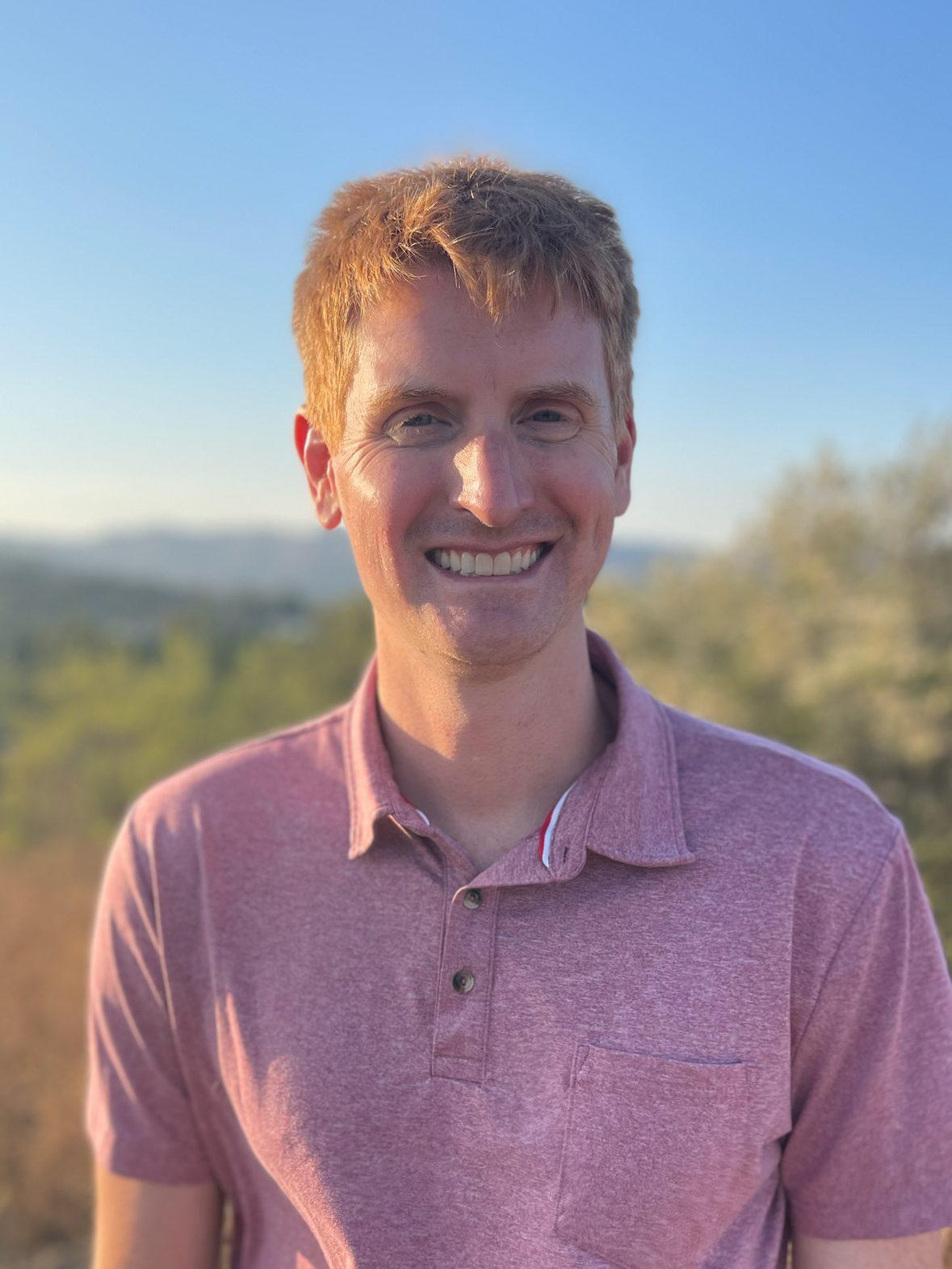 Founder, Visible Threshold, LLC
Previous:
Electronic Arts
Naughty Dog
Epic
Unity
Contracting/Other Ventures
Headcams, Face Scanning, AfterFX Plugins, Virtual Cameras for Movies
[Speaker Notes: I’ve been around for a while, mostly working on console gaming and engines, but also working on other projects like building photogrammetry rigs and VCams for movie previs. Up until last November I was at Unity working in Natasha’s graphics group. At that point I left Unity to begin my startup adventure: Visible Threshold.]
VISIBLE THRESHOLD
USD
Web
for the
Maturing Ecosystem
MaterialX
MDL
OpenPBR 1.0 (!)
WebGPU
Quickly gaining adoption
Modern rendering essentials
WebGL
Acceptable fallback
[Speaker Notes: To give you a little context, Visible Threshold is about USD for the Web. The USD ecosystem is maturing quite rapidly, especially with OpenPBR hitting the 1.0 release. At the same time WebGPU is officially released and getting adoption in the major browsers. So the goal with Visible Threshold is to figure out the workflow issue of turning a USD scene into a standalone web experience.]
VISIBILITY AND VRS
What is this and why do this?
[Speaker Notes: 01) Why do this?]
VISIBILITY AND VRS
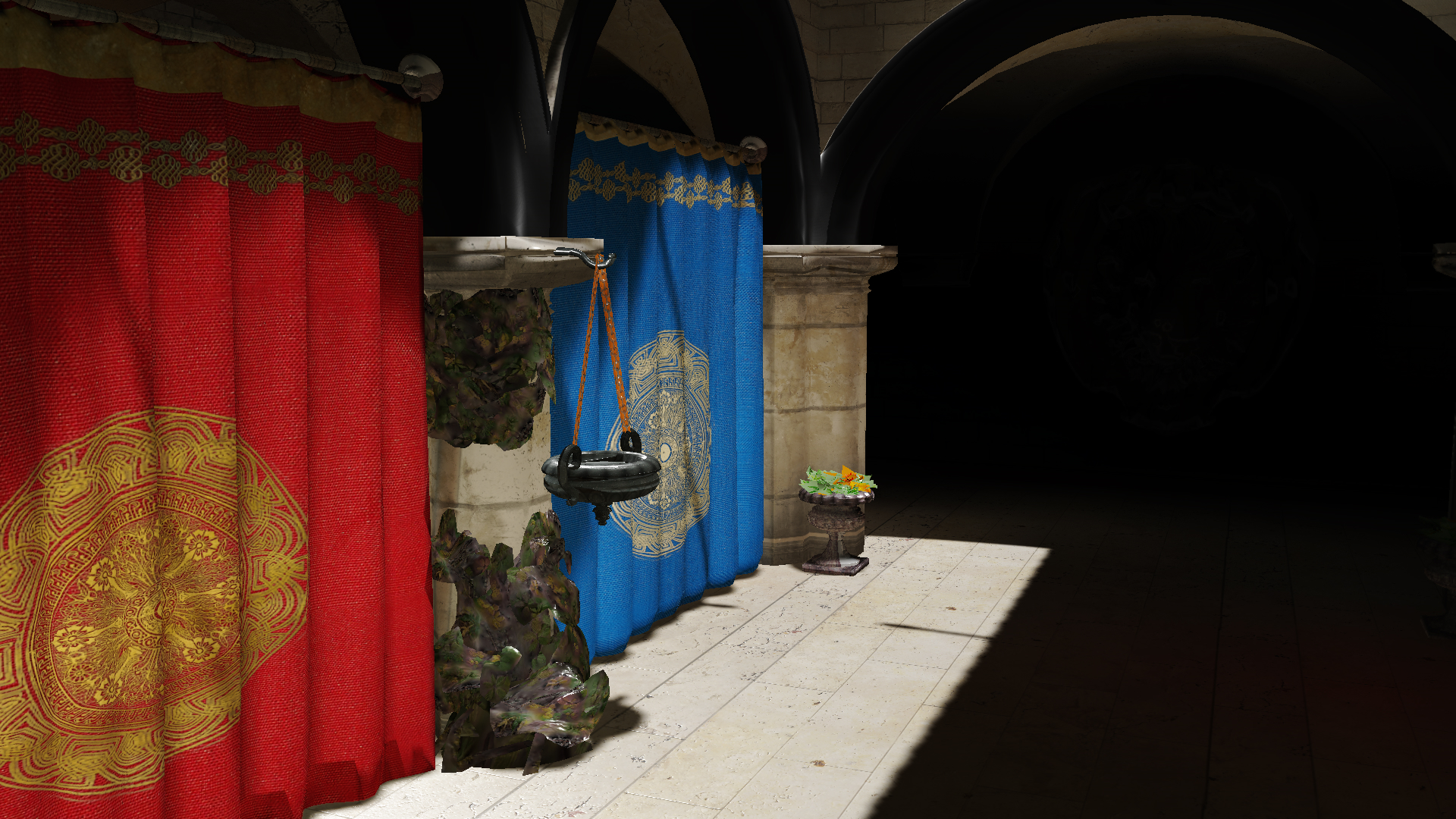 Key Idea
We don’t “see” pixels
We “see” gradients
The eye is literally a neural network.
[Speaker Notes: The key is idea is that our eyes don’t see pixels. Rather, we see gradients. The eye is neural network that assembles these gradients into a hallucinated image.]
VISIBILITY AND VRS
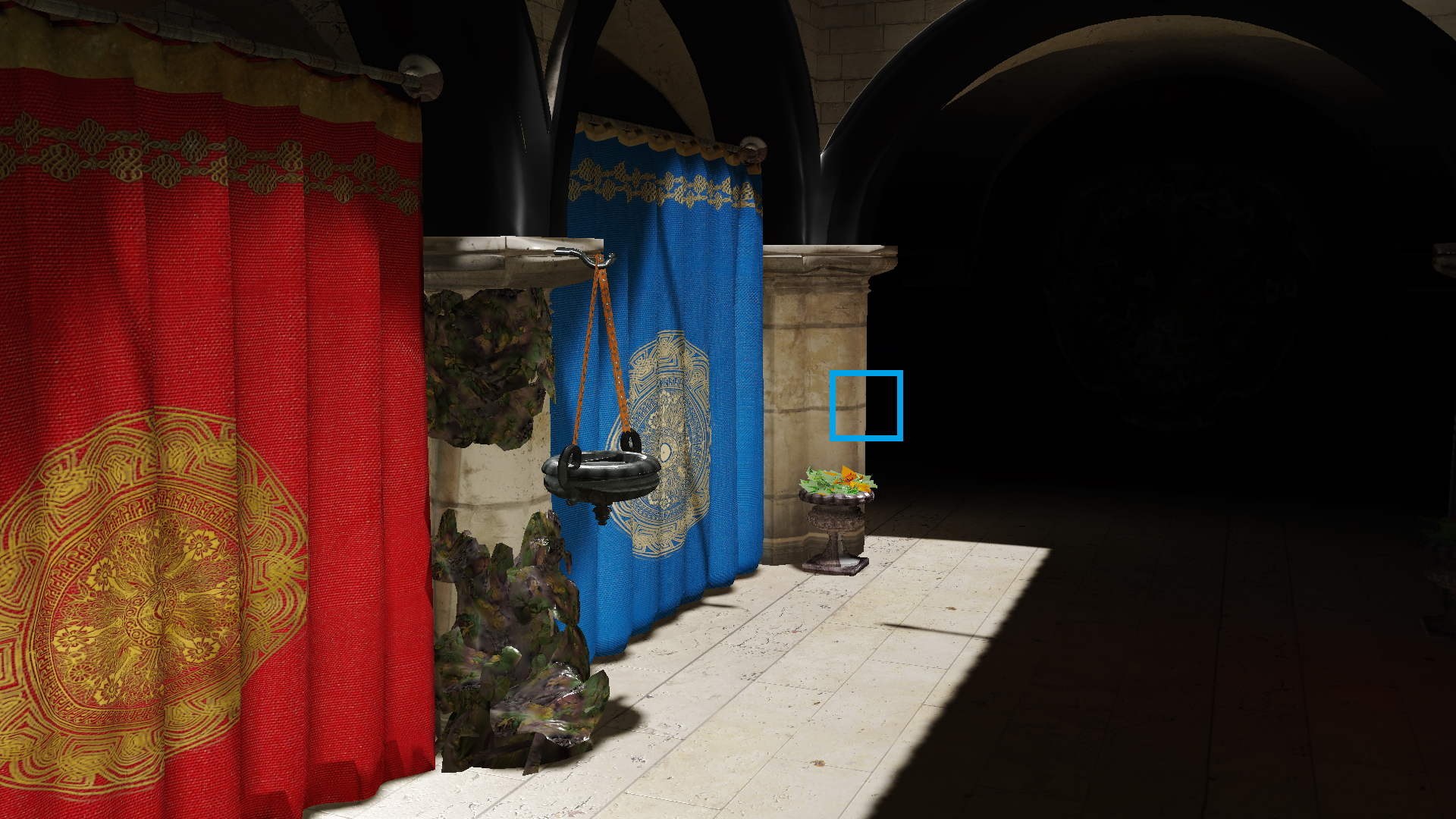 Enhance…
Geometry Border
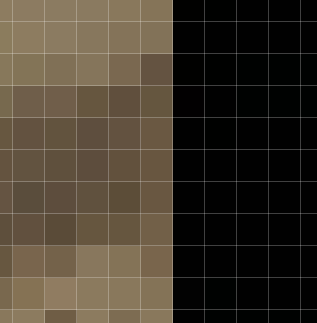 [Speaker Notes: Let’s enhance this image, and focus on one of the geometry borders.]
VISIBILITY AND VRS
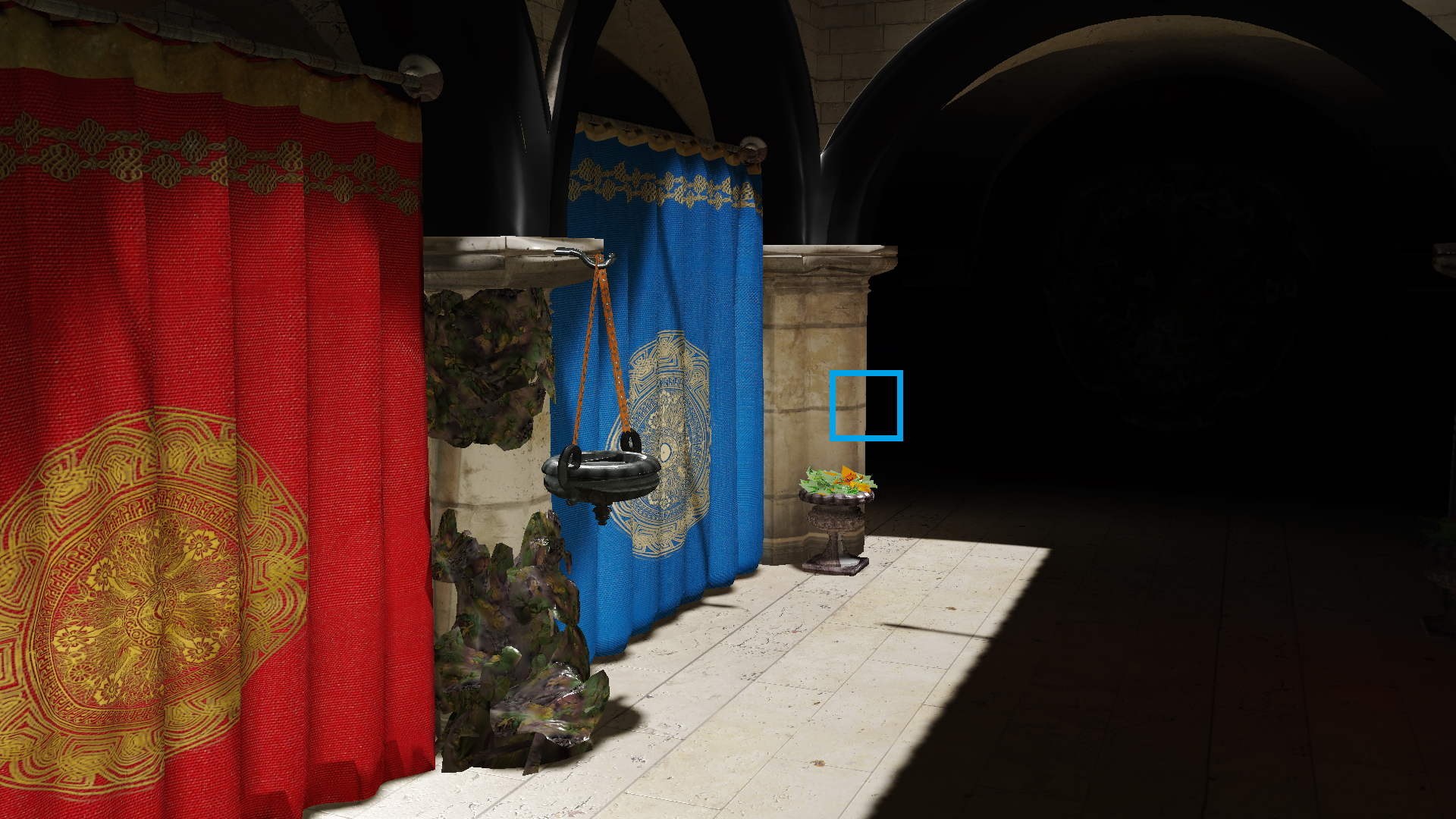 Enhance…
Geometry Border
Green Box
Very important to preserve this border
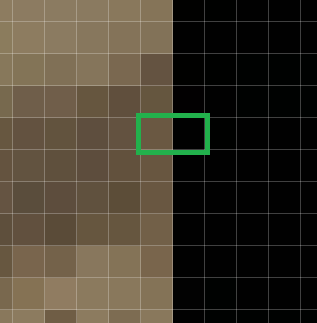 [Speaker Notes: In the two pixels selected in green, one is lit directly from the sun and the pixel behind it only receives light from indirect bounces. As a result, there is a sharp luminance edge in the resulting image.]
VISIBILITY AND VRS
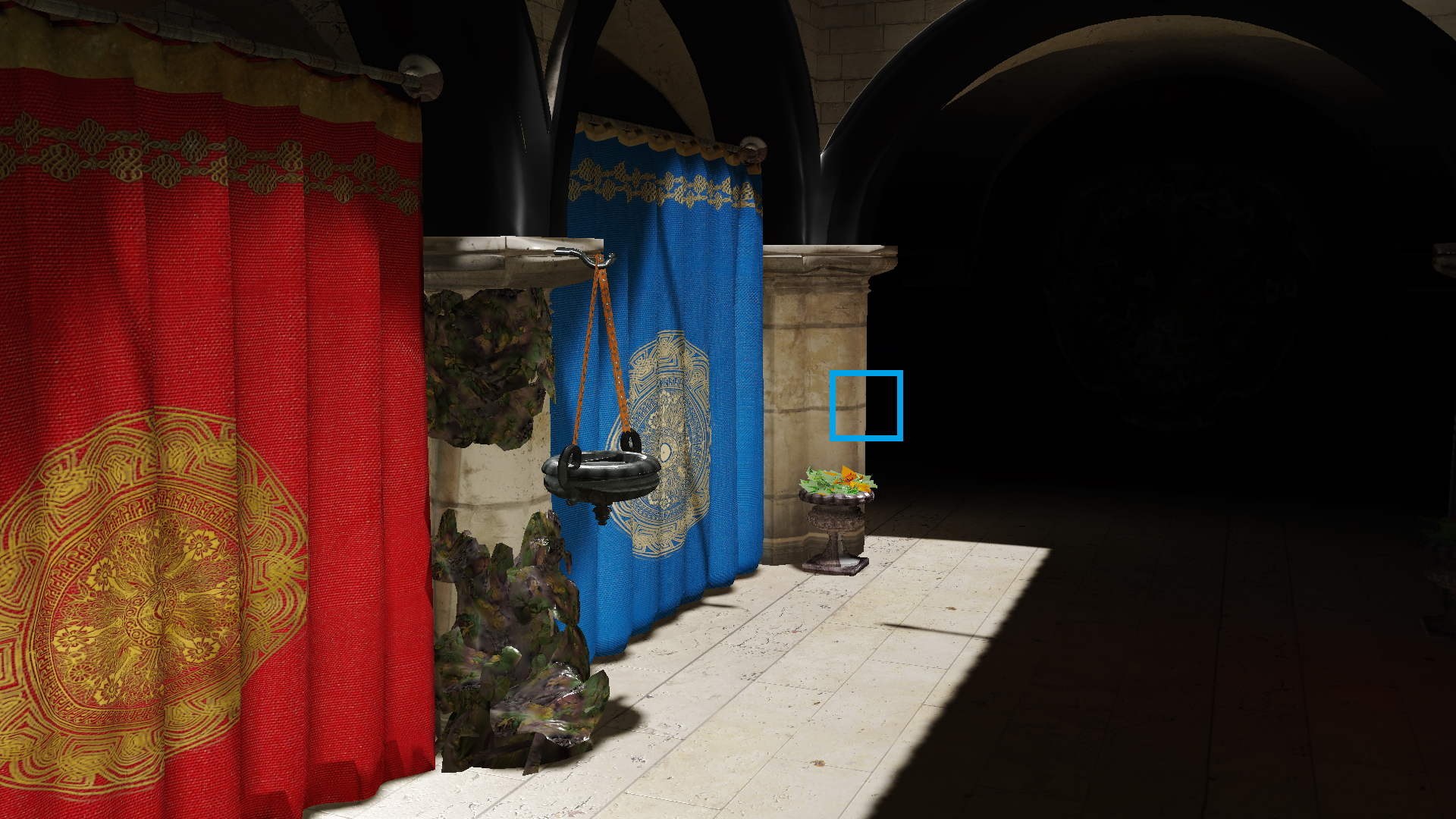 Enhance…
Geometry Border
Green Box
Very important to preserve this border
Texture Detail
Yellow Box
Less important but still matters
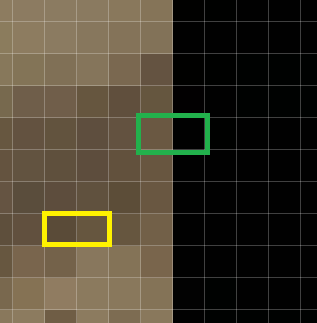 [Speaker Notes: In yellow, two pixels are selected. This gradient is important, but it’s much less important than the pixels selected in green.]
VISIBILITY AND VRS
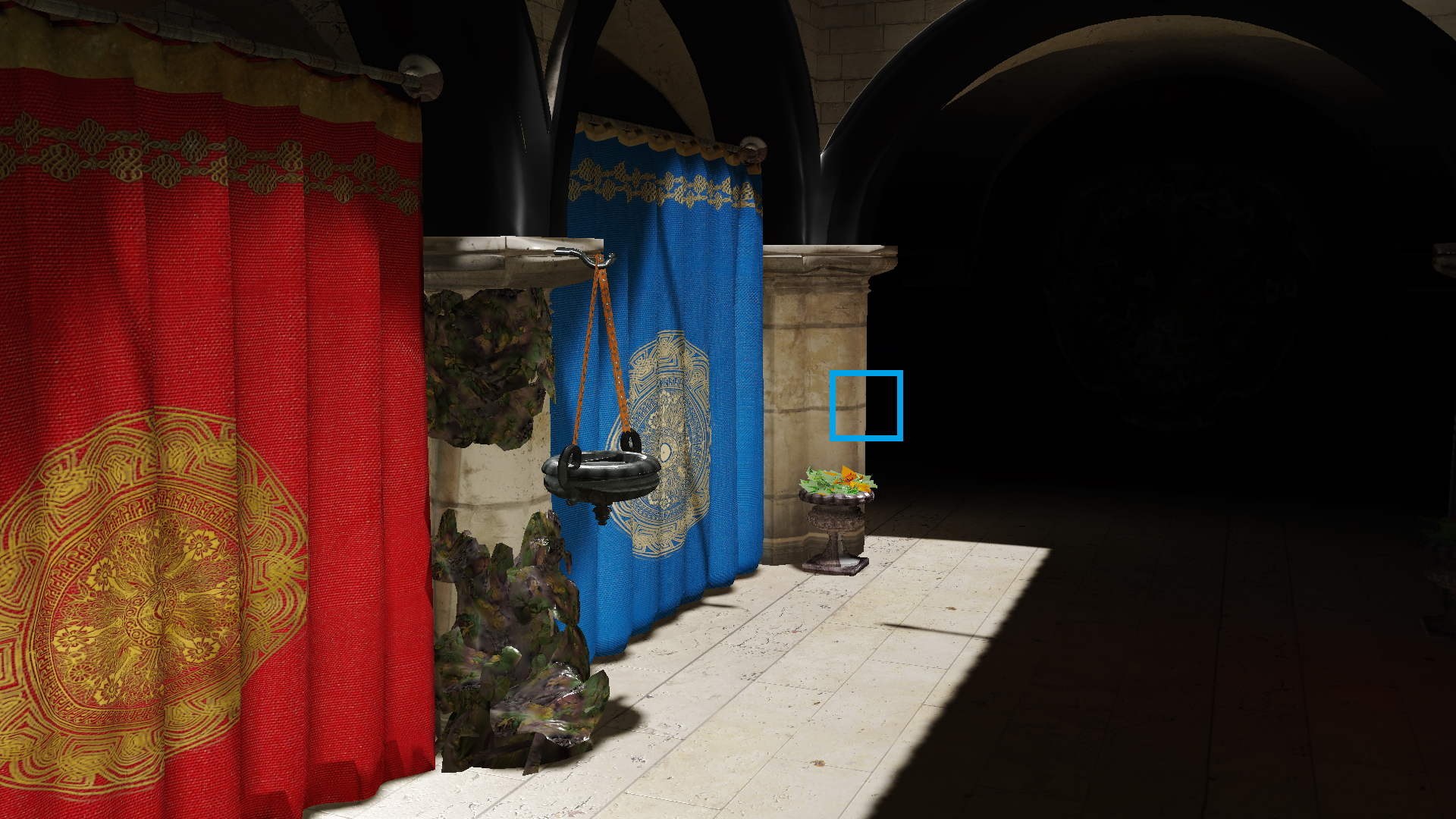 Enhance…
Geometry Border
Green Box
Very important to preserve this border
Texture Detail
Yellow Box
Less important but still matters
Red Box
Imperceptible
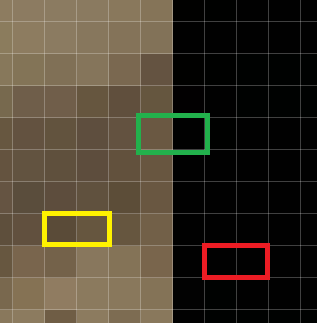 [Speaker Notes: Finally, here are two pixels selected in red. The difference between the pixels in imperceptible, so this gradient matters even less.]
VISIBILITY AND VRS
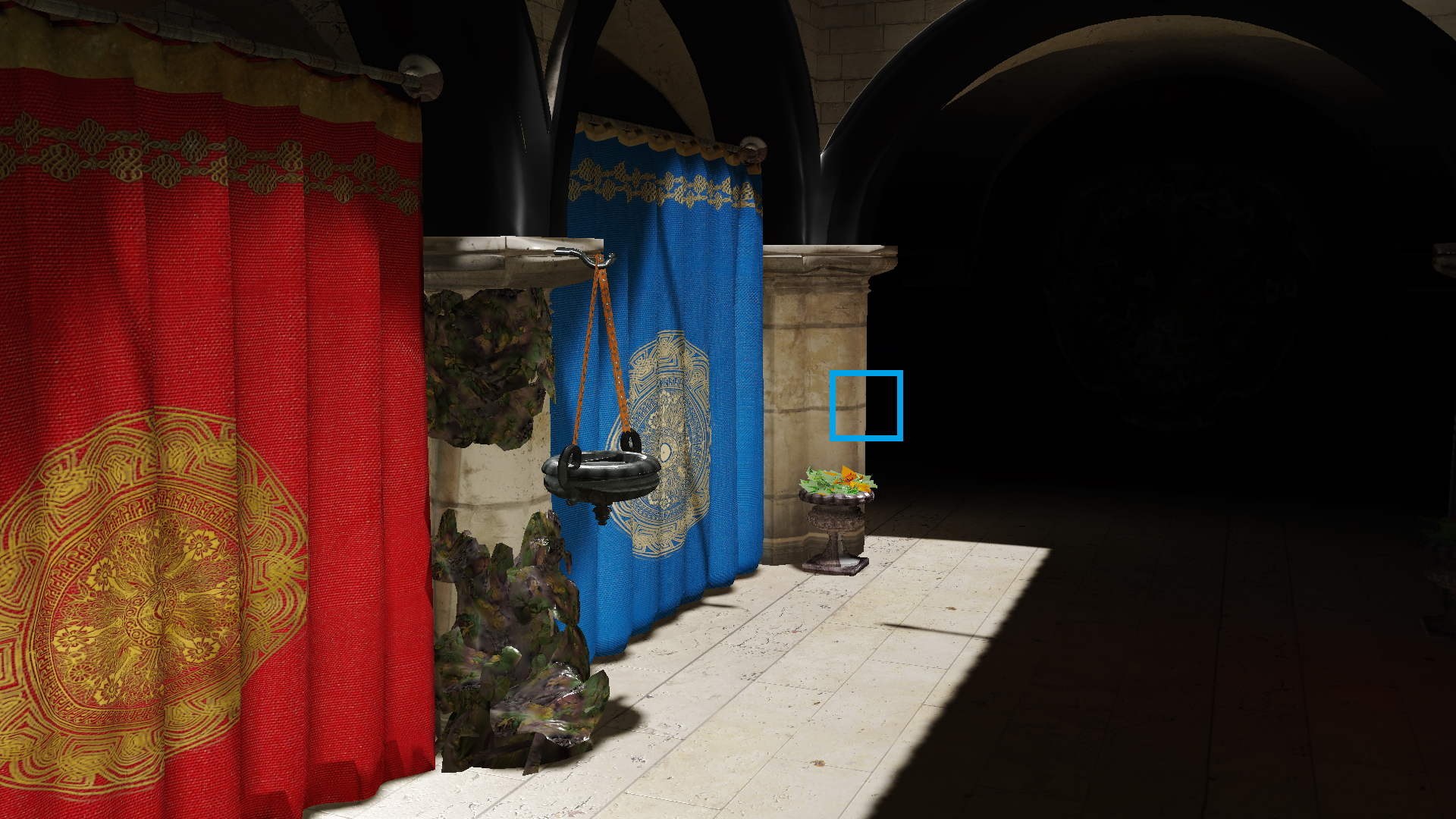 Key Idea
Strongest edges at borders
Top priority
Detail matters as well
Secondary priority
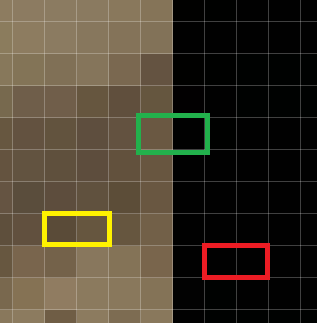 [Speaker Notes: With Variable Rate Shading we can maintain these strong edges in the scene. Then we can reduce the sample rate within geometry edges and it should give us a perceptually similar image in less rendering time.]
VISIBILITY AND VRS
Variable Rate
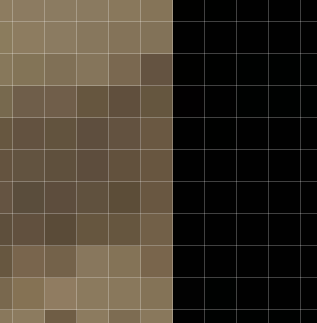 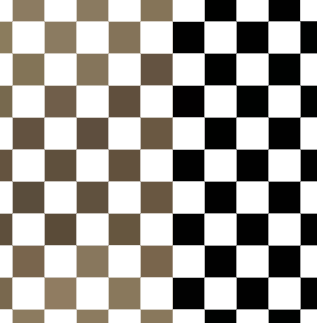 Visibility Buffer to decouple geometry rate from shading rate
1x
2x
4x
Stochastic
Reconstruction
Always have “good” edges
Upsampling sacrifices edges
Tradeoff is detail vs performance
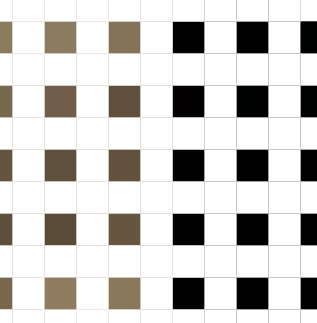 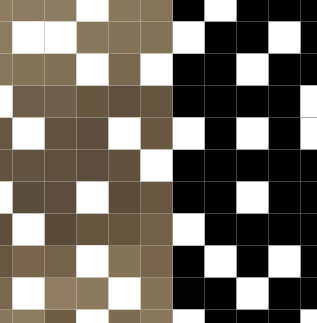 [Speaker Notes: The goal of this talk is to use a Visibility Buffer to completely separate the geometry rate and the shading rate so that we can use whatever sample pattern we like. Then with an edge-aware reconstruction, we can trade sampling rate for performance, while always preserving the dominant edges in the scene.]
VISIBILITY AND VRS
Visibility Buffer
Burns and Hunt, The Visibility Buffer: A Cache-Friendly Approach to Deferred Shading, JCGT 2013
https://jcgt.org/published/0002/02/04/paper.pdf
Schied and Dachsbacher, Deferred Attribute Interpolation for Memory-Efficient Deferred Shading, HPG 2015
                  https://cg.ivd.kit.edu/publications/2015/dais/DAIS.pdf
Engel, Triangle Visibility Buffer, 2018
https://diaryofagraphicsprogrammer.blogspot.com/2018/03/triangle-visibility-buffer.html
Karis, Stubbe, Wihlidal, Nanite, A Deep Dive, SIGGRAPH 2021: Advances in Real Time Rendering in Games
https://advances.realtimerendering.com/s2021/Karis_Nanite_SIGGRAPH_Advances_2021_final.pdf
Hable, Visiblity Buffer Rendering with Material Graphs, 2021
http://filmicworlds.com/blog/visibility-buffer-rendering-with-material-graphs/
Drobot, Geometry Rendering Pipeline Architecture, REAC 2021
                  https://research.activision.com/publications/2021/09/geometry-rendering-pipeline-architecture
McLaren, Adventures with Deferred Texturing in Horizon Forbidden West, 2022
                  https://www.guerrilla-games.com/read/adventures-with-deferred-texturing-in-horizon-forbidden-west
too_much_voltage, Faster Visibility Buffer/Deferred Material Rendering via Analytical Attribute Interpolation using Ray Differentials, 2022
https://www.reddit.com/r/GraphicsProgramming/comments/uf4ykj/faster_visibility_bufferdeferred_material/
Erler and Engel, Triangle Visibility Buffer 2.0, I3D 2024
https://www.youtube.com/watch?v=kWLev9CoQdg
JMS55, Virtual Geometry in Bevy 0.14, 2024
https://jms55.github.io/posts/2024-06-09-virtual-geometry-bevy-0-14/
Li and Cao, SmartGI Evolution: Adaptive NanoMesh on Mobile, GDC 2024
https://www.youtube.com/watch?v=yD5DjNyiYIQ
[Speaker Notes: Before we get started, I should also mention that there is plenty of active work in rendering with a Visibility Buffer.]
VISIBILITY AND VRS
Variable Rate Shading
Drobot, Hybrid Reconstruction Anti-Aliasing, SIGGRAPH 2014: Advances in Real-Time Rendering in Games
                    https://advances.realtimerendering.com/s2014/index.html#_HYBRID_RECONSTRUCTION_ANTI-ALIASING
Mallet and Yuksel, Deferred Adaptive Compute Shading, HPG 2018
https://geometrian.com/data/research/dacs/HPG2018_DeferredAdaptiveComputeShading.pdf
Intel, Get Started with Variable Rate Shading on Intel® Processor Graphics, 2019
https://www.intel.com/content/www/us/en/developer/articles/guide/getting-started-with-variable-rate-shading-on-intel-processor-graphics.html
Van Rhyn, Variable Rate Shading: a scalpel in a world of sledgehammers, 2019
https://devblogs.microsoft.com/directx/variable-rate-shading-a-scalpel-in-a-world-of-sledgehammers/
du Bois and Gibson, Variable Rate Shading Tier 1 with Microsoft DirectX 12 From Theory to Practice. GDC 2020
https://www.youtube.com/watch?v=d-qEvmVcg8I
Drobot, Software-based Variable Rate Shading in Call of Duty: Modern Warfare, SIGGRAPH 2020: Advances in Real Time Rendering in Games
https://research.activision.com/content/atvi/activision/research/web/en/publications/2020-09/software-based-variable-rate-shading-in-call-of-duty--modern-war
Mallet, Yuksel, and Seiler, Efficient Adaptive Deferred Shading with Hardware Scatter Tiles, ACM Computer Graphics and Interactive Techniques, 2020
https://dl.acm.org/doi/abs/10.1145/3406184
Van Rhyn, Moving Gears to Tier 2 Variable Rate Shading, 2021
https://devblogs.microsoft.com/directx/gears-vrs-tier2/
Hable, Software VRS with Visibility Buffer Rendering, 2021
http://filmicworlds.com/blog/software-vrs-with-visibility-buffer-rendering/
Fuller, Variable Rate Compute Shaders - Halving Deferred Lighting Time, 2022
https://www.youtube.com/watch?v=Sswuj7BFjGo
Whilidal, Nanite GPU-Driven Materials, GDC 2024
https://schedule.gdconf.com/session/nanite-gpu-driven-materials/899486
[Speaker Notes: As well as various approaches for Variable Rate Shading.]
QUAD UTILIZATION
[Speaker Notes: 08) Before we really get into Visibility Buffer rendering and VRS, we first need to have solid understanding of quad utilization.]
QUAD UTILIZATION
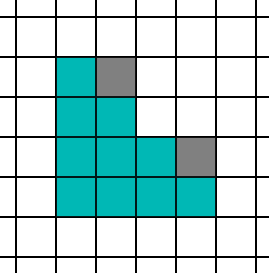 Triangle Rasterization
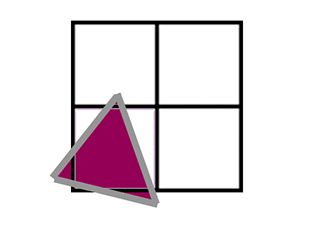 How does it actually work on GPU?
Quad utilization!
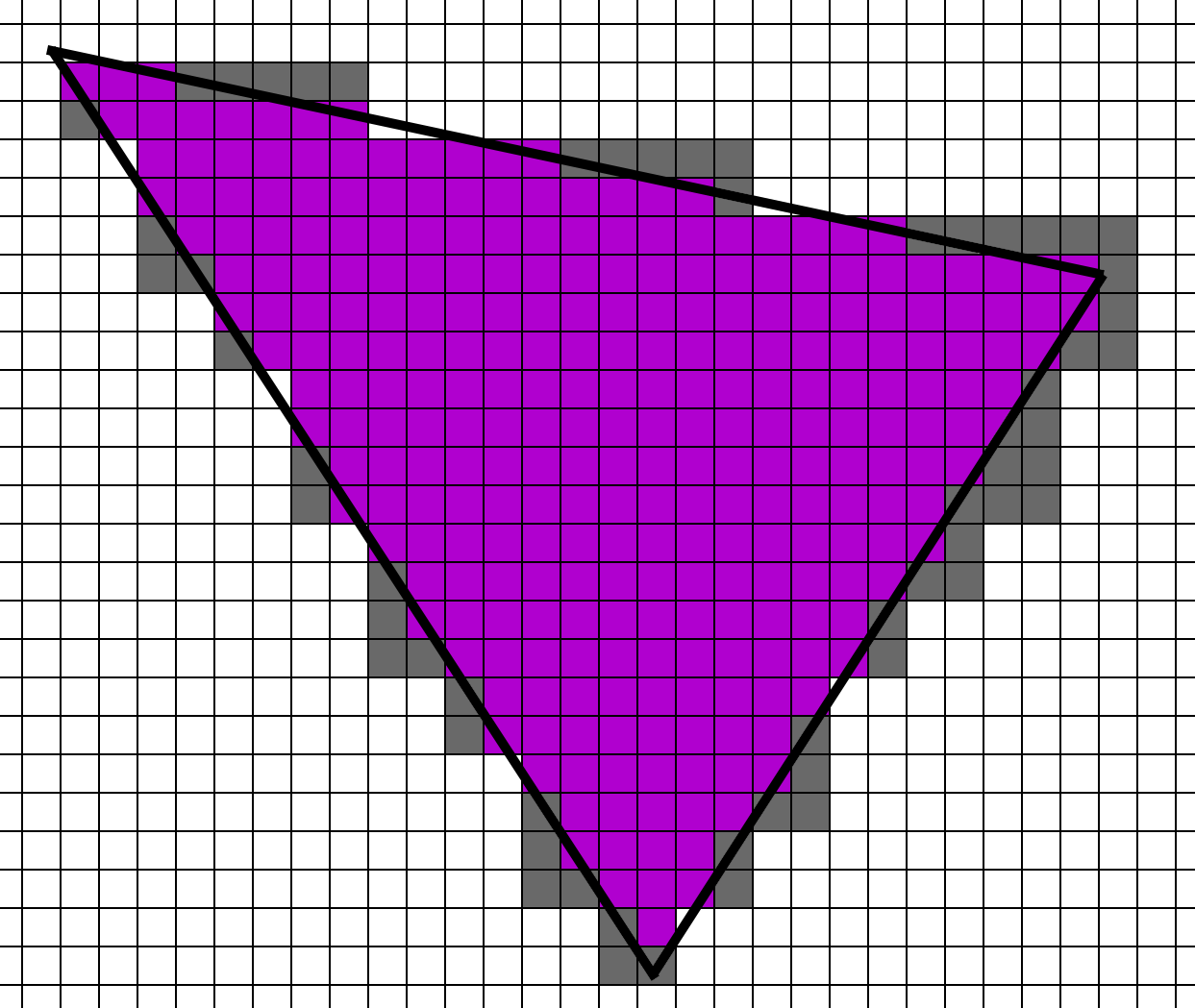 [Speaker Notes: GPUs are not magical. And the pixel shader interface that we use to program them hides some of the subtle details and performance implications.]
QUAD UTILIZATION
Quad Utilization
Pixel shader groups into quads
Always groups of 4
Main PS takes one as input
But 4 run together silently
Functionality exposed in SM 6.0
QuadReadAcrossX, etc.
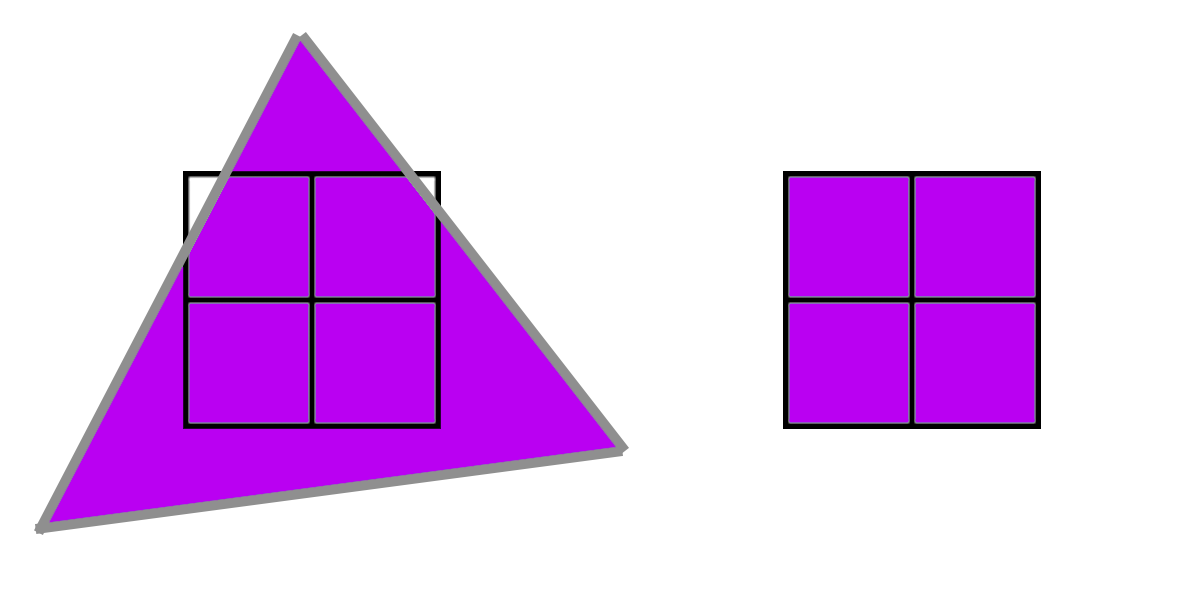 [Speaker Notes: The most important thing to remember is that pixel shaders are always invoked in groups of 4, called a quad. While your MainPS function only process one, under the hood it’s ALWAYS running 4 pixels at a time.]
QUAD UTILIZATION
Quad Utilization
What if a quad is not full
Filled with helper lanes
Pixel shader on helper lanes
Result is discarded
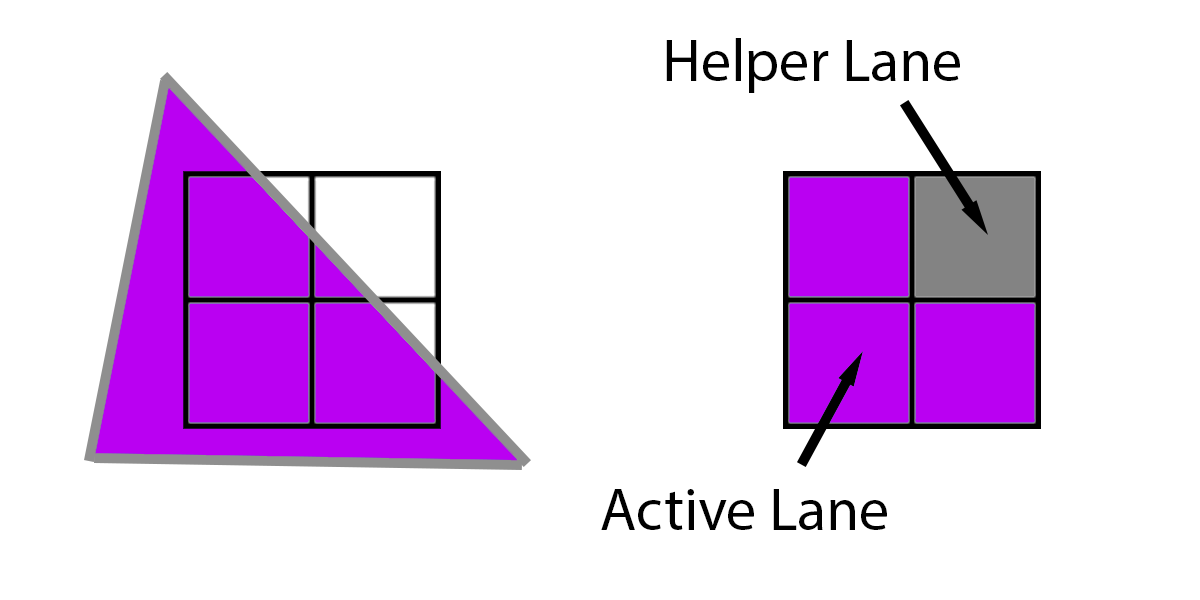 [Speaker Notes: If you render a triangle, and it does not cover the full 2x2 quad, the empty pixel still has to run. Pixels that are being rendered to appear on the screen are called “Active Lanes”, and the soon-to-be discarded pixel shader invocations are called “Helper Lanes”.]
QUAD UTILIZATION
Quad utilization
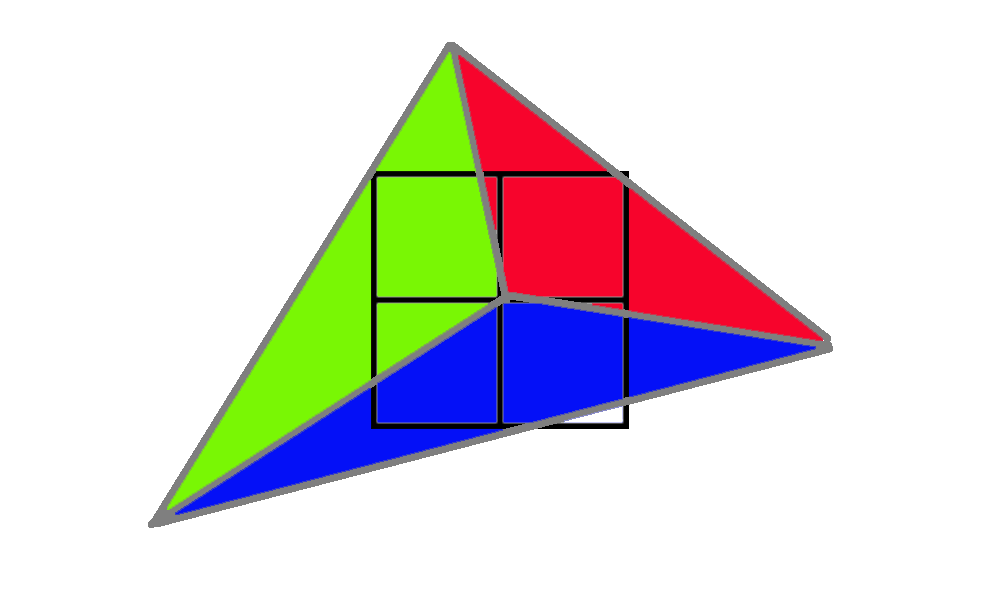 What if multiple triangles cover the same quad?
[Speaker Notes: So let’s look at an example, where three different triangles cover this single 2x2 quad.]
QUAD UTILIZATION
Quad Utilization
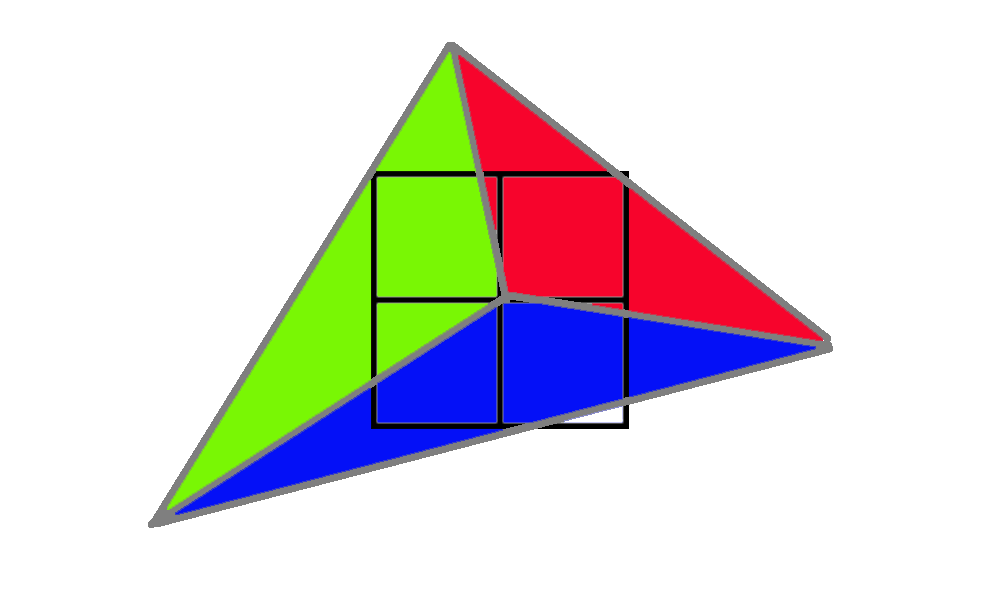 What if multiple triangles cover the same quad?
Each triangle gets its own quad
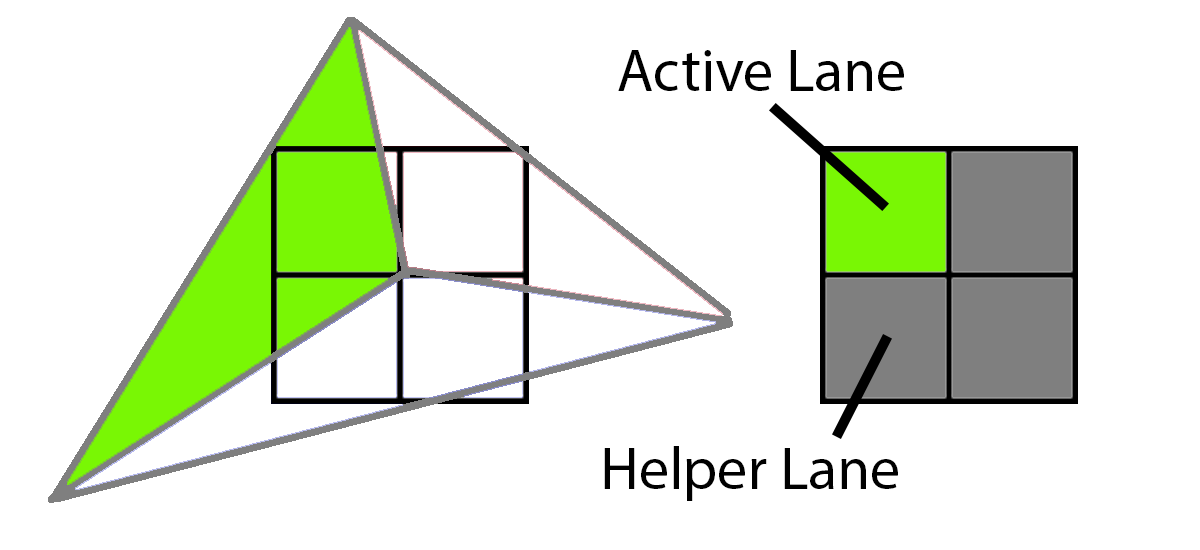 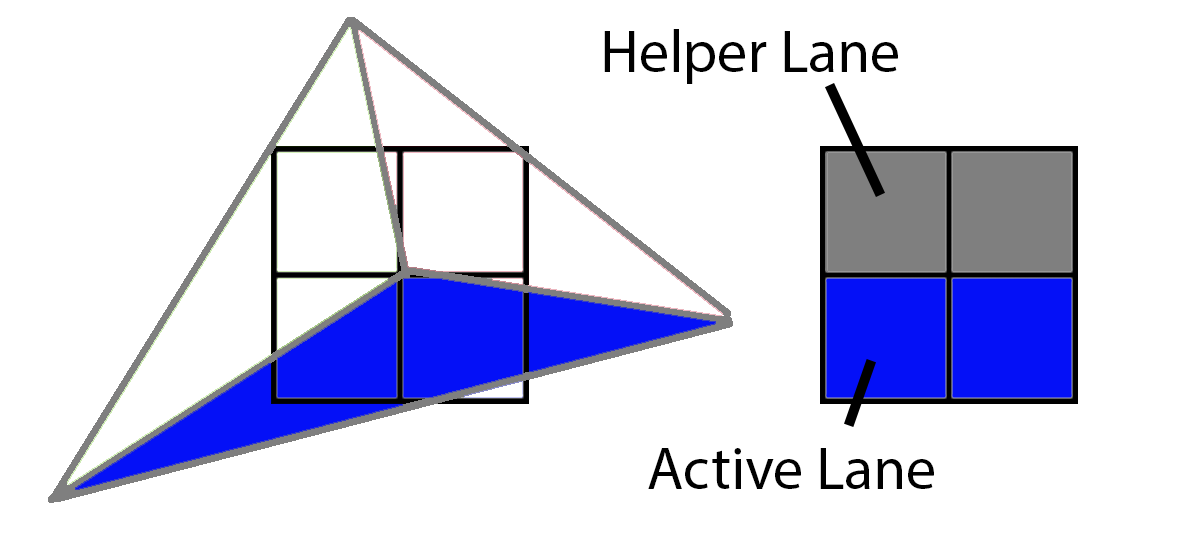 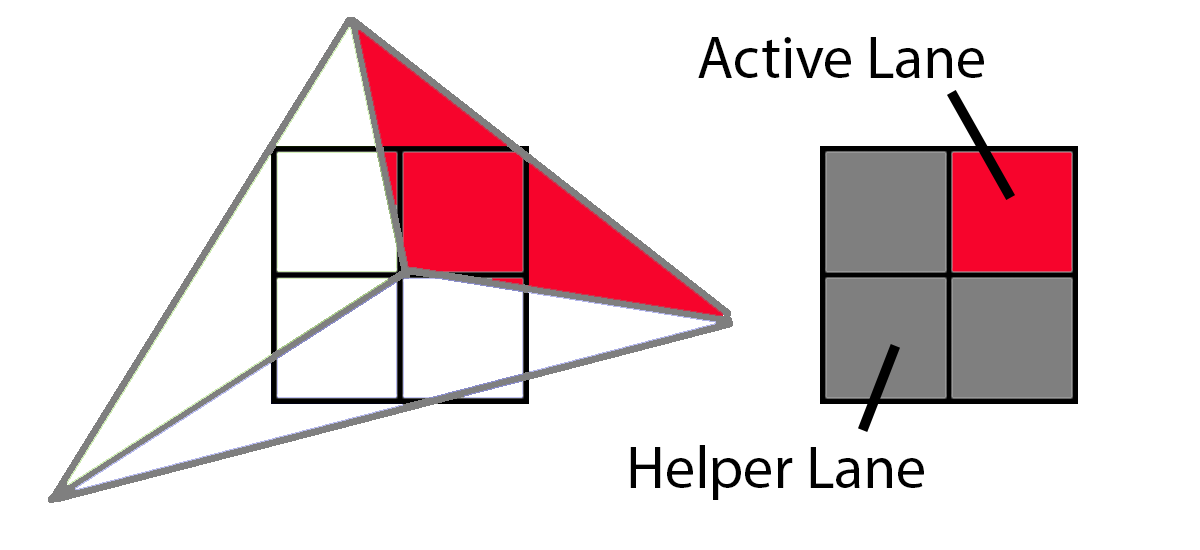 [Speaker Notes: The green triangle gets a quad with one active lane and three helper lanes.
The blue triangle gets a quad with two active lanes and two helper lanes.
And the red triangle gets a quad with one active lane and three helper lanes.]
QUAD UTILIZATION
Quad utilization
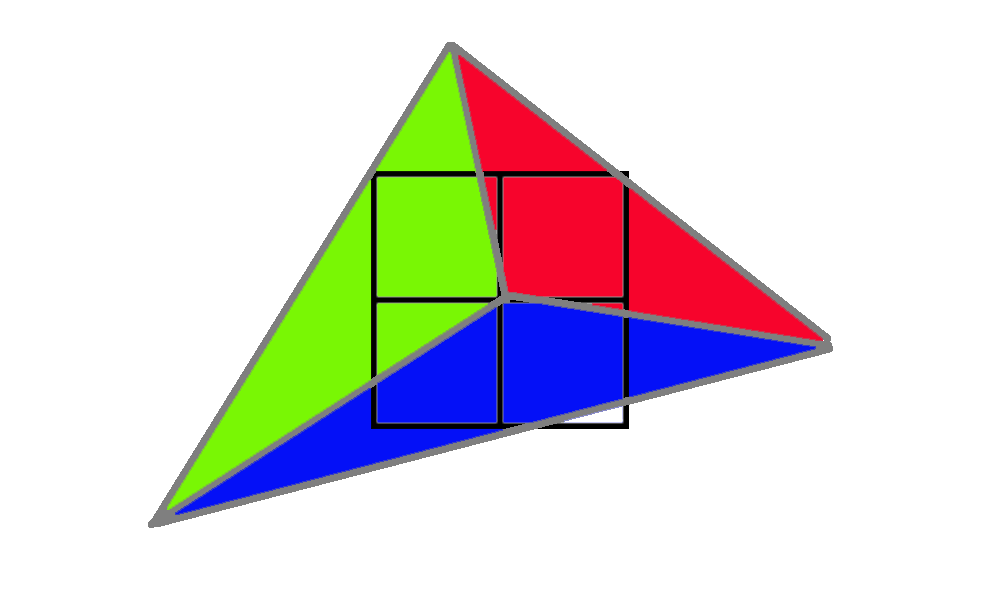 If we render extra quads, isn’t this inefficient?
Yes!
Similar to overdraw
3x in this case
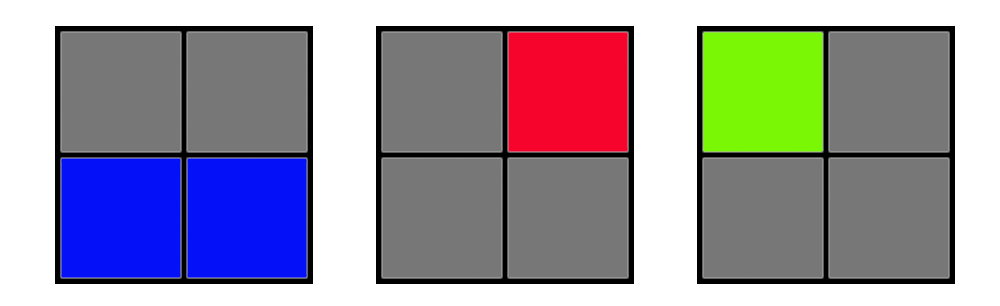 [Speaker Notes: Now you might be thinking: “Isn’t this inefficient.” Well, the answer is “yes”. In my mental model of GPUs, I think of quads as overdraw, as the GPU has to run the Pixel Shader multiple times despite only one pixel being visible.]
QUAD UTILIZATION
Big Triangles
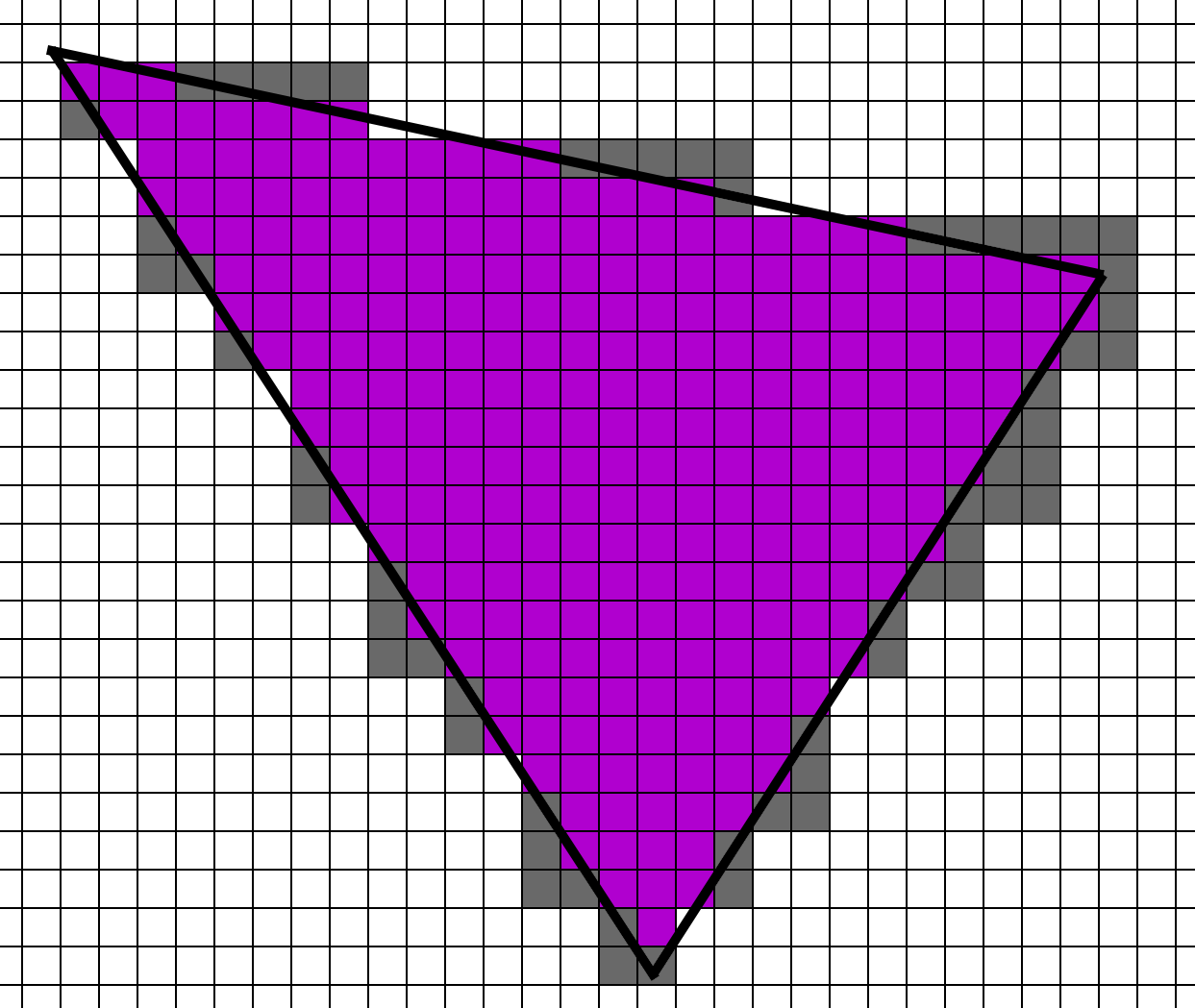 Low cost for extra helper lanes
[Speaker Notes: Now if we have big triangles, the extra helper lanes aren’t a major concern. With so many active lanes and so few helper lanes, the cost of the helper lanes is marginal.]
QUAD UTILIZATION
1 pixel triangles
4x cost due to helper lanes
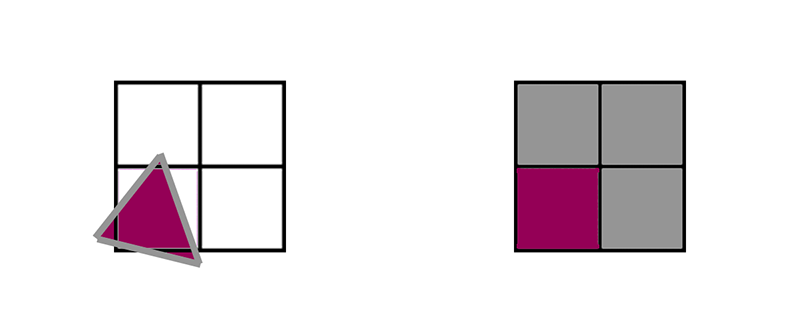 [Speaker Notes: However, with tiny triangles, we have a major problem. A single triangle that only covers one pixel still needs a full 2x2 quad.]
QUAD UTILIZATION
Medium Triangles (~10 pixels)
Typical game size
Ideal scenario: 1.2x cost
10 active
2 helper
83% utilization
1.2x cost
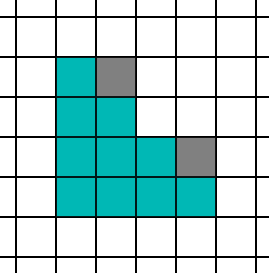 [Speaker Notes: Of course, most game triangles are in the middle. Here is an example of a 10 pixel triangle, and it has a small overhead from helper lanes.]
QUAD UTILIZATION
Medium Triangles (~10 pixels)
4x4 shapes
Cost depends on grid alignment
Average stats: 1.9x cost
10 active
9 helper
53% utilization
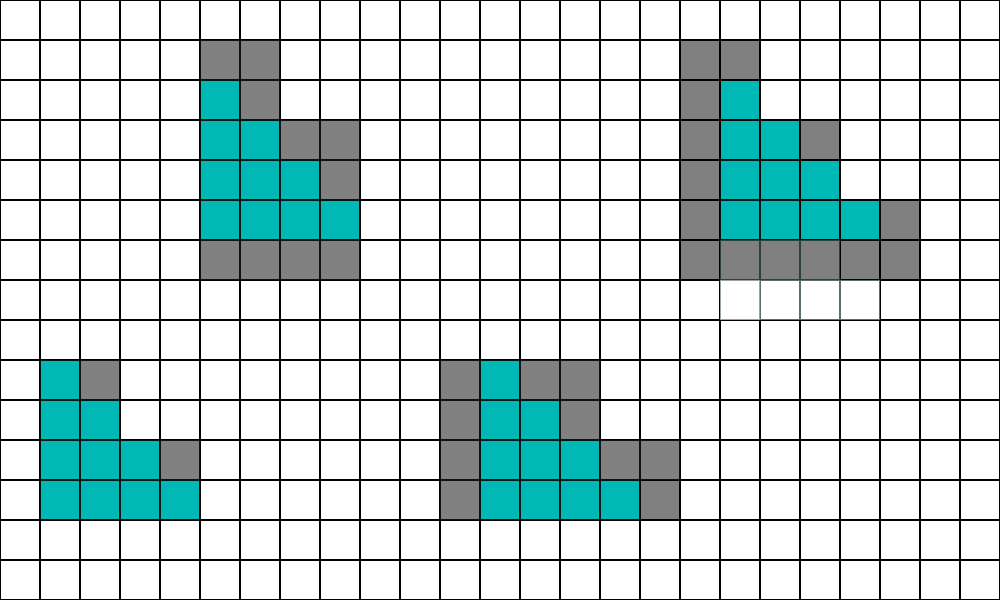 [Speaker Notes: But the number of helper lanes varies depending on how the triangle aligns to the screen grid. And on average, that triangle will have a 1.9x cost.]
QUAD UTILIZATION
Medium Triangles (~10 pixels)
8x2 L-shape
Cost depends on grid alignment
Average stats: 2.1x cost
10 active
11 helper
48% utilization
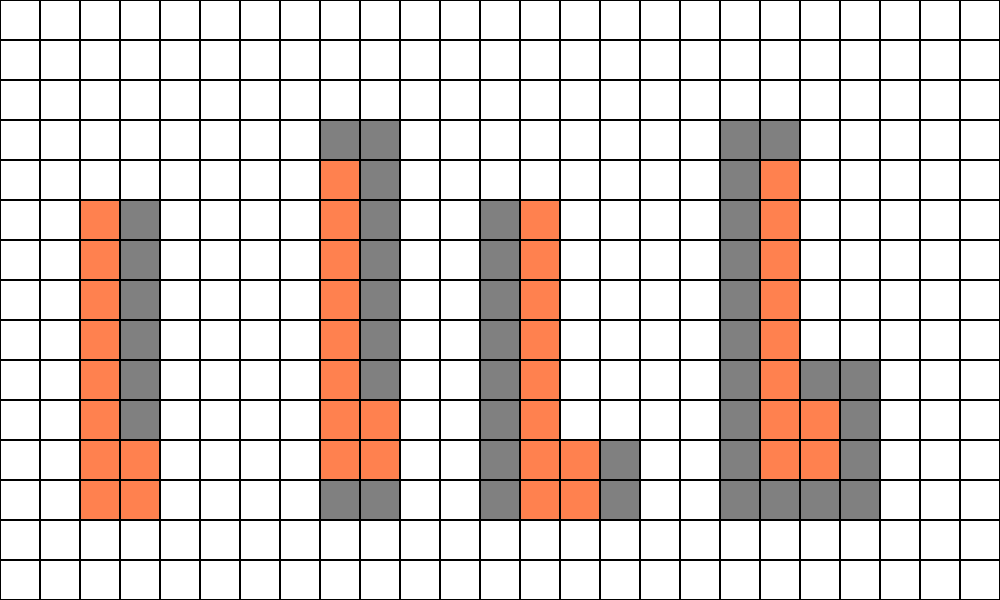 [Speaker Notes: It typically gets a little worse if the triangles are longer and thin. In this case, an L-shaped 8x2 triangle has on average 2.1x quad overdraw.]
QUAD UTILIZATION
Medium Triangles (~10 pixels)
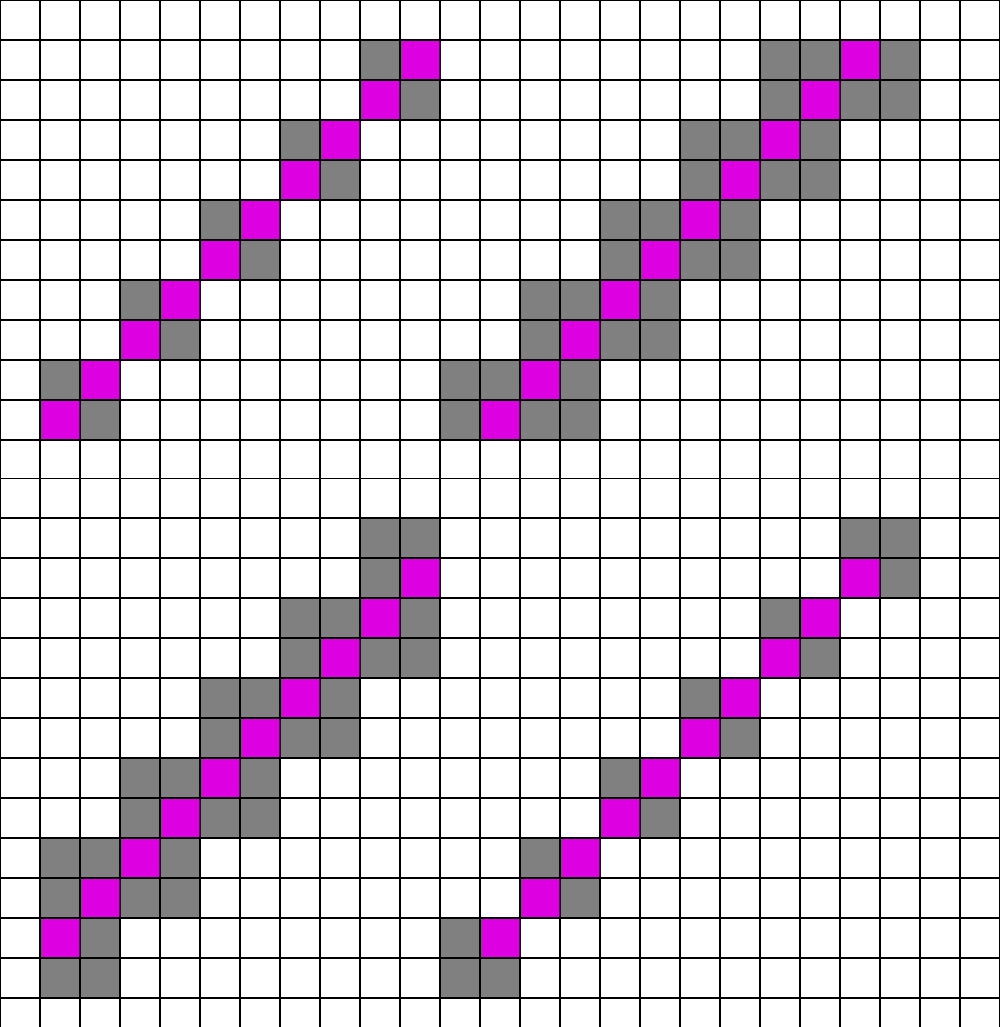 Worst case, thin and diagonal
Pretty unlikely
Average stats: 3.1x cost
10 active
21 helper
32% utilization
[Speaker Notes: And just for reference here is the worst possible case, although it’s pretty unlikely. It has a 3.2x overdraw cost.]
QUAD UTILIZATION
Triangle Size/Quad Overdraw
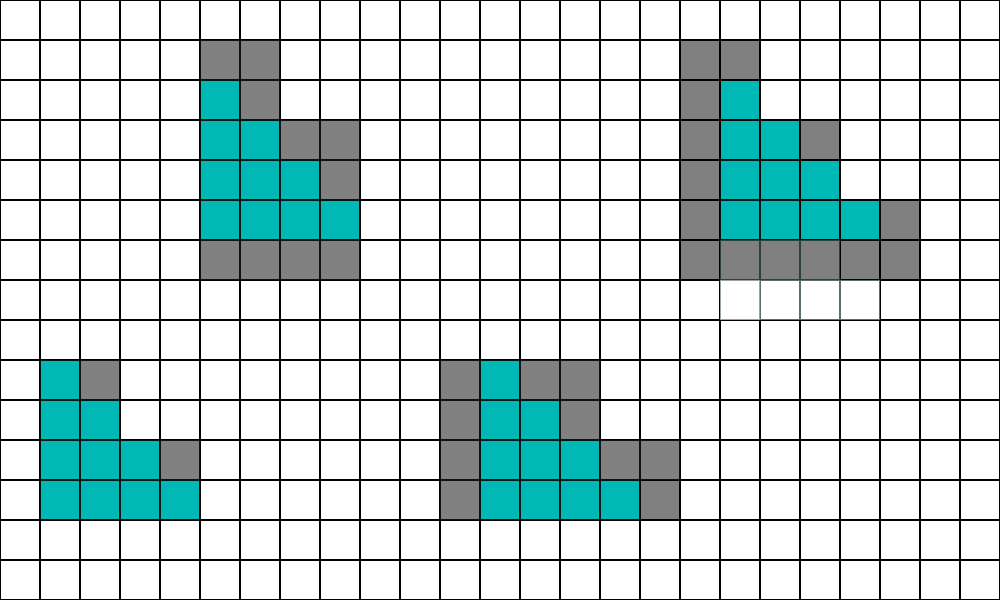 Large Triangles:
1x cost
Medium Triangle: (~10 pixels)
2x cost
Tiny Triangles: (1 pixel)
4x cost
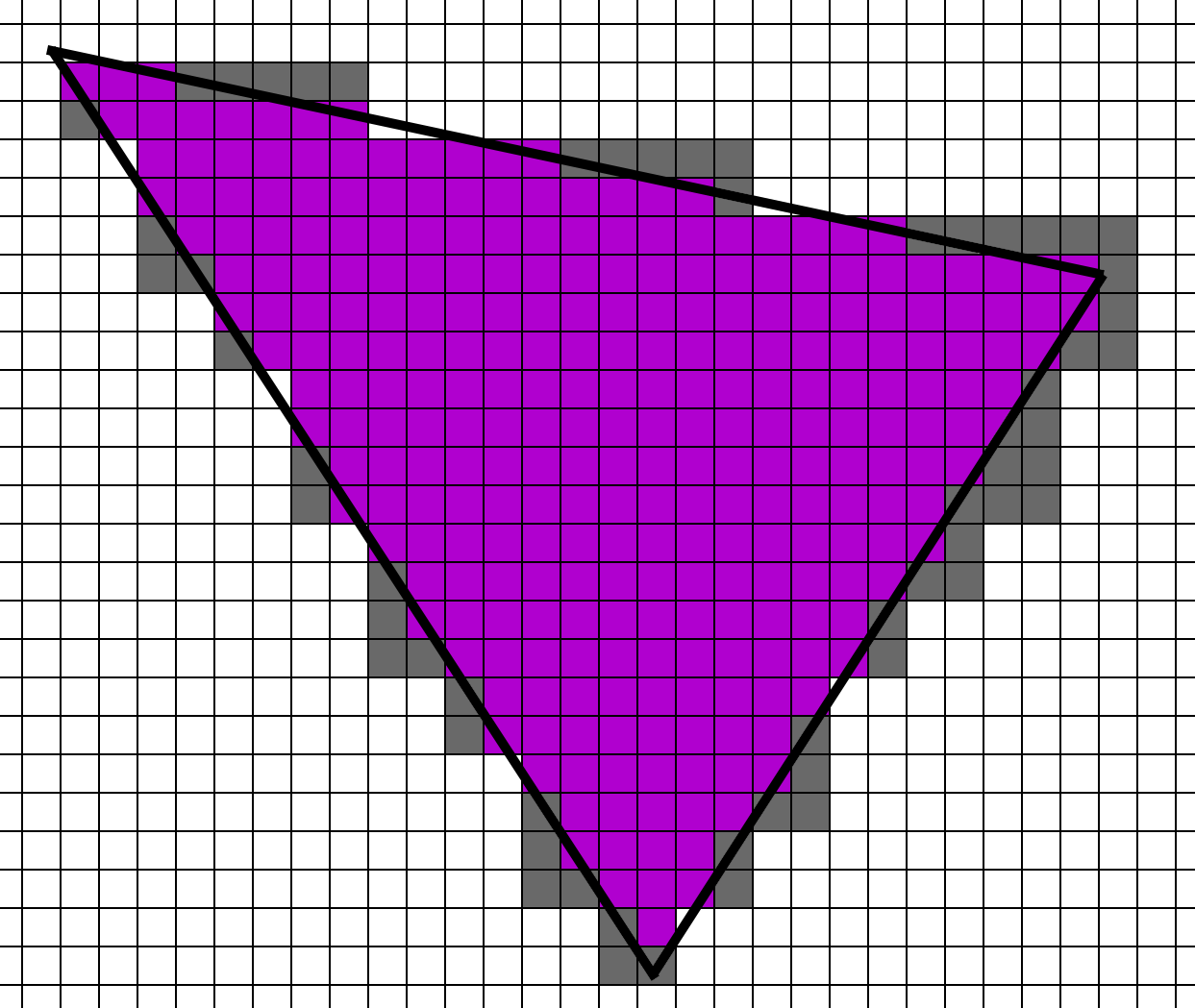 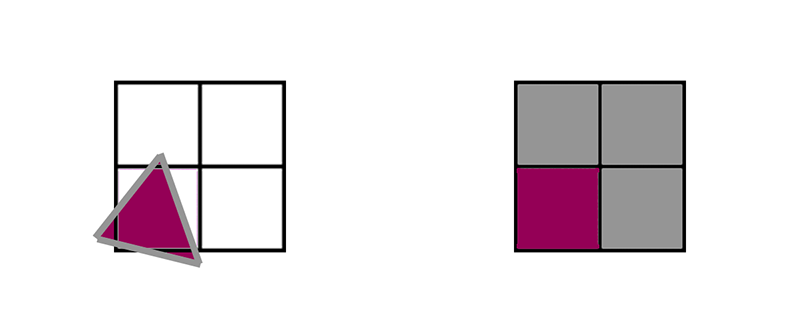 [Speaker Notes: If you want you can and measure every single triangle pattern, but I think about it in a simplified way. If you have large triangles, quad overdraw doesn’t matter. If you have tiny one pixel triangles, you pay a 4x cost. And for typical game triangles which are around 10 pixels, you pay a 2x cost.

And really, this is the most important thing that I want you to remember from this talk. When I talk about quad overdraw, most people think about it as something that only matters if you are targeting ultra-dense meshes. But 2x overdraw is still A LOT. If your triangles are 10 pixels in size, then you are paying a significant cost in quad overdraw, today, right now, on the game you are currently shipping.]
QUAD UTILIZATION
Hardware Variable Rate Shading
Is it affected by quad overdraw?
[Speaker Notes: Now, one option to mitigate pixel shader cost is Hardware VRS, so let’s look into how Hardware VRS affects quad overdraw.]
QUAD UTILIZATION
Regular Rasterization
PS invocations split into 2x2 quads
If a triangle touches any pixel, a 2x2 quad is generated
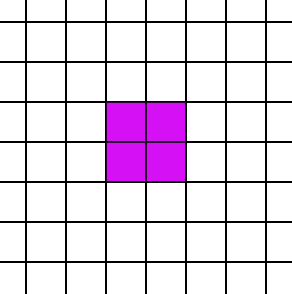 [Speaker Notes: As mentioned before, the screen is divided into 2x2 quads. If a triangle touches any of those 4 pixels, a 2x2 quad needs to be invoked.]
QUAD UTILIZATION
Regular Rasterization
PS invocations split into 2x2 quads
If a triangle touches any pixel, a 2x2 quad is generated
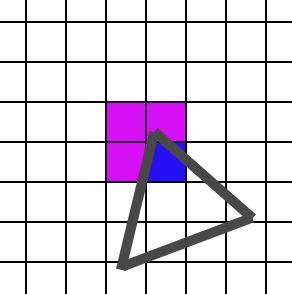 [Speaker Notes: As mentioned before, the screen is divided into 2x2 quads. If a triangle touches any of those 4 pixels, a 2x2 quad needs to be invoked.]
QUAD UTILIZATION
Regular Rasterization
With VRS, each 2x2 quad has 2x2 blocks of pixels
I.e. 4x4
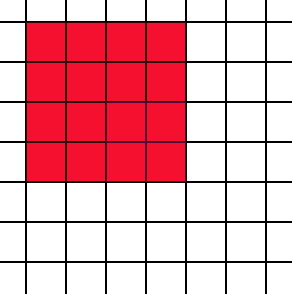 [Speaker Notes: With VRS, the same concept applies, except with bigger quads. In the cases of 2x2 VRS, if a triangle touches any one of these 16 pixels, a 2x2 quad needs to be invoked.]
QUAD UTILIZATION
Regular Rasterization
With VRS, each 2x2 quad has 2x2 blocks of pixels
I.e. 4x4
If a triangle touches any pixel, a 2x2 quad is generated
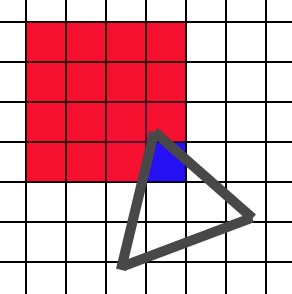 [Speaker Notes: With VRS, the same concept applies, except with bigger quads. In the cases of 2x2 VRS, if a triangle touches any one of these 16 pixels, a 2x2 quad needs to be invoked.]
QUAD UTILIZATION
Hardware VRS
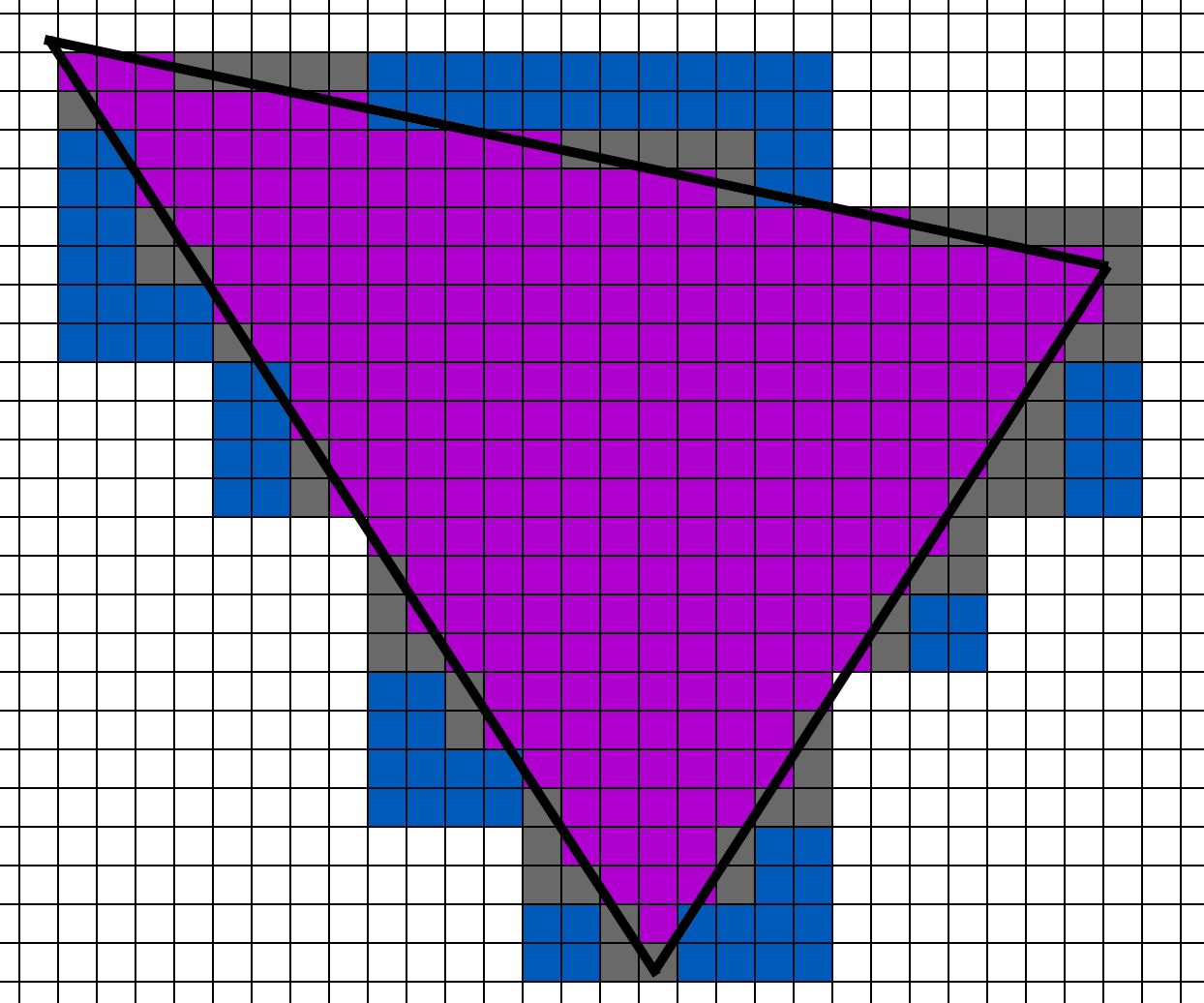 Large triangles work well with VRS
Extra lanes are still marginal
0.25x PS invocations per pixel
We want 0.25x, we get around 0.25x
[Speaker Notes: Once again, for large triangles, the cost of the helper lanes is marginal. Although even in this case, the helper lanes are starting to add up.]
QUAD UTILIZATION
Tiny Triangles (1 pixel)
Each triangle spawns at least one quad.
4x PS invocations per pixel
Want 0.25x, we get 4x.
No difference from non-VRS case.
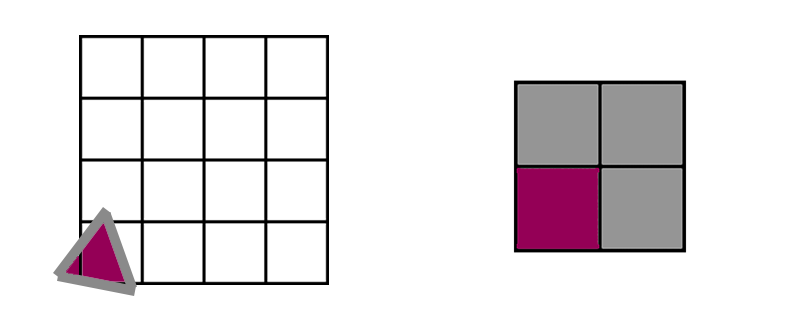 [Speaker Notes: For a one pixel triangle, each triangle spawns a quad. It doesn’t matter if VRS is enabled or not, because any touched pixel must spawn a full 2x2 quad.]
QUAD UTILIZATION
Medium Triangles
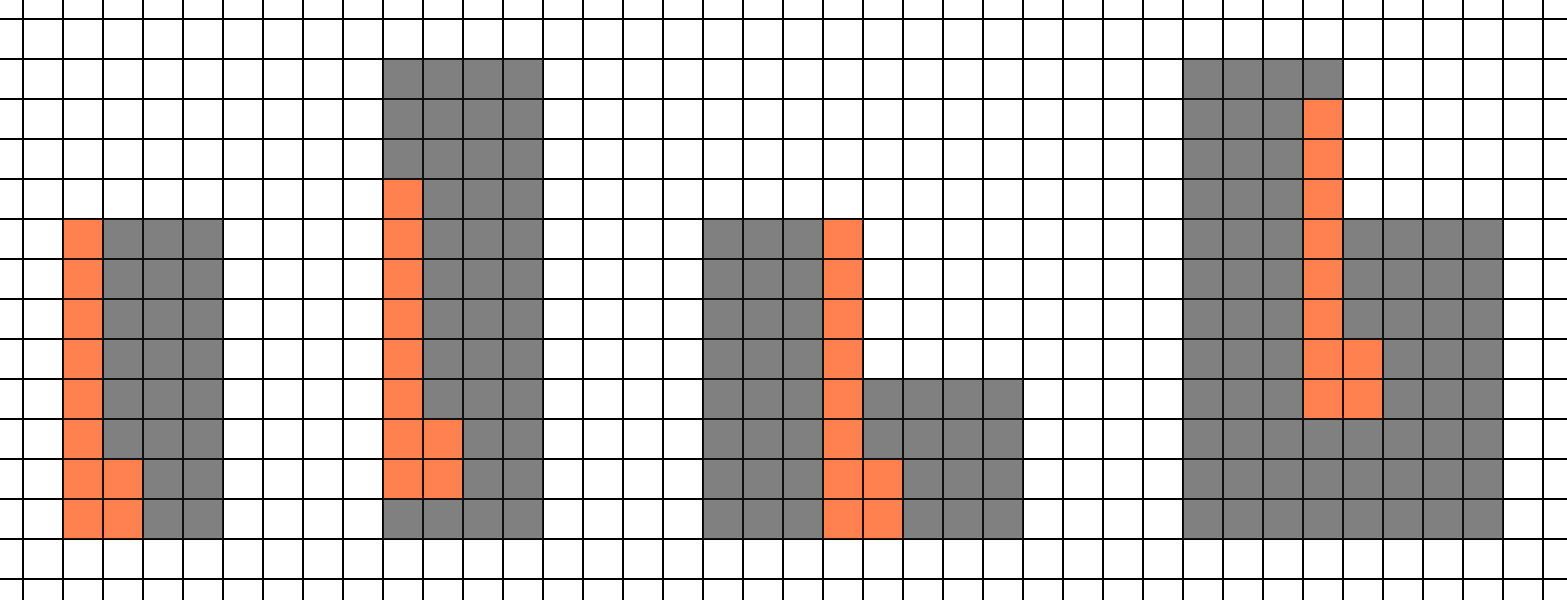 10 pixels per triangle
About 1 PS invocation per pixel.
We want 0.25x, we get 1x
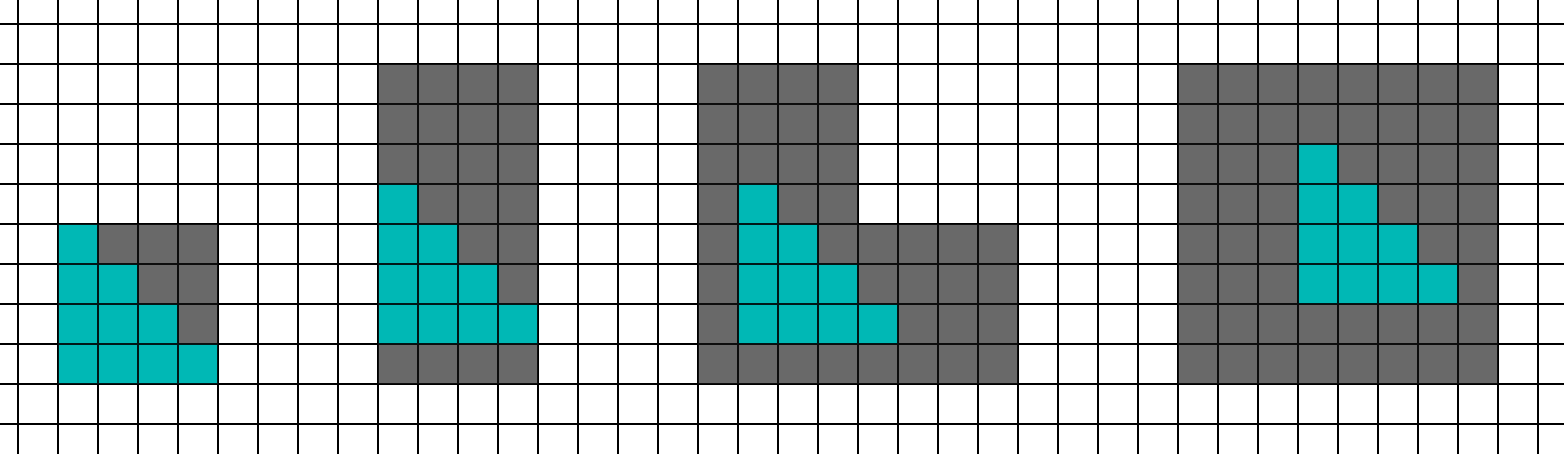 [Speaker Notes: And finally, for the 10 pixel triangle case we end up with about 1 PS invocation per pixel.]
QUAD UTILIZATION
Hardware VRS quad utilization
4x benefit on large triangles.
2x benefit on medium triangles.
No change on tiny triangles.
[Speaker Notes: Getting back to rough numbers, large triangles work great for Hardware VRS. But tiny triangles still pay the 4x penalty. And 10 pixel triangles end up around 1x, which is better than without VRS, but not as good as we would like.]
QUAD UTILIZATION
What if?
Perform VRS in Software?
Get 0.25x benefit everywhere?
Even on tiny triangles?
[Speaker Notes: What we would ideally like is something like this, and that’s the entire point of this presentation. What if we could get .25x rate everywhere, regardless of triangle size. And it turns out we can, but we will have to pay some overhead.]
VBUFFER DETAILS
VBUFFER DETAILS
Forward Shading
Material Evaluation and Lighting in one pass
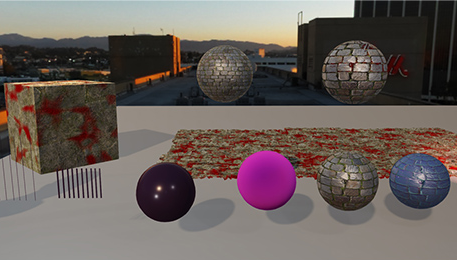 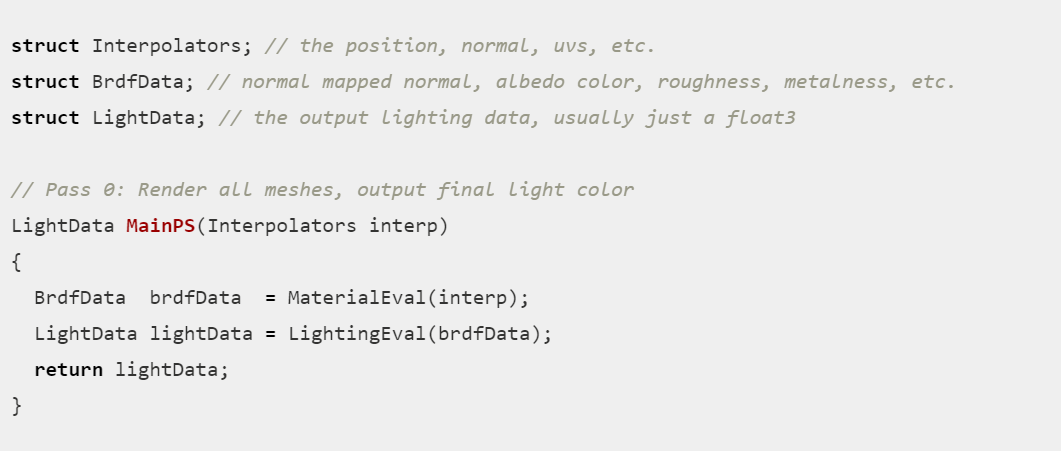 [Speaker Notes: In order to talk about Visibility Buffer rendering, first let’s take a step back and look at Forward Rendering. In Forward rendering our pixel shader takes in interpolators from the vertices. Then we have some material evaluation function that takes the interpolators and calculates the BRDF data. We also have a lighting evaluation function which takes the material data and calculates the resulting light.]
VBUFFER DETAILS
Forward Shading
Material Evaluation and Lighting in one pass
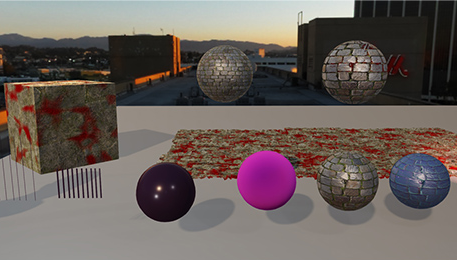 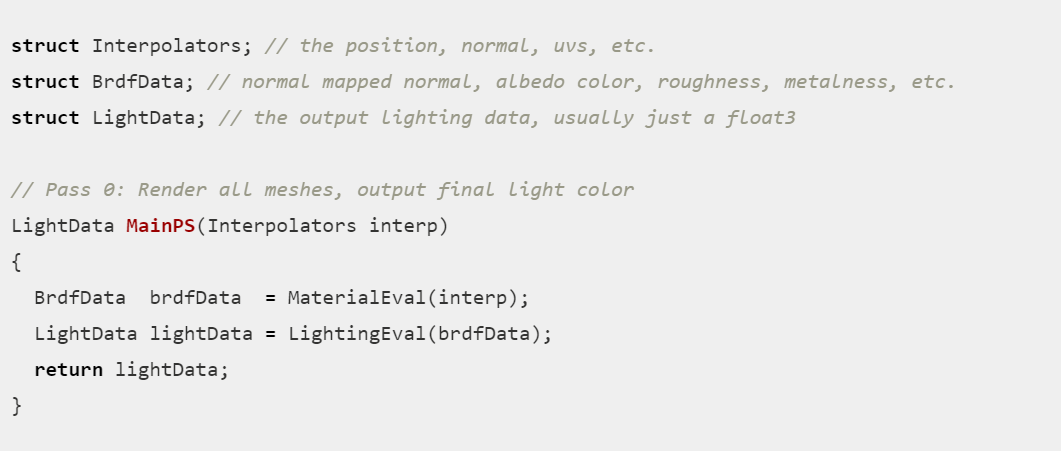 [Speaker Notes: In order to talk about Visibility Buffer rendering, first let’s take a step back and look at Forward Rendering. In Forward rendering our pixel shader takes in interpolators from the vertices. Then we have some material evaluation function that takes the interpolators and calculates the BRDF data. We also have a lighting evaluation function which takes the material data and calculates the resulting light.]
VBUFFER DETAILS
Forward Shading
Material Evaluation and Lighting in one pass
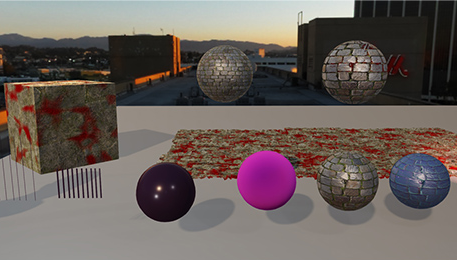 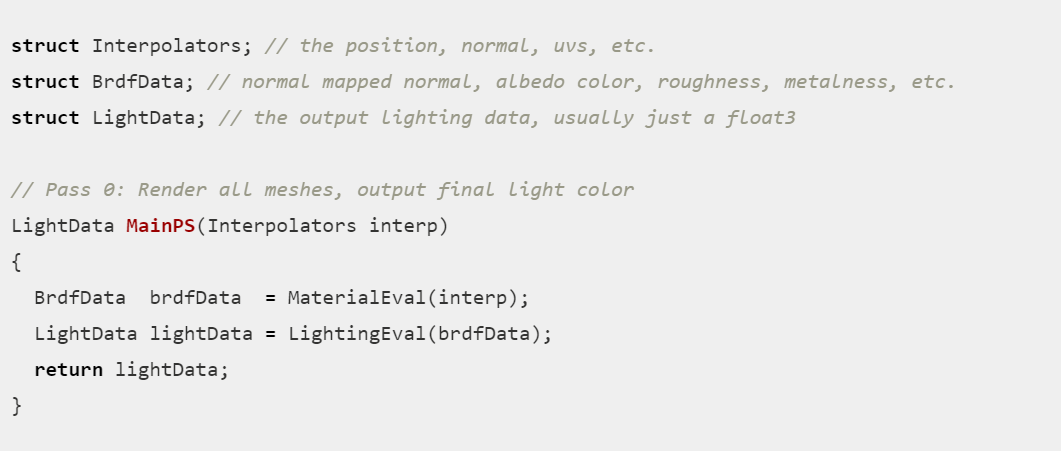 [Speaker Notes: In order to talk about Visibility Buffer rendering, first let’s take a step back and look at Forward Rendering. In Forward rendering our pixel shader takes in interpolators from the vertices. Then we have some material evaluation function that takes the interpolators and calculates the BRDF data. We also have a lighting evaluation function which takes the material data and calculates the resulting light.]
VBUFFER DETAILS
Deferred Rendering
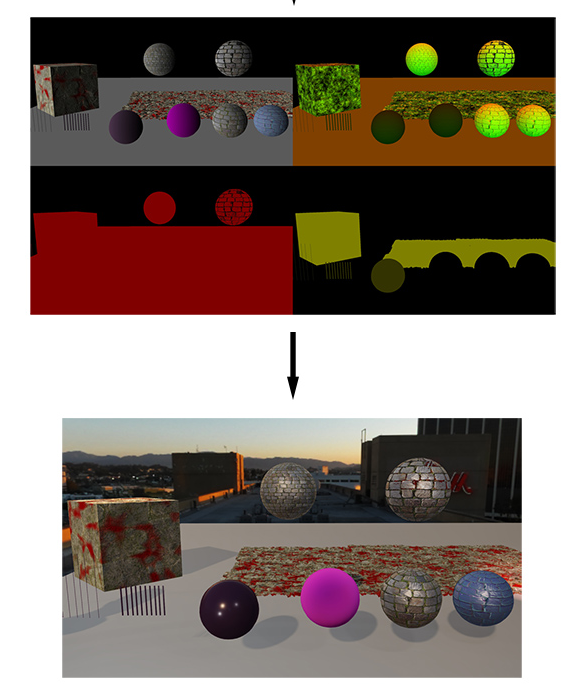 First pass for GBuffer Write
Second pass for Lighting
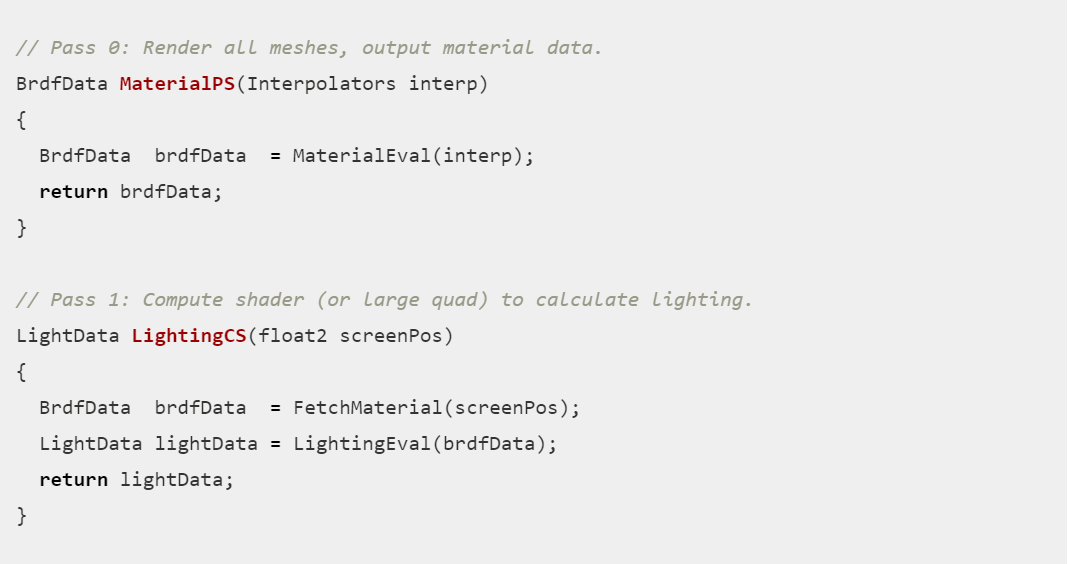 [Speaker Notes: Deferred rendering splits this into two passes. We have a first pixel shader which writes the material data to a buffer. But then a second pass (either pixel shader or a compute shader) which fetches that material data, evaluates the lighting, and writes the result.]
VBUFFER DETAILS
Deferred Rendering
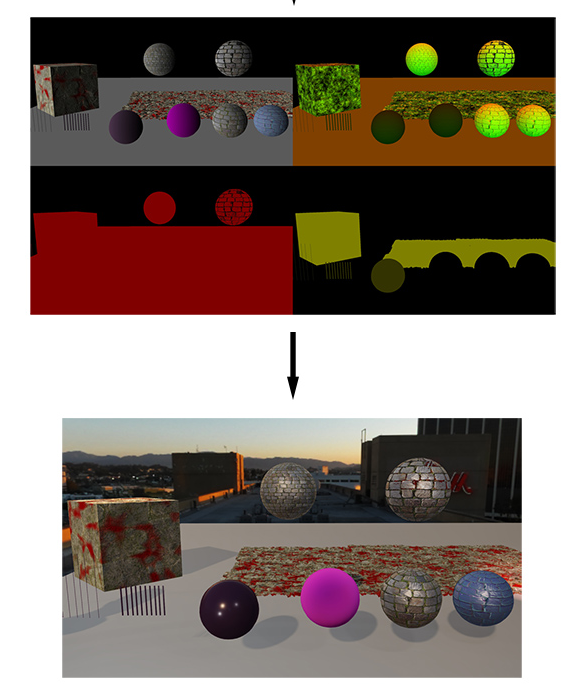 First pass for GBuffer Write
Second pass for Lighting
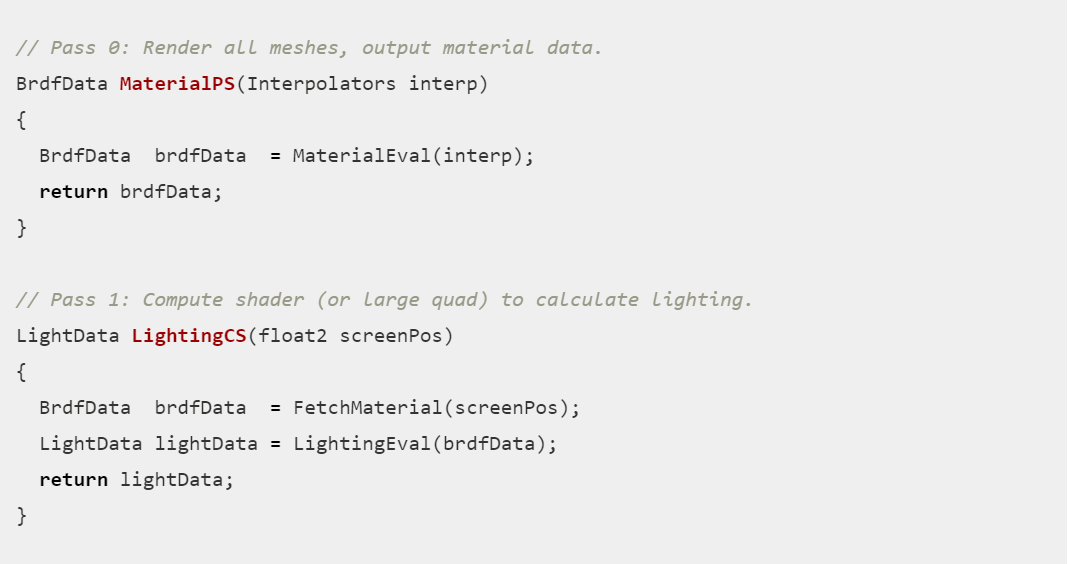 [Speaker Notes: Deferred rendering splits this into two passes. We have a first pixel shader which writes the material data to a buffer. But then a second pass (either pixel shader or a compute shader) which fetches that material data, evaluates the lighting, and writes the result.]
VBUFFER DETAILS
Deferred Rendering
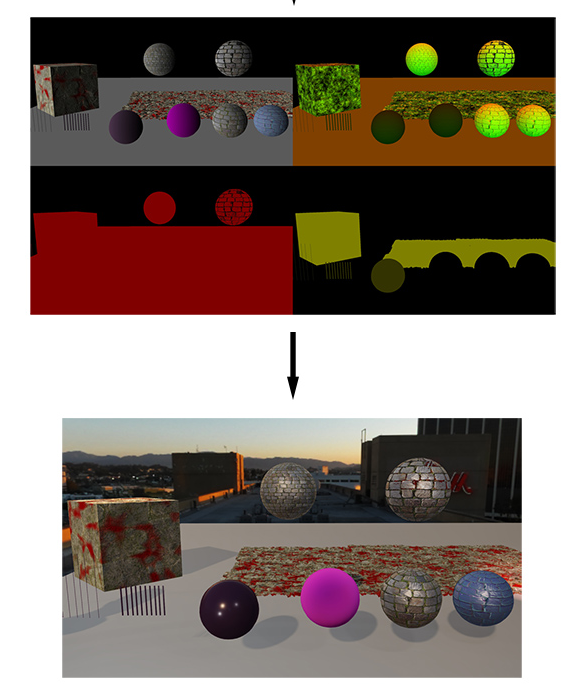 First pass for GBuffer Write
Second pass for Lighting
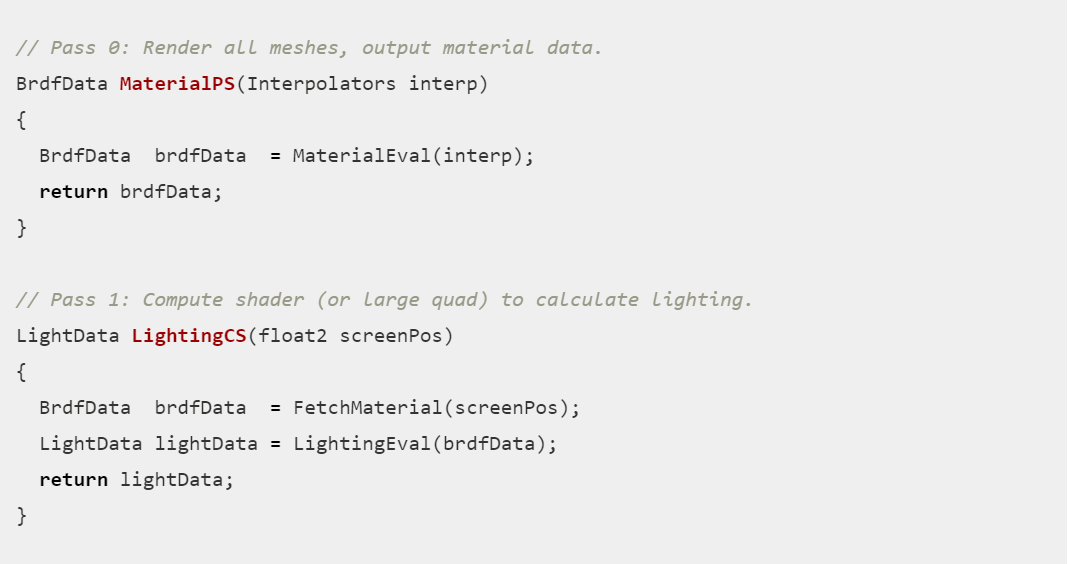 [Speaker Notes: Deferred rendering splits this into two passes. We have a first pixel shader which writes the material data to a buffer. But then a second pass (either pixel shader or a compute shader) which fetches that material data, evaluates the lighting, and writes the result.]
VBUFFER DETAILS
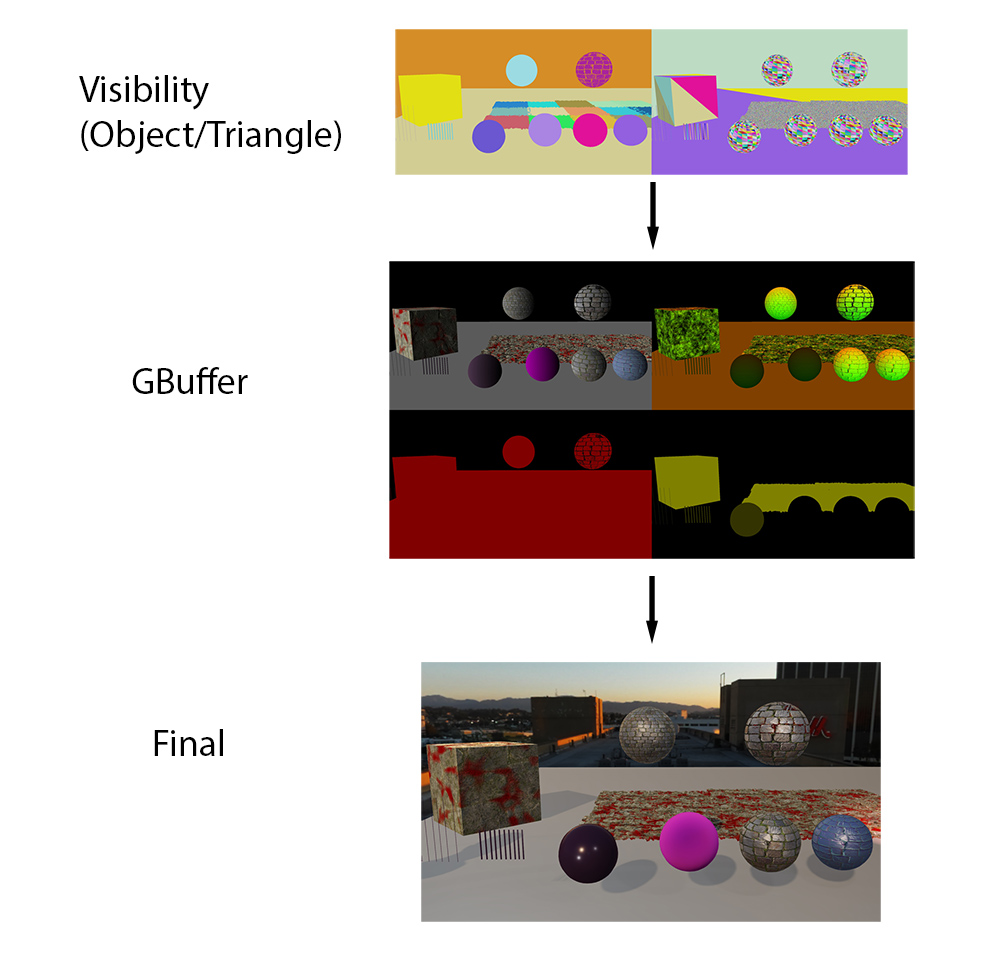 Visibility Buffer Rendering
First pass: Triangle IDs
Second Pass: GBuffer Write
Third Pass: Evaluate Lighting
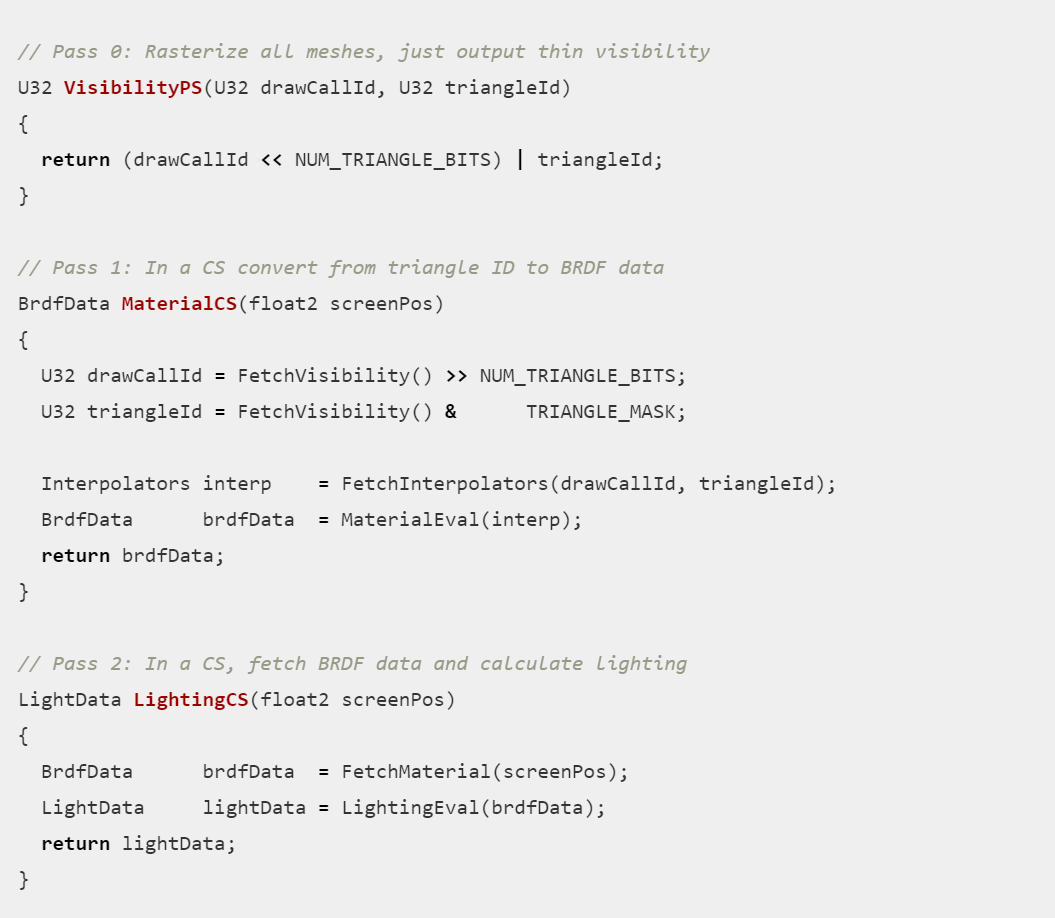 [Speaker Notes: Visibility Buffer rendering splits it one more time. The first pass writes out the triangle ID. That’s it. Then the material pass needs to fetch the triangle ID, fetch the interpolators, evaluate the material and write the GBuffer. Then the lighting pass is the same as before.]
VBUFFER DETAILS
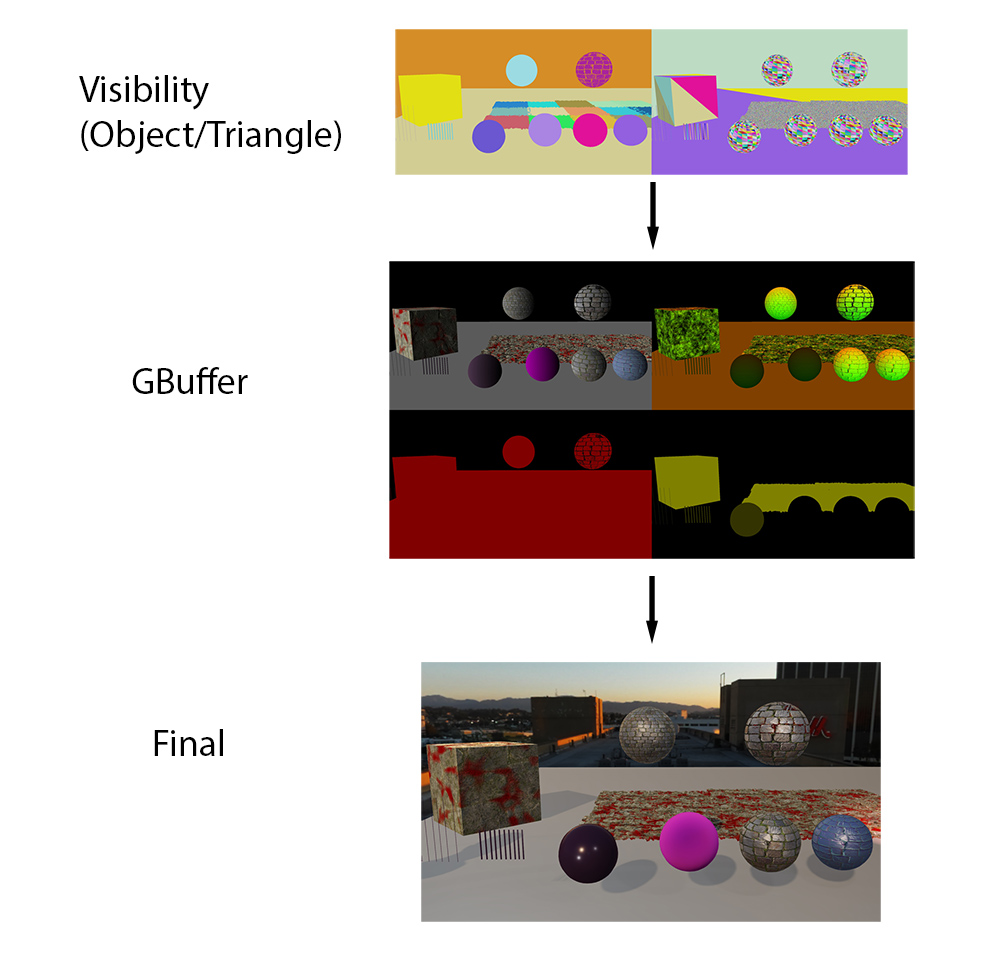 Visibility Buffer Rendering
First pass: Triangle IDs
Second Pass: GBuffer Write
Third Pass: Evaluate Lighting
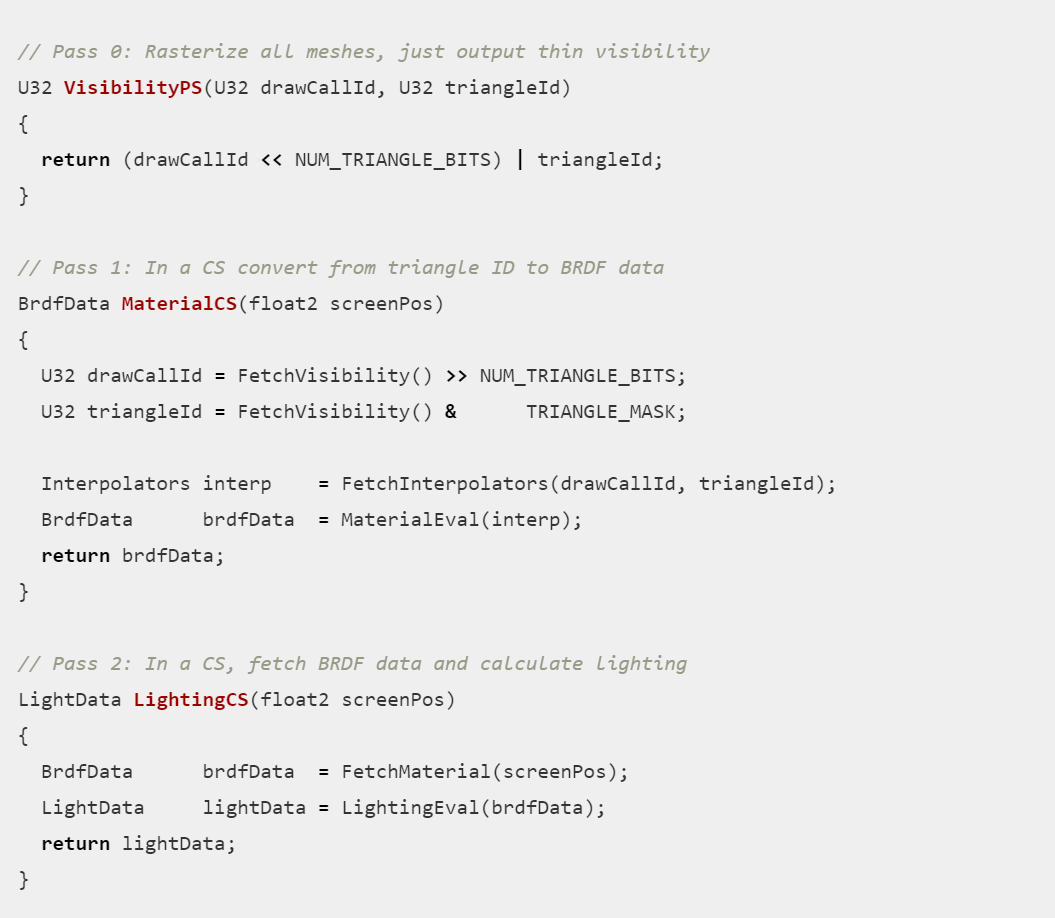 [Speaker Notes: Visibility Buffer rendering splits it one more time. The first pass writes out the triangle ID. That’s it. Then the material pass needs to fetch the triangle ID, fetch the interpolators, evaluate the material and write the GBuffer. Then the lighting pass is the same as before.]
VBUFFER DETAILS
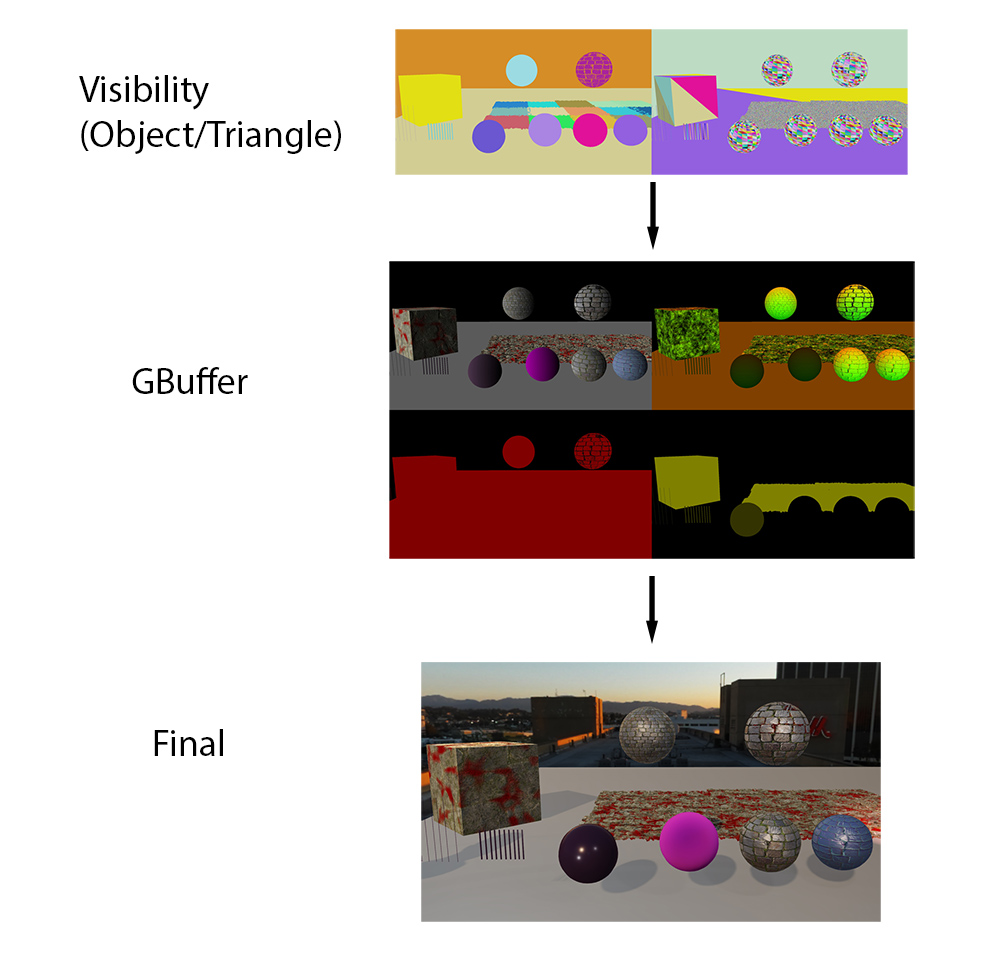 Visibility Buffer Rendering
First pass: Triangle IDs
Second Pass: GBuffer Write
Third Pass: Evaluate Lighting
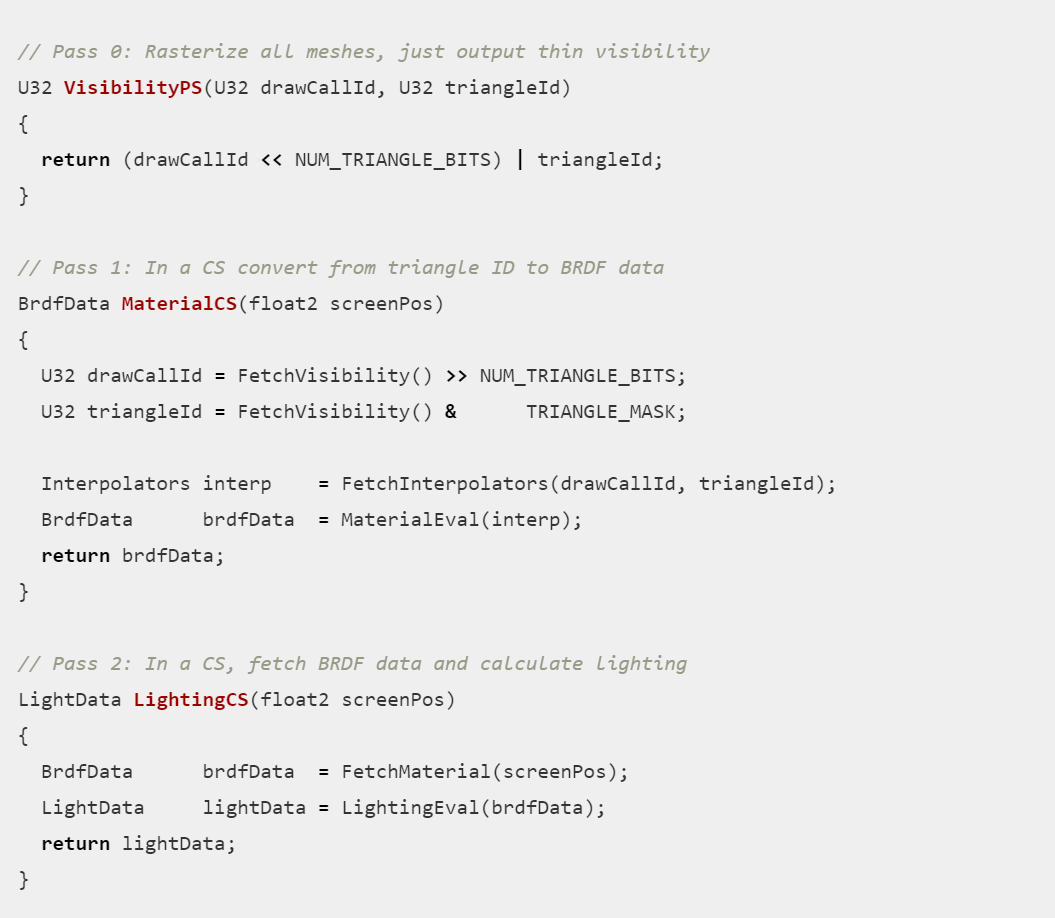 [Speaker Notes: Visibility Buffer rendering splits it one more time. The first pass writes out the triangle ID. That’s it. Then the material pass needs to fetch the triangle ID, fetch the interpolators, evaluate the material and write the GBuffer. Then the lighting pass is the same as before.]
VBUFFER DETAILS
Cost for 1 Pixel Triangles
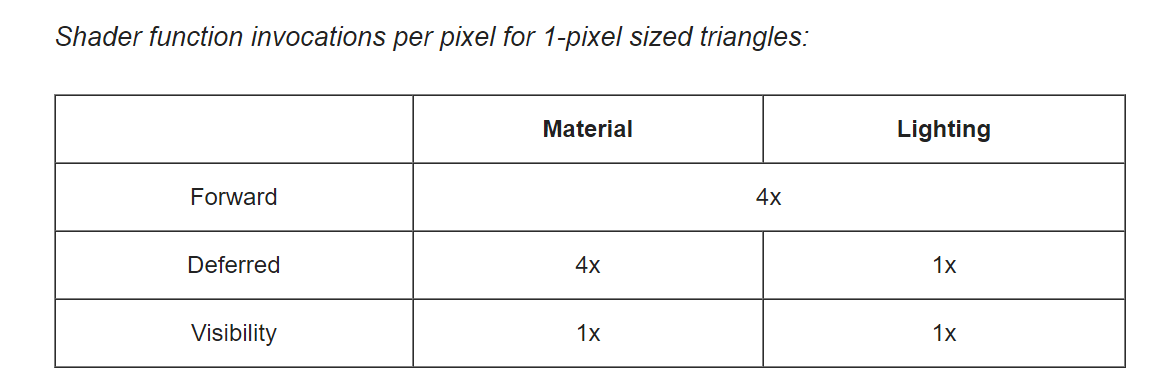 Forward:
Entire pass is 4x cost
Deferred:
GBuffer write is 4x cost
Lighting is 1x cost
VBuffer:
Everything is 1x cost
Easy to apply Software VRS
Downside: Extra overhead
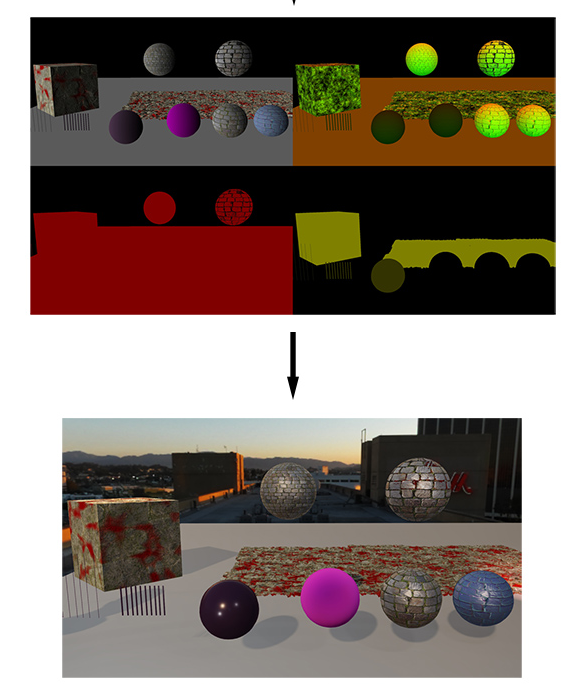 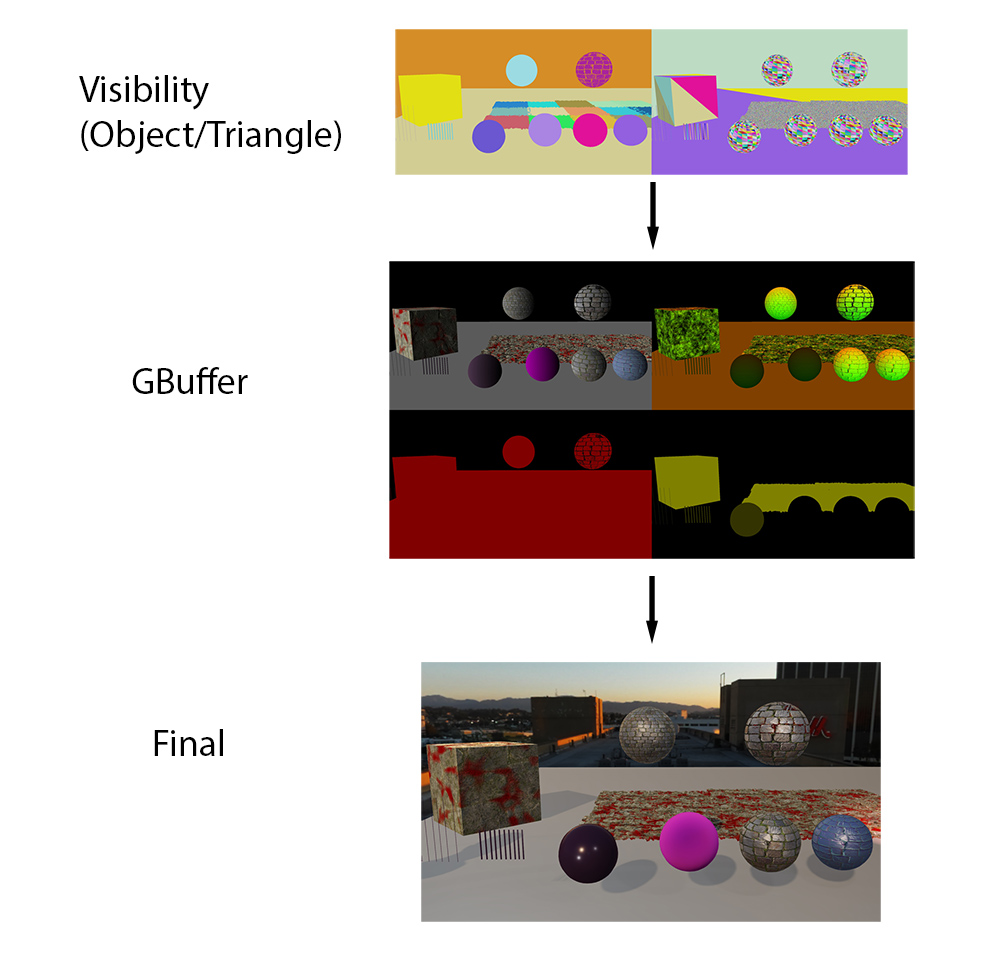 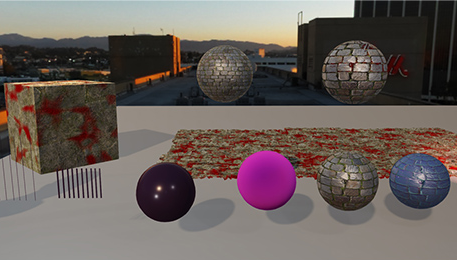 [Speaker Notes: Now, what is the cost for all three approaches if we have tiny, one-pixel triangles? In the case of forward, we have a single pass, and our combined material and lighting pixel shader runs with 4x overdraw. In deferred, the material pass needs to run with 4x overdraw, but the lighting would run at 1x. And with VBuffer, both the material and lighting execute only once per pixel. But the downside is we have extra complexity.]
VBUFFER DETAILS
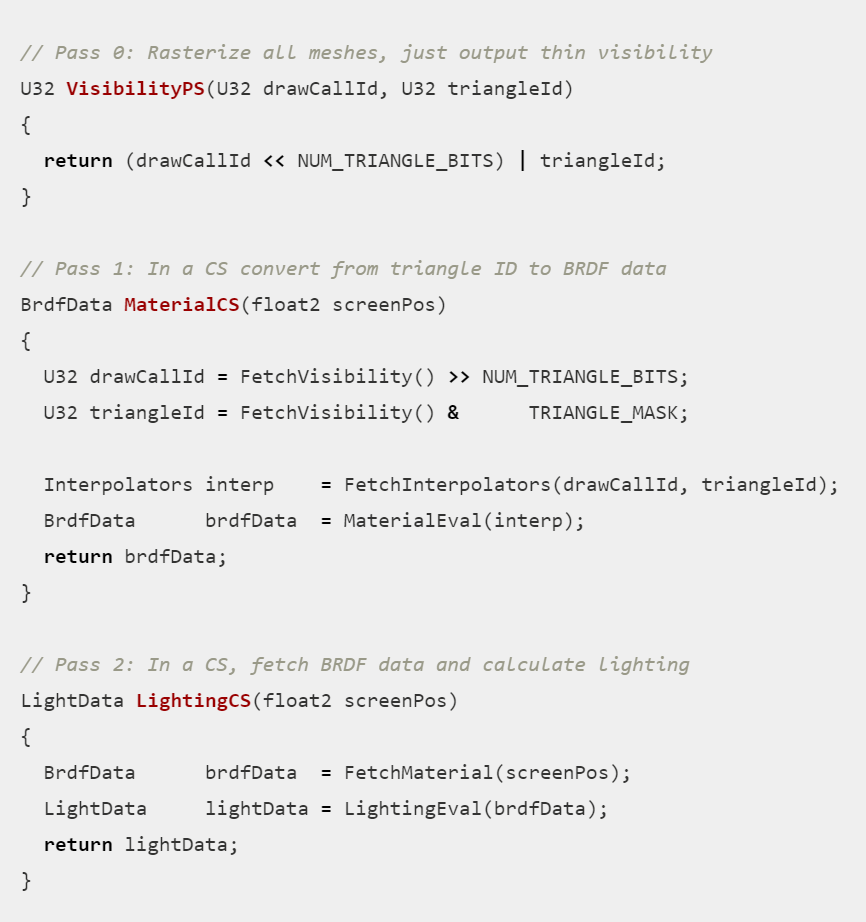 VBuffer Rendering
Theoretically simple
Just GBuffer with an additional pass.
Vastly more complicated in practice.
[Speaker Notes: Looking at our outline for VBuffer rendering, we have a few tricky details.]
VBUFFER DETAILS
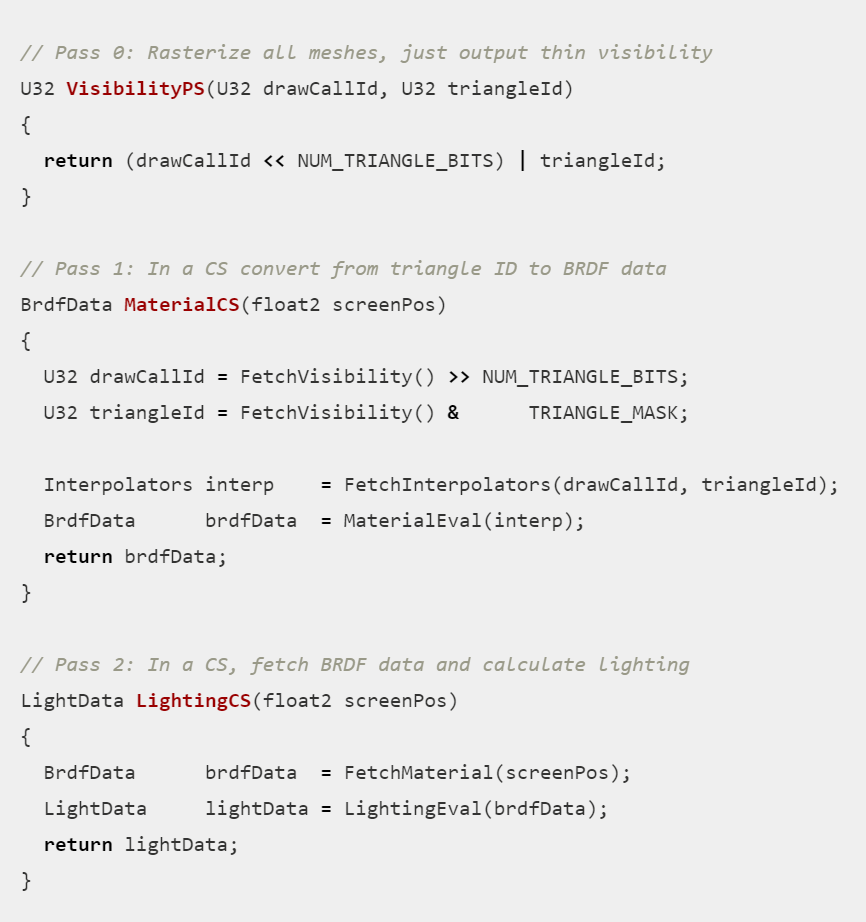 VBuffer Rendering
Primitive ID
Easy if we don’t care how slow it is.
Tricky to get without performance penalty.
[Speaker Notes: First, how exactly do we get that triangle ID in the pass that writes the VBuffer?]
VBUFFER DETAILS
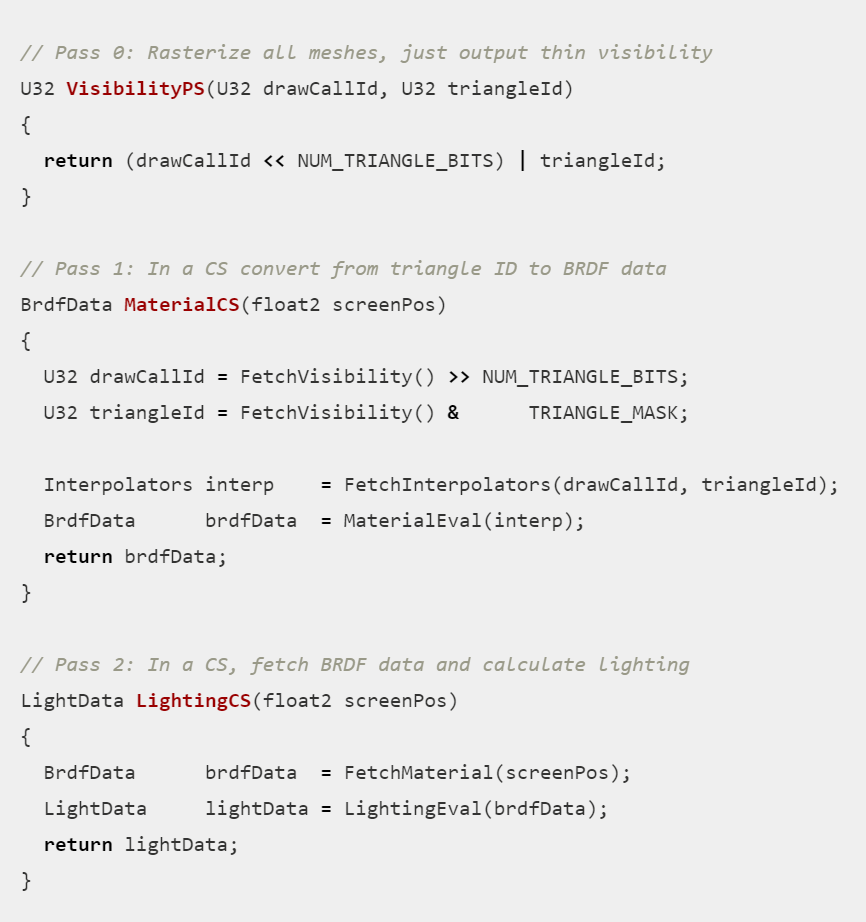 VBuffer Rendering
Primitive ID
Fetch Interpolators
Requires Mesh Pool
And a few details for performance
[Speaker Notes: Second, how do we fetch the interpolators? The hardware can no longer just fetch it for us.]
VBUFFER DETAILS
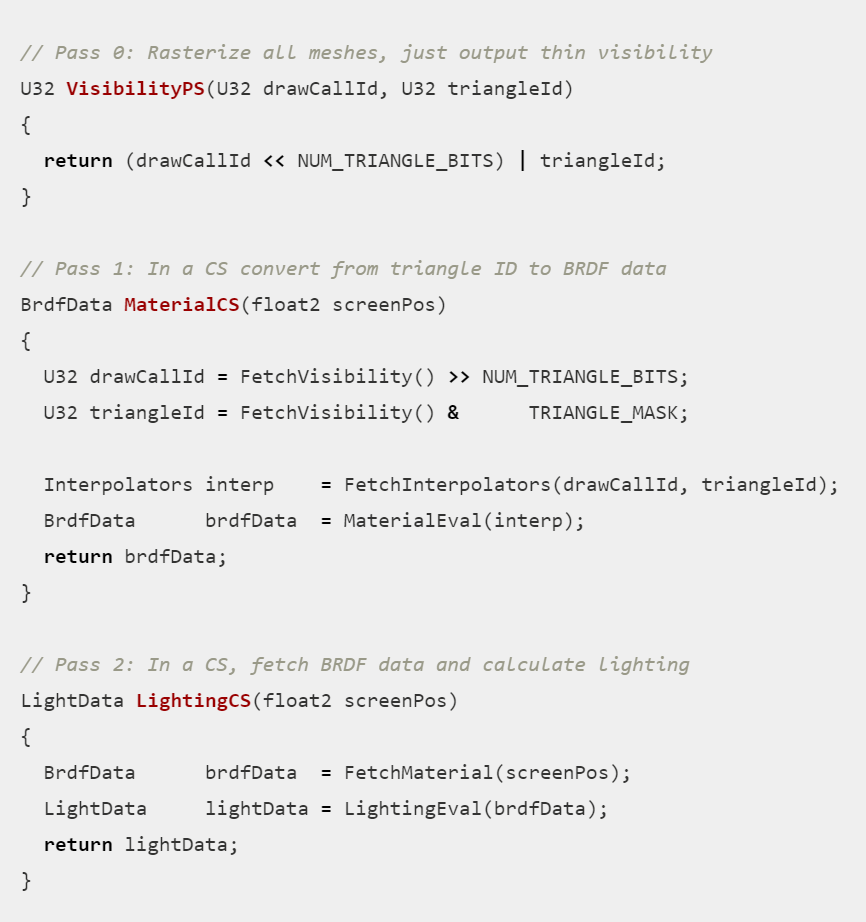 VBuffer Rendering
Primitive ID
Fetch Interpolators
Material Evaluation
Key issue is derivatives
[Speaker Notes: Third, while the material evaluation is the same, we are going to need to figure out how to calculate the derivatives for mipmapping.]
VBUFFER DETAILS
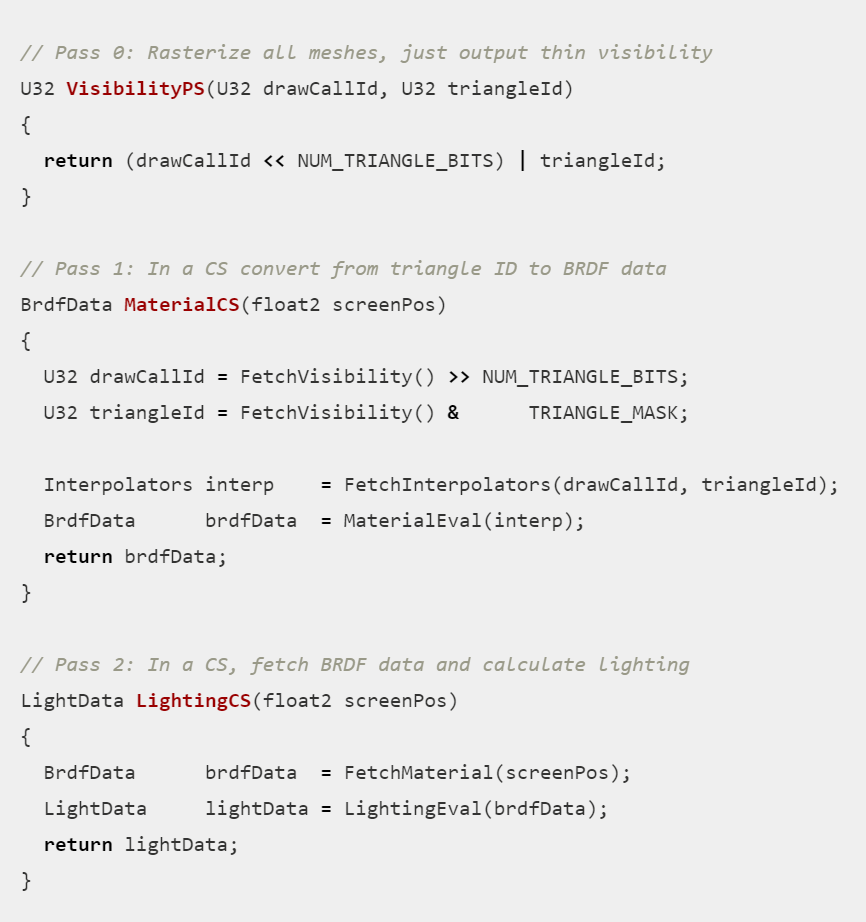 VBuffer Rendering
Primitive ID
Fetch Interpolators
Material Evaluation
VRS Reconstruction
For software VRS, how do we choose samples and reconstruct later?
[Speaker Notes: And finally, we need to split these pixels, sort them, and put them back together into a final image.]
PRIMITIVE ID
[Speaker Notes: 11) First, we need to talk about the Primitive ID.]
PRIMITIVE ID
Primitive ID
Need to render an image like this
Triangle ID in a render texture
How to do it? 
One solution for all platforms
“Good enough everywhere”
Can add optimized solutions later
No major performance cliffs
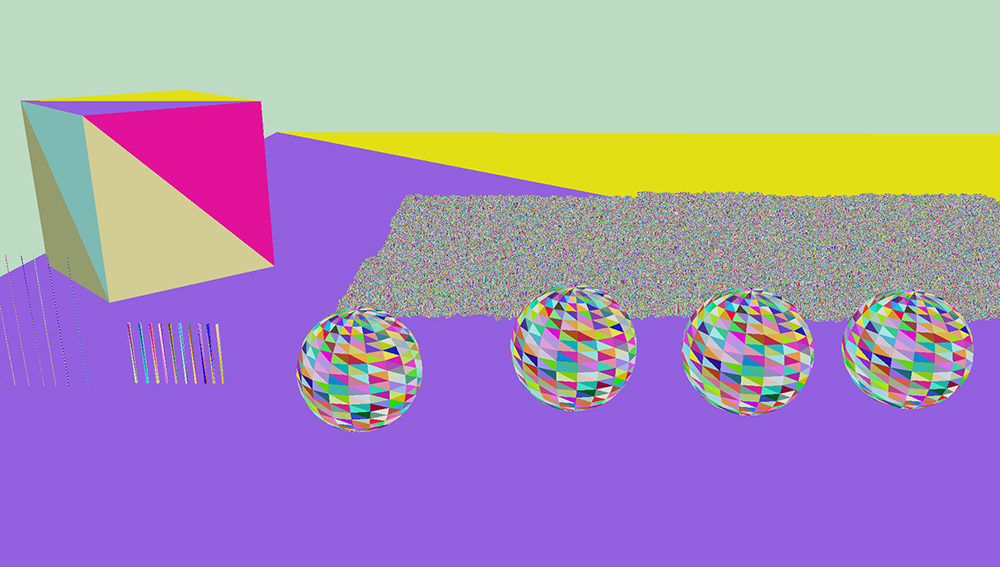 [Speaker Notes: The first problem is how are we going to render the texture of triangle IDs. We really want one solution that works everywhere with no major performance cliffs.]
PRIMITIVE ID
Triangle ID Options
SV_PrimitiveID
NonIndexed
Leading Vertex
Mesh Shaders
Software Rasterizer
Geometry Shader
[Speaker Notes: There are a lot of options, so here we go.]
PRIMITIVE ID
Triangle ID Options
SV_PrimitiveID
SV_PrimitiveID
NonIndexed
Leading Vertex
Mesh Shaders
Software Rasterizer
Geometry Shader
Use SV_PrimitiveID/gl_PrimitiveID
Trivial to Implement
Not supported on some platforms
Check your NDAs
Performance penalty on some platforms
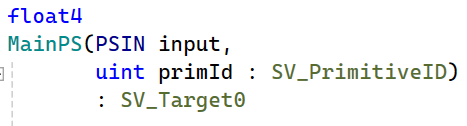 [Speaker Notes: The first option is to use the SV_Primitive ID semantic, or gl_PrimitiveId in glsl. It’s extremely easy, in that it’s literally one line of code. But it isn’t supported on all platforms, and does have some performance penalties.]
PRIMITIVE ID
Triangle ID Options
NonIndexed
SV_PrimitiveID
NonIndexed
Leading Vertex
Mesh Shaders
Software Rasterizer
Geometry Shader
Render 3 Vertices
Primitive ID as color
3x VS invocations per triangle
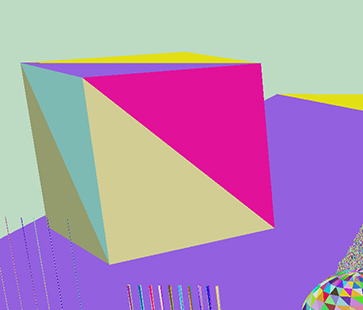 [Speaker Notes: The second option is NonIndexed. Suppose we want to render this cube. For this first triangle, we need to render three vertices, and we want the full triangle to have the pink ID. We can do this by rendering three vertices each with pin as the color.

The downside is that when rendering the next triangle, we have to render three vertices again, with a different color. So while this approach is simple and easy, we lose the benefits of vertex reuse, and we need 3 unique vertex invocations for each triangle.]
PRIMITIVE ID
Triangle ID Options
NonIndexed
SV_PrimitiveID
NonIndexed
Leading Vertex
Mesh Shaders
Software Rasterizer
Geometry Shader
Render 3 Vertices
Primitive ID as color
3x VS invocations per triangle
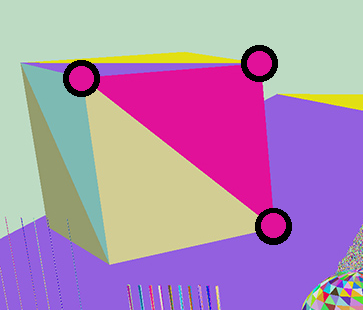 [Speaker Notes: The second option is NonIndexed. Suppose we want to render this cube. For this first triangle, we need to render three vertices, and we want the full triangle to have the pink ID. We can do this by rendering three vertices each with pink as the color.

The downside is that when rendering the next triangle, we have to render three vertices again, with a different color. So while this approach is simple and easy, we lose the benefits of vertex reuse, and we need 3 unique vertex invocations for each triangle.]
PRIMITIVE ID
Triangle ID Options
NonIndexed
SV_PrimitiveID
NonIndexed
Leading Vertex
Mesh Shaders
Software Rasterizer
Geometry Shader
Render 3 Vertices
Primitive ID as color
3x VS invocations per triangle
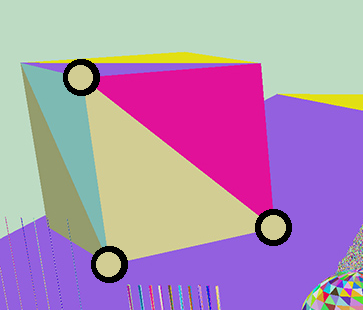 [Speaker Notes: The second option is NonIndexed. Suppose we want to render this cube. For this first triangle, we need to render three vertices, and we want the full triangle to have the pink ID. We can do this by rendering three vertices each with pin as the color.

The downside is that when rendering the next triangle, we have to render three vertices again, with a different color. So while this approach is simple and easy, we lose the benefits of vertex reuse, and we need 3 unique vertex invocations for each triangle.]
PRIMITIVE ID
Triangle ID Options
Leading Vertex
SV_PrimitiveID
NonIndexed
Leading Vertex
Mesh Shaders
Software Rasterizer
Geometry Shader
Use nointerpolate/flat interpolation
First vertex is “Provoking”
Other two are ignored
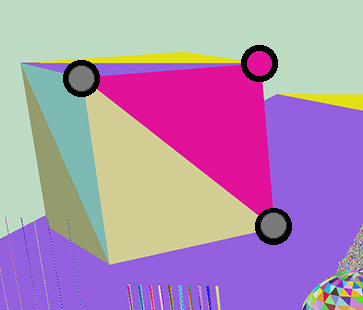 [Speaker Notes: But there is a trick. When we use nointerpolate or flat shading, the interpolator will simply use one vertex for the color, and the other two vertex colors are ignored. This vertex is called the “provoking” vertex, hence the name.

In this case, with the pink triangle, the top-right vertex is the provoking vertex. As long as that vertex is pink, we actually do not care what the color of the other two vertices is.

Then for the yellow-ish triangle, we can use the bottom right vertex as the provoking vertex, and choose the appropriate color.

Since both triangles have a different provoking vertex, they can reuse the same vertices across the edges. With this approach, we can get 1 vertex invocation per triangle. It’s not as good as the theoretical ideal of half a vertex per triangle, it’s still much better than the 3 VS invocations per triangle of NonIndexed.]
PRIMITIVE ID
Triangle ID Options
Leading Vertex
SV_PrimitiveID
NonIndexed
Leading Vertex
Mesh Shaders
Software Rasterizer
Geometry Shader
Render next triangle
Different provoking vertex
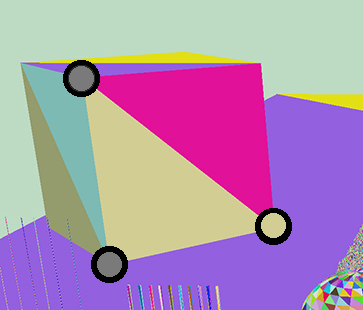 [Speaker Notes: But there is a trick. When we use nointerpolate or flat shading, the interpolator will simply use one vertex for the color, and the other two vertices are ignored. This vertex is called the “provoking” vertex, hence the name.

In this case, with the pink triangle, the top-right vertex is the provoking vertex. So as long as that vertex is pink, we actually do not care what the color of the other two vertices is.

Then for the yellow-ish triangle, we can use the bottom right vertex as the provoking vertex, and choose the appropriate color.

Since both triangles have a different provoking vertex, they can reuse the same vertices across the edges. With this approach, we can get 1 vertex invocation per triangle. It’s not as good as the theoretical ideal of half a vertex per triangle, it’s still much better than the 3 VS invocations per triangle of NonIndexed.]
PRIMITIVE ID
Triangle ID Options
Leading Vertex
SV_PrimitiveID
NonIndexed
Leading Vertex
Mesh Shaders
Software Rasterizer
Geometry Shader
Allows vertex reuse
1x VS invocations per triangle
Works on all platforms
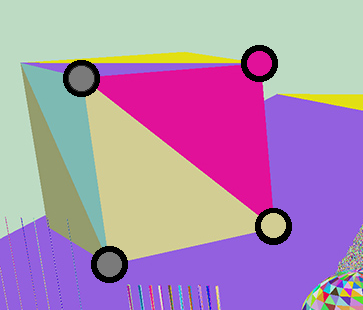 [Speaker Notes: But there is a trick. When we use nointerpolate or flat shading, the interpolator will simply use one vertex for the color, and the other two vertices are ignored. This vertex is called the “provoking” vertex, hence the name.

In this case, with the pink triangle, the top-right vertex is the provoking vertex. So as long as that vertex is pink, we actually do not care what the color of the other two vertices is.

Then for the yellow-ish triangle, we can use the bottom right vertex as the provoking vertex, and choose the appropriate color.

Since both triangles have a different provoking vertex, they can reuse the same vertices across the edges. With this approach, we can get 1 vertex invocation per triangle. It’s not as good as the theoretical ideal of half a vertex per triangle, it’s still much better than the 3 VS invocations per triangle of NonIndexed.]
PRIMITIVE ID
Triangle ID Options
Mesh Shaders
SV_PrimitiveID
NonIndexed
Leading Vertex
Mesh Shaders
Software Rasterizer
Geometry Shader
Pros
Peak vertex performance
Best memory
Cons
Not supported on all platforms.
[Speaker Notes: The next option is mesh shaders. If your min spec supports it, then it’s the best option. But quite far from full support.]
PRIMITIVE ID
Triangle ID Options
Software Rasterizer
SV_PrimitiveID
NonIndexed
Leading Vertex
Mesh Shaders
Software Rasterizer
Geometry Shader
Pros
Fastest option on some hardware
Cons
64bit atomics not supported by all platforms
Requires a platform-independent fallback
[Speaker Notes: A software rasterizer is the fastest option on some platforms. But requires 64 bit atomics, generally requires a fallback for large triangles, and would have battery issues on mobile.]
PRIMITIVE ID
Triangle ID Options
Geometry Shader
SV_PrimitiveID
NonIndexed
Leading Vertex
Mesh Shaders
Software Rasterizer
Geometry Shader
Very inconsistent performance on different hardware.
[Speaker Notes: A geometry shader could work, but the performance across vendors is extremely inconsistent.]
PRIMITIVE ID
Viable Options
Non-Viable Options
SV_PrimitiveID
NonIndexed
Leading Vertex
Mesh Shaders
Software Rasterizer
Geometry Shader

Note: These are viable as an optimization, but are not viable as a unified path for all platforms.
[Speaker Notes: So we have three viable options as a complete solution. SV_PrimitiveID, NonIndexed, and Provoking Vertex could work. Mesh shaders and a software rasterizer are good candidates for optimization later, but for the first implementation we only have the three options on the left.]
PRIMITIVE ID
Primitive ID performance
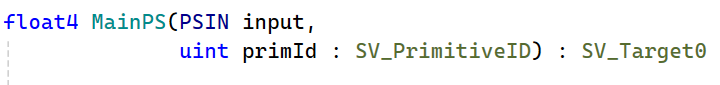 Not practical to test all platforms.
GPUs 10 years ago are very different from GPUs today
But GPUs from 10 years ago are still relevant!
Sebastian Aaltonen to the rescue.
Numbers for NVIDIA, AMD, and Intel
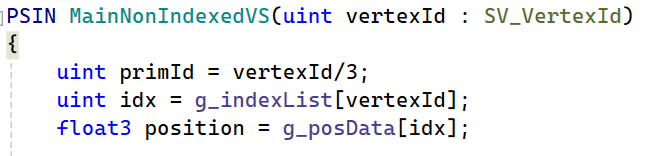 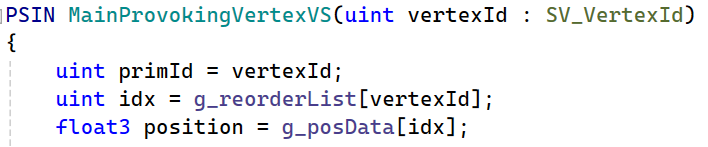 [Speaker Notes: In order to decide which option, we need to test the performance, which is quite an undertaking. Fortunately, Sebastian Aaltonen did a thorough investigation several years ago and posted the results on twitter. He tested one NVIDIA, one AMD, and one Intel machine.]
PRIMITIVE ID
Performance Comparison
NVIDIA
Leading Vertex: 0.883
SV_PrimitiveID: 1.367
Non-Indexed: 1.750
Baseline missing from tweet.
But matches leading vertex in the NSIGHT captures in a later post.
Not easy to fit nuanced graphics experiments into 140 characters.
https://x.com/SebAaltonen/status/1483760745821184004
[Speaker Notes: On NVIDIA, Leading Vertex was the fastest option. SV_PrimitiveID was roughly 50% slower and non-indexed was roughly 100% slower.]
PRIMITIVE ID
Performance Comparison
AMD RDNA1
Baseline: 2.06
Leading Vertex: 2.16
SV_PrimitiveID: 3.78
Non-Indexed: 5.45
Slight cost for leading vertex
https://x.com/SebAaltonen/status/1483802377970929671
[Speaker Notes: AMD was similar to NVIDIA. Leading vertex had a slight cost but SV_PrimitiveId and non-indexed where significantly more expensive.]
PRIMITIVE ID
Performance Comparison
Intel iGPU (Gen12)
Baseline: 12.63
Leading Vertex: 12.83
SV_PrimitiveID: 12.87
Non-Indexed: 20.17
https://x.com/SebAaltonen/status/1483772372754870274
[Speaker Notes: Intel was interesting. Intel has a very fast SV_PrimitiveID implementation, and it was nearly free, as was leading vertex. Non-indexed had a significant penalty.]
PRIMITIVE ID
Rough Comparison with Baseline (and some rounding)
Leading Vertex is the clear winner.
[Speaker Notes: Putting them all together as a scale factor relative to the baseline, Leading Vertex was the obvious winner. SV_PrimitiveID and Non-Indexed had various performance penalties, but Leading Vertex had at most a tiny additional cost over the baseline.]
PRIMITIVE ID
Leading Vertex Example
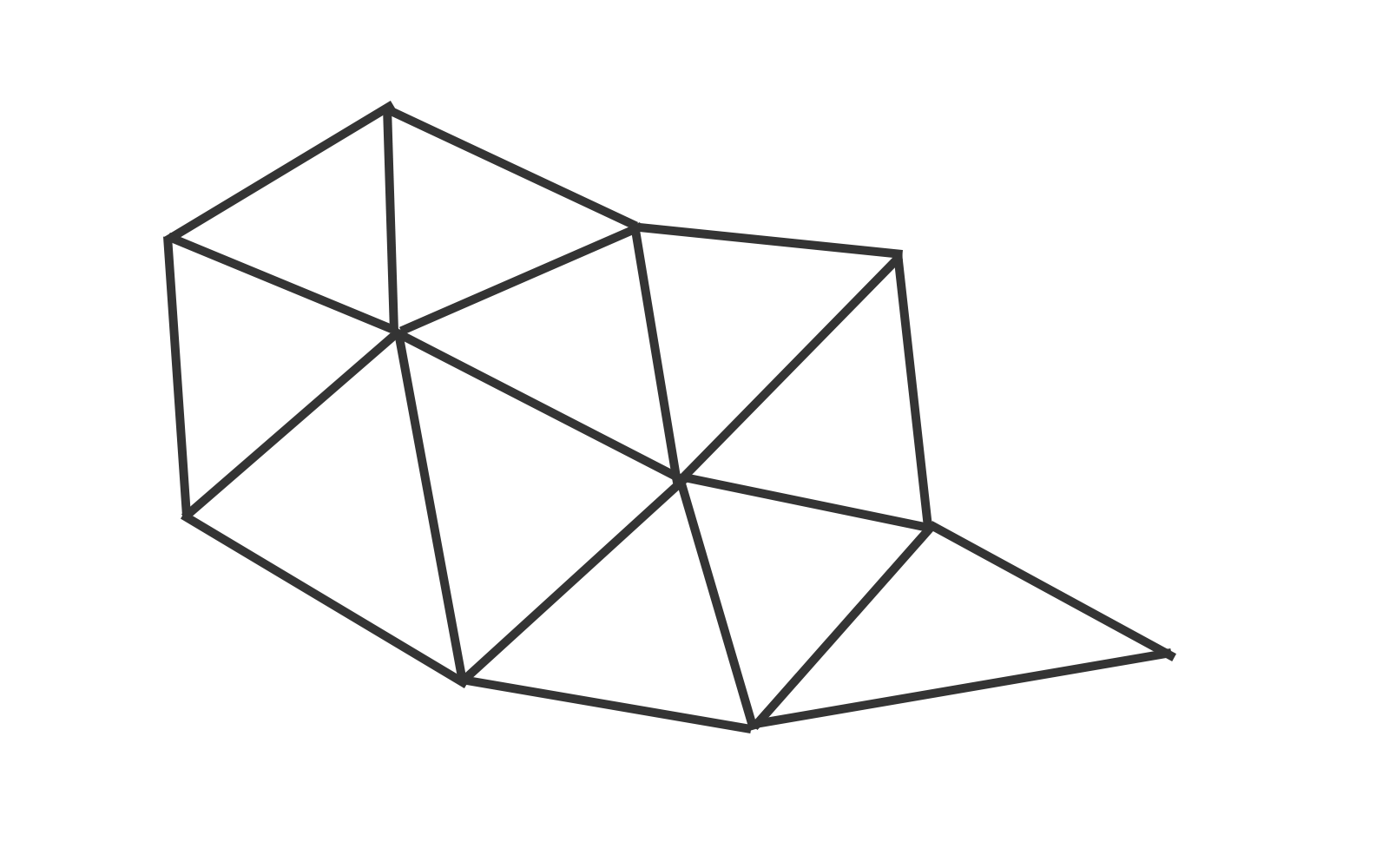 Here are some triangles.
[Speaker Notes: So, how do we actually reorder our cluster for leading vertex rendering. Let’s take an example with a few triangles.]
PRIMITIVE ID
Leading Vertex Example
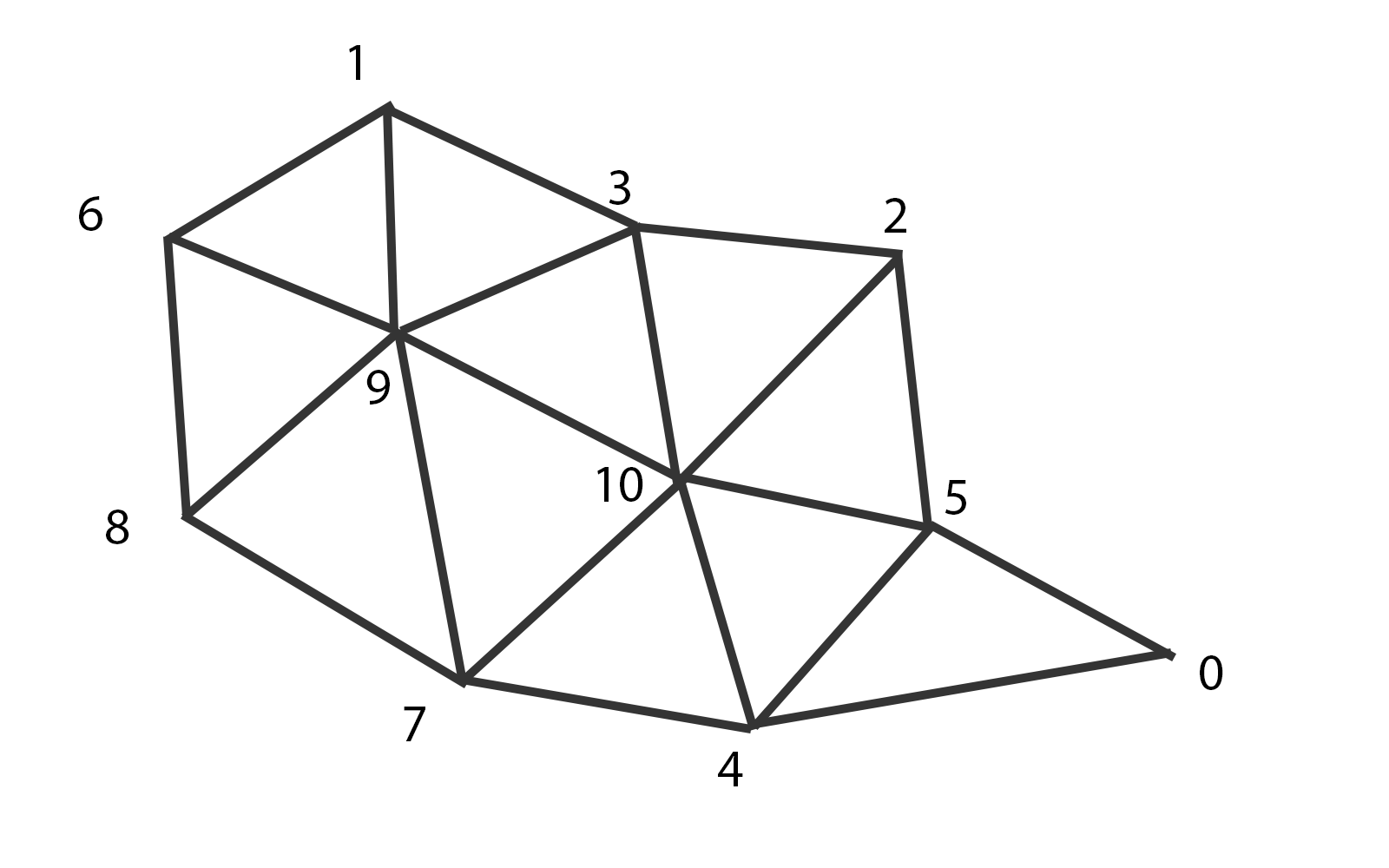 Here are some triangles.
Let’s number the vertices.
[Speaker Notes: And to show the concept, let’s just just order the vertices in this way.]
PRIMITIVE ID
Leading Vertex Example
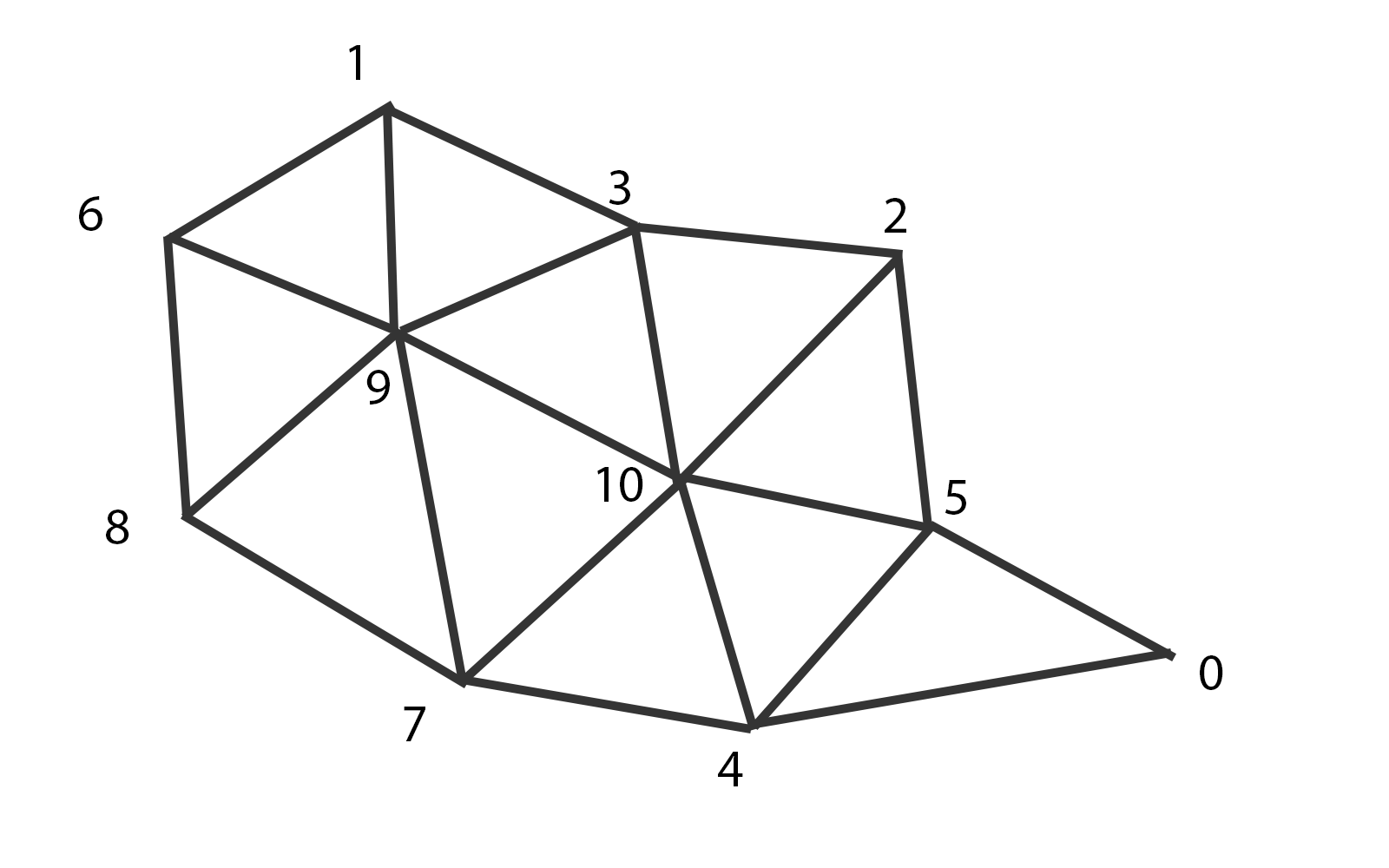 Here are some triangles.
Let’s number the vertices.
Here is a proposed index list.
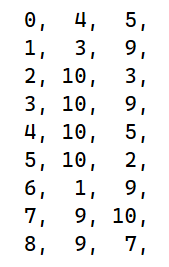 [Speaker Notes: If we do that, we end up with an index list that looks like this.]
PRIMITIVE ID
Leading Vertex Example
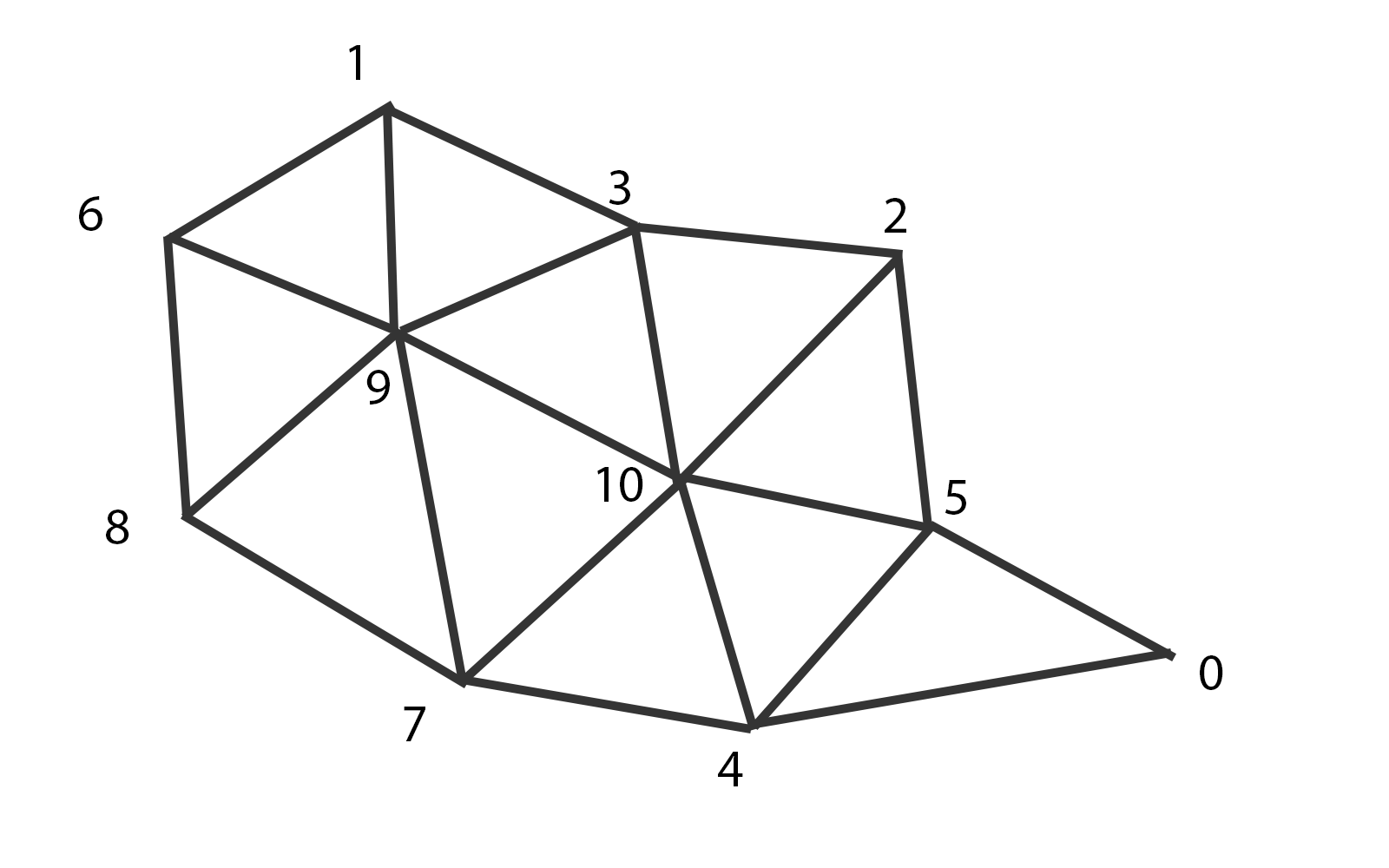 Here are some triangles.
Let’s number the vertices.
Here is a proposed index list.
Notice a pattern in the first column?
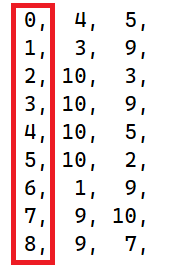 [Speaker Notes: With the ordering listed here, we now have them set up where the primitive ID exactly matches the leading vertex id.]
PRIMITIVE ID
Leading Vertex
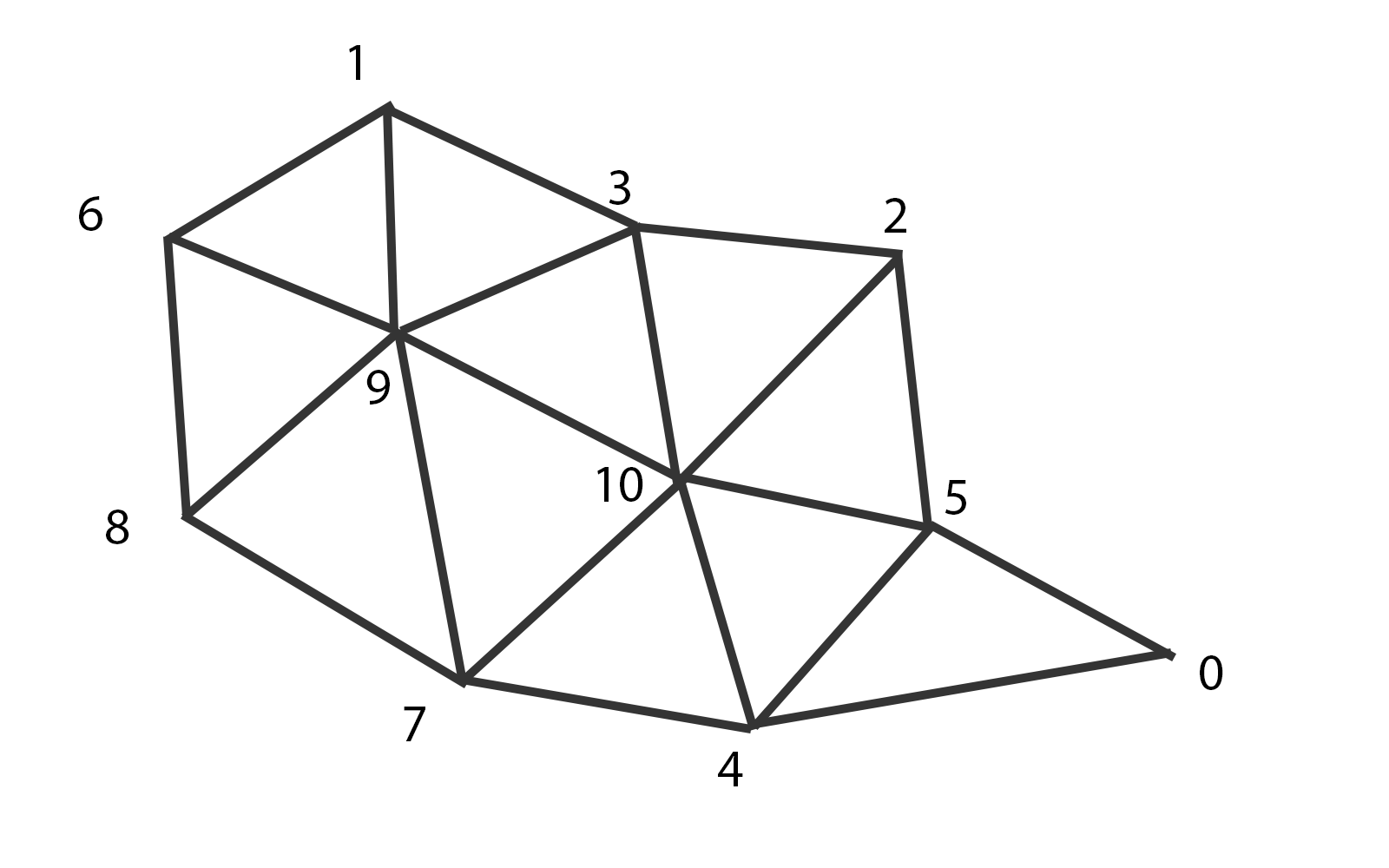 Use flat/nointerpolate mode.
One color is used for entire triangle.
Called the “Provoking Vertex”
First vertex on most platforms.
Last vertex on OpenGL.
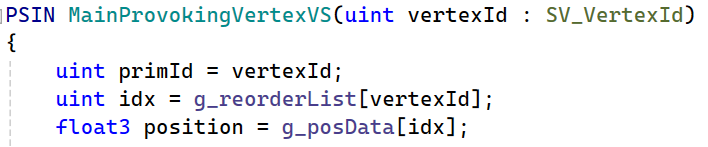 [Speaker Notes: If we have the indices laid out in this way, the vertex shader is quite simple. The primitive id is simply the incoming vertex id. And we need a single indirection to convert the incoming index into the actual vertex buffer index.]
PRIMITIVE ID
Leading Vertex
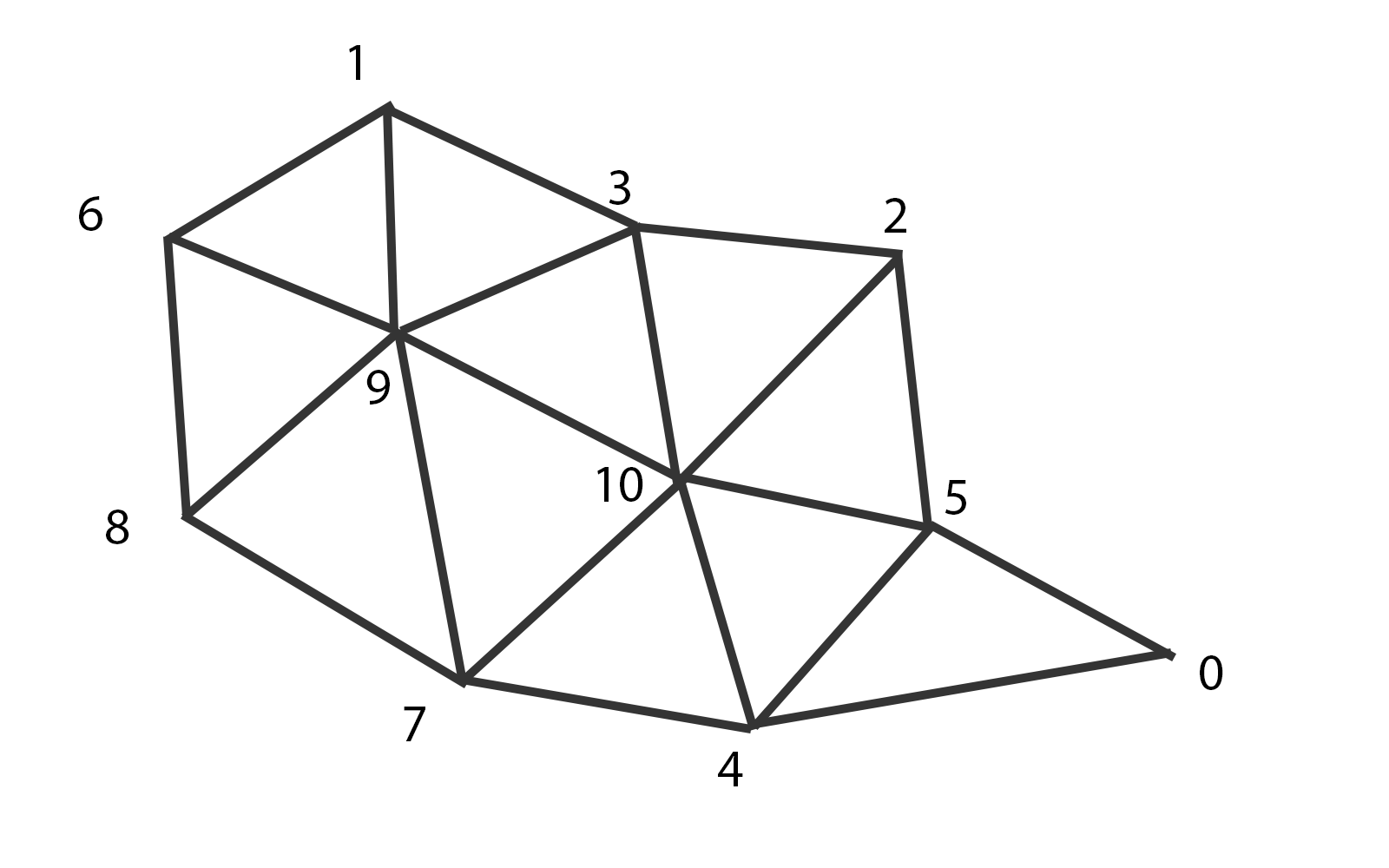 Step 1) Initial Tris
Step 2) Rotate Vertices
[Speaker Notes: We can optimize a cluster in this way in two steps. The first step will be a quick, greedy attempt to initialize as many triangles as possible to a provoking vertex. And a second pass will rotate the vertices to fill in any triangles leftover from step 1.]
PRIMITIVE ID
Step 1) Initial Tris
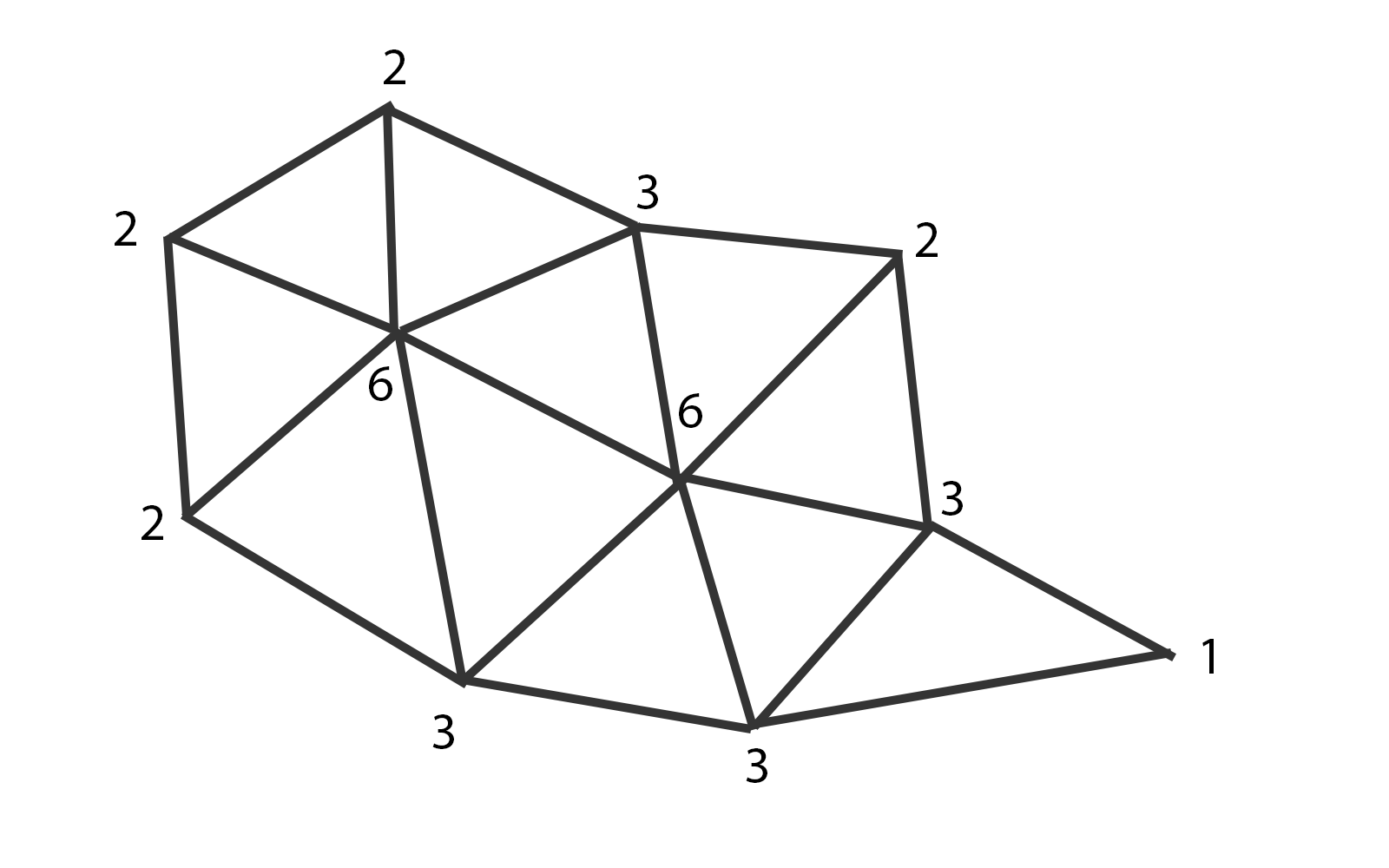 First, count the number of tris touching each vertex (valence).
[Speaker Notes: As a first step, it helps to count the number of triangles touching each vertex.]
PRIMITIVE ID
Step 1) Initial Tris
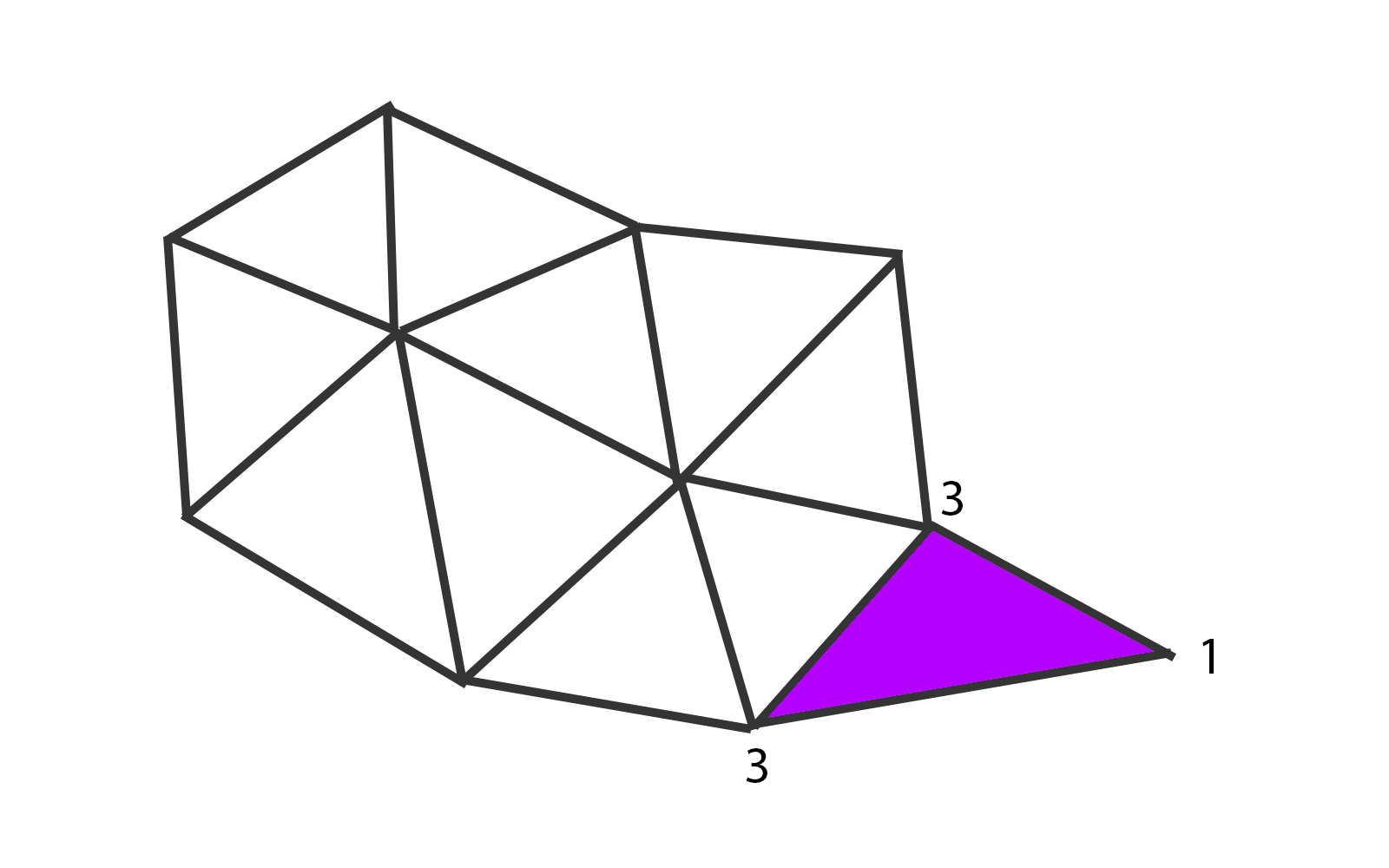 First, count the number of tris touching each vertex (valence).
How to handle this triangle?
Intuition: We should use the vertex with lowest valence.
That one on the right can’t be used for any other triangle.
[Speaker Notes: The first pass is a greedy for loop where each triangle simply chooses the best forward vertex. Intuitively, the “best” choice is the one with the lowest valence, as the higher valence vertices are more likely to be usable by other triangles. Also, this approach will tend to pick the borders first.]
PRIMITIVE ID
Step 1) Initial Tris
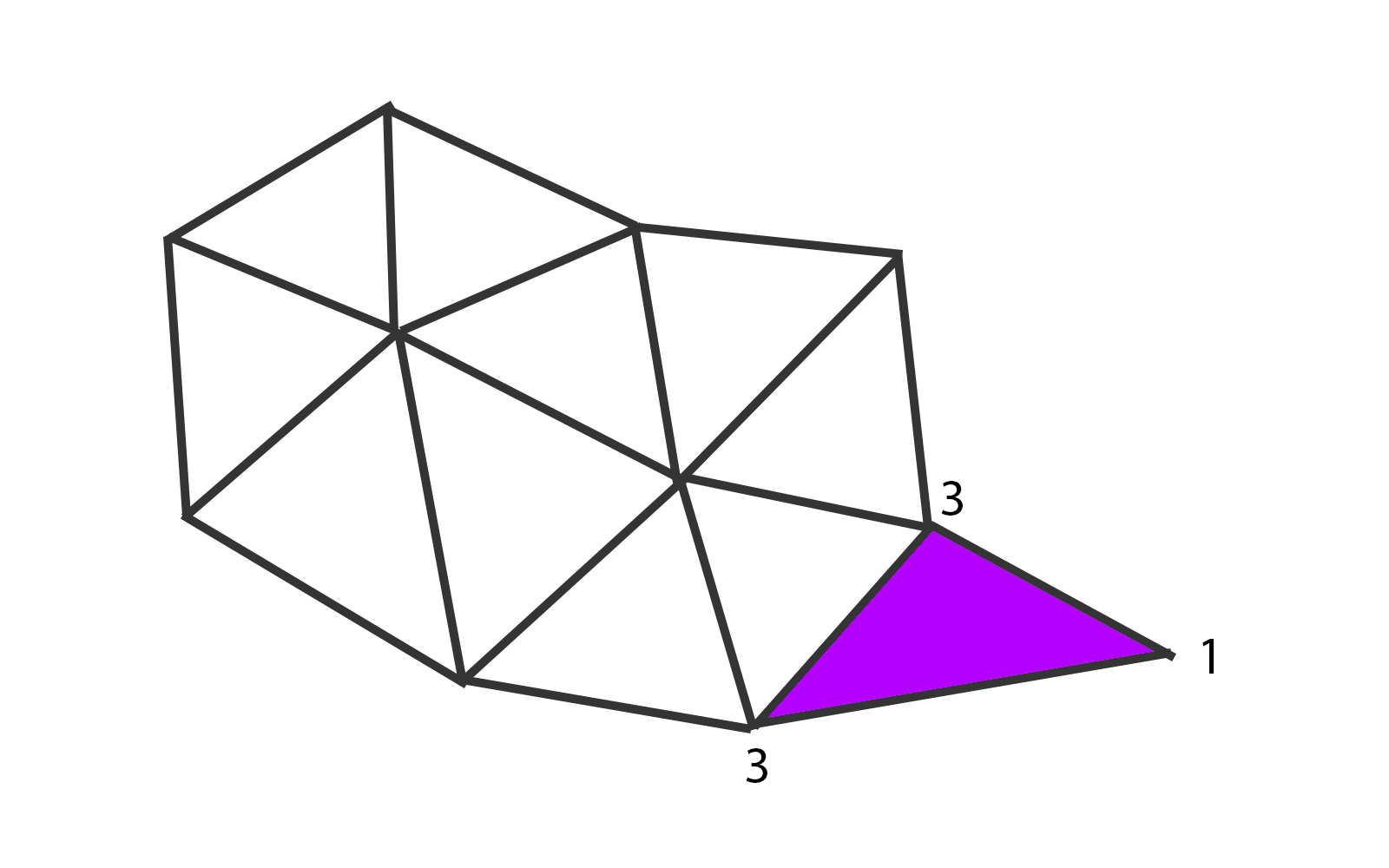 For each triangle:
If vertex is available?
Take it
If no vertex is available?
Try again in next pass
[Speaker Notes: So this algorithm is pretty simple. Iterate over each triangle, and choose the best provoking vertex available. If nothing is available, then wait for the next pass.]
PRIMITIVE ID
Step 2) Rotate Vertices
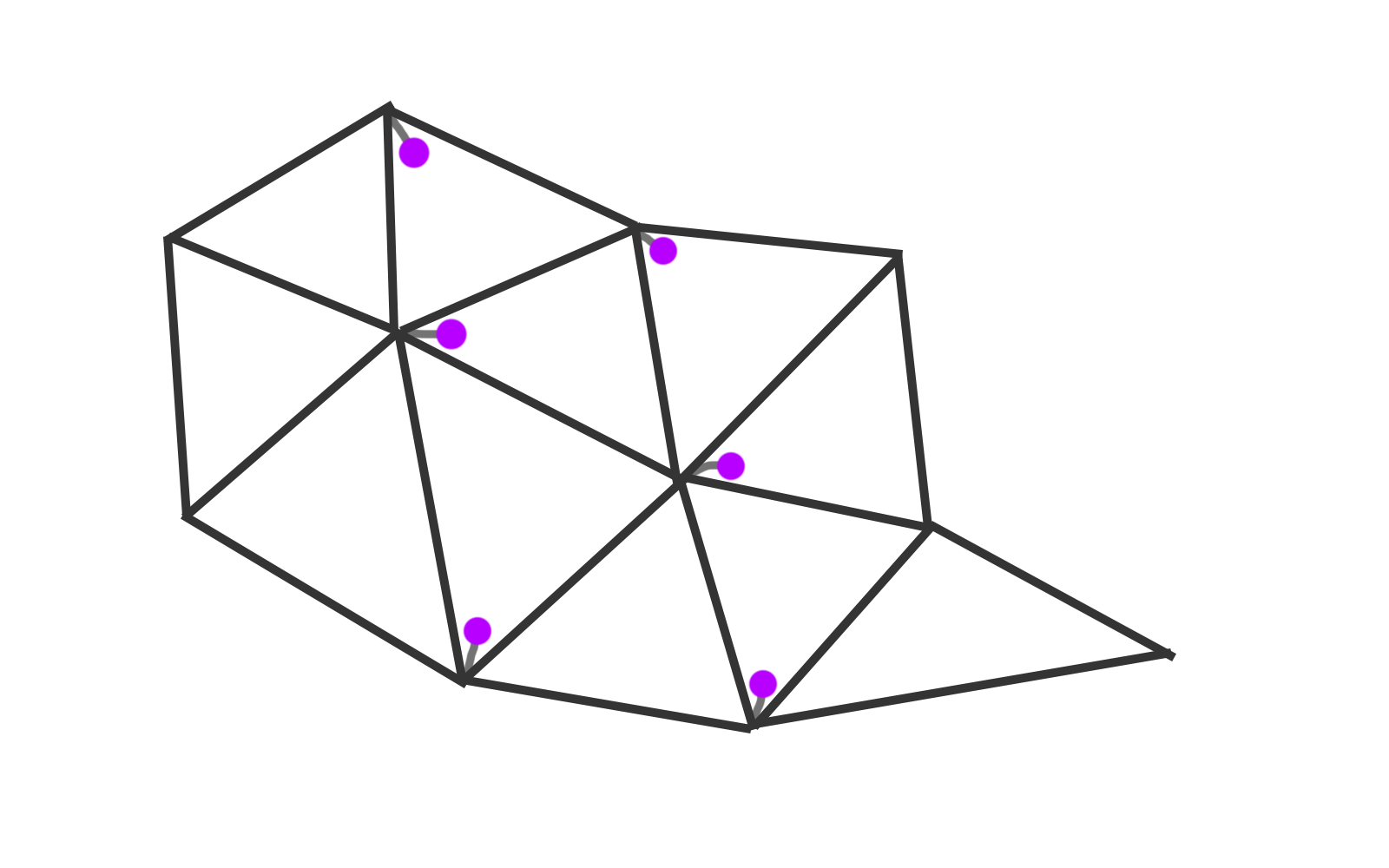 Back to our example.
Suppose these vertices were taken.
Purple dot goes into their allocated triangle.
[Speaker Notes: After the first greedy pass, some of the triangles will have chosen their provoking vertex. Here, the purple dots show the chosen provoking vertices for those triangles.]
PRIMITIVE ID
Step 2) Rotate Vertices
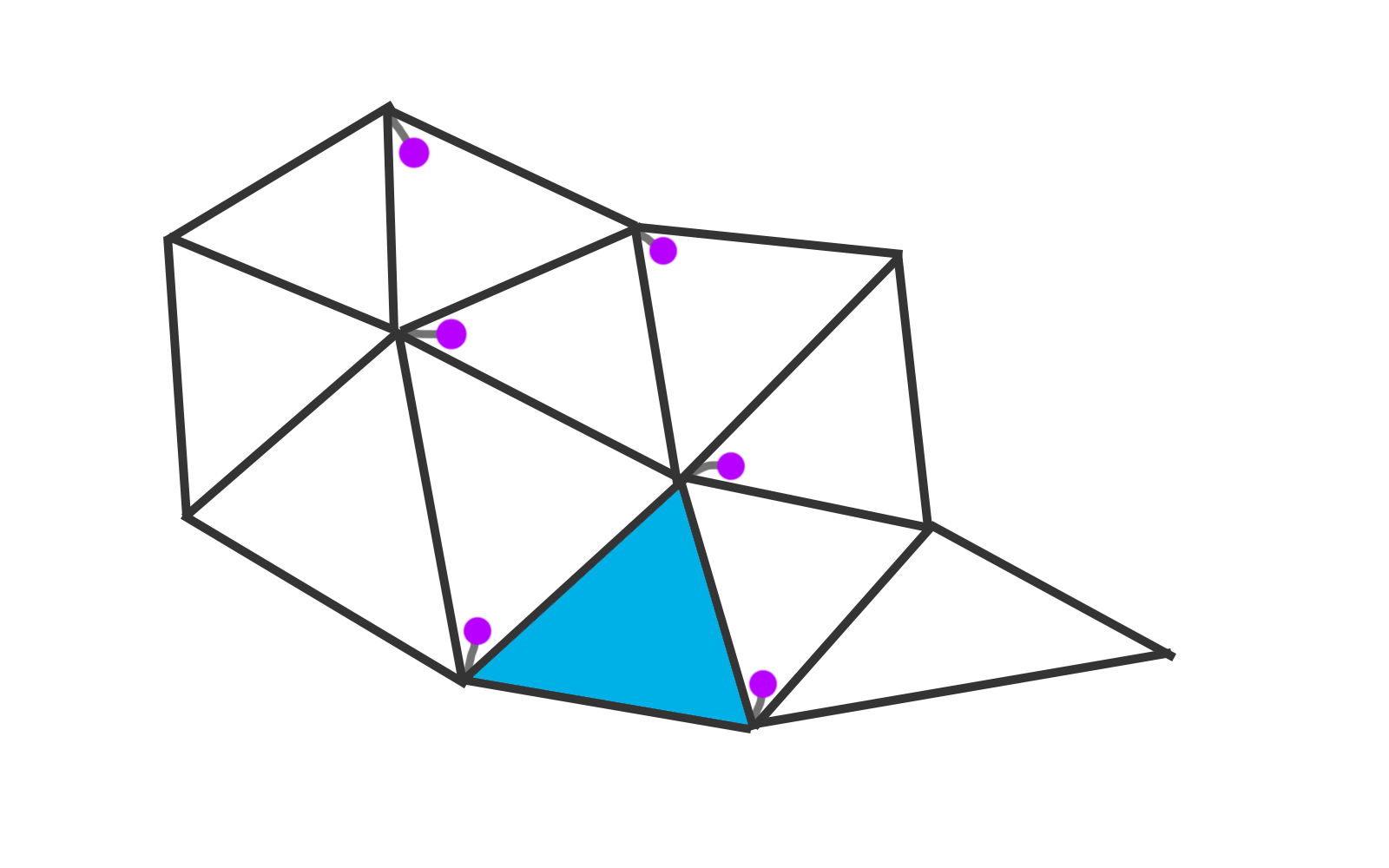 Back to our example.
Suppose these vertices were taken.
Purple dot goes into their allocated triangle.
Choose provoking vertex for tri.
[Speaker Notes: And now we want to choose the provoking vertex for this triangle in blue.]
PRIMITIVE ID
Step 2) Rotate Vertices
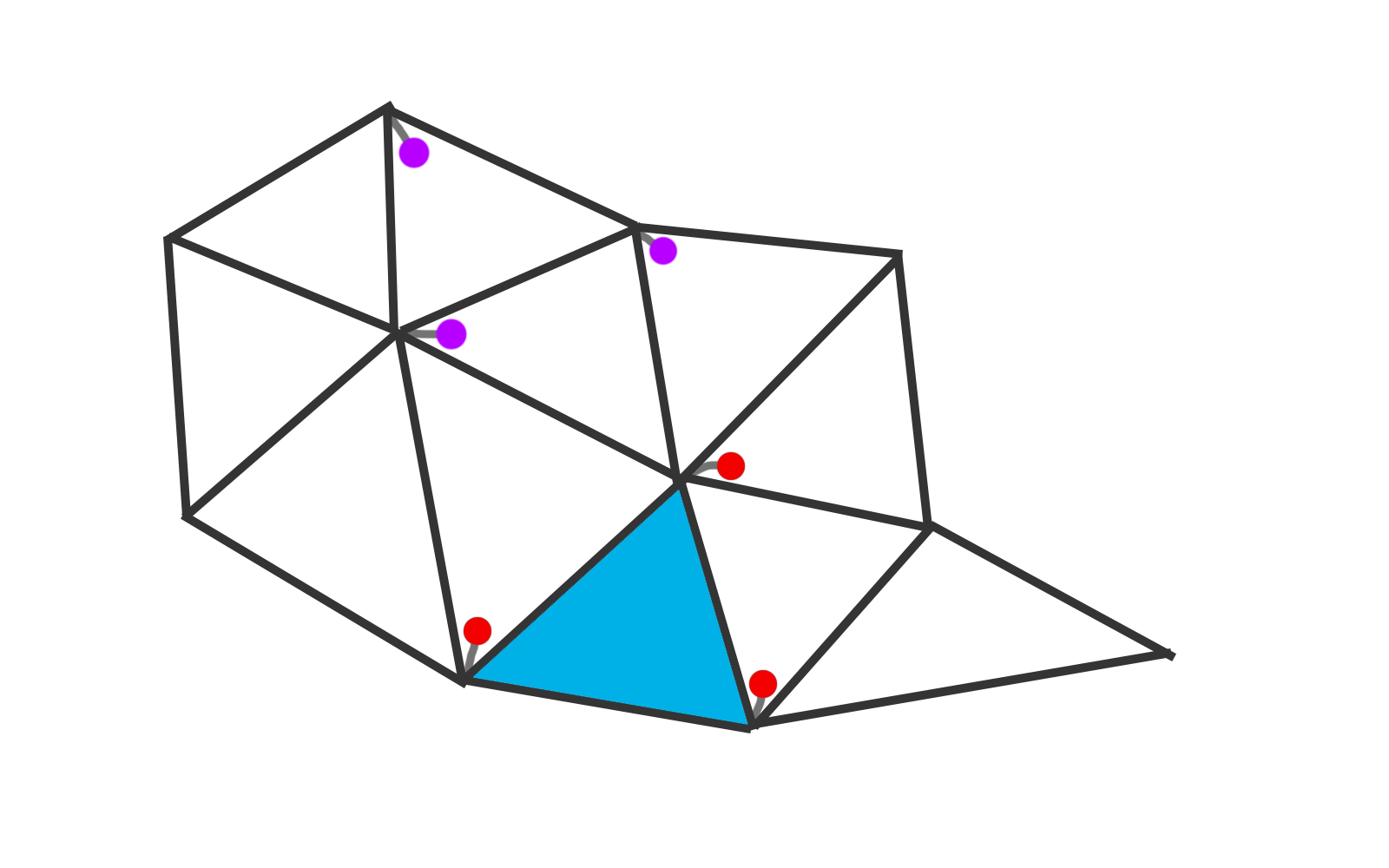 Back to our example.
Suppose these vertices were taken.
Purple dot goes into their allocated triangle.
Choose provoking vertex for tri.
But all three are taken.
[Speaker Notes: However, all the vertices have been chosen by other triangles.]
PRIMITIVE ID
Step 2) Rotate Vertices
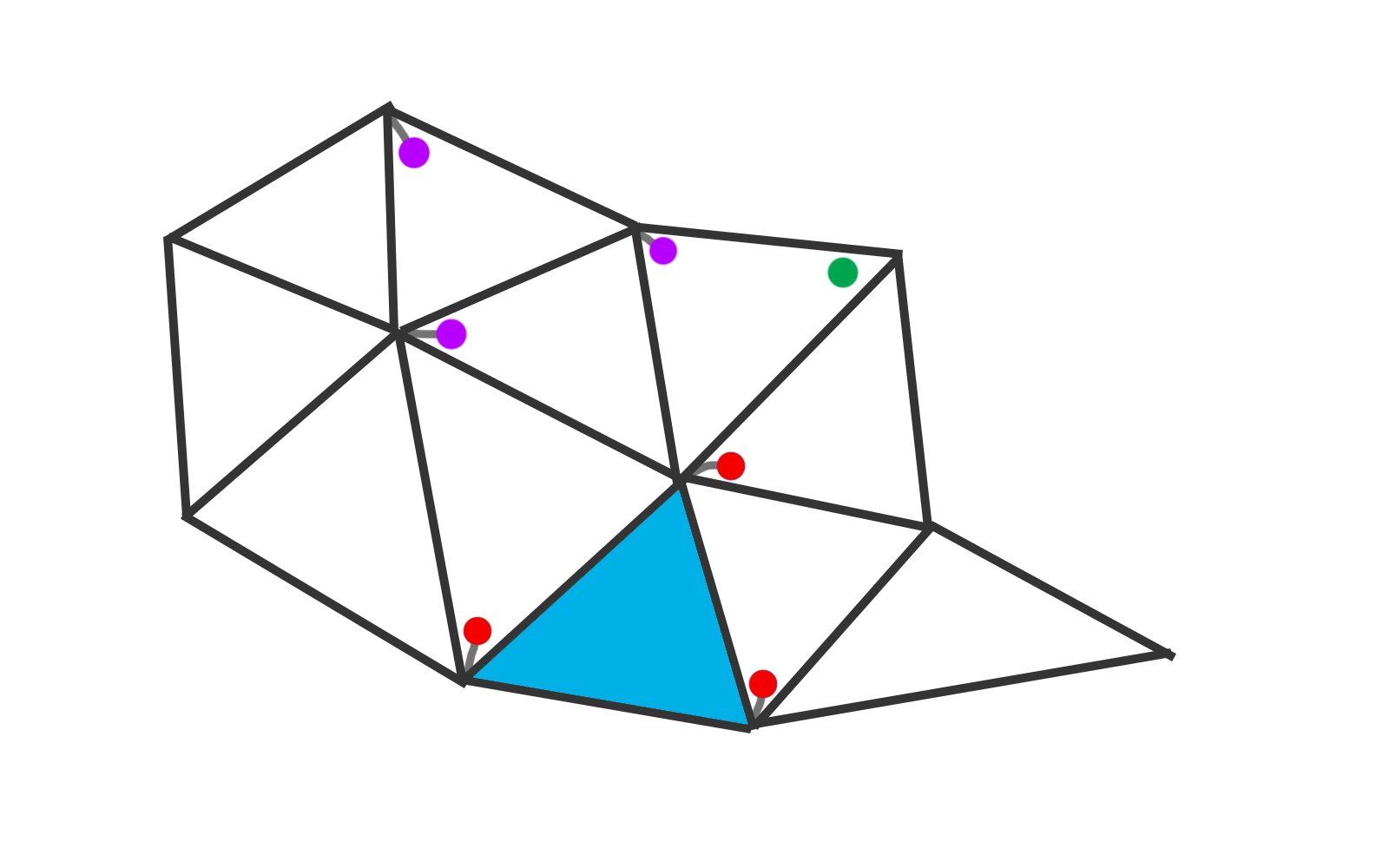 Back to our example.
Suppose these vertices were taken.
Purple dot goes into their allocated triangle.
Choose provoking vertex for tri.
But all three are taken.
Free vertex over here
Rotate vertices
[Speaker Notes: Thankfully, we have this free vertex over here. We could find it by doing a depth-first search around the triangle.]
PRIMITIVE ID
Step 2) Rotate Vertices
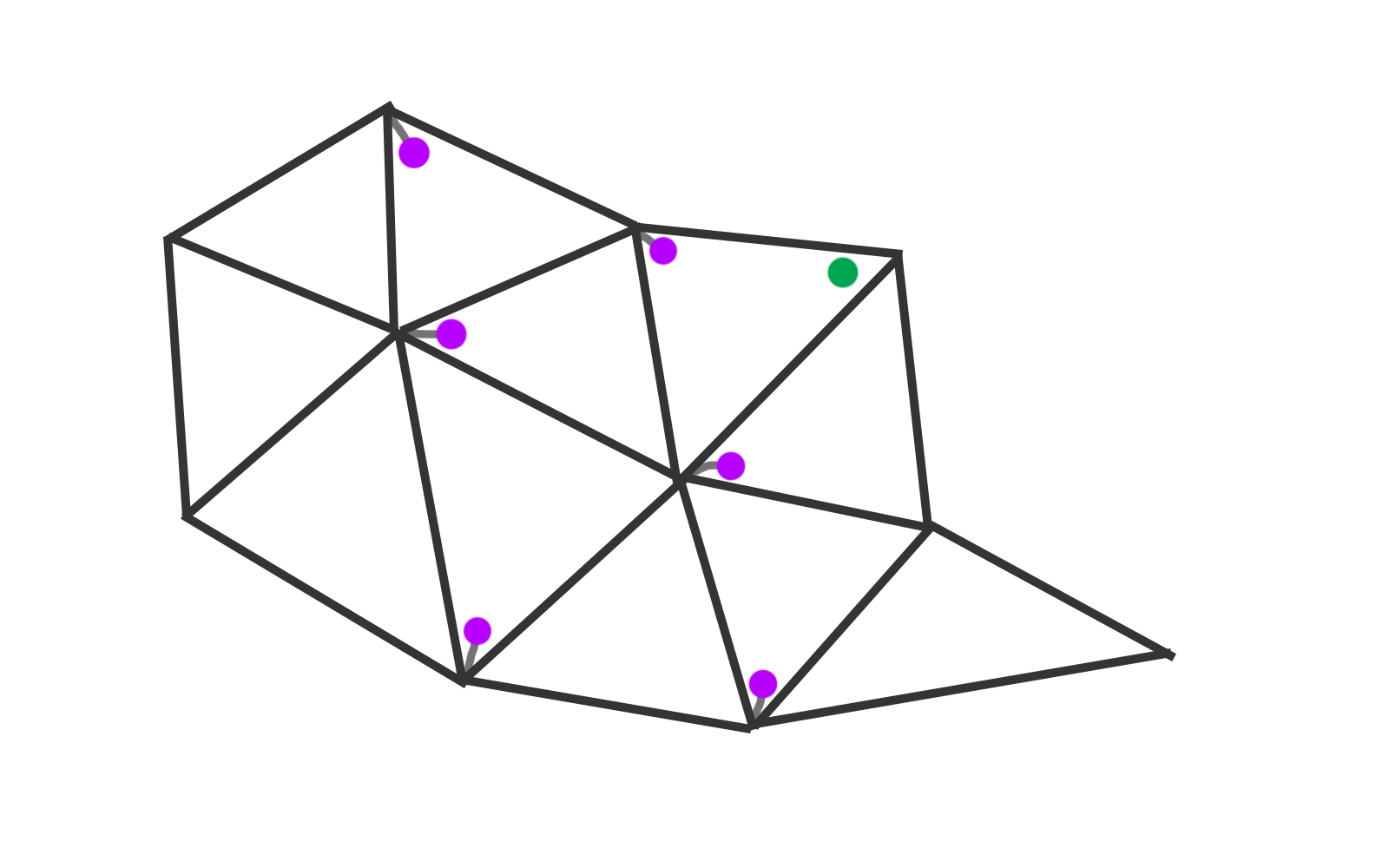 Back to our example.
Suppose these vertices were taken.
Purple dot goes into their allocated triangle.
Choose provoking vertex for tri.
But all three are taken.
Free vertex over here
Rotate vertices
[Speaker Notes: Once we have a path found, we can free up a vertex from our new triangle by rotating the provoking vertex.]
PRIMITIVE ID
Step 2) Rotate Vertices
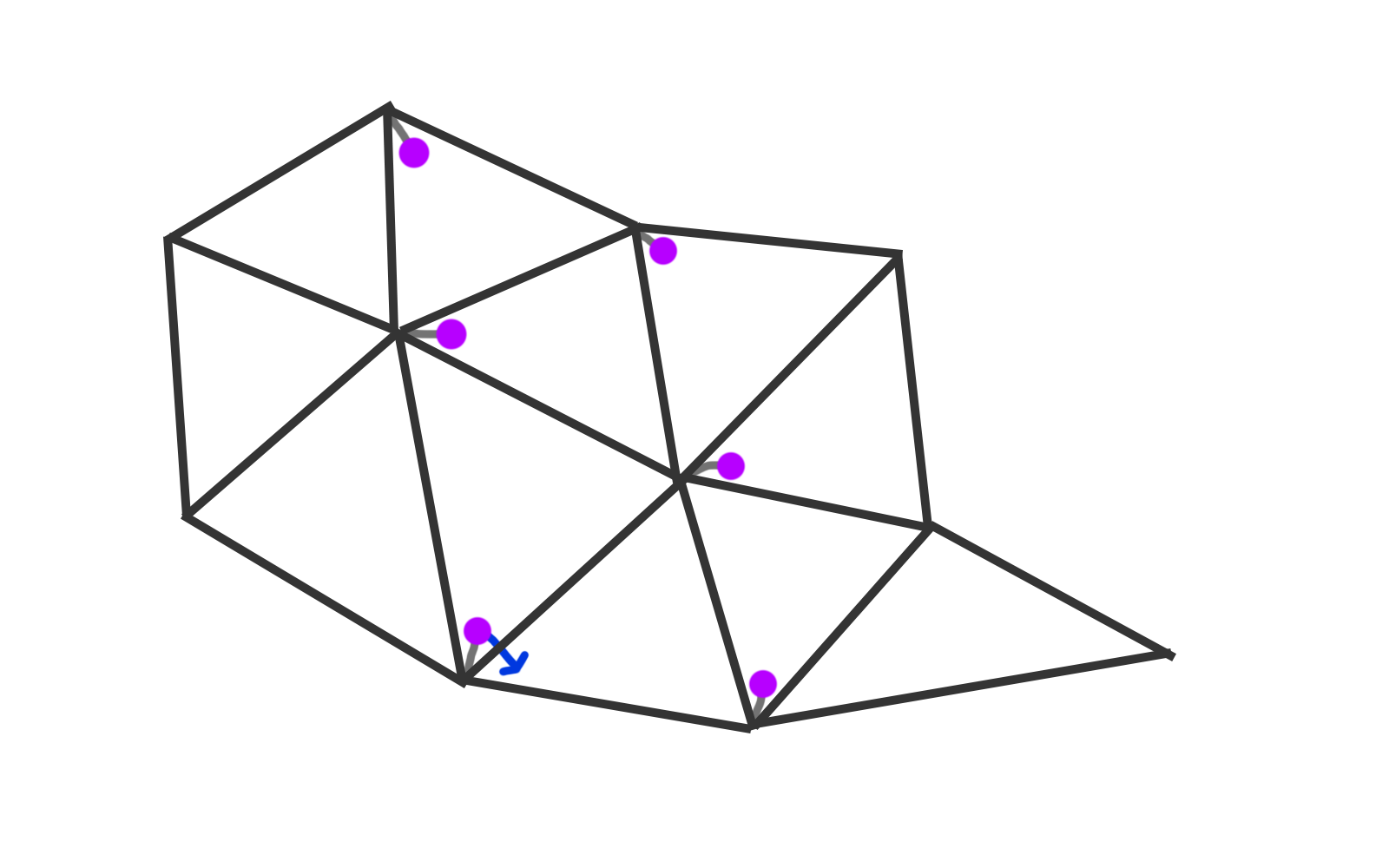 Back to our example.
Suppose these vertices were taken.
Purple dot goes into their allocated triangle.
Choose provoking vertex for tri.
But all three are taken.
Rotate vertex
[Speaker Notes: First, we’ll rotate the provoking vertex from the neighbor triangle.]
PRIMITIVE ID
Step 2) Rotate Vertices
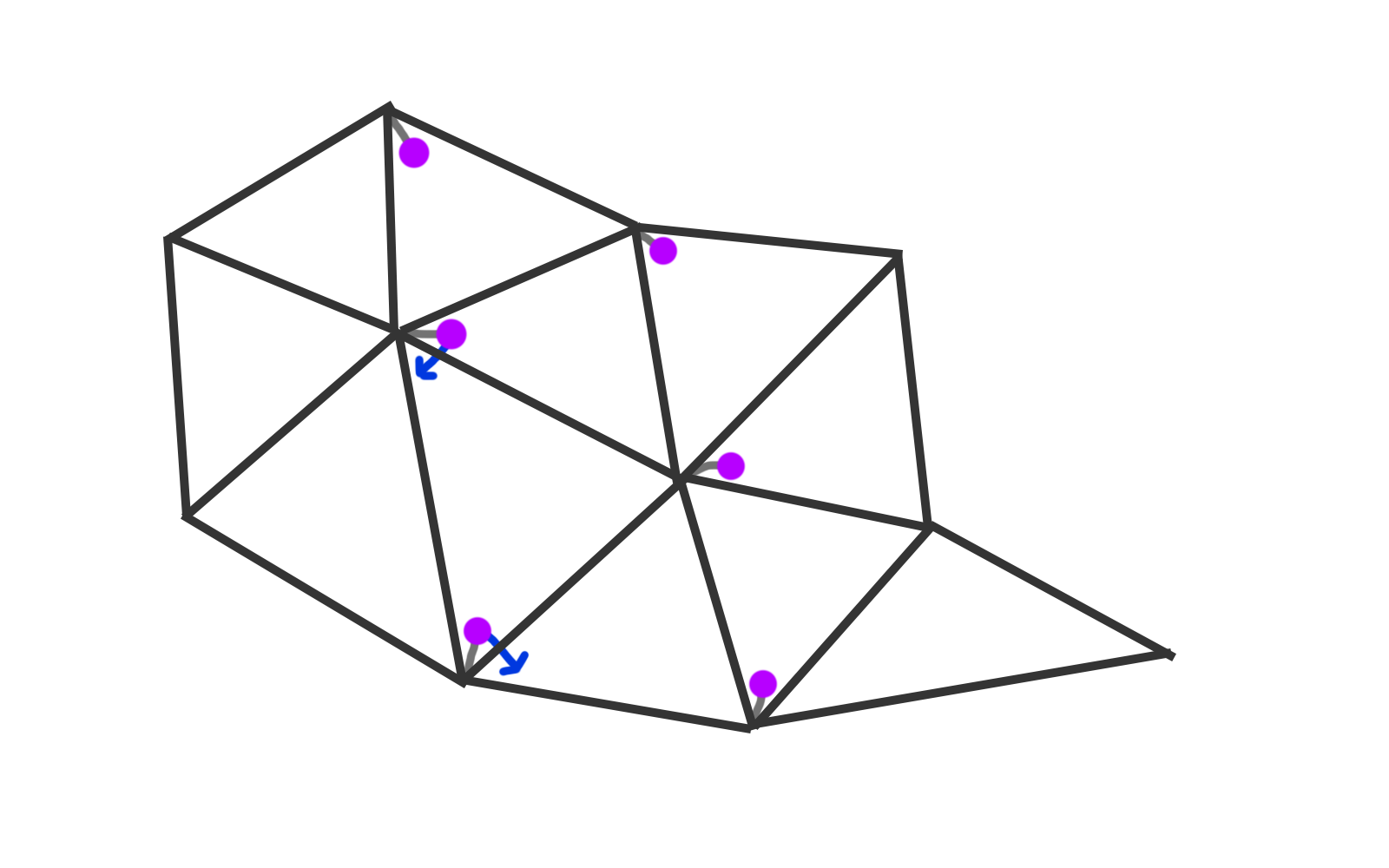 Back to our example.
Suppose these vertices were taken.
Purple dot goes into their allocated triangle.
Choose provoking vertex for tri.
But all three are taken.
Rotate vertex
[Speaker Notes: And the next triangle…]
PRIMITIVE ID
Step 2) Rotate Vertices
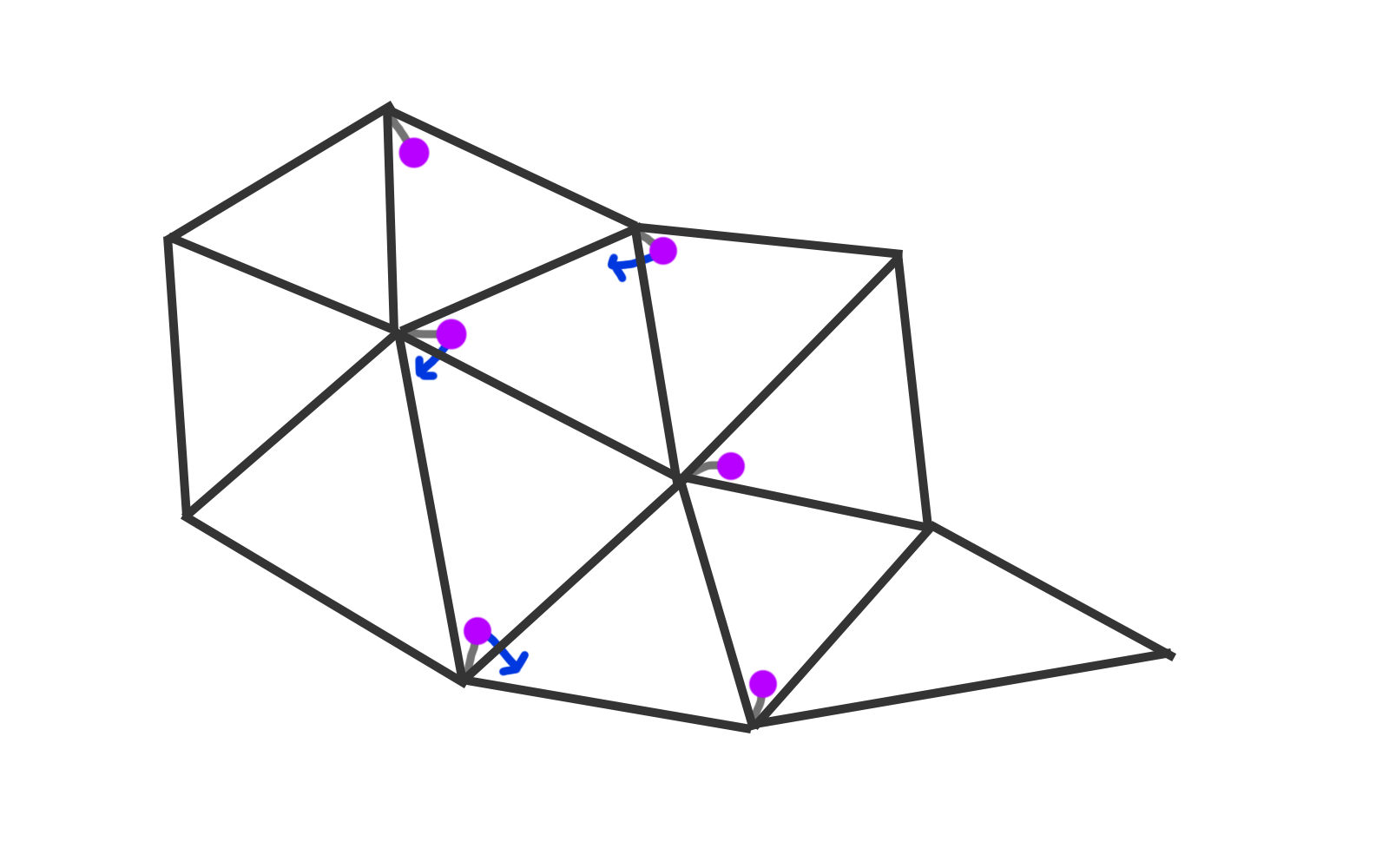 Back to our example.
Suppose these vertices were taken.
Purple dot goes into their allocated triangle.
Choose provoking vertex for tri.
But all three are taken.
Rotate vertex
[Speaker Notes: And the next triangle…]
PRIMITIVE ID
Step 2) Rotate Vertices
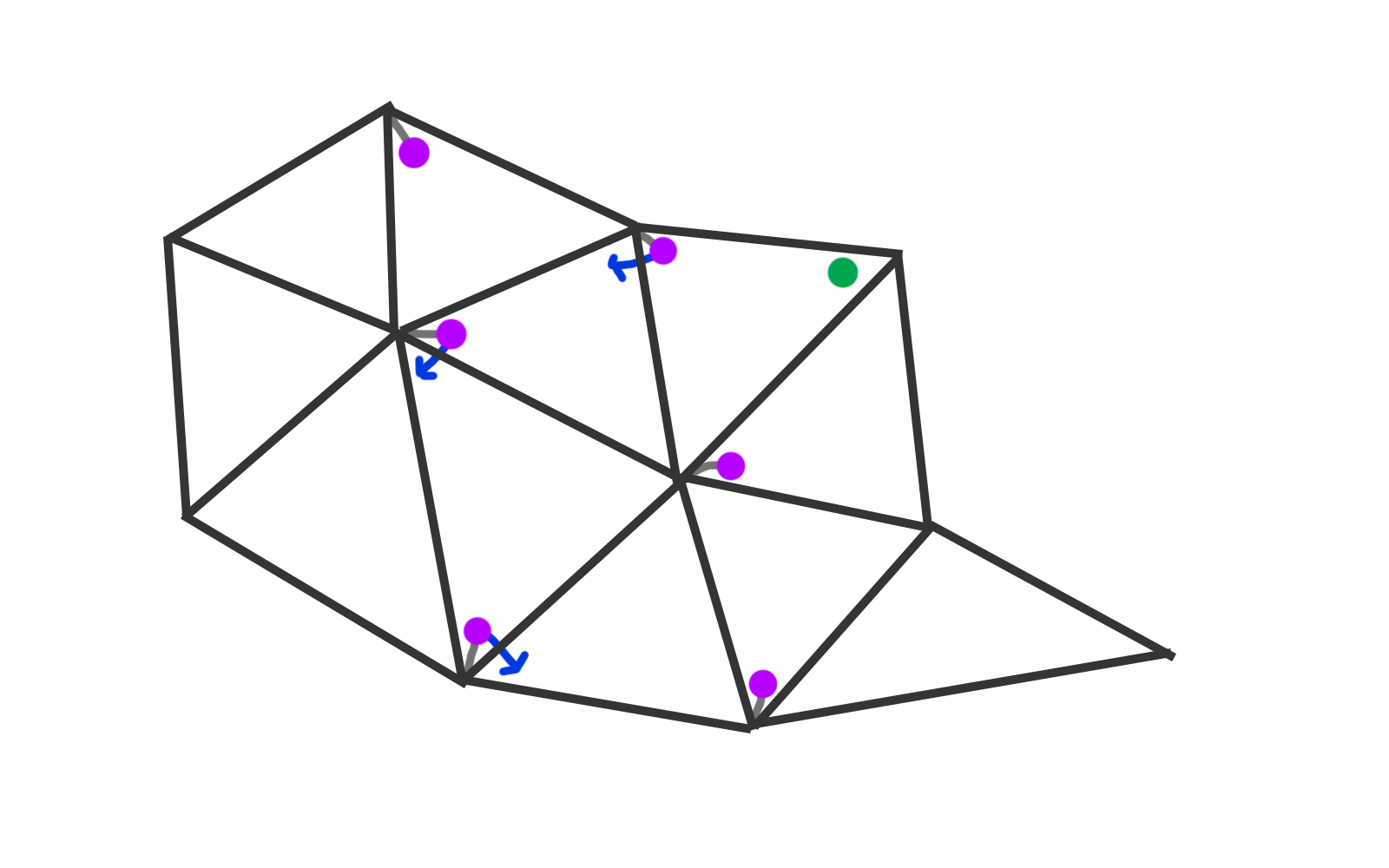 Back to our example.
Suppose these vertices were taken.
Purple dot goes into their allocated triangle.
Choose provoking vertex for tri.
But all three are taken.
Rotate vertex
This tri has a free vertex!
[Speaker Notes: This triangle has a free vertex which we can select as the new provoking vertex for the this triangle.]
PRIMITIVE ID
Step 2) Rotate Vertices
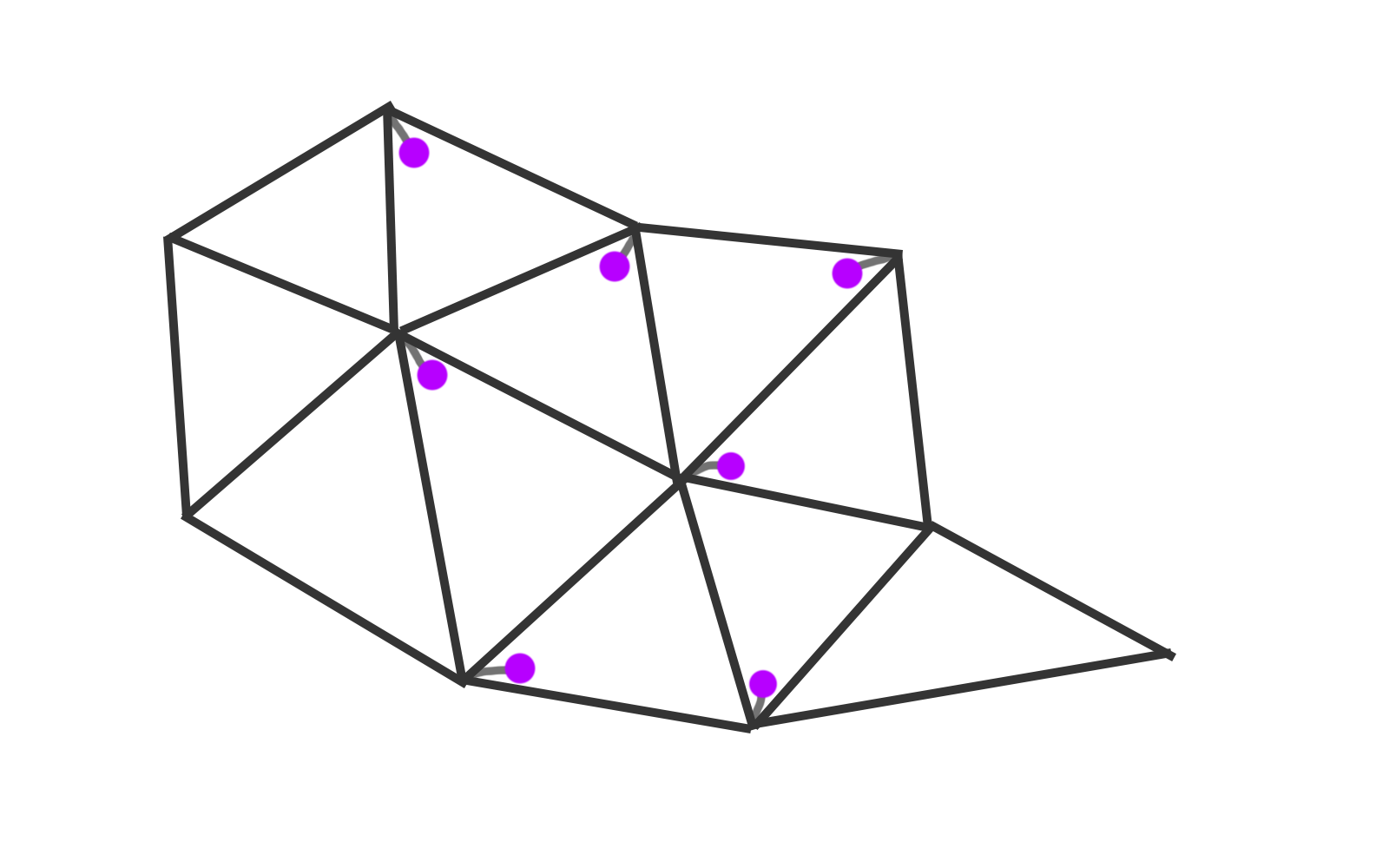 Back to our example.
Suppose these vertices were taken.
Purple dot goes into their allocated triangle.
Choose provoking vertex for tri.
But all three are taken.
Rotate vertex
This tri has a free vertex!
[Speaker Notes: And afterwards, we now have a provoking vertex for all of the triangles processed so far.]
PRIMITIVE ID
Leading Vertex Algorithm:
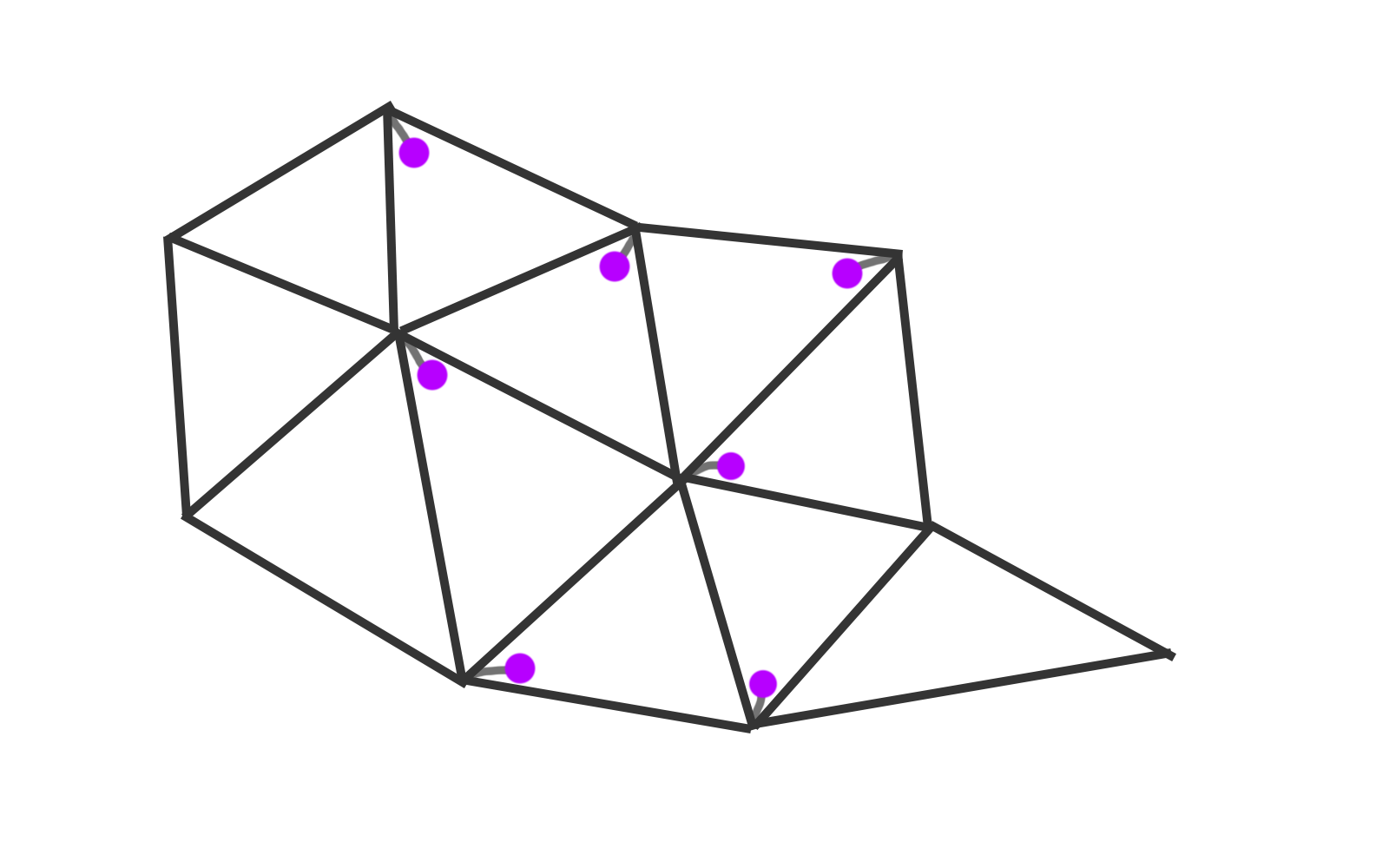 Find valence of each vertex.
For each tri:
Choose available vertex with lowest valence.
For each tri:
Depth first search for free vertex.
Rotate forward vertex.
[Speaker Notes: The algorithm runs in two stages. The first pass simply chooses the best vertex based on lowest valence. And the second stage performs a depth first search and rotates the provoking vertices. It actually turns out that in most cases, the second stage doesn’t even need to run because the first step finds a valid provoking vertex for each triangle.]
PRIMITIVE ID
Extra Detail
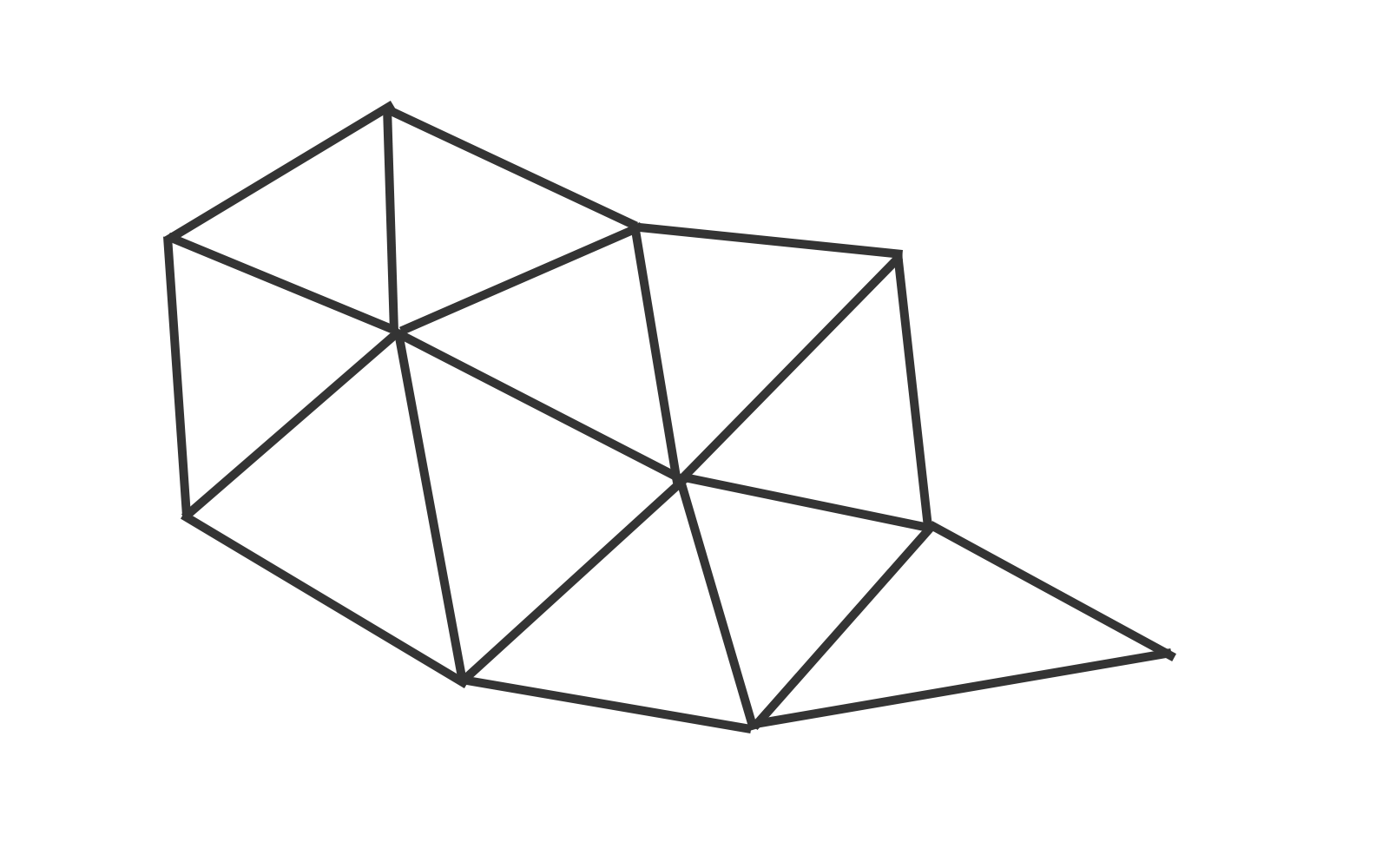 Clusters are 64 tris, 64 verts.
Q) What if more tris than verts?
Say, 64 tris, 50 verts
A) Solution
Find provoking vertex for 50 verts
Pick any 14 to duplicate to fill up
Failure case:
For each vertex that is NOT a provoking vertex, we will have to drop a triangle from a cluster
[Speaker Notes: However, there are some failure cases. In my case, clusters are always 64 triangles and 64 vertices.]
PRIMITIVE ID
Leading Vertex
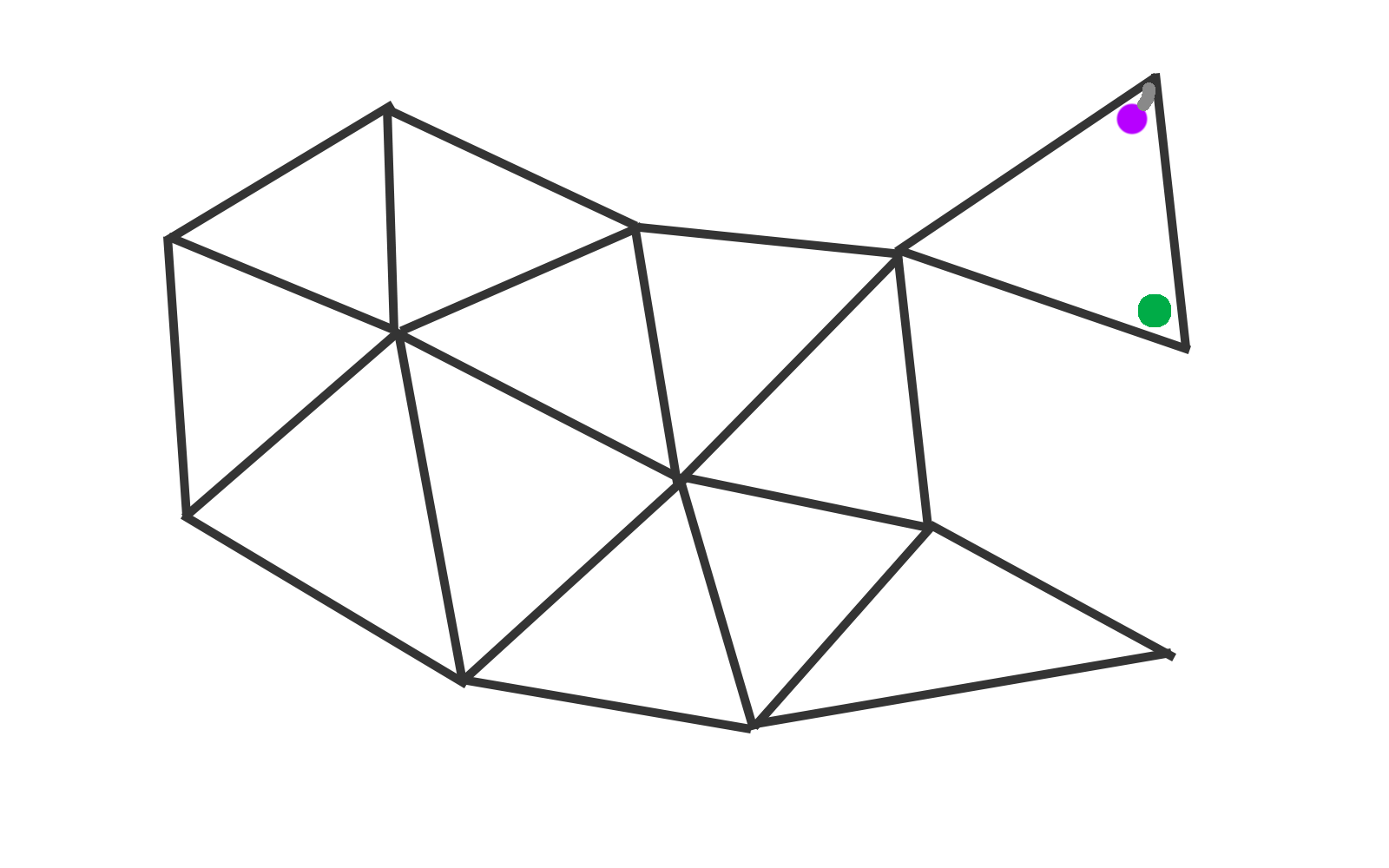 Most common failure:
Triangle with multiple 1 valence verts.
With 64 tris, all verts must map to one unique triangle.
Free vertex can not rotate to a triangle that needs it.
[Speaker Notes: The most common failure case is when one triangle is loosely connected to the rest of the cluster by a single index. It chooses the purple vertex as its provoking vertex. But the green vertex can’t be rotated into the cluster, and thus there is a triangle somewhere in the cluster that does not fit.]
PRIMITIVE ID
MeshOptimizer for clustering
https://github.com/zeux/meshoptimizer
Also LODs
Base algorithm:
Adds triangles to a buffer, one at a time
Emits cluster once it exceeds limits (64 tris/64 verts)
Repeat
Forked version:
Before emitting, reorder for provoking vertex
Any leftover triangles remain in the buffer for the next cluster
Usually, all triangles fit
[Speaker Notes: This algorithm is incorporated into my fork of MeshOptimizer, which I also use for LODs because it is ridiculously fast. MeshOptimzer employs a greedy algorithm where it adds triangles to a buffer, one at a time. Once the buffer exceeds the limit you specify, which in my case is 64 tris and 64 verts, it then emits a cluster and begins a new one.

The change I made looks at the cluster which is being emitted, and reorders the triangles for provoking vertex. If a triangle fails to find a provoking vertex, then it gets put back into the buffer for the next cluster generated. In practice, usually all the triangles fit, but there are occasional clusters that end up missing a triangle or two.]
PRIMITIVE ID
Packed Cluster Data
64 reorder indices
Only 2 indices per triangle
6 bits each
32 bit indices
5.5 bytes per triangle
Reference: 12 bytes (3x U32s)
16 bit indices
3.5 bytes per triangle
Reference: 6 bytes (3x U16s)
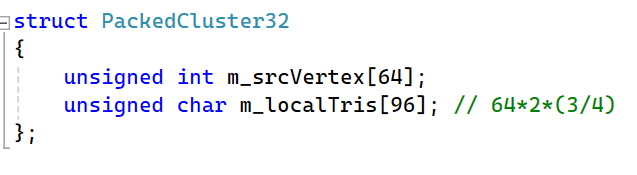 [Speaker Notes: The actual data structure on disk is pretty tight. For each cluster, we need 64 indices into the source vertex buffer, and there will likely be duplicates.

Also, we don’t need to store two of the three indices, as the first vertex is implied. If we pack them into 6 bits per index, 32bit index meshes end up as 5.5 bytes per triangle, which is a nice win for disk space over storing uncompressed indices.]
PRIMITIVE ID
Practical Issue: Some platforms might need multiple rendering paths.
I.e. shipping a PC game, might need multiple options:
Mesh Shaders
Leading Vertex
Fallback to Regular
How to serialize?
Definitely don’t want to store 3 versions on disk.
Solution:
Store compressed mesh representation on disk
Use compressed representation for mesh shaders
Convert to Leading Vertex or Regular index list at load time
[Speaker Notes: There is one more practical issue. Suppose we want to support different mesh implementations on the same platform? For example, on a new GPU you might want to use mesh shaders but on an older GPU you would fall back to leading vertex or even regular GBuffer rendering.

In this case, we really do not want to store three versions of the mesh on disk.

Fortunately, converting from the packed leading vertex clusters to other interpretations is trivial. The tightly packed representation is the only one you need on disk. Then you can expand the index list at run time if necessary. Games are very tight on disk space these days so the compression is, in my opinion, a win even for games that will only ever use the fat index list for regular GBuffer rendering.]
MESH POOL
[Speaker Notes: 22) Next up, we have to discuss meshes a bit.]
MESH POOL
Mesh Pool
Given a triangle ID, we need to fetch the three vertices.
Store all geometry in a large buffer.
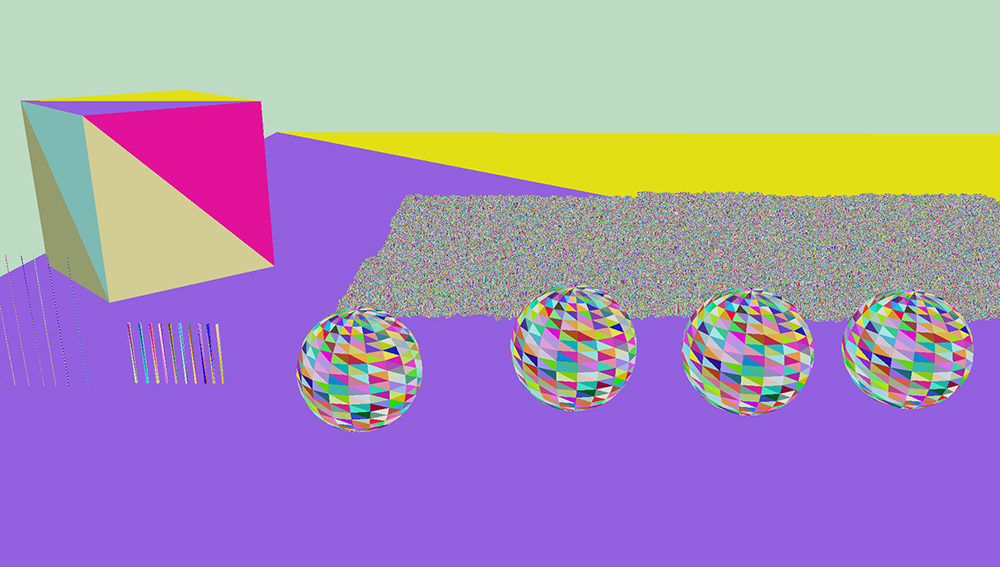 [Speaker Notes: The next problem is fetching vertices and indices from the triangle ID. And in order to do this, you will need to store all of your meshes in one giant buffer, instead of a bunch of little ones.]
MESH POOL
Mesh Pool
Provides benefits, even on mobile.
Reduces a few API calls.
Hard to think of a good reason not to do it.
HypeHype renderer
Aaltonen, HypeHype Mobile Rendering Architecture, SIGGRAPH 2023: Advances in Real Time Rendering in Games
https://advances.realtimerendering.com/s2023/index.html#HypeHype
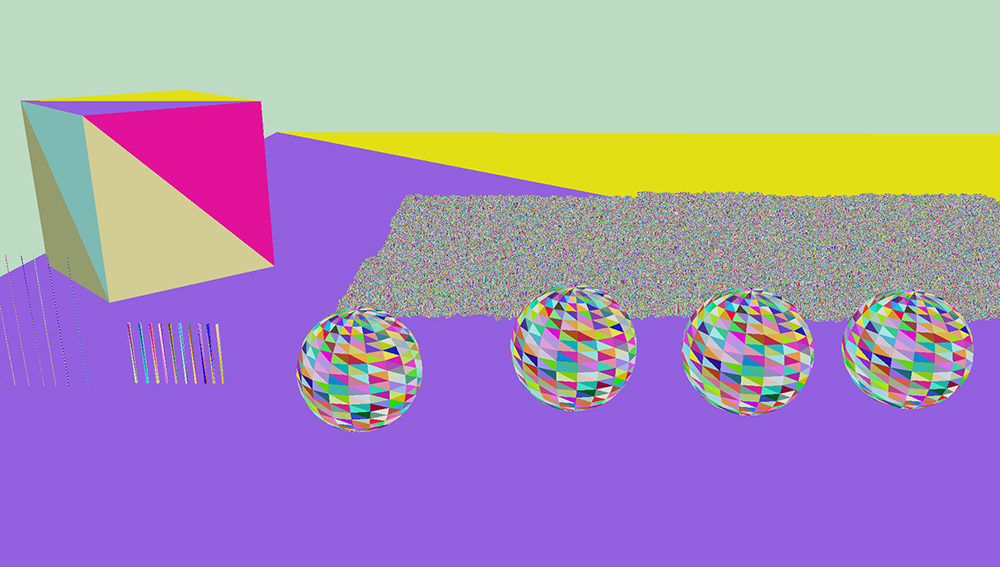 [Speaker Notes: Storing a giant, managed pool of vertices is probably a good idea, anyways. In fact, in last year’s presentation, HypeHype was able to squeeze a few cycles out of their CPU cost since there were fewer calls to switch vertex or index buffer.]
MESH POOL
Vertex Animation
Common to have vertex animation
Wind is most common.
Fetching three vertices
Matrix mul cost is quite small.
Vertex animation quickly adds up.
Expensive vertex animation is a non-starter
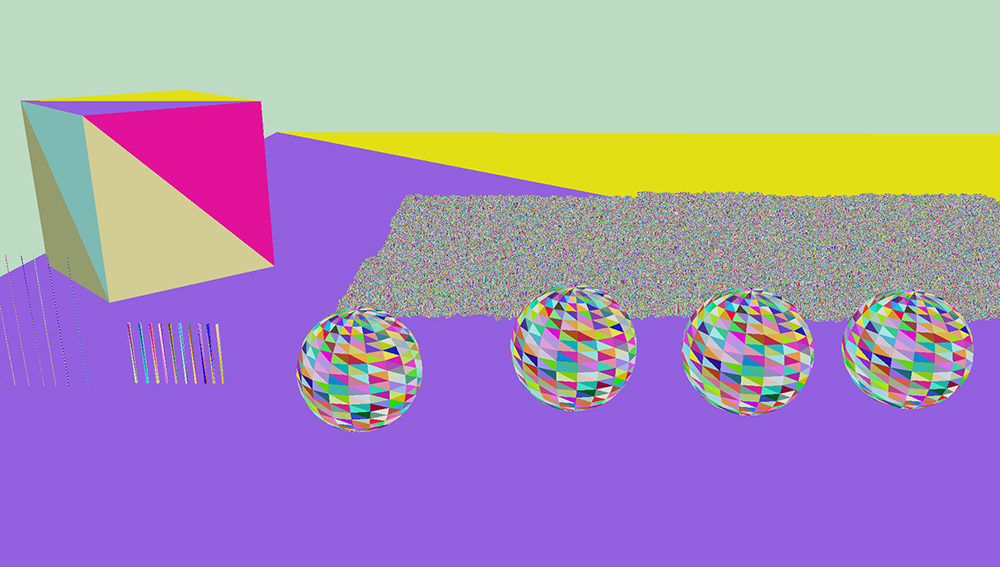 [Speaker Notes: The one tricky issue is going to be vertex animation. Each pixel needs to read all three vertices, and the cost of the model matrix ends up being trivial. However, if you have complex vertex animation, the cost is going to explode.]
MESH POOL
Vertex Animation
Solution
Precalculate vertex animation
Has a memory cost
Has performance cost
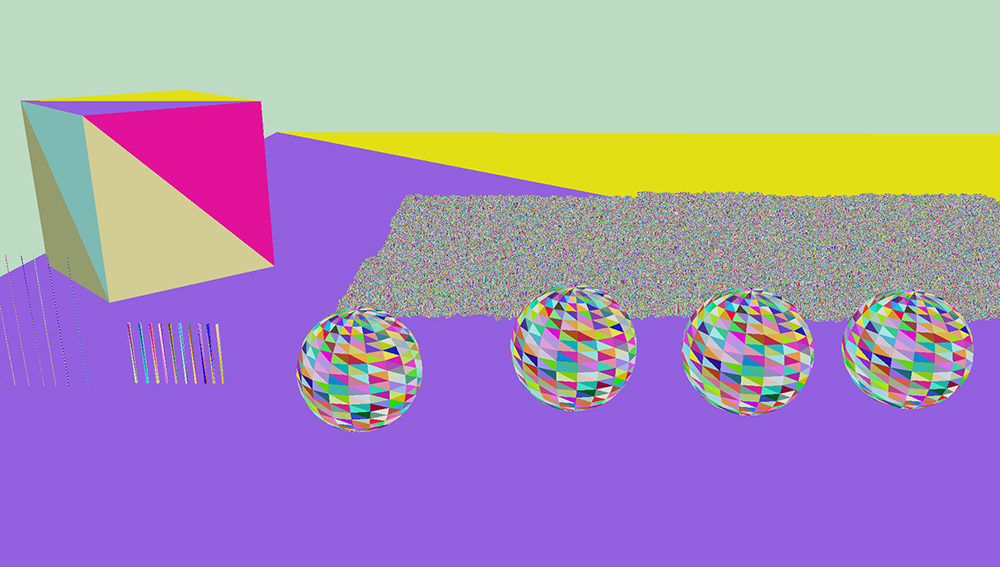 [Speaker Notes: So you are going to need to run a pre-pass and store the positions with compute. Depending on your renderer, this memory cost might be very painful. But either you’re going to have to pay for memory, or you are going to have to pay for performance. Pick one.]
DERIVATIVES
[Speaker Notes: 23) The next problem that we need to discuss is derivatives.]
DERIVATIVES
GPUs render quads.
Why do this?
Derivatives
All four lanes run in parallel
Dx/Dy from offsets
Tex.Sample()
Implicitly calculates Dx/Dy from all four samples.
That’s why it is illegal in a Compute or Vertex shader
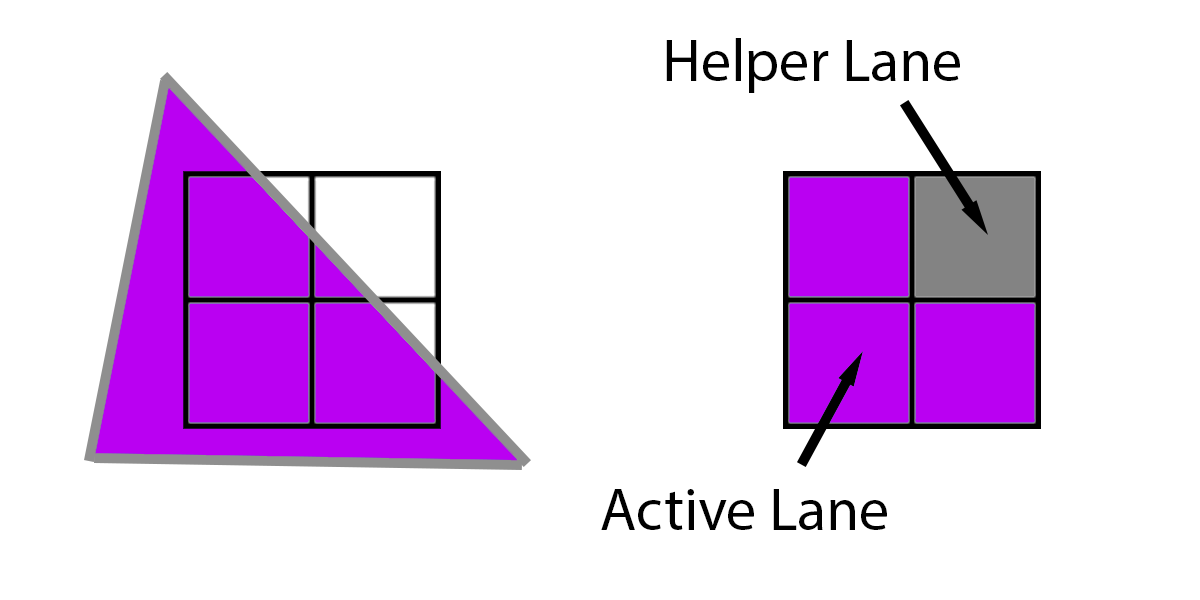 [Speaker Notes: In the earlier discussion, you might have wondered why GPUs are restricted to 2x2 quads, and the reason is derivatives. Any time that you perform a texture sample, the GPU is approximating the partial derivative of the UV by using the 4 samples. That’s why they are called “helper” lanes…they help the active lanes compute partial derivatives.]
DERIVATIVES
GPUs render quads.
Solution:
Calculate derivatives on our own.
Tex.Sample() -> Tex.SampleGrad()
Pass the derivatives in.
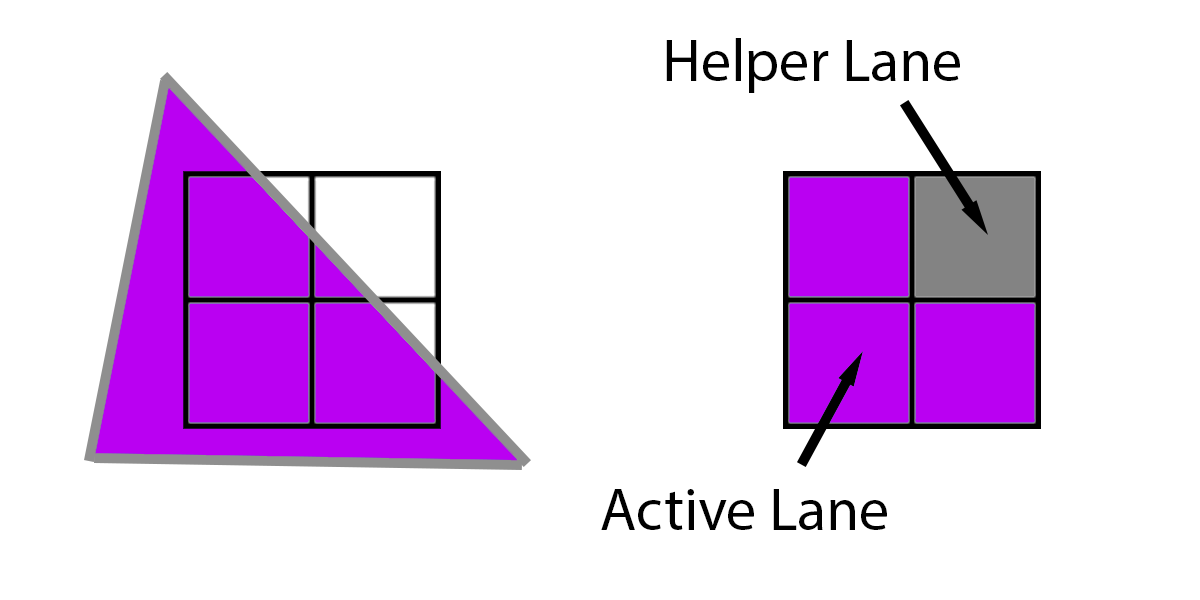 [Speaker Notes: We are going to need to calculate these derivatives ourselves, and use SampleGrad() instead of Sample().]
DERIVATIVES
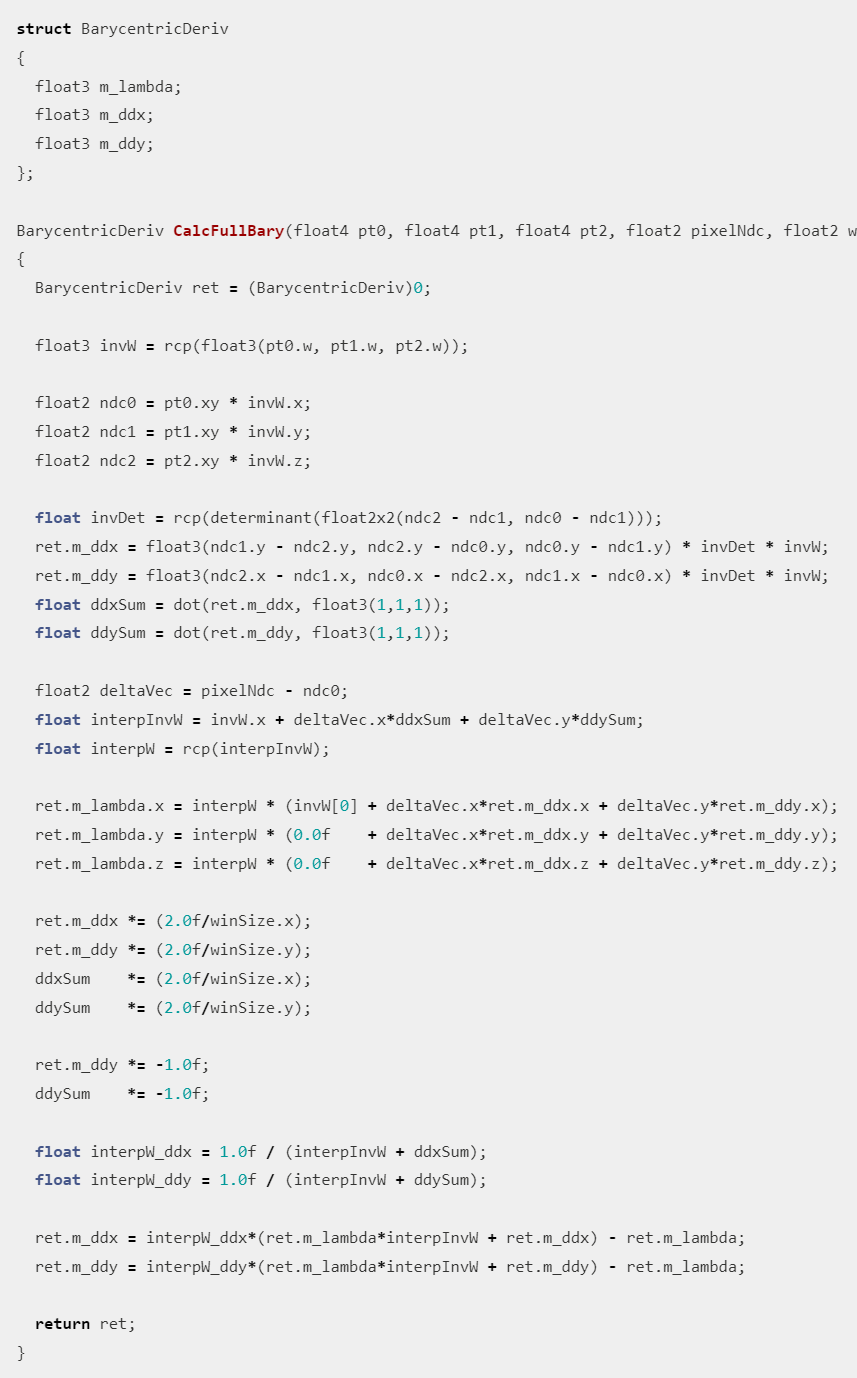 Derivatives of Interpolators
First, we need the derivative of the barycentric coordinate.


This code donated by James McLaren and Stephen Hill
Schied and Dachsbacher, Deferred Attribute Interpolation for Memory-Efficient Deferred Shading, HPG 2015
https://cg.ivd.kit.edu/publications/2015/dais/DAIS.pdf
[Speaker Notes: To calculate the UV derivatives, the first thing we actually need is partial derivative of the barycentric relative to X and Y in screen space. I wrote a version in my blog posts a few years ago, and it turns out there was a mistake in there. Fortunately, James McLaren and Stephen Hill contacted me and the correct version is shown here. Feel free to use it. Technically the license on the blog post is CC0 but if that’s an issue just ping me and you can have it under any license you want.]
DERIVATIVES
Derivatives of Interpolators
Given:
Barycentric derivative
Value from 3 attributes 
Calculate derivative of attribute
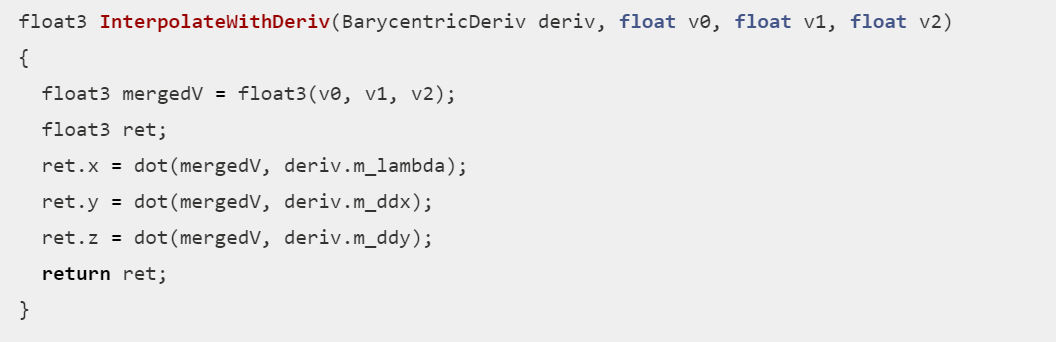 [Speaker Notes: Once we have the partial derivative of the barycentric, we can calculate the partial derivative of the attribute using the code shown here.]
DERIVATIVES
Derivatives of Interpolators
Then how to calculate derivatives for textures samples?
Use structure for Derived_float2.
Write derivative versions of all functions, like divide and cosine.
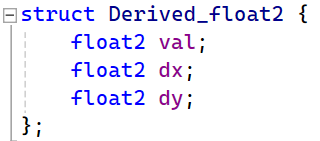 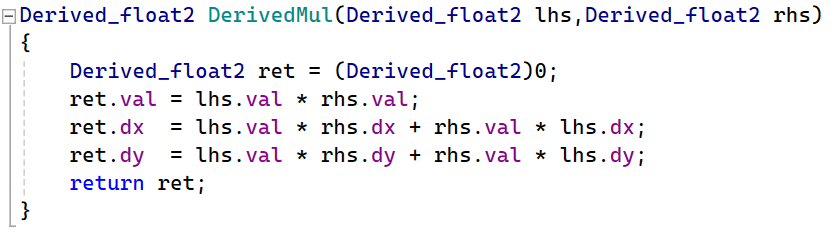 [Speaker Notes: Logistically, the best way organize derivatives is with a structure similar to the Derived_Float2 shown here. Any expressions on the critical path from the interpolator to a texture sample need to use these structs and carry the derivatives all the way through. Each time you do a multiply, divide, or any other operation you need to use the chain rule.]
DERIVATIVES
Derivatives of Interpolators
Make sure the derivative functions are used on the path from interpolators to the texture samples.
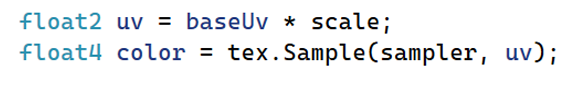 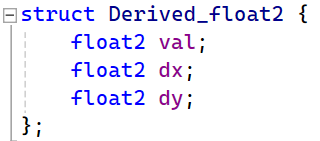 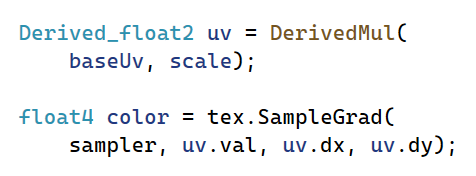 [Speaker Notes: We have to modify code like this. Where our original code would be “uv = baseUv * scale”, we instead need to use the derived versions of those functions. Then instead of using Sample(), we need to use SampleGrad() and pass in our analytic derivatives.]
DERIVATIVES
Material Graphs
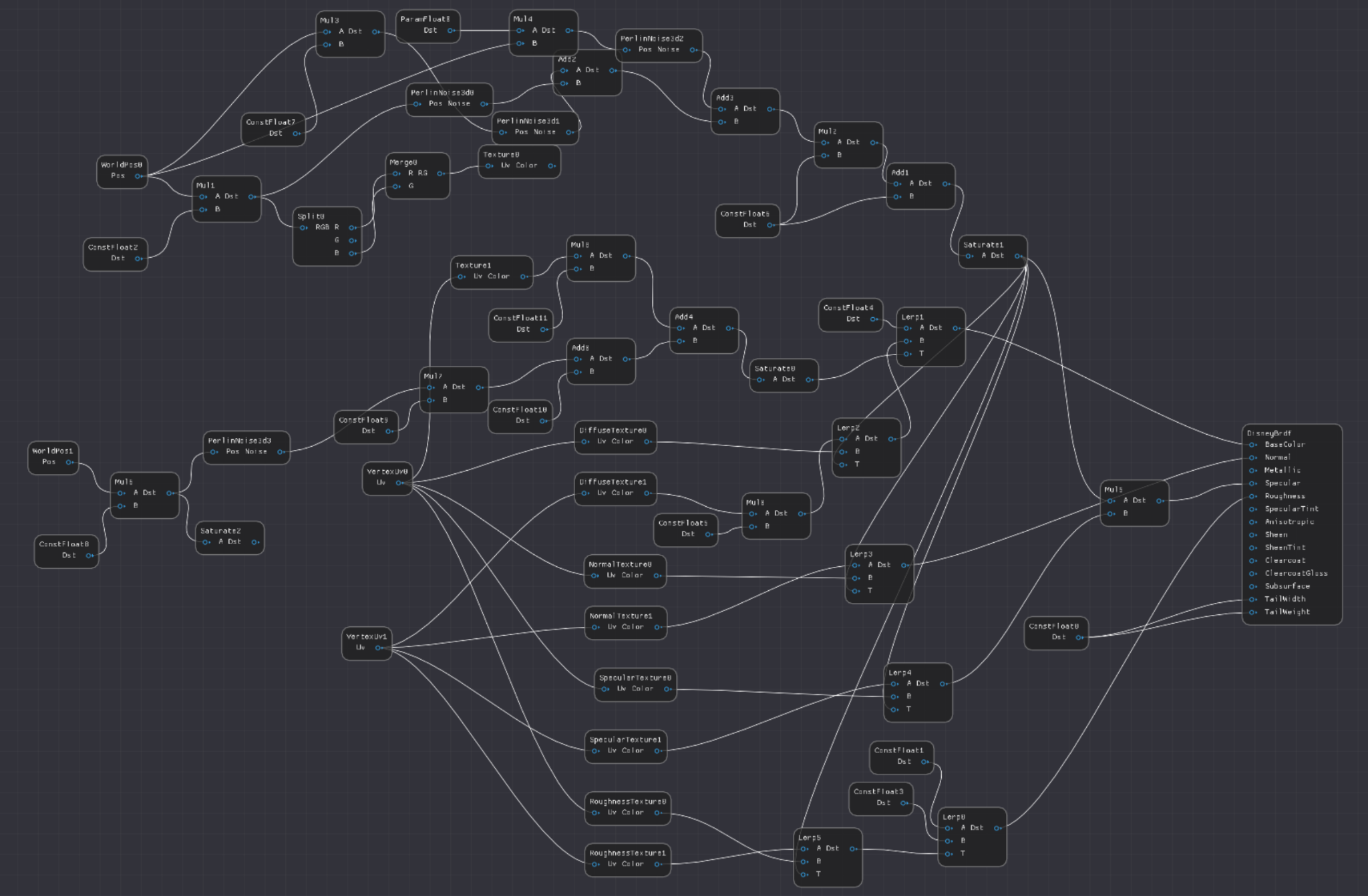 Lots of maintenance.
Learn to love type conversions.
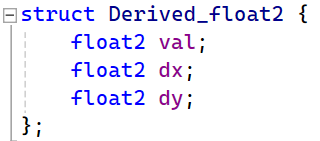 [Speaker Notes: But if you are using material graphs, be prepared for a bit of an adventure, as you’ll have to change your code generator to maintain derivatives and perform a bunch of conversion between derivative and non-derivative nodes.]
DERIVATIVES
MDL/OSL
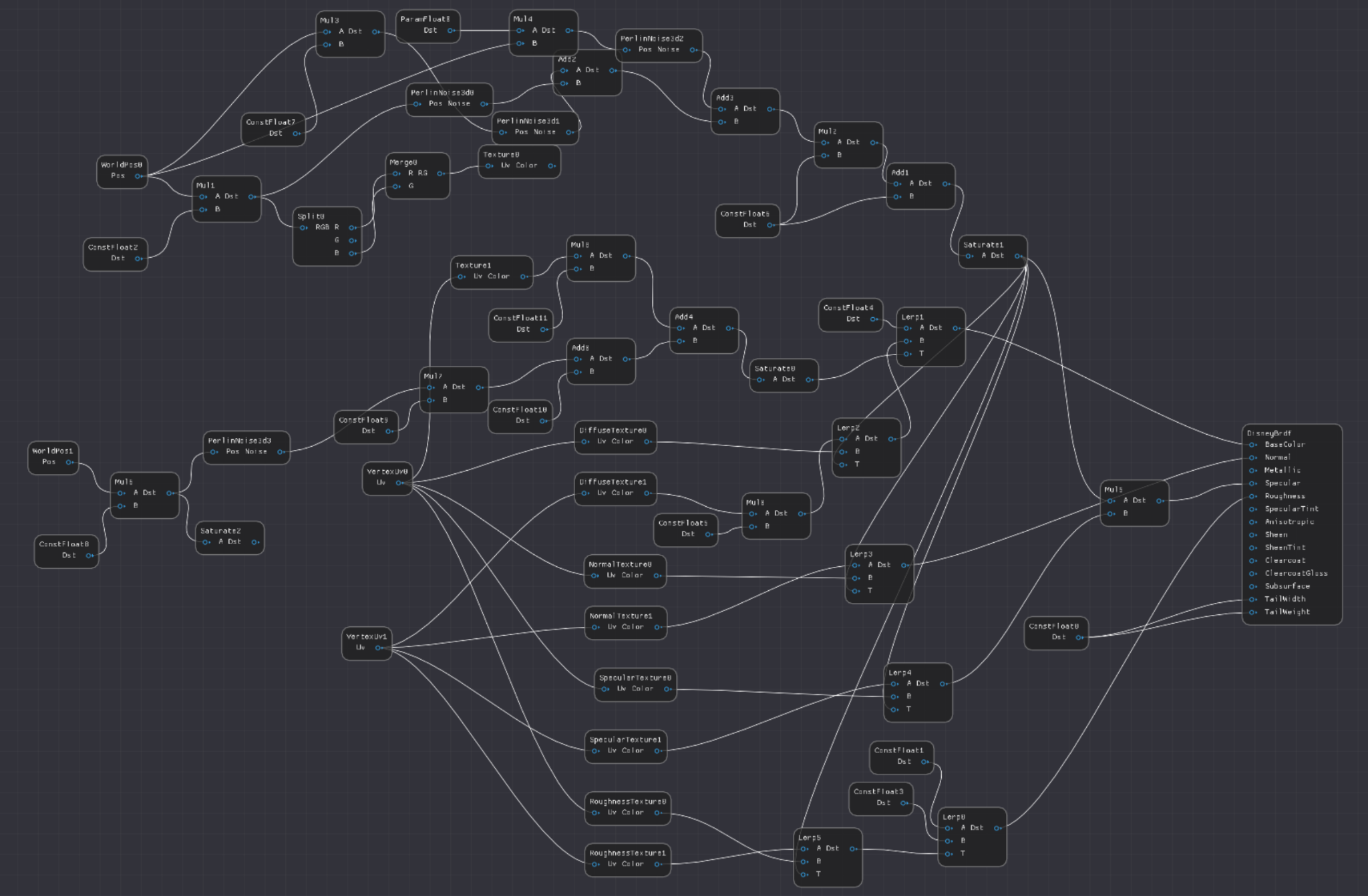 Both Languages:
Surface description
Calculate derivatives.
Generated from MaterialX
Material Definition Language (MDL)
NVIDIA
Generates HLSL
Open Shading Language (OSL)
Sony Imageworks
Does not generate HLSL
[Speaker Notes: Alternatively we can use a surface description API such as MDL or OSL. Both are surface description languages that can be generated from MaterialX and can calculate derivatives for you. MDL is NVIDIA’s language, and OSL is from Sony Imageworks. Both are viable option, but the tie-breaker for me is that MDL includes an HLSL backend but OSL does not.]
DERIVATIVES
USD/MDL Pipeline
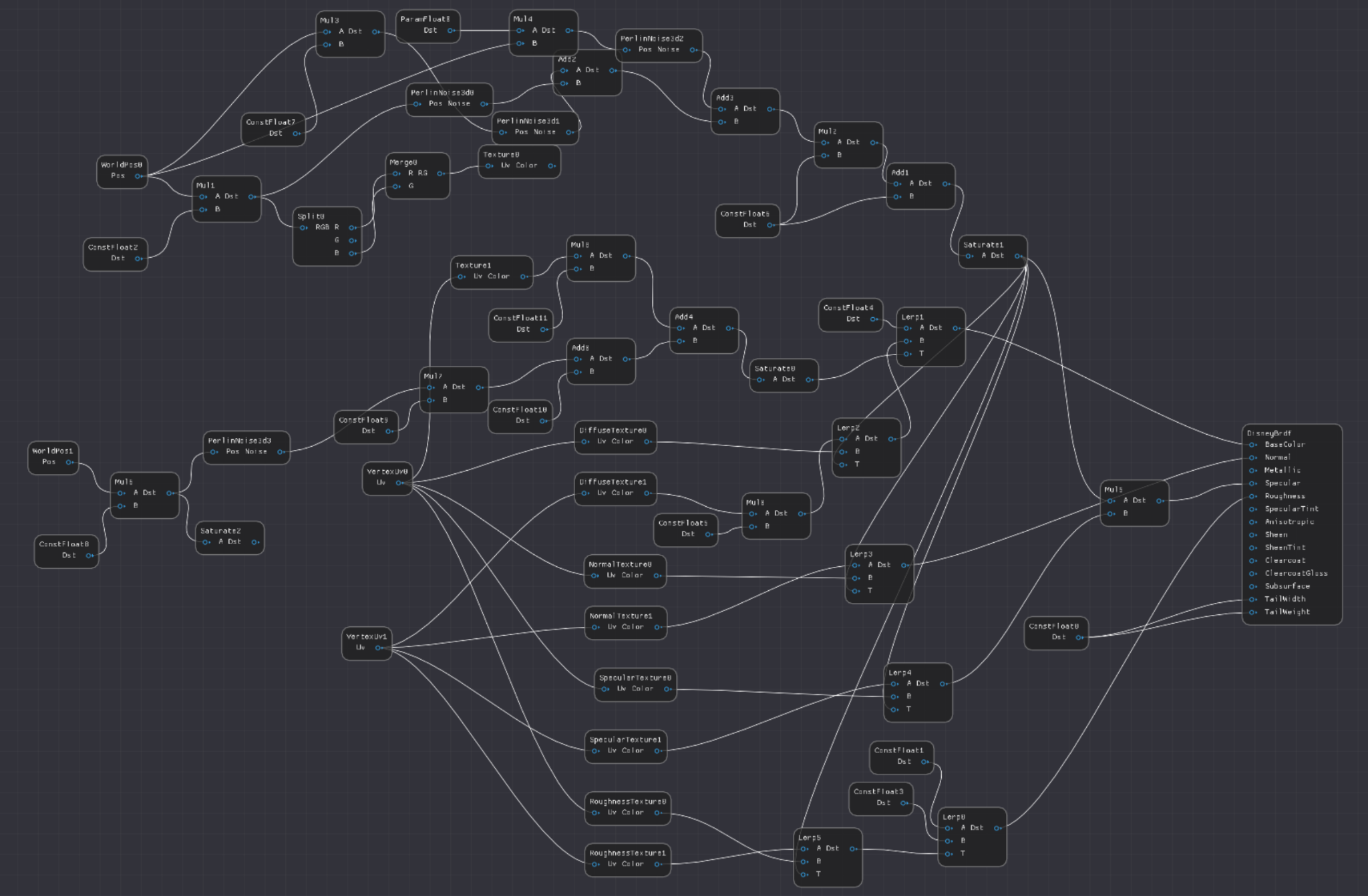 USD -> MaterialX -> MDL -> HLSL
Sounds more complicated than it is.
Easier than building a material editor, parser, generator, etc.
MDL has other useful features
Baking uniforms.
Baking textures.
[Speaker Notes: So that’s the pipeline I’ve been going with. USD to MaterialX to MDL to HLSL, which sounds like a lot of work, but it’s a lot less work than writing an entire material editor. MDL also has some other useful features as well.]
RECONSTRUCTION
[Speaker Notes: 26) The final issue we need to go over is a reconstruction algorithm.]
RECONSTRUCTION
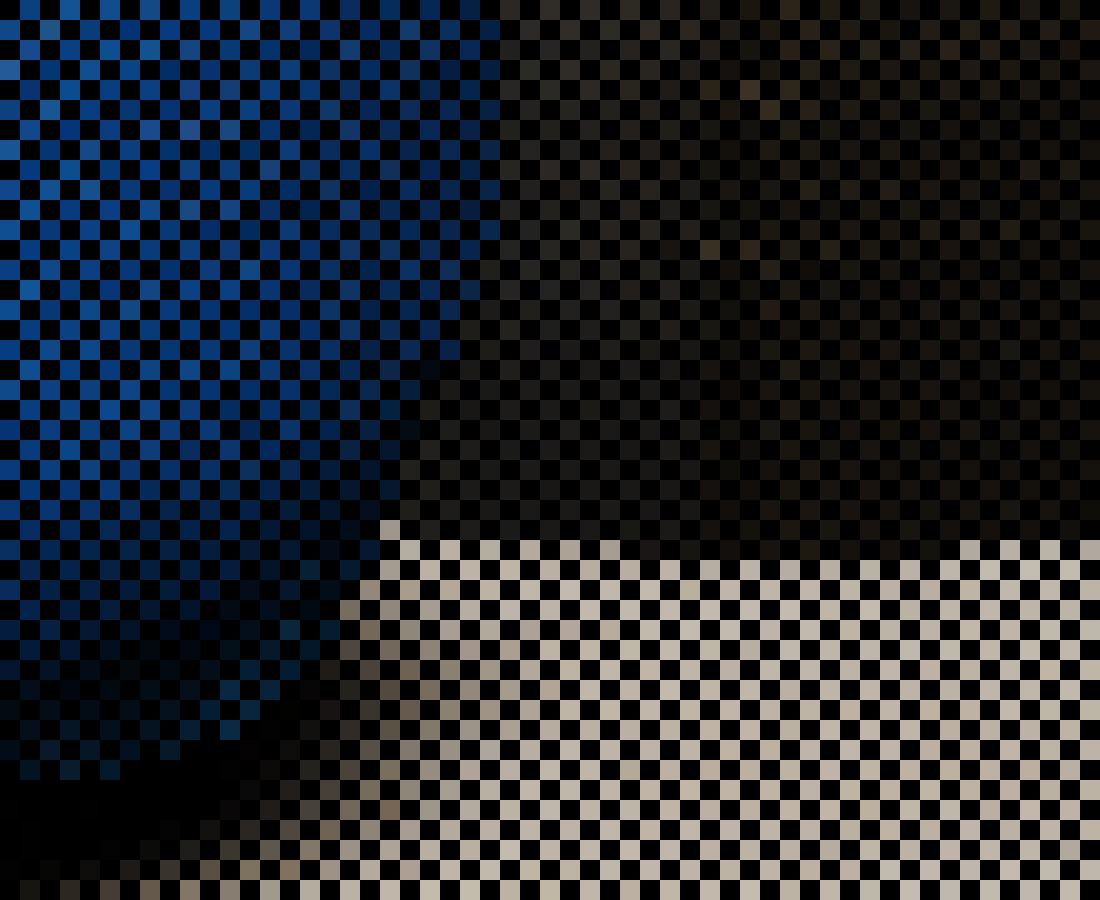 VRS Patterns
2x Diagonal
4x Grid
25% Noise-Based
1x Everything
[Speaker Notes: There are several different ways we can generate our initial sample points. The first approach is to use a checkerboard approach.]
RECONSTRUCTION
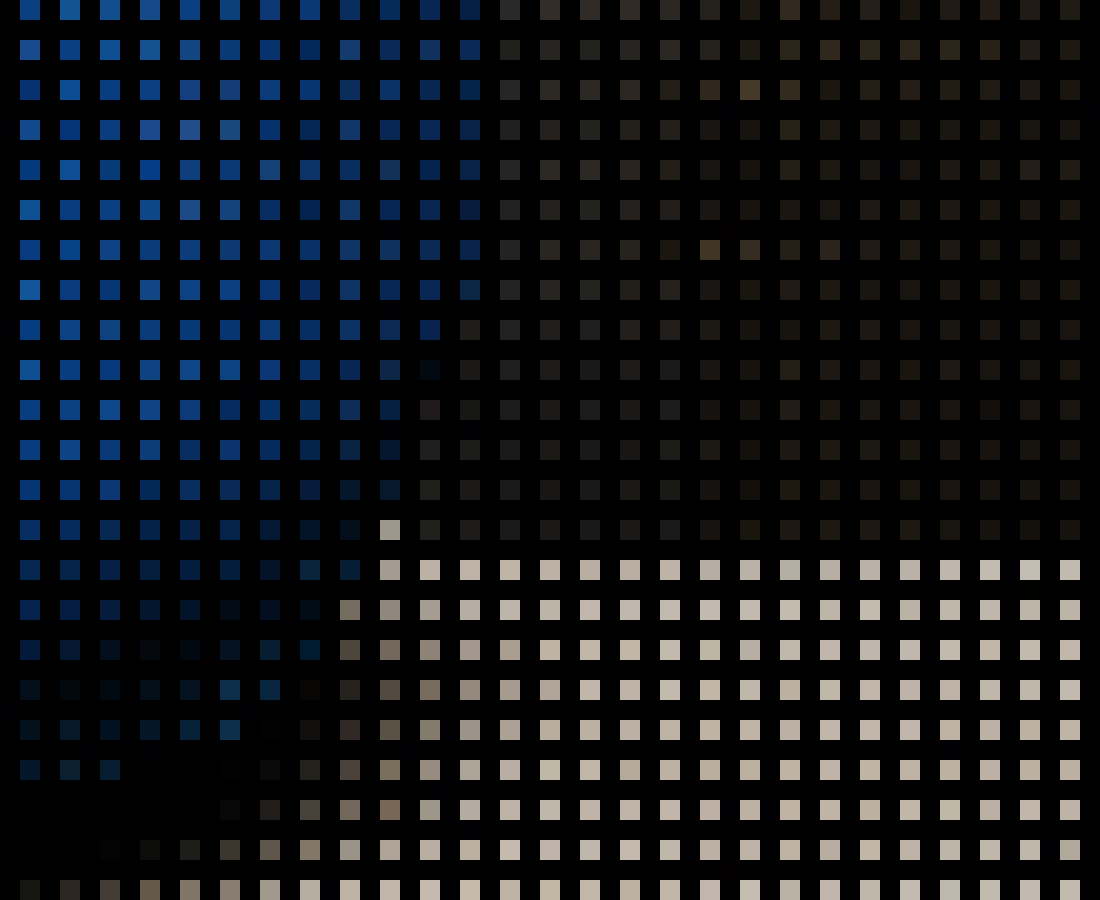 VRS Patterns
2x Diagonal
4x Grid
25% Noise-Based
1x Everything
[Speaker Notes: A second approach is go 1/4th rate, and use a grid at half res.]
RECONSTRUCTION
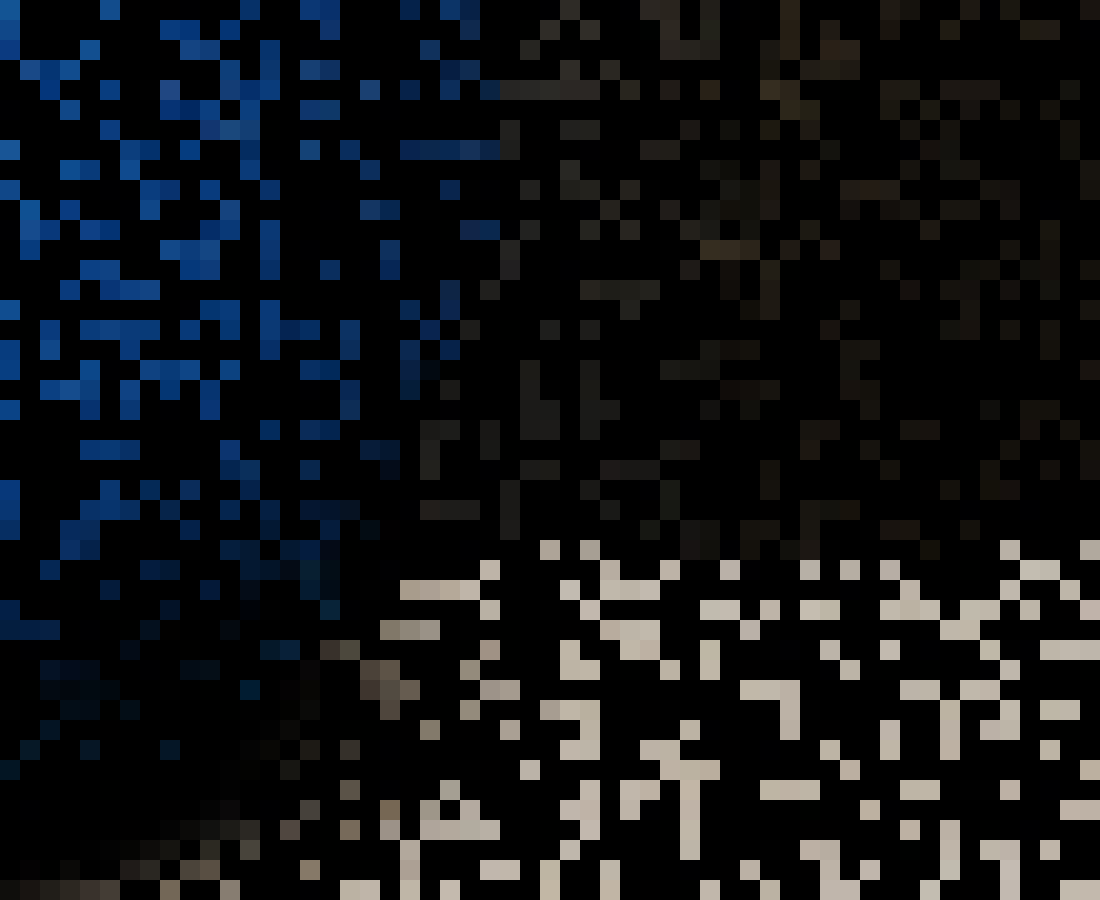 VRS Patterns
2x Diagonal
4x Grid
25% Noise-Based
1x Everything
[Speaker Notes: A third option is to us a stochastic approach, biasing the samples to get more samples where there is more detail.]
RECONSTRUCTION
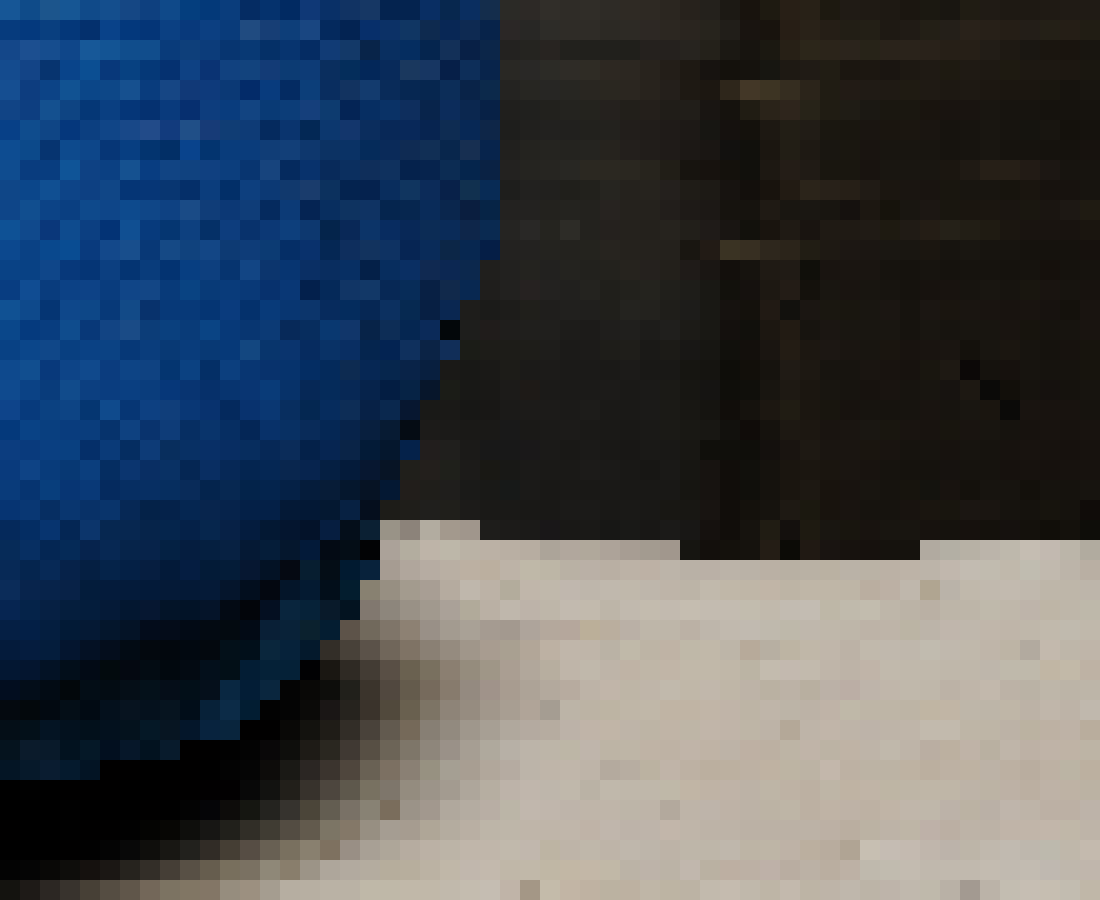 VRS Patterns
2x Diagonal
4x Grid
25% Noise-Based
1x Reference
[Speaker Notes: And a final approach is to just render every sample.]
RECONSTRUCTION
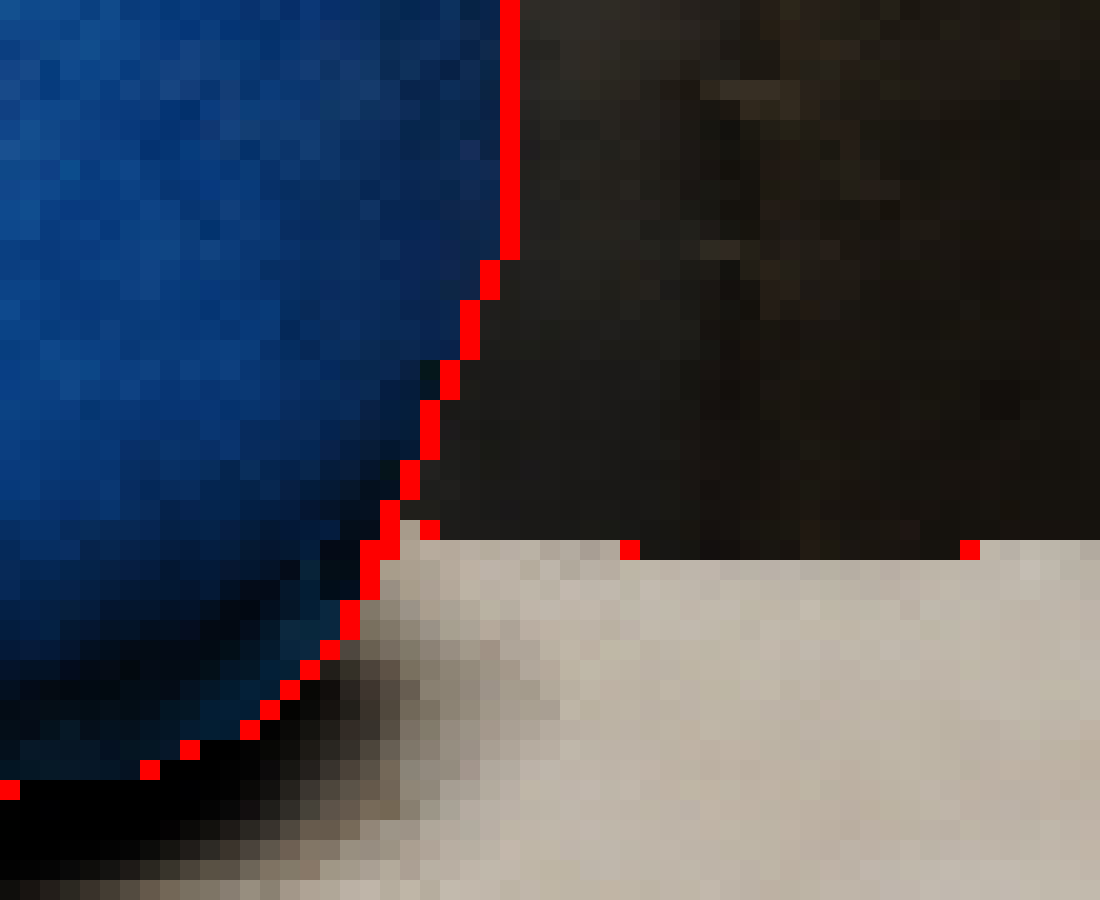 Reconstruction
Edge detection
Horizontal and Vertical
Stored as bitmask
Edge criteria
Instance ID
Depth
Geometry Normal
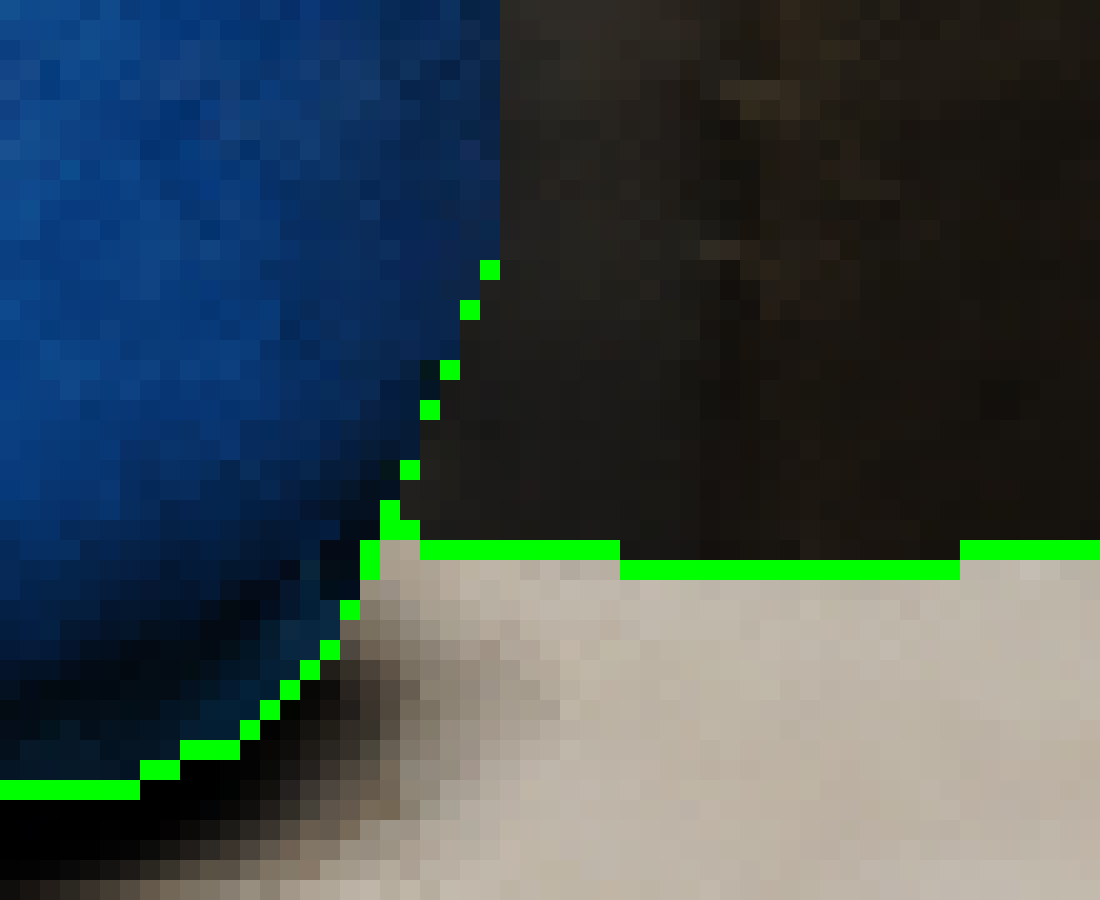 [Speaker Notes: One of the key tricks is to perform an accurate edge detection. If you use the instance ID, depth, and geometry normal, you actually get a very good edge detector.]
RECONSTRUCTION
Reconstruction
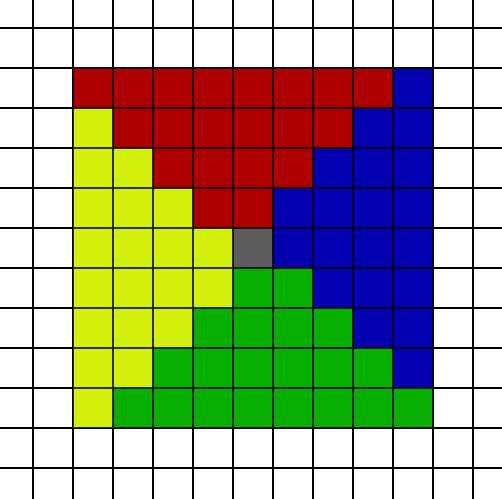 Choose “best” 4 pixels.
For each pixel, look in 4 regions
Diagonals go clockwise
Prioritize based on distance
[Speaker Notes: For reconstruction of arbitrary positions, we can split the nearby area into 4 regions, and choose one pixel for each region.]
RECONSTRUCTION
Reconstruction
Given a pixel position
Grey pixel is start
Blue pixels are valid neighbors
Red edges are invalid borders
Find best neighbor
We need to find the best neighbor.
Don’t cross border edes.
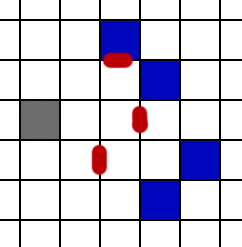 [Speaker Notes: As an example, suppose we want to find a neighbor for the pixel in grey. The blue pixels are valid neighbors, and the red lines are edges.]
RECONSTRUCTION
Reconstruction
Given a pixel position
Grey pixel is start
Blue pixels are valid neighbors
Red edges are invalid borders
Find best neighbor
We need to find the best neighbor.
Don’t cross border edes.
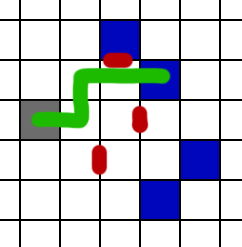 [Speaker Notes: The best neighbor can be found using this path.]
RECONSTRUCTION
Search Algorithm
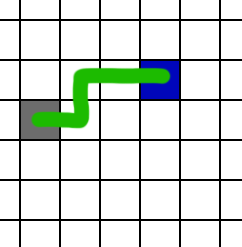 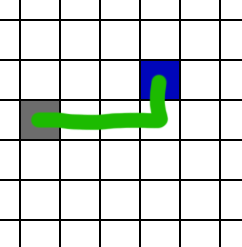 Many ways to search
Flood fill is too expensive
Faster algorithm
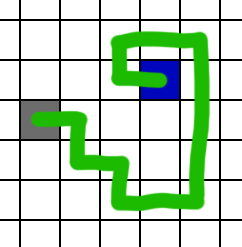 [Speaker Notes: But how do we perform this search quickly. Given the start and target pixels, there are many ways to find the same pixel, and flood fill is going to be too slow.]
RECONSTRUCTION
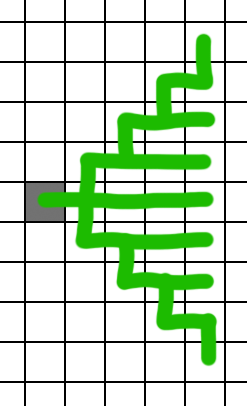 Search Algorithm
Hardcoded search path
Same result in most cases
Much simpler
How to search?
For loop?
Binary expression.
[Speaker Notes: As an optimization, we can have a pre-specified search path. In theory this approach can miss valid paths to some pixels, but if we need multiple 90 degree rotation to find a pixel, it probably isn’t a great candidate anyways.

While the obvious way to search this pattern would be with a for loop, we can actually optimize it as a binary expression.]
RECONSTRUCTION
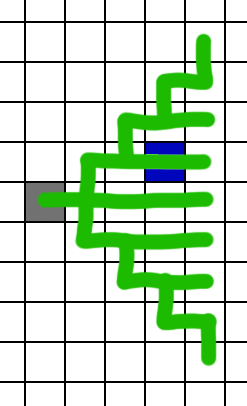 Search Algorithm
Only search this one path
Ignore other paths
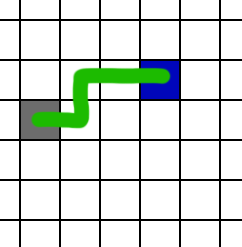 [Speaker Notes: So given the center pixel in grey, we have only one path that we need to go through to see if that blue pixel is the one we want.]
RECONSTRUCTION
Valid path requirements:
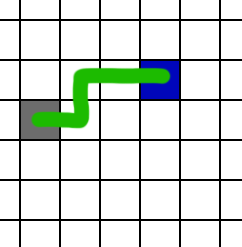 [Speaker Notes: There are three rules here.]
RECONSTRUCTION
Valid path requirements:
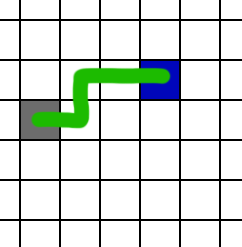 No other hits along the path.
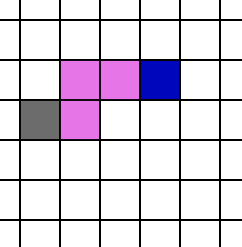 [Speaker Notes: First, we should not have any valid pixels on the way to the search path. Otherwise, that pixel in pink would be the hit, not this one in blue.]
RECONSTRUCTION
Valid path requirements:
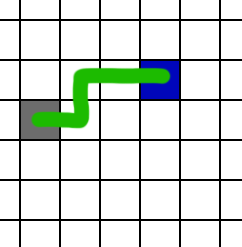 No other hits along the path.
Horizontal edges must be legal.
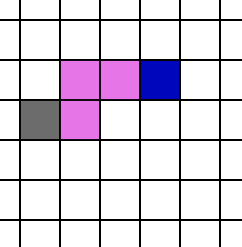 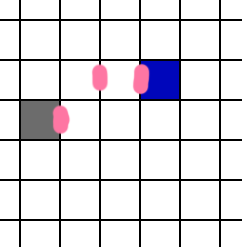 [Speaker Notes: Second, we shouldn’t have any horizontal borders.]
RECONSTRUCTION
Valid path requirements:
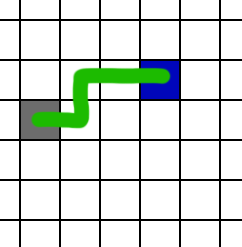 No other hits along the path.
Horizontal edges must be legal.
Vertical edges must be legal.
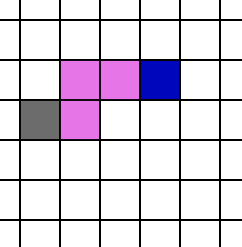 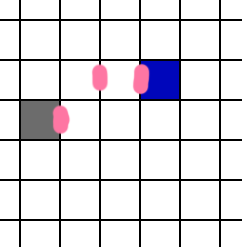 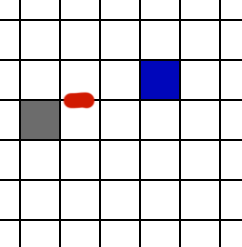 [Speaker Notes: And third, we should have any vertical borders along the path.]
RECONSTRUCTION
Valid path requirements:
No other hits along the path.
Horizontal edges must be legal.
Vertical edges must be legal.
Boolean expression
Similar in spirit to EQAA
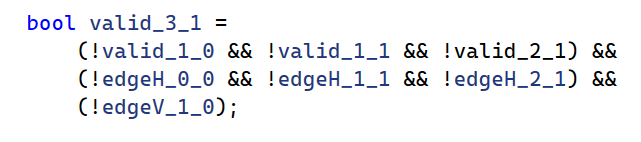 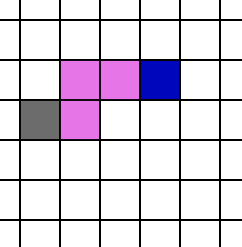 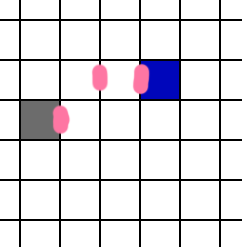 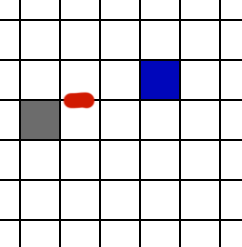 [Speaker Notes: The best way to evaluate this is as a boolean expression. We don’t need a for loop.]
RECONSTRUCTION
Faster Boolean Expression
Use bitmask instead of bools
Radius is 4 pixels
Search 24 pixels at a time
4 pad on left and right
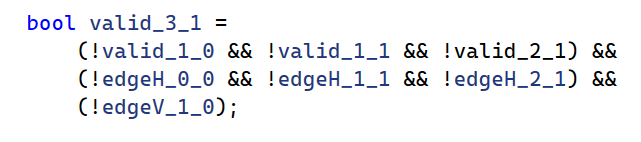 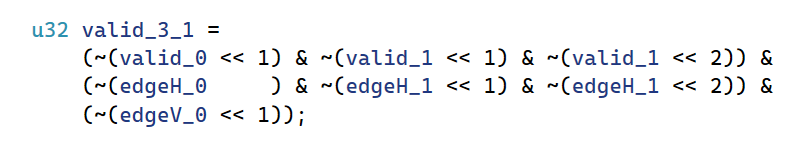 [Speaker Notes: And the great thing about booleans is that we can pack them into uints. Since our search radius is only 4 pixels, we can search for 24 pixels at a time with 4 bits of pad on each side.]
RECONSTRUCTION
For each search direction, find a value between [-4,4]
Axis fits in 4 bits
Pack 4 directions into a single u32
Very generic
About a hundred microseconds for edge detection and searching
Geforce 3070, @1080p
TODO: Optimize
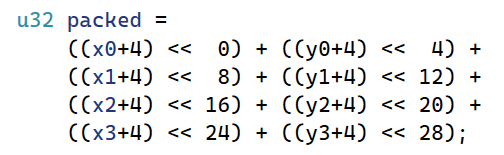 [Speaker Notes: After evaluating this giant boolean expression for all of the search positions, we have a result between -4 and +4 in each dimension, as well as a special value for no hit at all. And four directions can be packed into a single 32 bit int.

It’s slower than I would like, and optimizing that pass is on my todo list.]
RECONSTRUCTION
Reconstruction
Chosen pixels
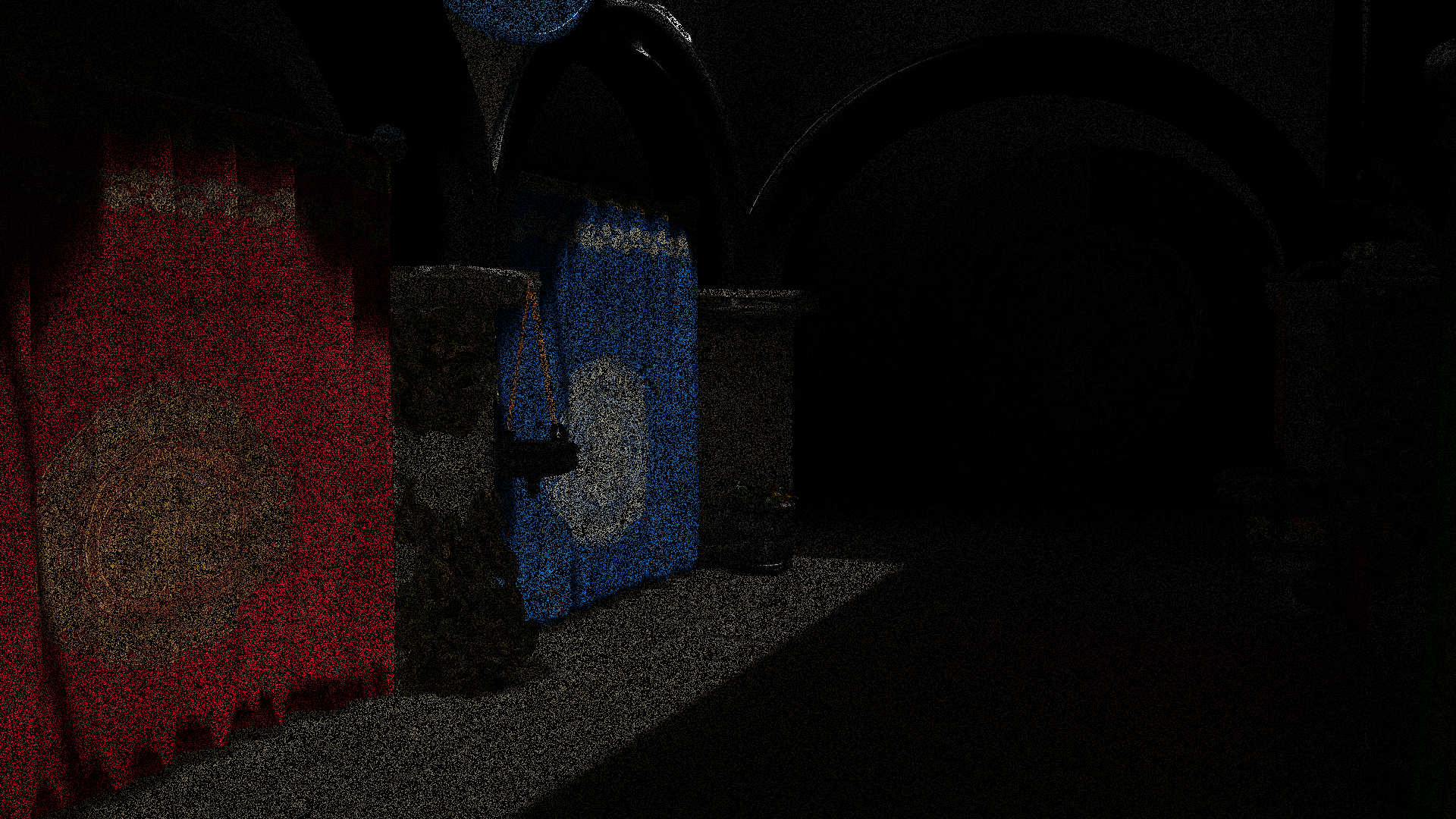 [Speaker Notes: To show the algorithm, first, we have some sparse samples chosen to render.]
RECONSTRUCTION
Reconstruction
Chosen pixels
Vertical edges
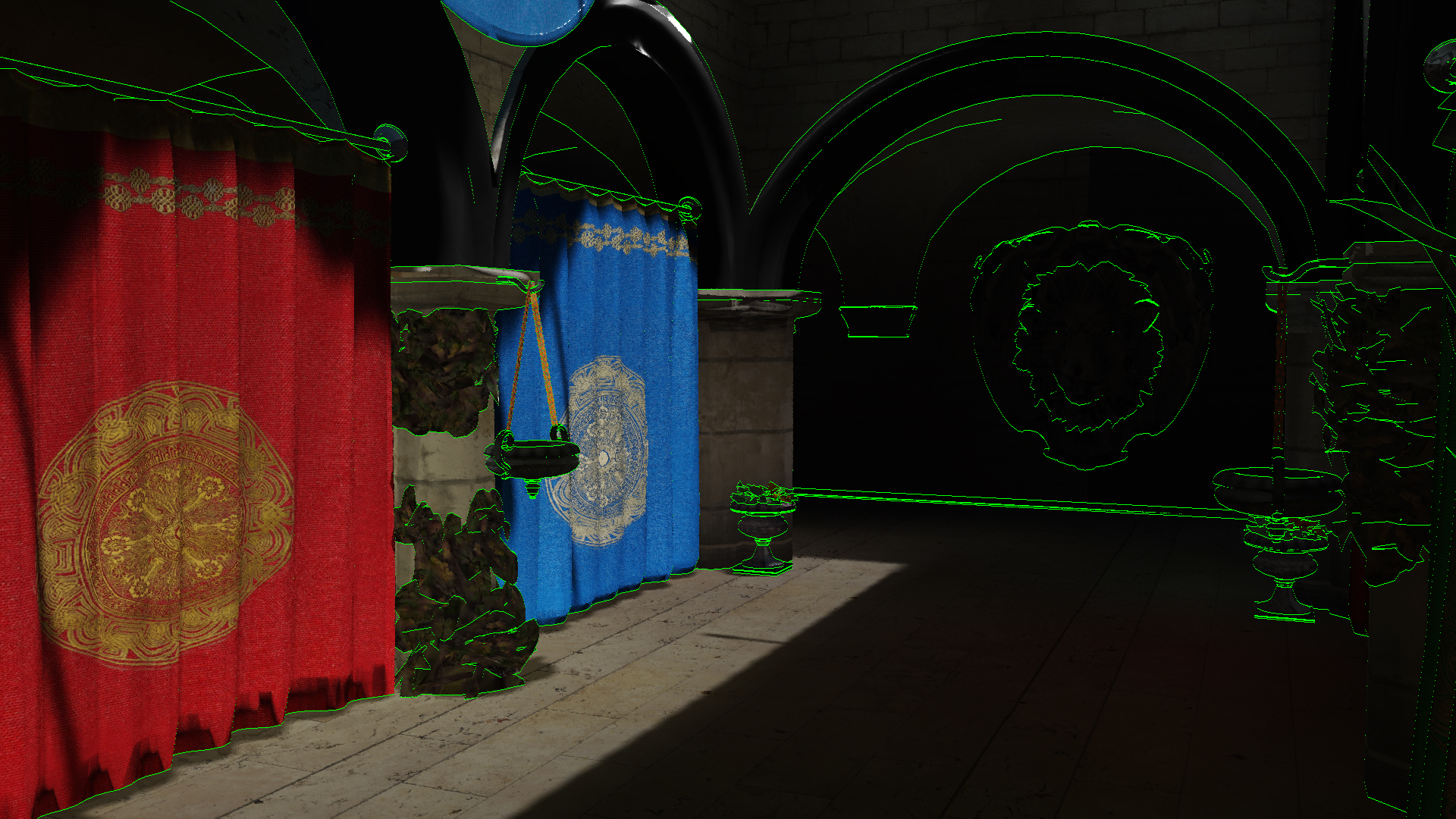 [Speaker Notes: We then need to find the vertical edges…]
RECONSTRUCTION
Reconstruction
Chosen pixels
Vertical edges
Horizontal edges
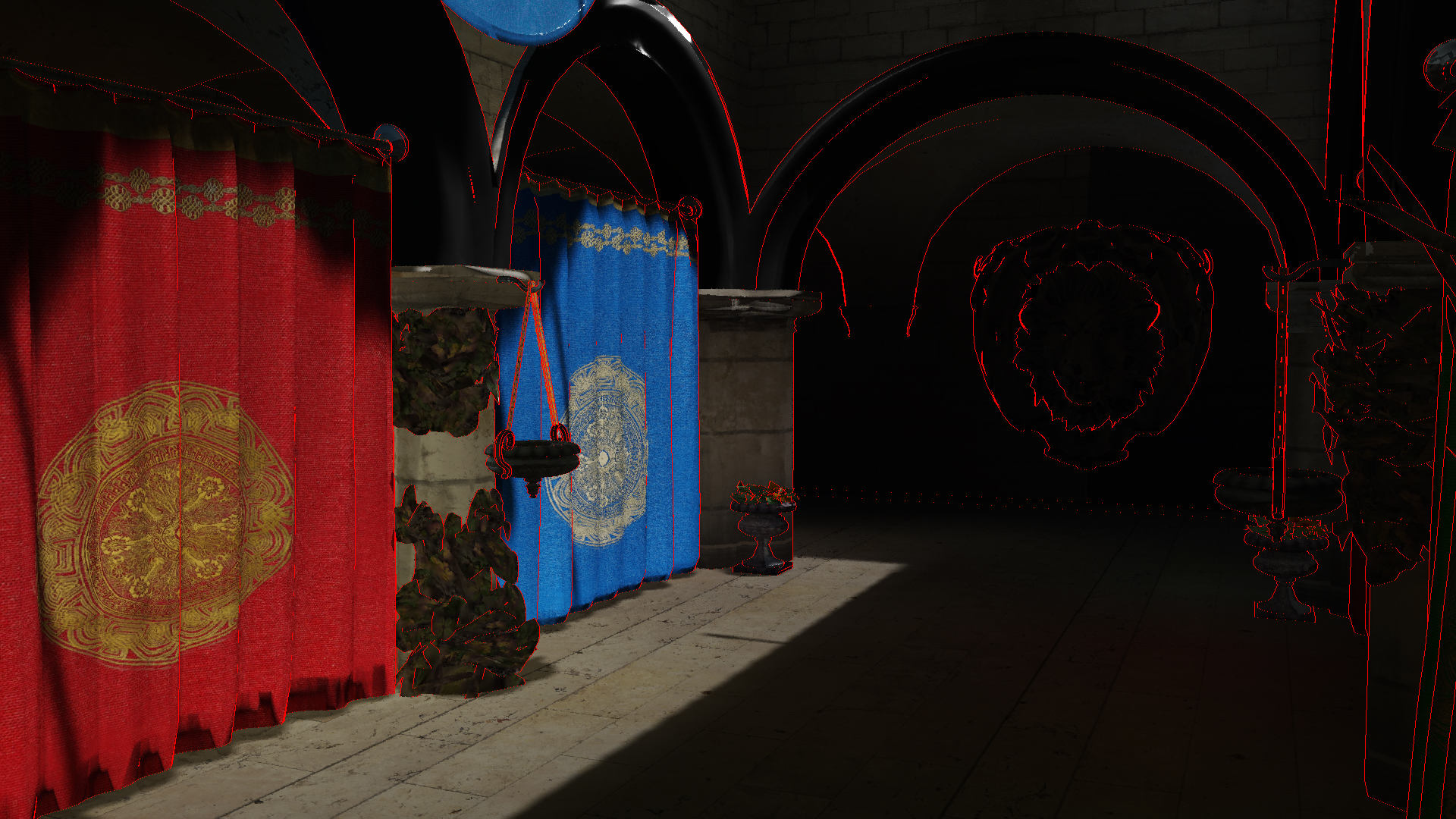 [Speaker Notes: …and the horizontal edges.]
RECONSTRUCTION
Reconstruction
Chosen pixels
Vertical edges
Horizontal edges
Reconstructed frame
Red pixels are invalid
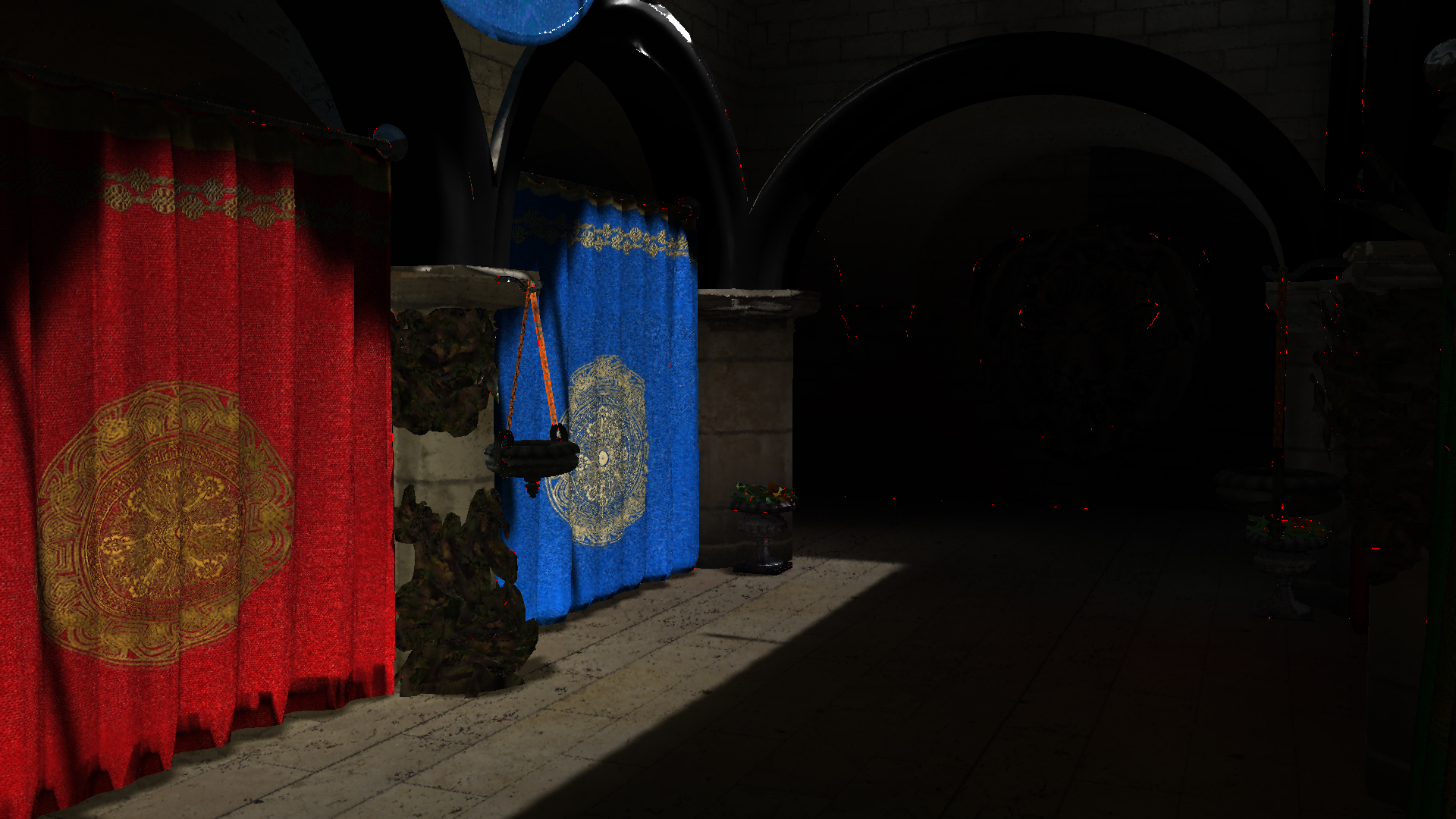 [Speaker Notes: From there, we can interpolate using the best 4 hits, without crossing borders. A few pixels will not find a valid hit, and are marked in red if you look closely.]
RECONSTRUCTION
Reconstruction
Chosen pixels
Vertical edges
Horizontal edges
Reconstructed frame
Red pixels are invalid
TAA
Must handle invalid pixels
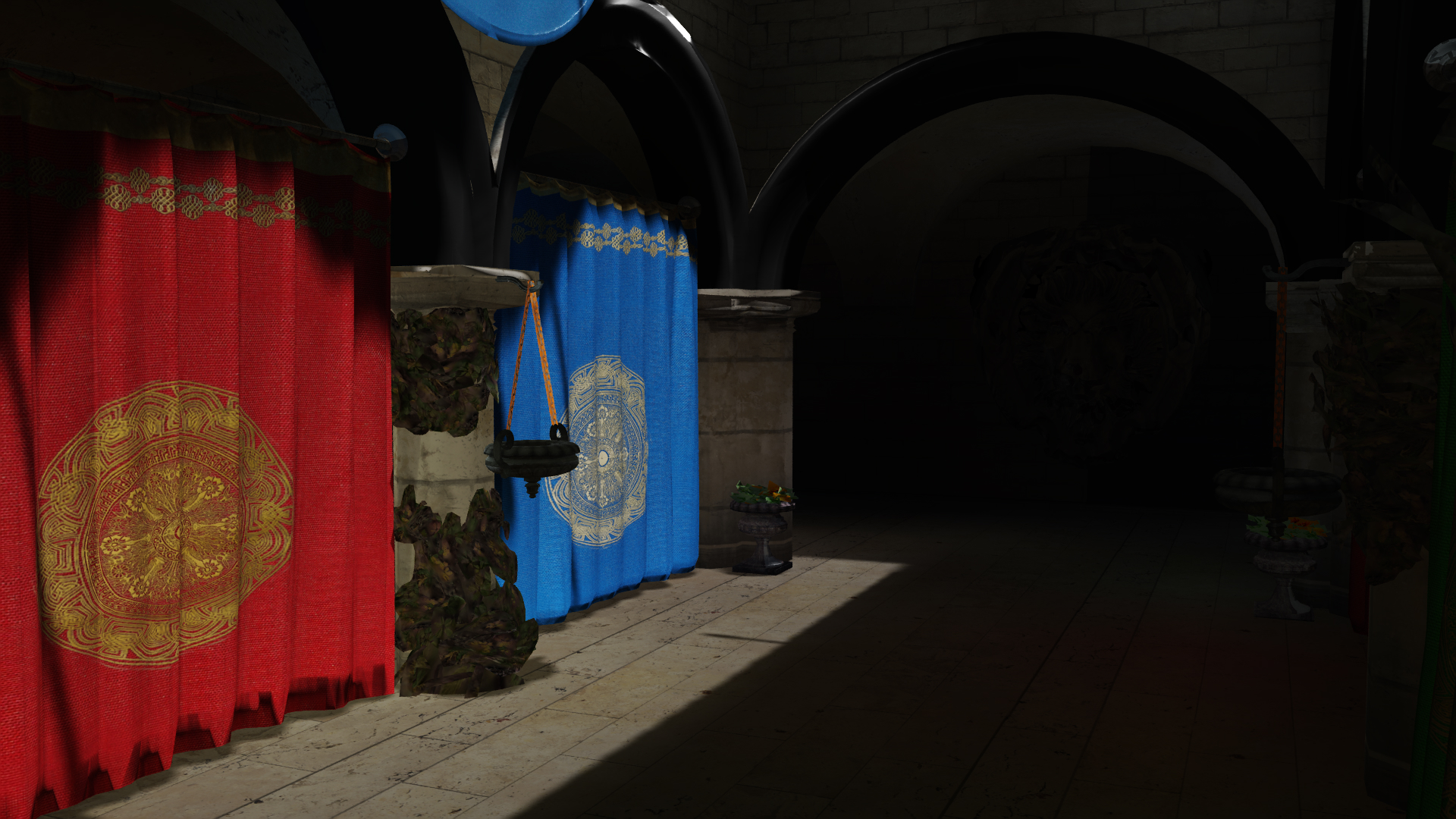 [Speaker Notes: Then we can apply TAA, and we have to modify our TAA algorithm such that we can disregard pixels from the current frame that failed to find at least one neighbor.]
PERFORMANCE
Fully variable rate:
Ghosting issues on light changes.
TAA color clamp becomes unreliable.
Clamping pixels change every frame.
Will require constant tweaking.
1x, 2x, and 4x patterns work fine.
Alternative: History sample selection
As in:
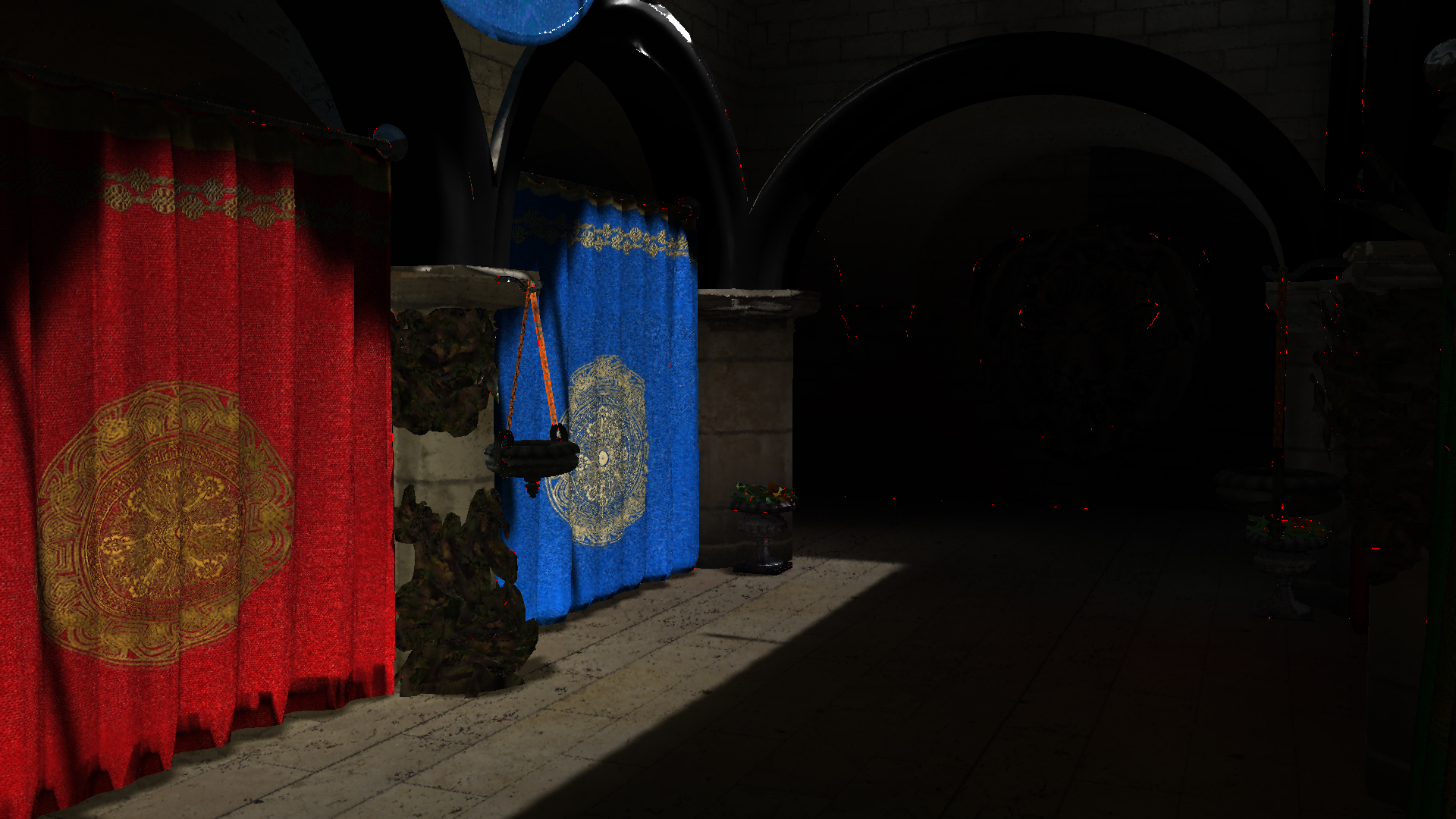 Drobot, Software-based Variable Rate Shading in Call of Duty: Modern Warfare, SIGGRAPH 2020: Advances in Real Time Rendering in Games
https://research.activision.com/content/atvi/activision/research/web/en/publications/2020-09/software-based-variable-rate-shading-in-call-of-duty--modern-war
[Speaker Notes: Also, fully variable rate does have some issues with TAA when light changes. The problem is that the neighbors of the current frame used for the color clamp are changing every frame, making the color clamp inconsistent. This causes artifacts with sudden light shifts. It’s one of those TAA issues that you have to tweak forever. However the 1x, 2x, and 4x patterns work reliably.]
PERFORMANCE
[Speaker Notes: 32) Performance numbers.]
PERFORMANCE
Early Tests
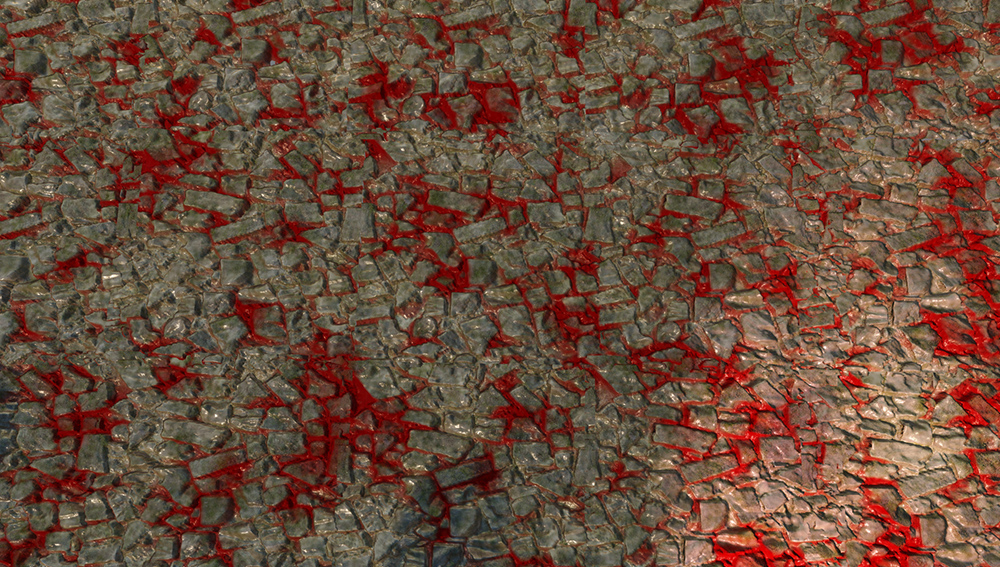 2021 Synthetic Tests
Large and small tris
Right around 1 pixel per triangle
http://filmicworlds.com/blog/visibility-buffer-rendering-with-material-graphs/
[Speaker Notes: Now, let’s talk about performance, and we’ll start with some synthetic tests I did a few years ago. In these tests, I had a complex material and a quad that was tessellated to micromanage the size of the triangles.]
PERFORMANCE
Big Tris
Early Tests
Test with large triangles
Quad utilization not an issue
VBuffer is slightly slower due to overhead.
Time in ms
[Speaker Notes: In the test with large triangles, forward and deferred perform quite well. The VBuffer pass costs slightly more in the material and lighting passes, and VBuffer has some extra passes for managing the data. In these scene VBuffer is a small performance loss.]
PERFORMANCE
Tiny Tris (1 pixel)
Early Tests
With one pixel triangles, significant quad overdraw issues for Forward and Deferred-Material
VBuffer pays smaller cost for high density.
Dense geometry causes more bandwidth usage and cache misses when fetching vertices.
[Speaker Notes: However, if we use tiny 1-pixel triangles, everything changes. The combined material and lighting pass of forward explodes in cost. The deferred material cost increase significantly as well. But the VBuffer cost stays relatively stable, and VBuffer is the clear winner.]
PERFORMANCE
Ratio: Tiny/Big
Early Tests
Tiny triangle time / big triangle time
Would expect 4x cost to Forward and Deferred Material
Vertex cost matters as well
VBuffer pays small cost for higher density
[Speaker Notes: Looking at the ratio of tiny triangle to large triangle time, the forward cost ends up being 5.6x slower and the deferred pass becomes more than 4.3x slower. The Vbuffer cost goes up slightly, since more vertices means more bandwidth and more cache misses, but stays much more stable.]
PERFORMANCE
Tiny Tris with VRS (2x2)
Early Tests
Numbers for tiny triangles with VRS
Hardware VRS for Forward and Deferred Material
Software VRS for VBuffer
VRS pays extra cost (other)
About 1.14ms
But major saving elsewhere
[Speaker Notes: Then if we have tiny triangle with VRS, we get the numbers shown here.]
PERFORMANCE
Tiny Tris 2x2 VRS Ratio
Early Tests
VRS/NonVRS
Definitely a small performance penalty for deferred
Ran multiple times to be sure
VBuffer would ideally be .25x
[Speaker Notes: And here is a comparison of the cost between VRS and non-VRS for tiny triangles. In the forward case, we get no benefit from VRS. Interestingly, the deferred path is actually slower with VRS than without it. However, the VBuffer approach gains significantly. It doesn’t quite get the ideal 25% cost that we would like, but it is still pretty good.]
PERFORMANCE
Performance Test
March of the Monkeys
Dense, but with LODs
Flat areas
Trivial material shader
Depth Prepass always enabled
Necessary for DBuffer Decals
Lighting
Sun with 4 cascades and a Spot light
Depth Prepass/Vis and Shadow cost same for all variations
NVIDIA 3070, at 1080p, Dx12
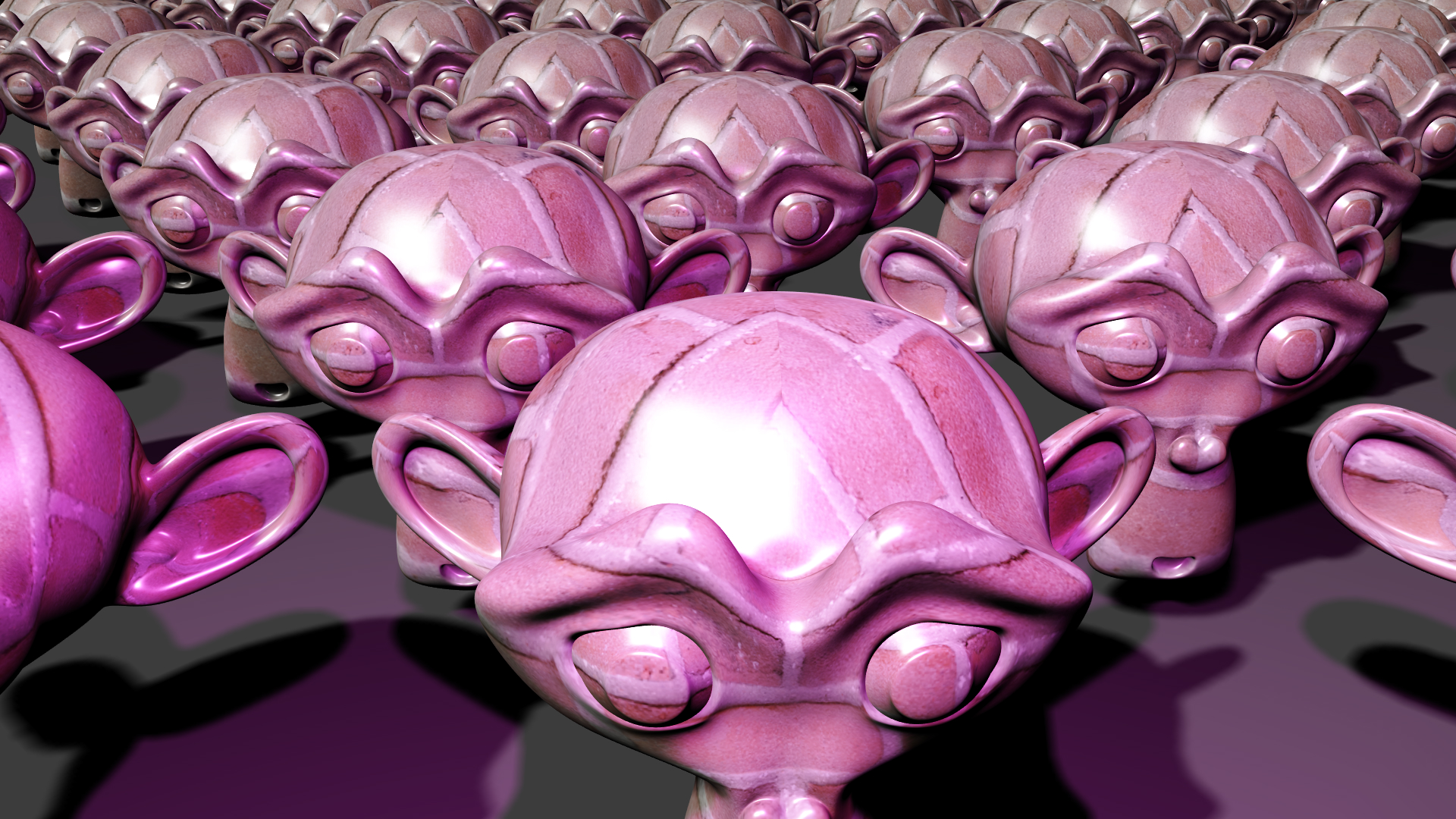 [Speaker Notes: For some performance numbers, we can use a test scene, with a bunch of monkeys. This mesh is subdivided to about 1m triangles, with automatic LODs from meshoptimizer. None of the meshes are actually at LOD 0 though, although 6 are at LOD 1 which is 500k tris.

For numbers, I’m going to skip the prepass, shadow passes even though they are significant. But they are about the same on all platforms. In particular, I make the assumption that you always need normals in the prepass, because they are necessary for DBuffer decals.]
PERFORMANCE
Forward
Forward Lighting
2.47ms
[Speaker Notes: With forward rendering, the combined material and lighting pass takes about 2.47ms.]
PERFORMANCE
Deferred
GBuffer Write
1.34ms
GBuffer Lighting
0.60ms
Total:
1.94ms
[Speaker Notes: The GBuffer approach looks the same, requiring only 1.94 ms.]
PERFORMANCE
VBuffer (1x)
VBuffer Materials and Lighting
GBuffer Write: 0.45ms
Lighting: 0.84ms
Reconstruction: 0.38ms
Combined:
Combined Total: 1.67ms
[Speaker Notes: VBuffer looks takes a combined total of 1.67ms.]
PERFORMANCE
VBuffer (2x)
Edge Detect:
0.11ms
VBuffer Materials and Lighting
GBuffer Write: 0.29ms
Lighting: 0.36ms
Reconstruction: 0.68ms
Combined:
Combined Total: 1.44ms
[Speaker Notes: In order to perform 2x checkerboard, we need to perform the edge detection pass, as well as apply reconstruction passses. The total time is 1.44ms.]
PERFORMANCE
VBuffer (4x)
Edge Detect:
0.11ms
VBuffer Materials and Lighting
GBuffer Write: 0.20ms
Lighting: 0.20ms
Reconstruction: 0.84ms
Combined:
Combined Total: 1.35ms
[Speaker Notes: The half resolution pass requires the edge detection pass, similar to the checkerboard pass. It performs the full 4 region search because I haven’t had time to optimize it.]
PERFORMANCE
VBuffer (4x, variable)
Edge Detect:
0.11ms
VBuffer Materials and Lighting
GBuffer Write: 0.21ms
Lighting: 0.21ms
Reconstruction: 0.94ms
Combined:
Combined Total: 1.47ms
[Speaker Notes: And finally, the fully generic sparse sampling pass, which also has to perform extra work to sort and choose which pixels to use.]
PERFORMANCE
Performance Comparison
Timings for Material + Lighting
Shadow and Prepass similar for all.
Visibility at 1x is already a win
And looks the same
[Speaker Notes: In general, the VBuffer approach at 1x is faster and looks the same as deferred. The benefits from quad occupancy outweigh the costs of the extra passes, even though material evaluation shader is extremely light. The variable rate images have a gain, but it is pretty minimal.]
PERFORMANCE
Performance Comparison
Timings for Material + Lighting
Significant room for optimization.
Was a bit pressed for time.
Lower rate scales well for more complex materials.
* Actual marker to marker was 0.84, but adjusting to 0.70 because NSIGHT showed a gap
[Speaker Notes: In this table, for each of the VBuffer VRS variations, the Material, Lighting, have been separated. Other is “everything else”. Even though it’s a pretty short material shader, we get pretty good scaling of the material and lighting cost as the resolution decreases. At 4x VRS we just don’t have enough work to keep the GPU busy.]
CONCLUSION
VBuffer is better…
GBuffer/Forward is better…
Low Triangle Density
Low Material Graph Complexity
Weak GPUs
VBuffer overhead is significant
High Triangle Density
High Material Graph Complexity
Powerful GPUs
VBuffer overhead is minimal
GPUs get more powerful every year.
[Speaker Notes: Looking at the overall numbers, scenes with dense triangles and complex materials on high-end GPUs will run much better with VBuffer rendering. However, on less complex scenes on less powerful GPUs VBuffer does not make sense because the overhead of VBuffer rendering outweighs the benefits.

But here’s the thing. GPUs become more powerful every year. So in all these cases where VBuffer is a net loss because of the overhead, eventually the GPUs will improve and VBuffer will be a win.]
CONCLUSION
Personal Opinion
Agree/disagree, decide for yourself.
Is VBuffer the better approach?
[Speaker Notes: This is my personal opinion, and you can agree or disagree for yourself. But it’s tempting to ask the question, is VBuffer the better approach.

But in my very subjective and very biased opinion which you should be skeptical of, it isn’t a question. VBuffer is the better approach…eventually. But eventually can be a pretty long time. So the right question is when is the transition point where VBuffer makes sense, and how do we logistically manage that transition. Because eventually we’ll all get there, but it’s going to be a pretty bumpy road.

That being said, this is 100% my personal opinion, which you are free to disagree with. And since I’m giving a presentation on how great VBuffer rendering is, I’m too biased and you should not believe or trust anything that I say about it. Run the numbers yourself and make your own conclusion.]
CONCLUSION
Personal Opinion
Agree/disagree, decide for yourself.
Is VBuffer the better approach?
VBuffer is the better approach…
[Speaker Notes: This is my personal opinion, and you can agree or disagree for yourself. But it’s tempting to ask the question, is VBuffer the better approach.

But in my very subjective and very biased opinion which you should be skeptical of, it isn’t a question. VBuffer is the better approach…eventually. But eventually can be a pretty long time. So the right question is when is the transition point where VBuffer makes sense, and how do we logistically manage that transition. Because eventually we’ll all get there, but it’s going to be a pretty bumpy road.

That being said, this is 100% my personal opinion, which you are free to disagree with. And since I’m giving a presentation on how great VBuffer rendering is, I’m too biased and you should not believe or trust anything that I say about it. Run the numbers yourself and make your own conclusion.]
CONCLUSION
Personal Opinion
Agree/disagree, decide for yourself.
Is VBuffer the better approach?
VBuffer is the better approach…eventually.
[Speaker Notes: This is my personal opinion, and you can agree or disagree for yourself. But it’s tempting to ask the question, is VBuffer the better approach.

But in my very subjective and very biased opinion which you should be skeptical of, it isn’t a question. VBuffer is the better approach…eventually. But eventually can be a pretty long time. So the right question is when is the transition point where VBuffer makes sense, and how do we logistically manage that transition. Because eventually we’ll all get there, but it’s going to be a pretty bumpy road.

That being said, this is 100% my personal opinion, which you are free to disagree with. And since I’m giving a presentation on how great VBuffer rendering is, I’m too biased and you should not believe or trust anything that I say about it. Run the numbers yourself and make your own conclusion.]
CONCLUSION
Personal Opinion
Agree/disagree, decide for yourself.
Is VBuffer the better approach?
VBuffer is the better approach…eventually.
But eventually can be a long time.
Games still shipping on PS4/XBox1
When is the transition point for VBuffer? Not if.
How should this transition be managed technically?
If you switch to VBuffer, be prepared to maintain legacy GBuffer/Forward for a long time.
“Long Time” = “Forever”.
Run the numbers yourself on your min spec.
[Speaker Notes: This is my personal opinion, and you can agree or disagree for yourself. But it’s tempting to ask the question, is VBuffer the better approach.

But in my very subjective and very biased opinion which you should be skeptical of, it isn’t a question. VBuffer is the better approach…eventually. But eventually can be a pretty long time. So the right question is when is the transition point where VBuffer makes sense, and how do we logistically manage that transition. Because eventually we’ll all get there, but it’s going to be a pretty bumpy road.

That being said, this is 100% my personal opinion, which you are free to disagree with. Run the numbers yourself and make your own conclusion.]
OIT
Order Independent Transparency
[Speaker Notes: 39) Finally, let’s take a moment to discuss OIT. Before we finish up, there are some interesting opportunities for OIT, and here are the results of a prototype. I wouldn’t call this a finished product, but it’s an interesting experiment that shows promise.]
OIT
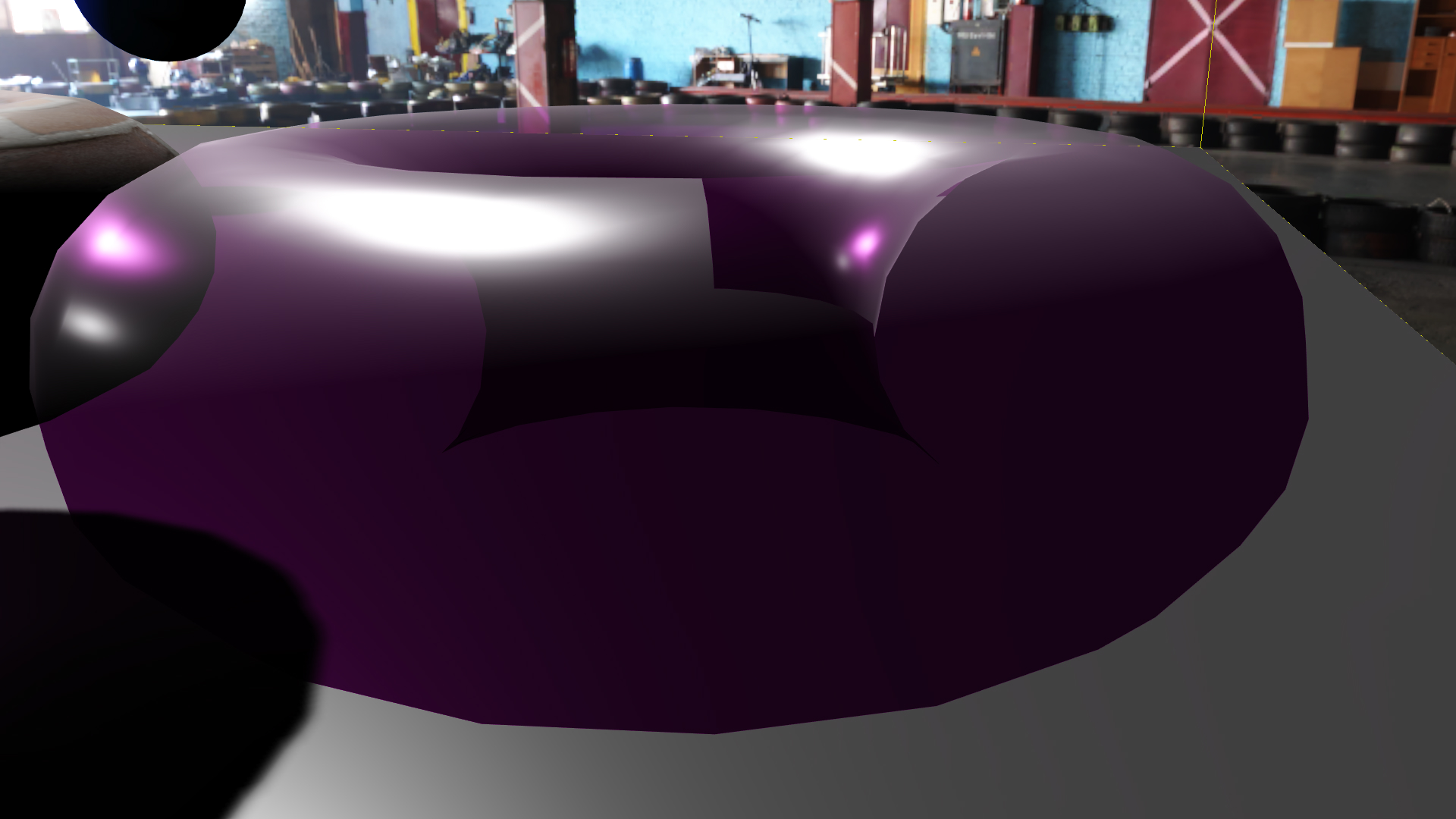 Let’s do OIT
OIT is easy.
The hard part is everything else.
We have all the tools.
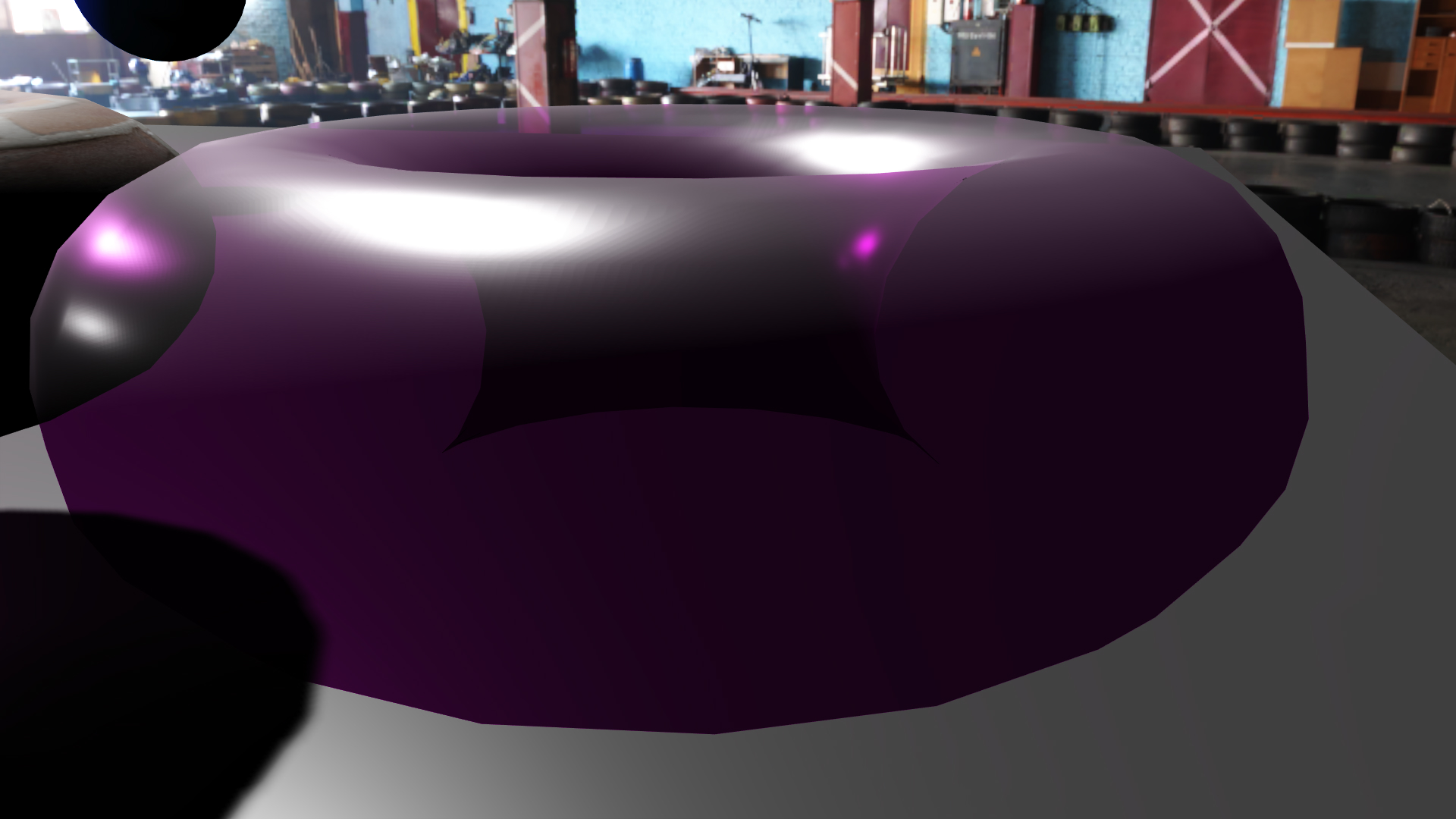 [Speaker Notes: Here is the classic OIT issue, with just a torus. In the top, you can see an artifact from the invalid blend order, and how it is fixed below. It turns out that if we do everything for a VBuffer with VRS, then adding OIT support is actually easy. The hard part is everything else.]
OIT
Render with OIT
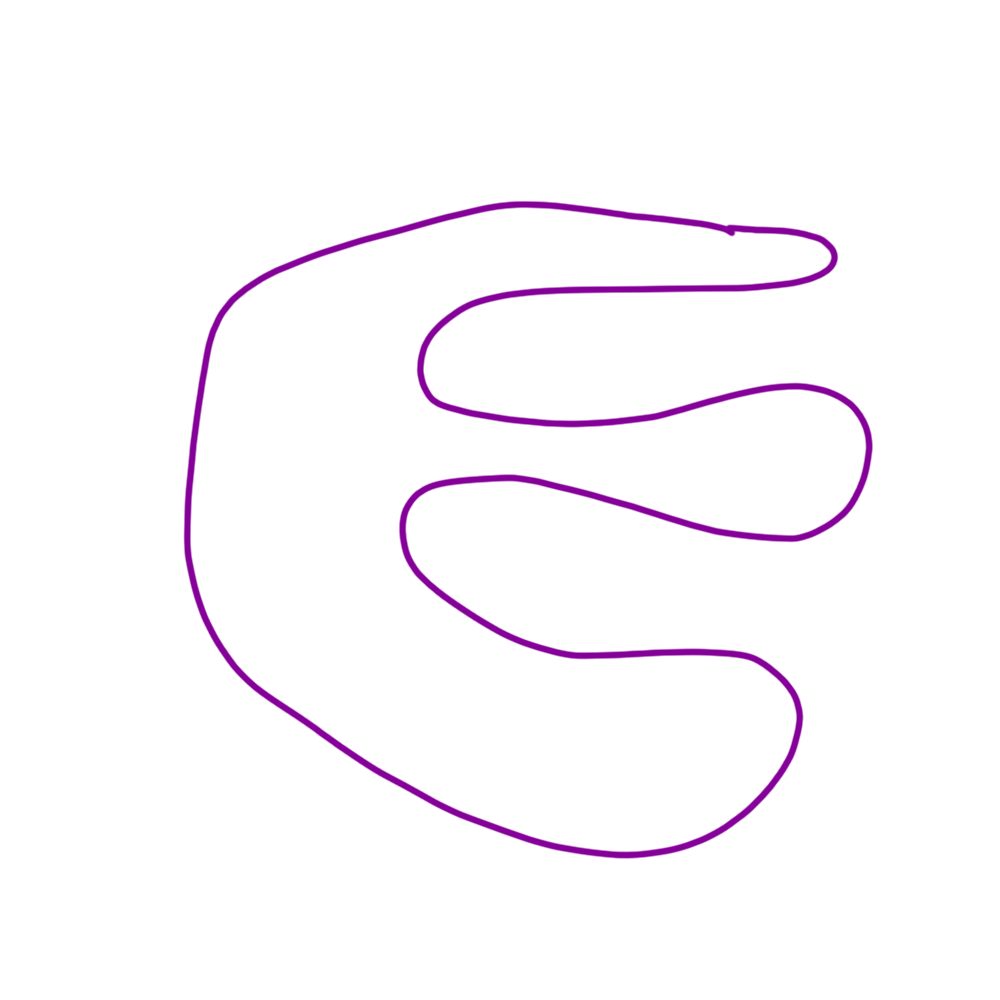 [Speaker Notes: Here is a diagram for a simple transparent mesh. How would we render this with OIT?]
OIT
Render with OIT
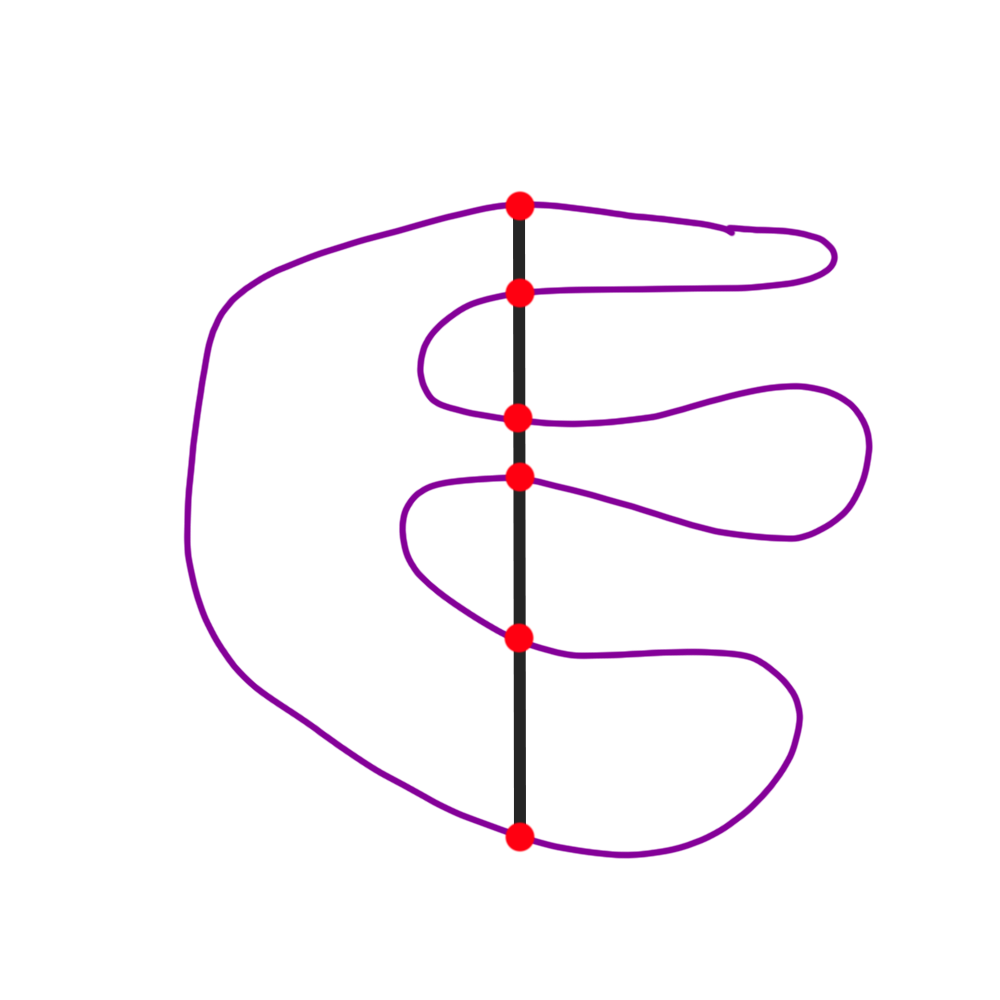 Store all samples in a line.
Original approach was Depth Peeling.
Pixel linked list is more common.
Not considering approximations like moment based OIT.
Cass, Interactive Order-Independent Transparency, NVIDIA, 2001
https://developer.download.nvidia.com/assets/gamedev/docs/OrderIndependentTransparency.pdf
Thibieroz, Per-Pixel Linked Lists with Direct3D 11, GDC 2010
https://ubm-twvideo01.s3.amazonaws.com/o1/vault/gdc10/slides/Thibieroz_Nicolas_AdvancedVisualEffectsWithDirect3D_OIT_and_Indirect_Illumination_using_DX11_Linked_Lists_part1.pdf
Münstermann, Krumpen, Klein, and Peters, Moment-Based Order-Independent Transparency, I3D 2018
https://cg.ivd.kit.edu/english/mboit.php
[Speaker Notes: If you want accurate ordering of the layers, the typical method would be to render the mesh while storing all the samples in a per-pixel linked list, which seems to have replaced depth peeling. Note that I’m focused on accurate representations, so moment-based OIT isn’t an option here.]
OIT
Render with OIT
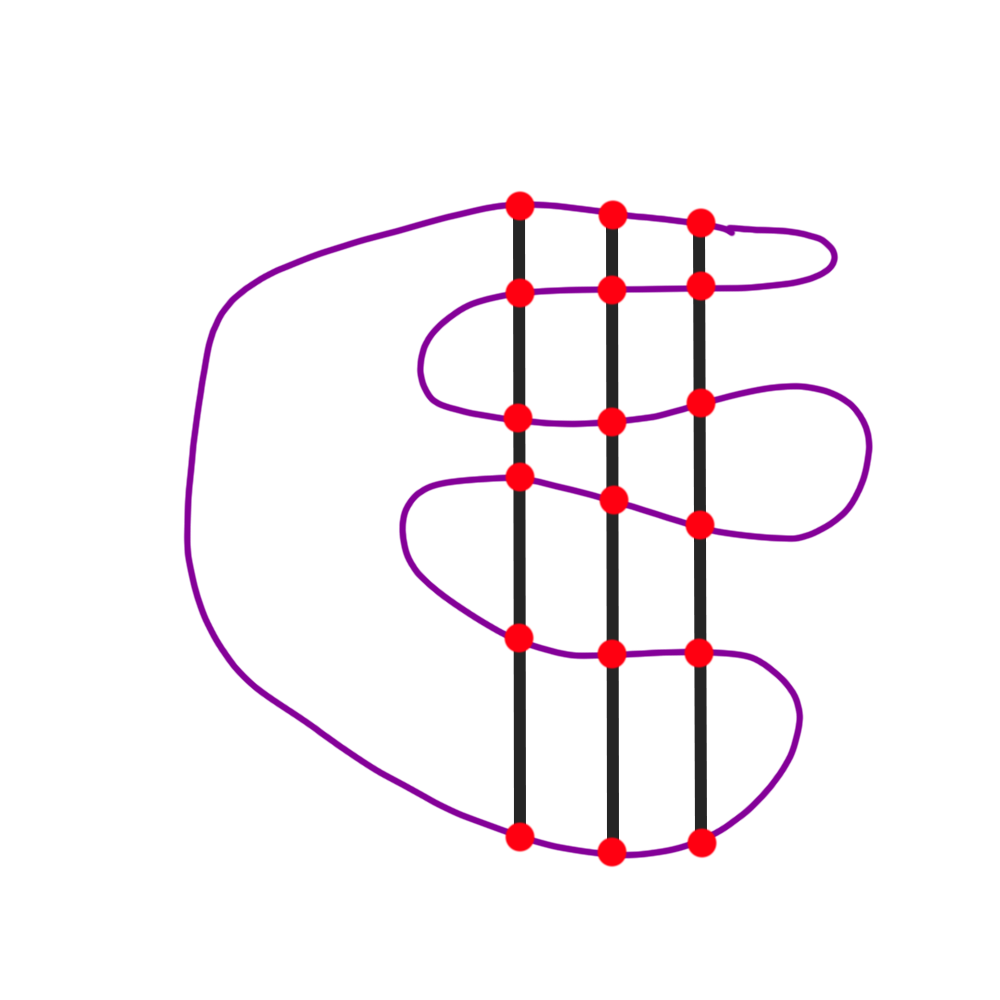 Store all samples in a line.
Original approach was Depth Peeling.
Pixel linked list is more common.
Not considering approximations like moment based OIT.
Unbounded number of samples
Unbounded memory
Unbounded performance
Cass, Interactive Order-Independent Transparency, NVIDIA, 2001
https://developer.download.nvidia.com/assets/gamedev/docs/OrderIndependentTransparency.pdf
Thibieroz, Per-Pixel Linked Lists with Direct3D 11, GDC 2010
https://ubm-twvideo01.s3.amazonaws.com/o1/vault/gdc10/slides/Thibieroz_Nicolas_AdvancedVisualEffectsWithDirect3D_OIT_and_Indirect_Illumination_using_DX11_Linked_Lists_part1.pdf
Münstermann, Krumpen, Klein, and Peters, Moment-Based Order-Independent Transparency, I3D 2018
https://cg.ivd.kit.edu/english/mboit.php
[Speaker Notes: Unfortunately, the number of samples is unbounded. So you can end up with bad camera angles that have unbounded numbers of samples. This means unbounded memory and unbounded performance costs.]
OIT
Render with OIT
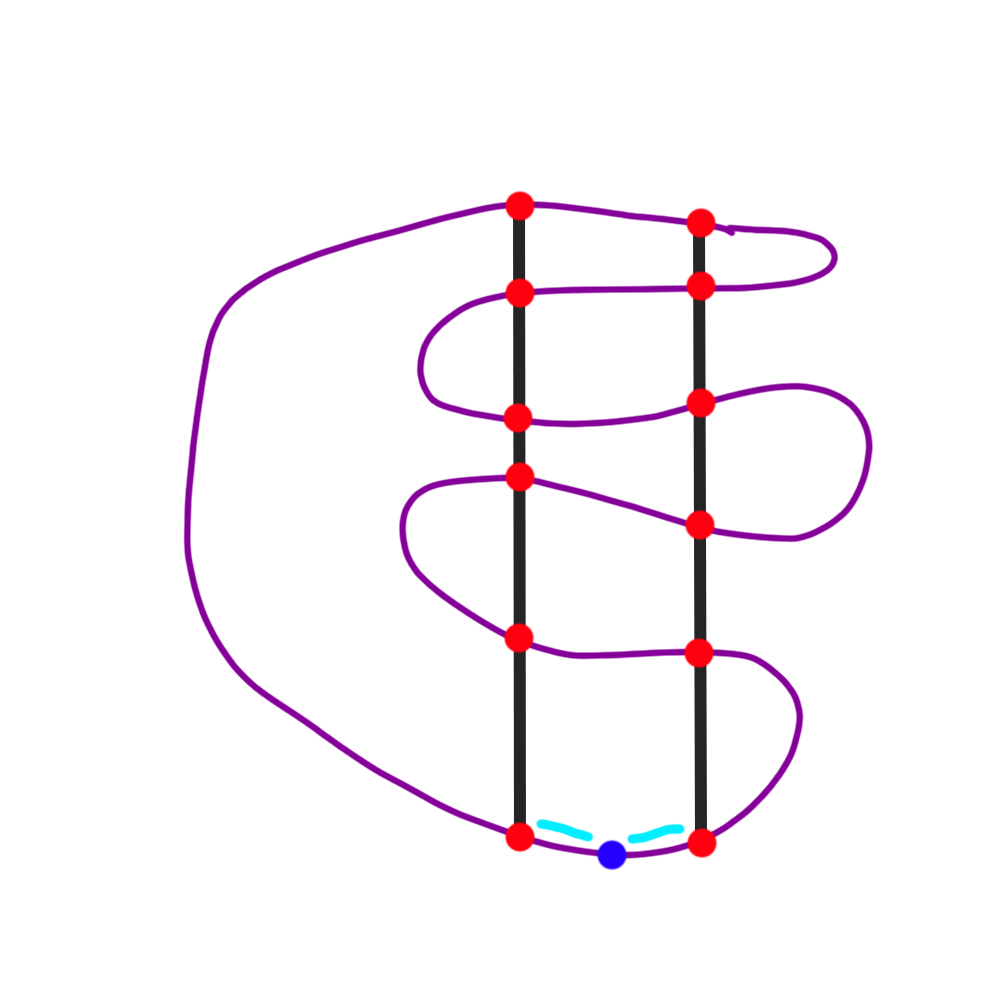 Set a hard limit on samples
Choose as many pixels as possible within limit
Interpolate other samples
Bounded number of samples
Bounded memory
Bounded performance
[Speaker Notes: Rather, we’ll just set a hard limit on the number of samples. Instead of storing the layer information for every pixel, we will store the full layers for as many pixels as we can. For the other pixels, we will interpolate based on neighbors. This approach has bounded memory and bounded performance, at the expense of quality.]
OIT
Render with OIT
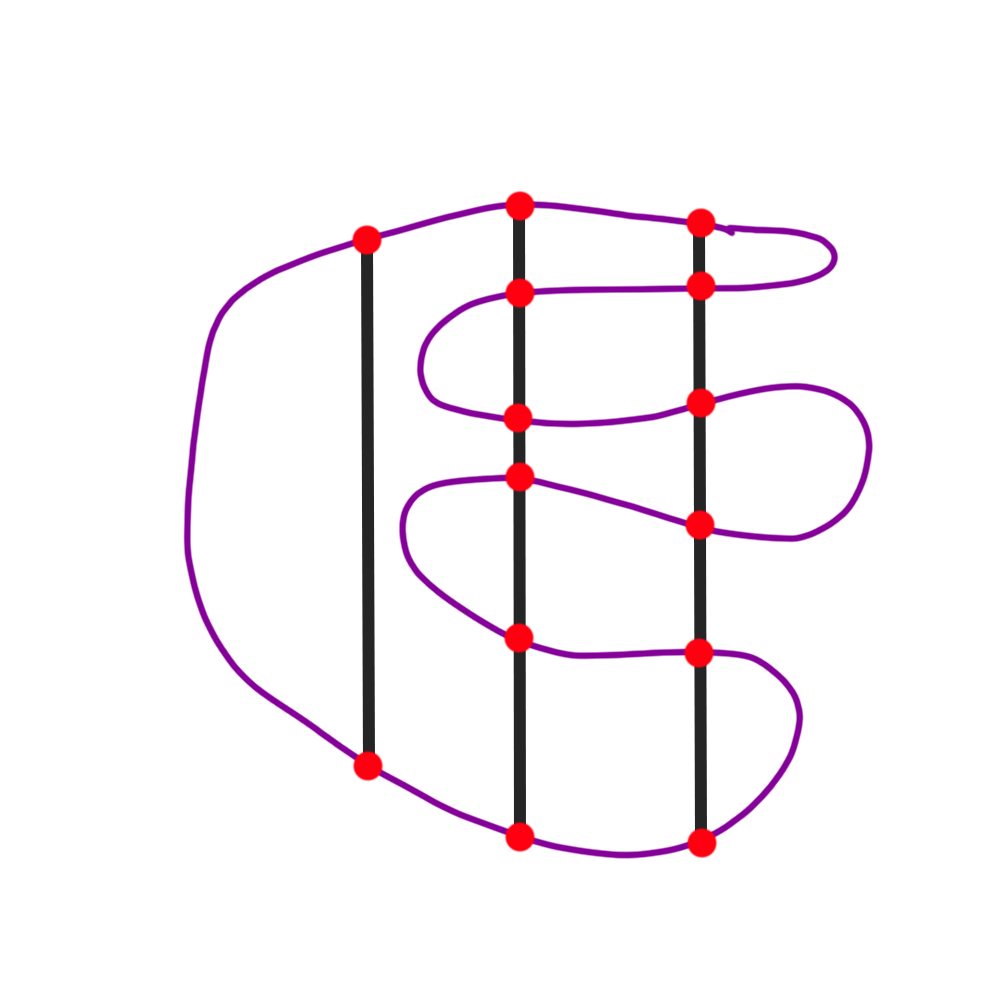 Add another valid pixel
2 samples instead of 6
[Speaker Notes: However, suppose we have another valid pixel to the left. But since this pixel has only 2 samples, it will look quite different from the pixel with 6 samples next to it.]
OIT
Render with OIT
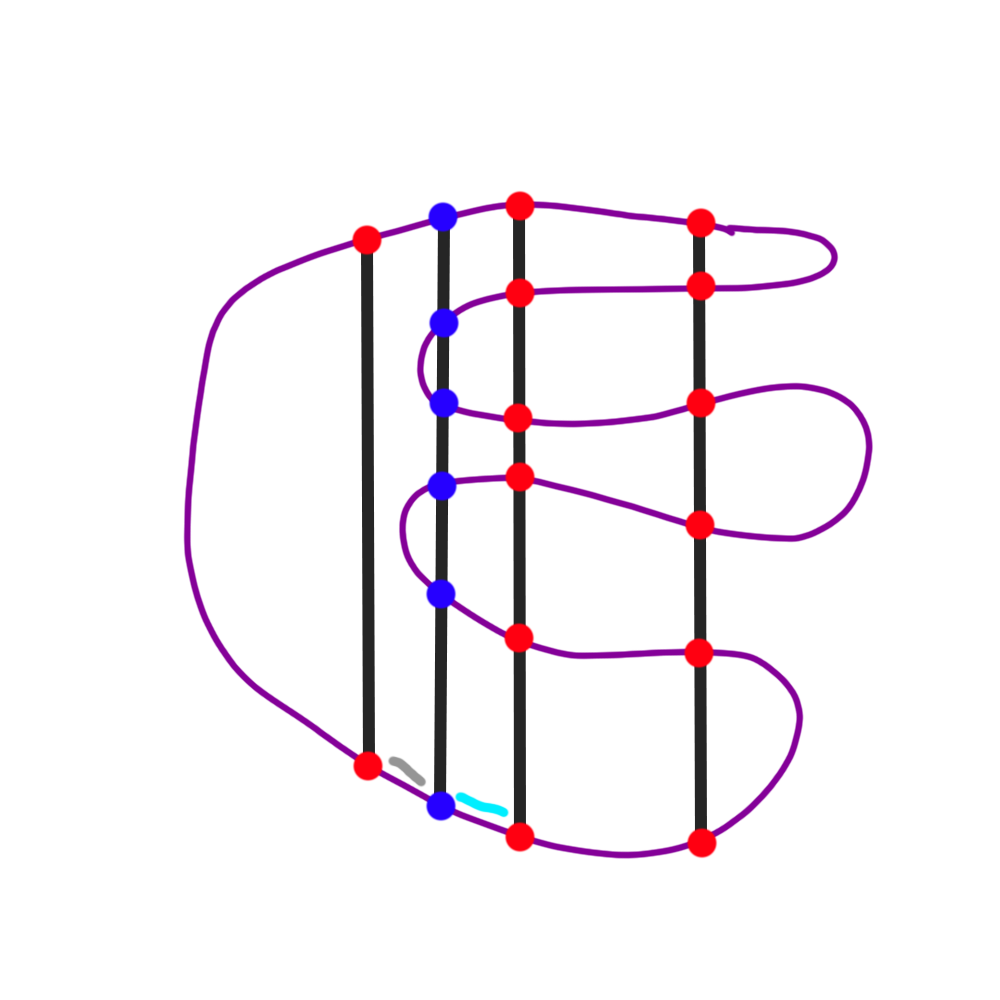 Add another valid pixel
2 samples instead of 6
Interpolate blue point
Want to interpolate from similar points
Calculate hash for each line
Only blend if hash is the same
[Speaker Notes: This is a problem if we want to interpolate this new blue pixel. Since it has 6 samples, we want to interpolate from the similar pixel on the right with 6 samples, but we want to ignore the pixel on the left with two samples. The trick is we can calculate a hash for each pixel, and only interpolate from nearby pixels with the same hash.]
OIT
Render with OIT
Desired result
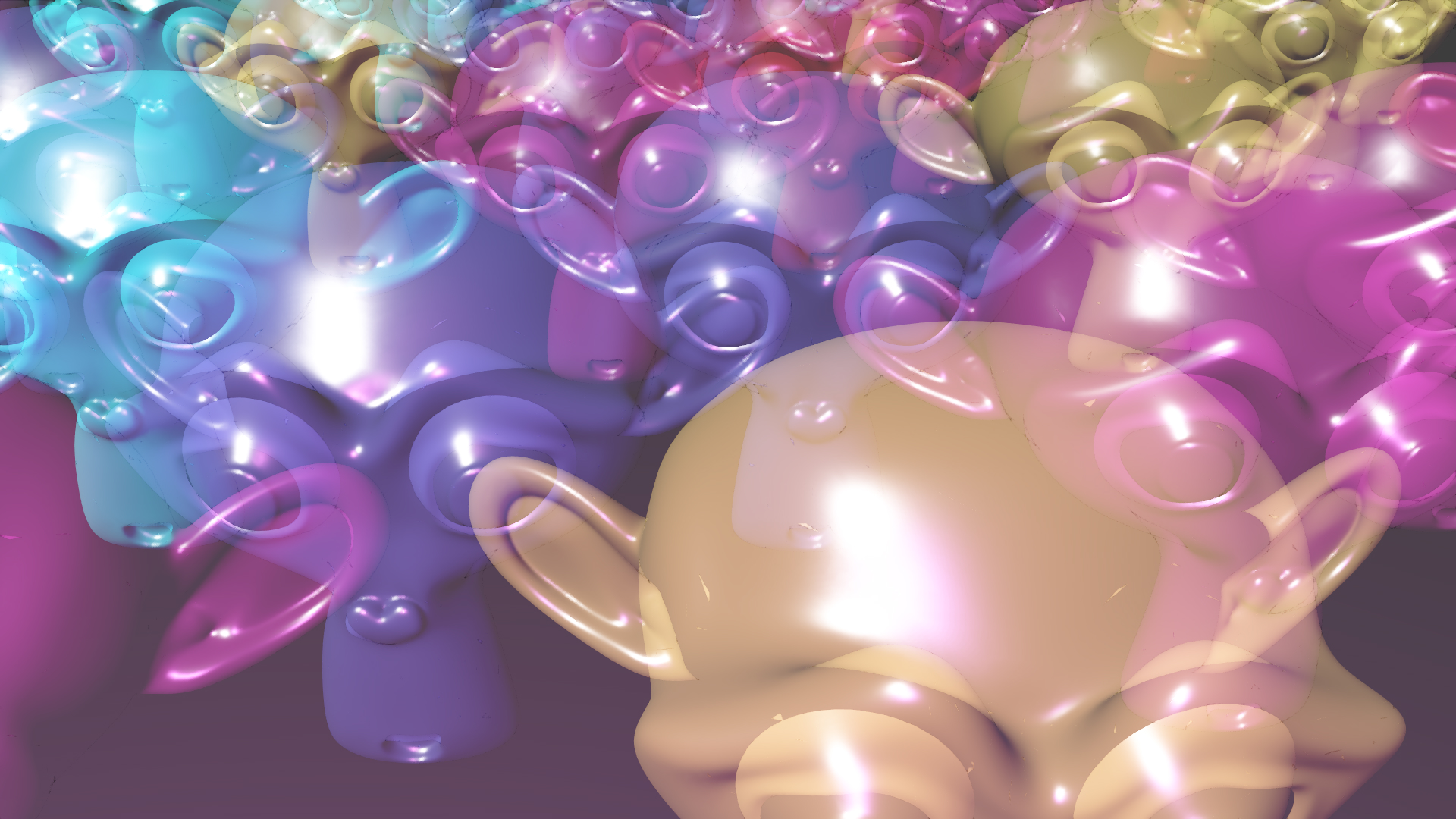 [Speaker Notes: As an example, here is a different march of the monkeys, with transparency.]
OIT
Order Independent Transparency
Rasterize hash
Give each mesh a unique id
Increment for each sample
1 + (meshId << 8)
Only interpolate with similar hash
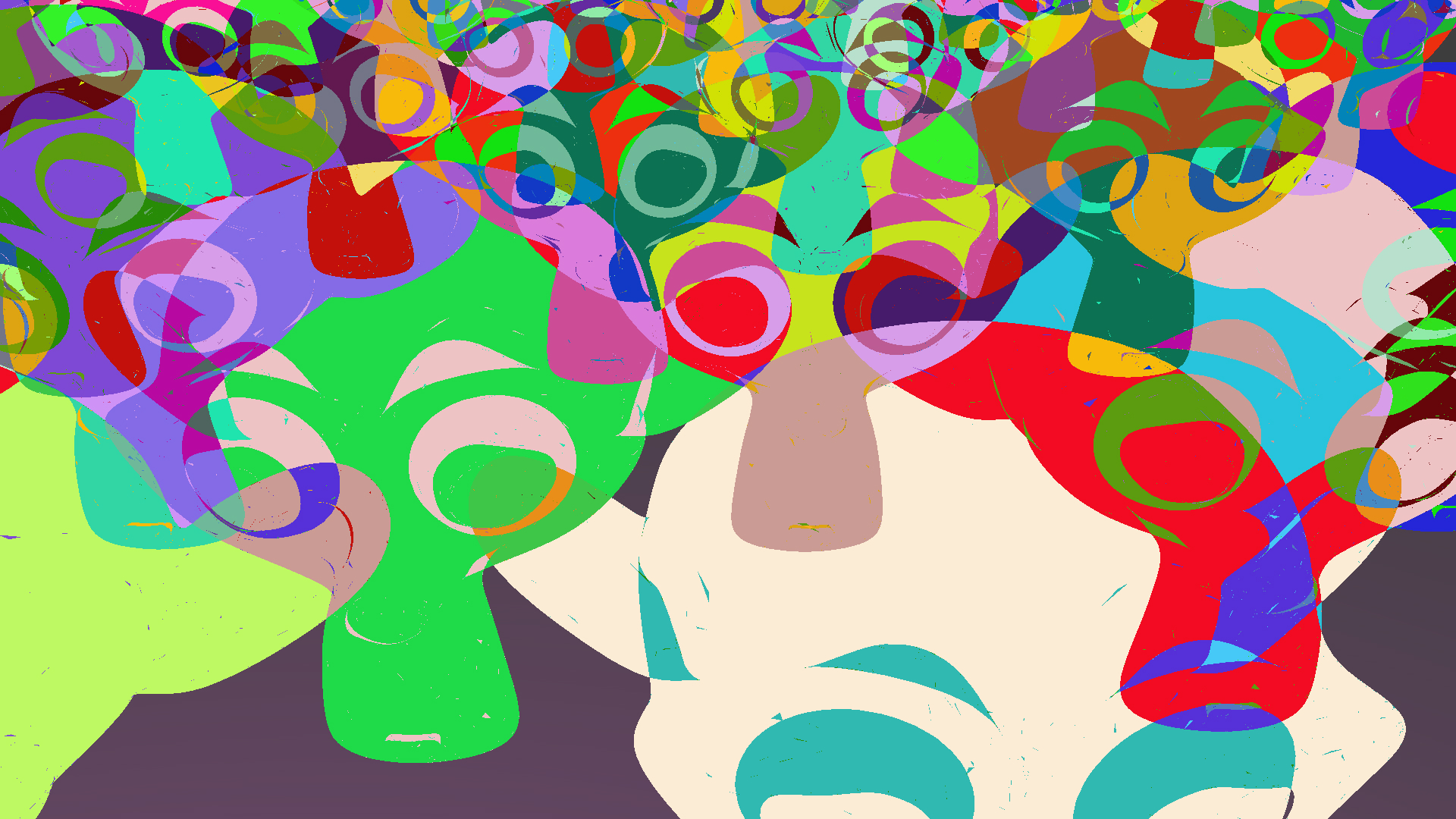 [Speaker Notes: We can give each mesh a unique id, then increment the hash for every sample that touches that pixel.]
OIT
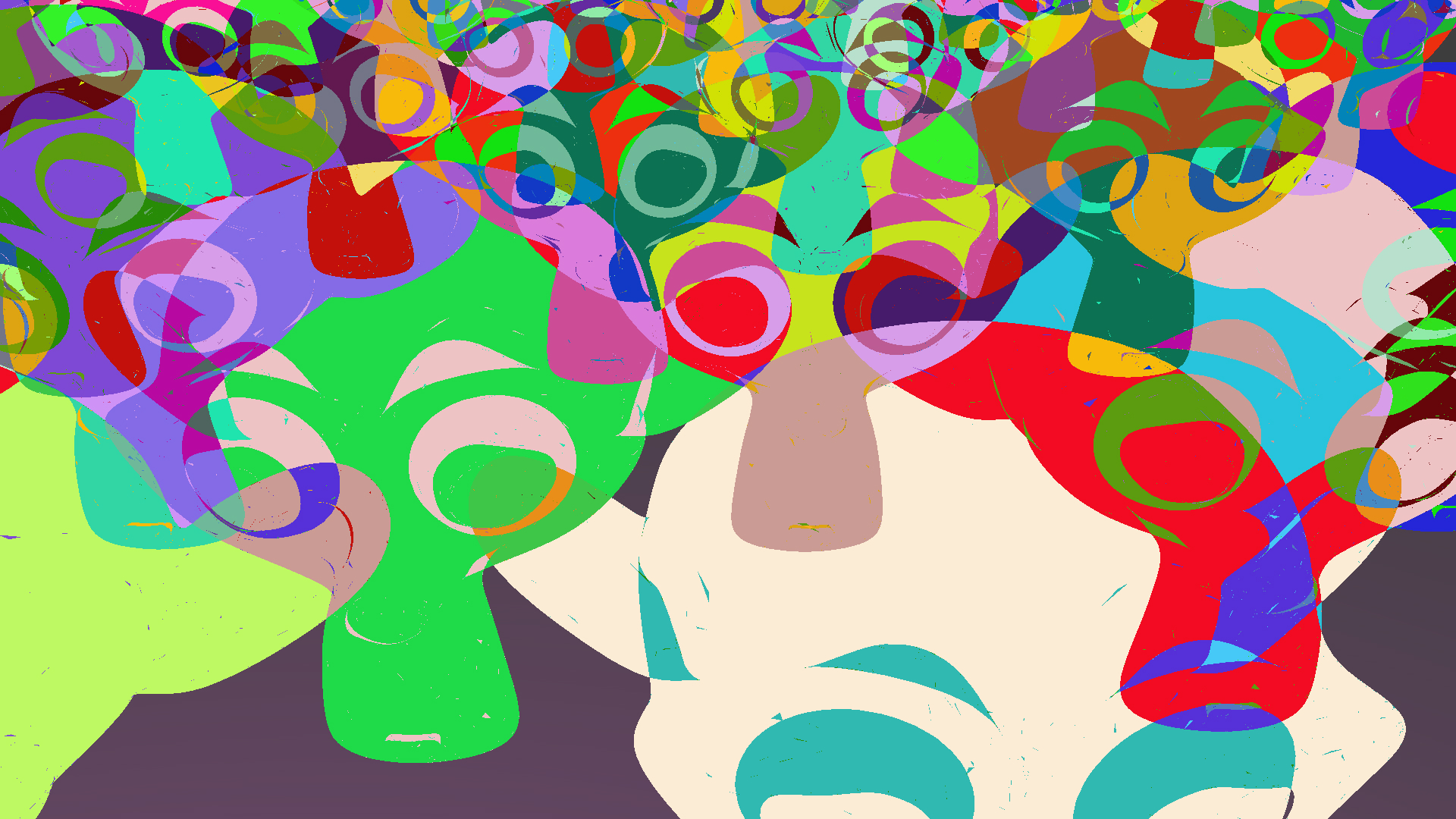 1st Geometry Pass
Give each pixel a hash.
8 bits for count
16 bits for hash
8 bits for overflow
Max valid layers: 255
TODO: Proper checking
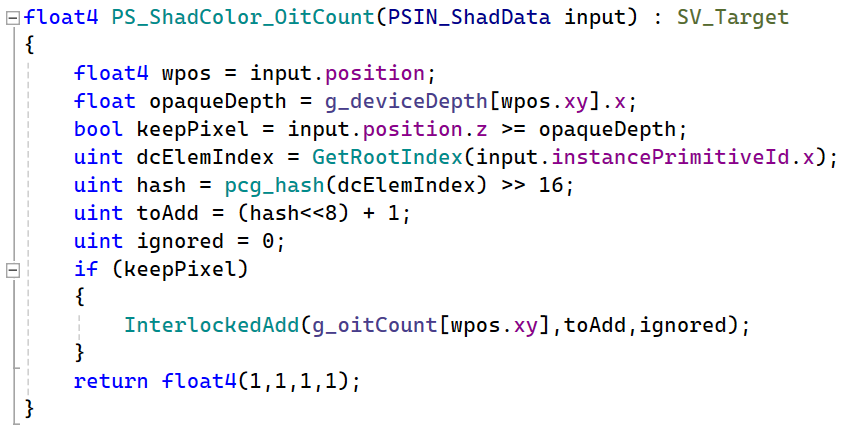 [Speaker Notes: Here is the actual shader code. You can look at it later. Every mesh has a 16 bit id. For every sample we add the value of 1 plus the hash shifted 8 bits to the left. The bottom 8 bits store the count, the middle 16 bits will store a unique hash, and the top 8 bits are to prevent overflow.]
OIT
Order Independent Transparency
Choose sparse pixels
Selected in GREEN
Allocate space in a giant buffer
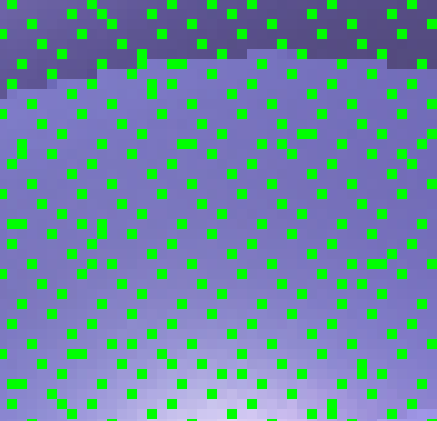 [Speaker Notes: From the rendered hash, we choose as many samples as we can while staying below a hard cutoff. As the number of layers increases, the pixels become increasingly sparse.]
OIT
2nd Geometry Pass
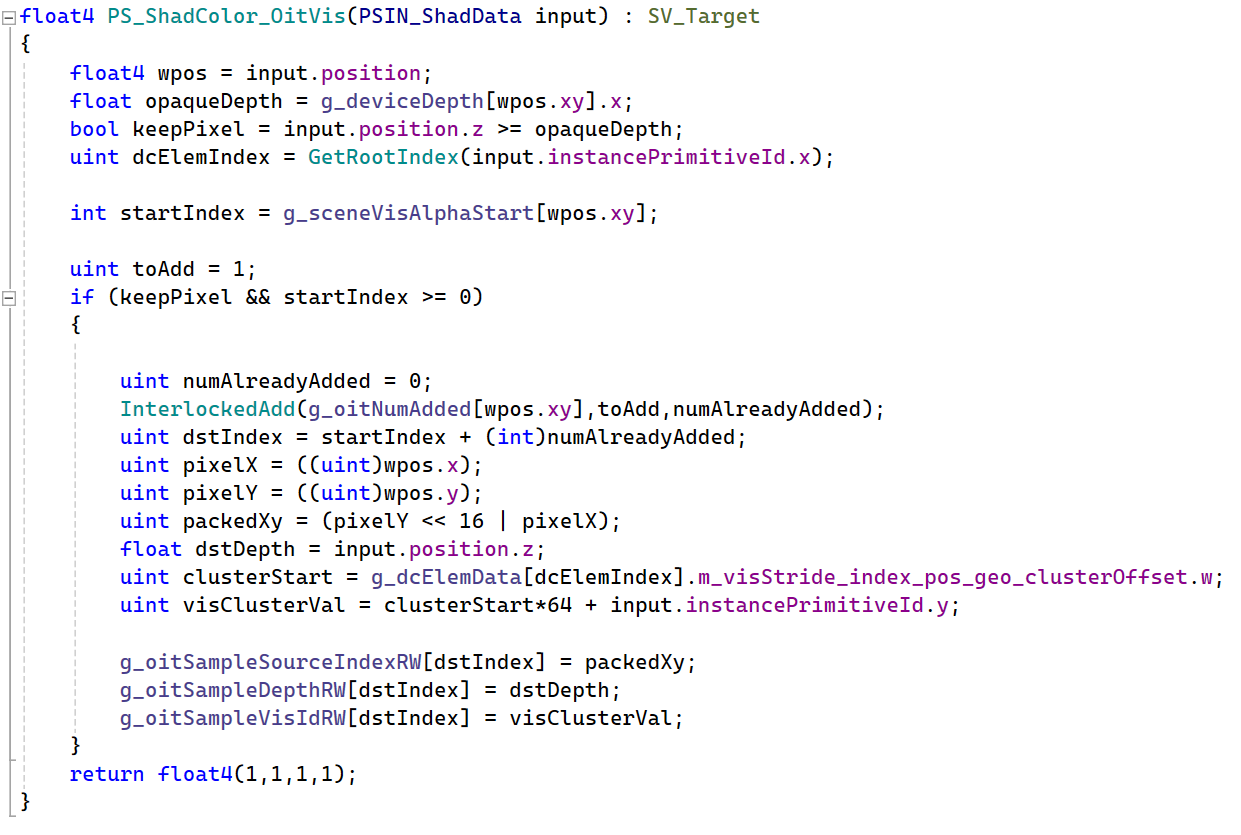 Bump allocate sample data
Visibility ID
Depth
Source XY
All samples in a giant buffer
[Speaker Notes: One the pixels are chosen, we can bump allocate all the visibility samples for the valid pixels.]
OIT
Sort Samples by Material
ExecuteIndirect for each Material
Write GBuffer data to a buffer
Also store modulation/coverage
Lighting Pass
Just like opaque pass
Detect edges
Similar to opaque pass, but use hash instead of depth/normal/instance.
Reconstruction
Just like opaque pass
[Speaker Notes: The actual passes for OIT are very similar to the passed for opaque geometry. We sort the samples by material, and perform an execute indirect for each material which stores the GBuffer data. Then we have a lighting pass, just like the opaque pass. For edges detection, we can use the hash instead of the depth, normal, and instance id. And the reconstruction chooses the a neighbor from each of the 4 regions.]
OIT
Order Independent Transparency
Rasterized hash
Choose pixels
Count number of samples
Write sample ids for pixels
Sort sparse pixels
Blend colors for sparse pixels
Interpolate using hash for edges
TAA
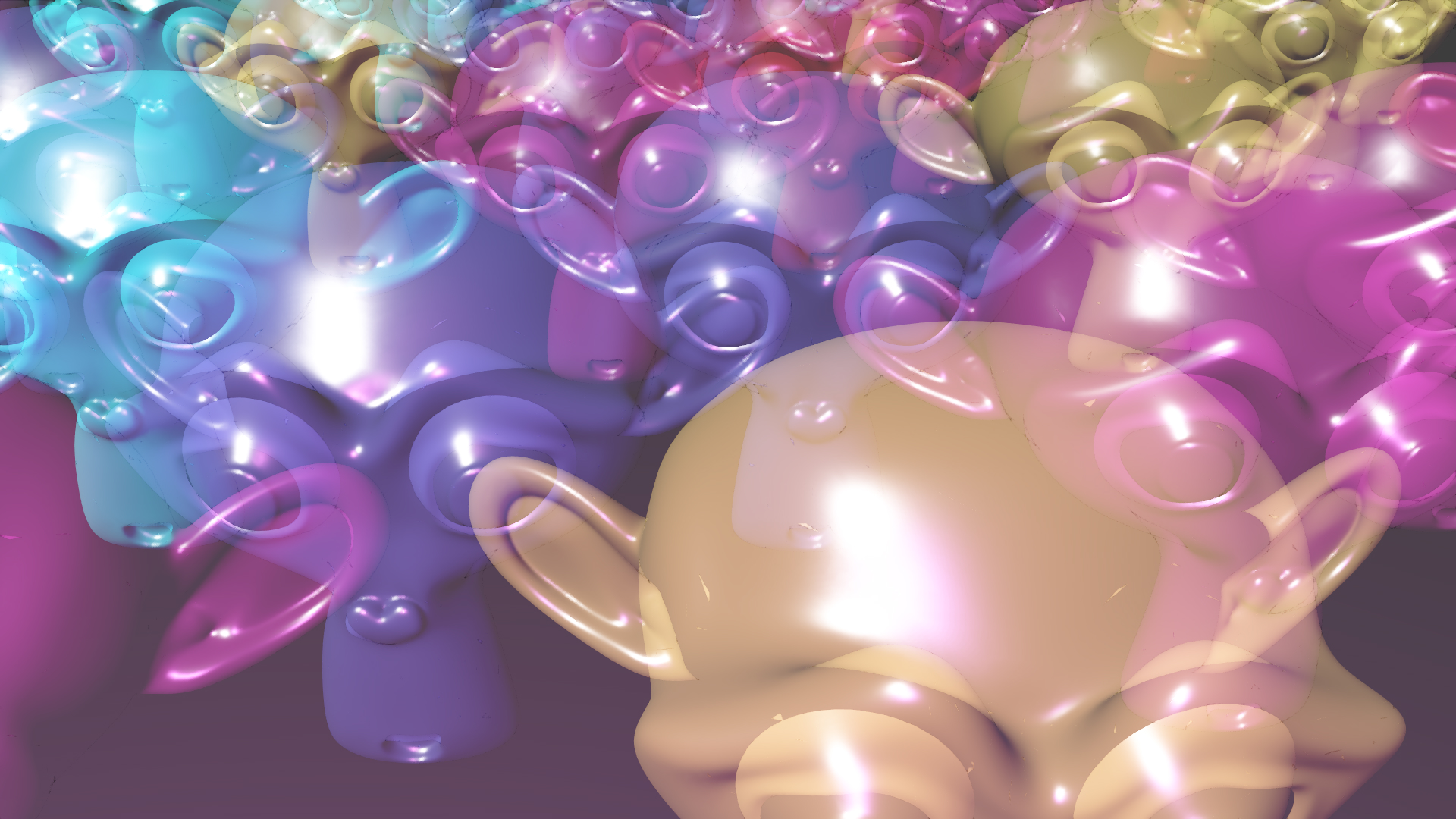 [Speaker Notes: That’s the final algorithm. Rasterize the hash, choose the pixels that fit within the hard cutoff, write the sample IDs, sort the pixels, calculate and blend the colors, interpolate them, and then apply TAA.]
OIT
OIT Performance
Fixed number of OIT samples
0.25x camera screen resolution.
Transparent materials usually lack high-frequency detail
[Speaker Notes: From a timing comparison, the OIT pass is only slightly lower than forward. That being said, the OIT pass has significantly less resolution.]
OIT
Cost in MS
OIT Performance
Count: 			.22
Choose Pixels:		.23
Prefix Sum:		.08
Write Vis:			.25
Evaluate Material:	.24
Evaluate Lighting:	.30
Sort:				.12
Merge:			.15
Find Neighbors:		.13
Blend Neighbors:	.15
Other:			.14
Frame breakdown.
2.00ms total
Rasterization Passes:
“Count” and “Write Vis”
0.49ms
Lighting/Material Passes:
0.54ms
[Speaker Notes: The main issue is that there are a lot of passes. None of them are particularly slow, but they all add up. The actual lighting/material calculation is significantly faster than the forward version because of sparsity. With more complicated lighting or materials, it could catch up, but an extra 1ms of fixed cost is A LOT.]
OIT
Order Independent Transparency
Pros:
Guaranteed memory size
Scales well with complexity
Cons:
Extra passes add up
Trouble with detailed geometry
Fortunately, transparency materials tend to be low frequency
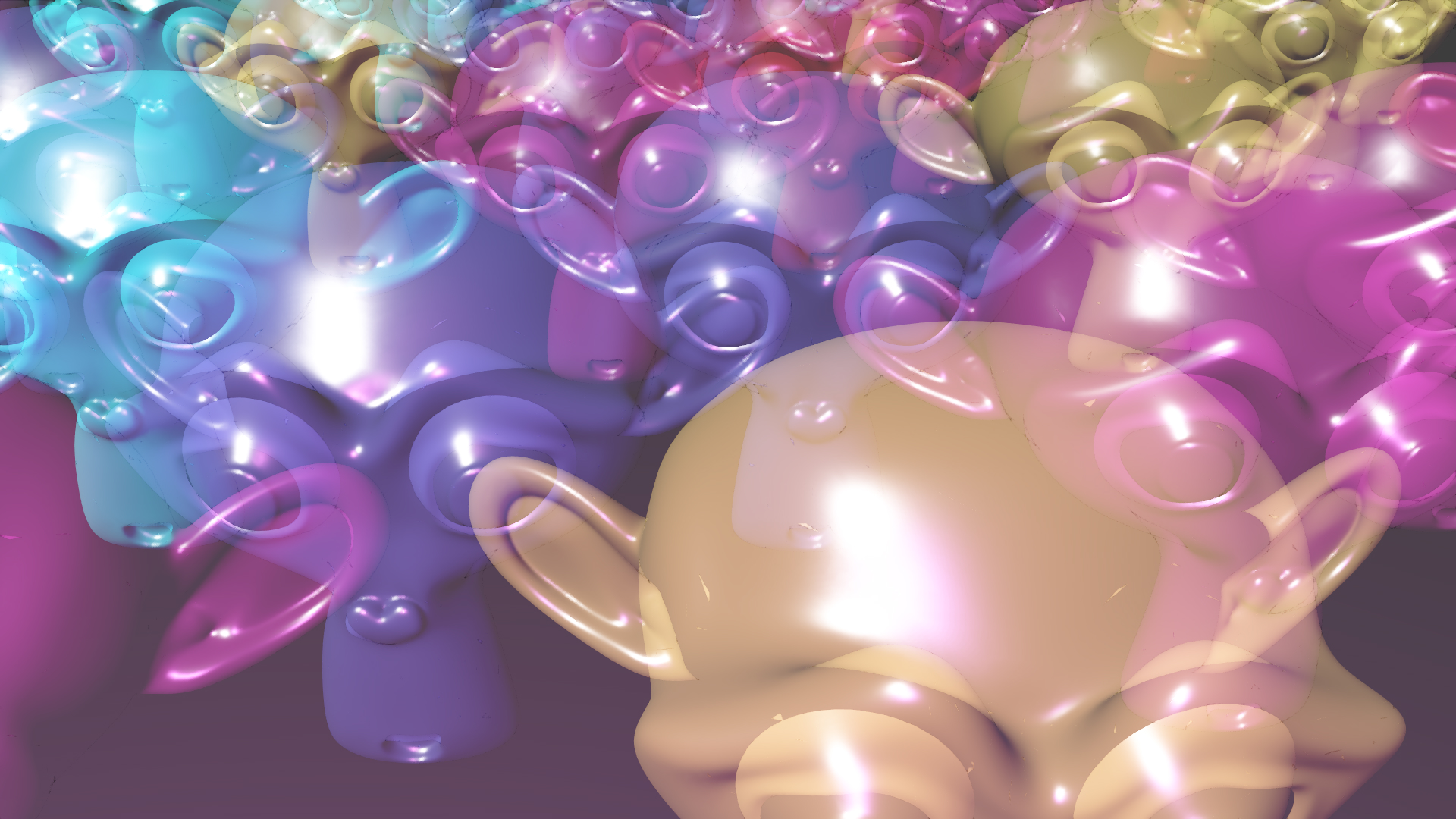 [Speaker Notes: There are some interesting benefits. The memory size is guaranteed. It scales well with the complexity of the materials and the lighting. The major downside is the hefty fixed cost.]
OIT
Order Independent Transparency
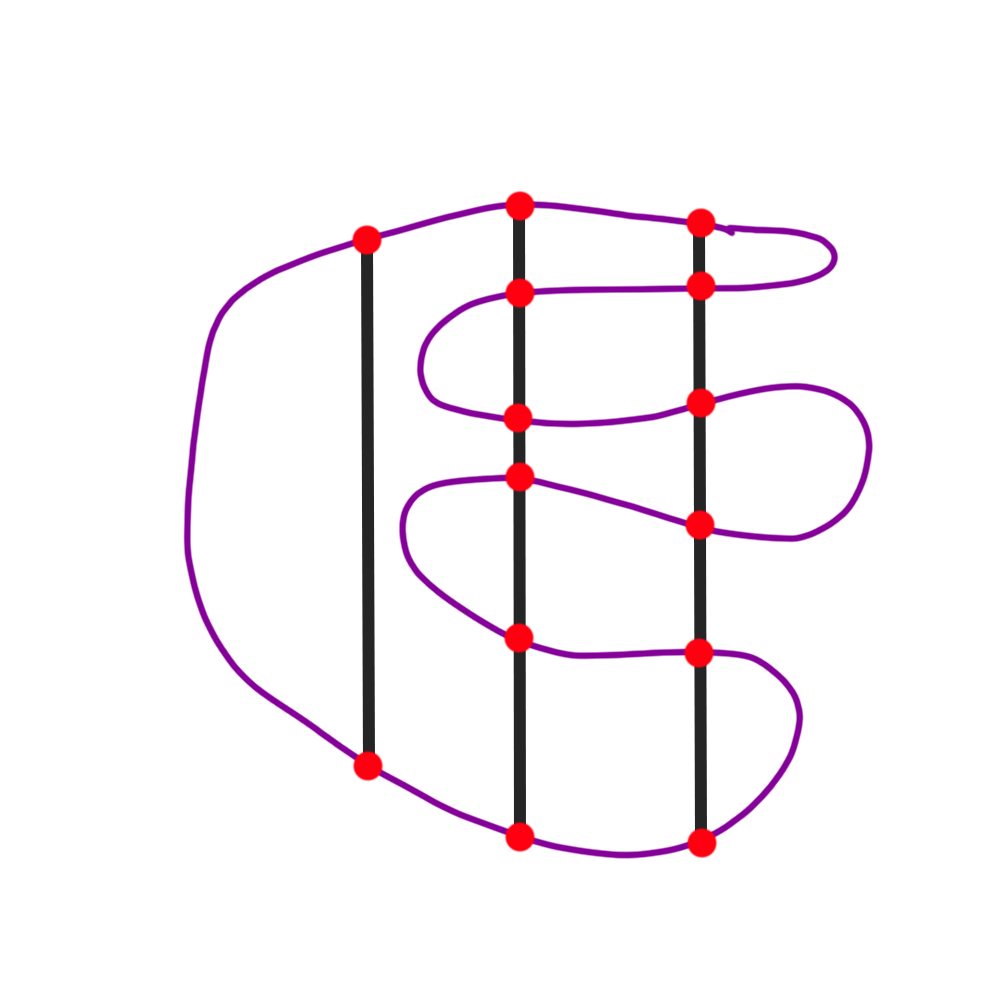 Stepping stone to future algorithms.
Sparse approximation of depth layers opens interesting possibilities.
Multiple refraction?
DOF with transparent?
[Speaker Notes: The real win is that this approach has the potential a stepping stone to several unsolved problems. Since the algorithm stores depth information, it’s potentially viable to have arbitrary refraction by using raymarching. We could possibly tackle some hard problems like DOF with transparency.]
OIT
Use case: Enterprise Assets
USD Viewer for High End
Assets designed for VFX/Offline
Realtime viewer needs to “just work”
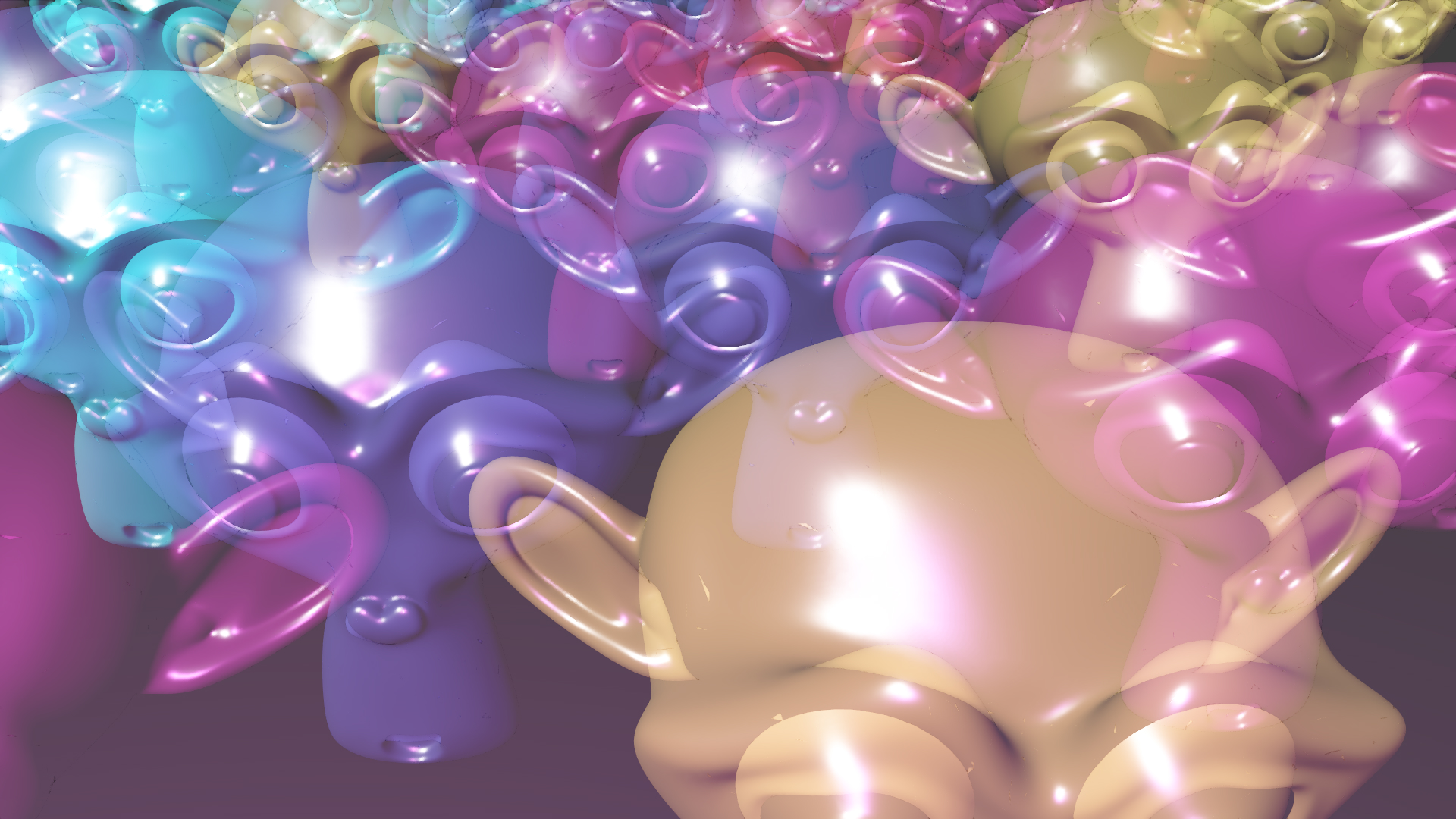 [Speaker Notes: And this all goes back to my initial use case. If an asset is designed with for an offline path tracer, it’s not practical to match the exact quality with a realtime renderer. OpenPBR specifies refraction, and it would be nice to have a better option than just turning refraction off in realtime mode. If we can solve these problems like refraction and depth of field in a generic way it should be possible to create a reasonable approximation that “just works”. And my hope is that sparse OIT can be a step in that direction.]
ACKNOWLEDGEMENTS
Sebastien Aaltonen
Scott Anderson
Simon Brown
Antoine Cohade
Kathia Contreras
Kleber Garcia
Soufiane Khiat
Kristin Lague
Sebastien Legarde
Timothy Lottes
Alix Michel
Greg Mitrano
Masayoshi Miyamoto
Daniel Suttor
Natasha Tatarchuk
Rinaldo Tjan
Habib Zargarpour
And everyone from the Weta Realtime team at Unity
[Speaker Notes: Finally, I need to add a thank you to a bunch of people at Unity.]
ACKNOWLEDGEMENTS
Michal Drobot
Stephen Hill
James McLaren
[Speaker Notes: Finally, I need to add a thank you to a bunch of people at Unity.]
REFERENCES - VBUFFER
Burns and Hunt, The Visibility Buffer: A Cache-Friendly Approach to Deferred Shading, JCGT 2013
https://jcgt.org/published/0002/02/04/paper.pdf
Schied and Dachsbacher, Deferred Attribute Interpolation for Memory-Efficient Deferred Shading, HPG 2015
https://cg.ivd.kit.edu/publications/2015/dais/DAIS.pdf
Engel, Triangle Visibility Buffer, 2018
https://diaryofagraphicsprogrammer.blogspot.com/2018/03/triangle-visibility-buffer.html
Karis, Stubbe, Wihlidal, Nanite, A Deep Dive, SIGGRAPH 2021: Advances in Real Time Rendering in Games
https://advances.realtimerendering.com/s2021/Karis_Nanite_SIGGRAPH_Advances_2021_final.pdf
Hable, Visiblity Buffer Rendering with Material Graphs, 2021
http://filmicworlds.com/blog/visibility-buffer-rendering-with-material-graphs/
Drobot, Geometry Rendering Pipeline Architecture, REAC 2021
https://research.activision.com/publications/2021/09/geometry-rendering-pipeline-architecture
McLaren, Adventures with Deferred Texturing in Horizon Forbidden West, 2022
https://www.guerrilla-games.com/read/adventures-with-deferred-texturing-in-horizon-forbidden-west
too_much_voltage, Faster Visibility Buffer/Deferred Material Rendering via Analytical Attribute Interpolation using Ray Differentials, 2022
https://www.reddit.com/r/GraphicsProgramming/comments/uf4ykj/faster_visibility_bufferdeferred_material/
Erler and Engel, Triangle Visibility Buffer 2.0, I3D 2024
https://www.youtube.com/watch?v=kWLev9CoQdg
JMS55, Virtual Geometry in Bevy 0.14, 2024
https://jms55.github.io/posts/2024-06-09-virtual-geometry-bevy-0-14/
Li and Cao, SmartGI Evolution: Adaptive NanoMesh on Mobile, GDC 2024
https://www.youtube.com/watch?v=yD5DjNyiYIQ
[Speaker Notes: And for when you look at the slides later, here are the VBuffer references.]
REFERENCES - VRS
Drobot, Hybrid Reconstruction Anti-Aliasing, SIGGRAPH 2014: Advances in Real-Time Rendering in Games
https://advances.realtimerendering.com/s2014/index.html#_HYBRID_RECONSTRUCTION_ANTI-ALIASING
Mallet and Yuksel, Deferred Adaptive Compute Shading, HPG 2018
https://geometrian.com/data/research/dacs/HPG2018_DeferredAdaptiveComputeShading.pdf
Intel, Get Started with Variable Rate Shading on Intel® Processor Graphics, 2019
https://www.intel.com/content/www/us/en/developer/articles/guide/getting-started-with-variable-rate-shading-on-intel-processor-graphics.html
Van Rhyn, Variable Rate Shading: a scalpel in a world of sledgehammers, 2019
https://devblogs.microsoft.com/directx/variable-rate-shading-a-scalpel-in-a-world-of-sledgehammers/
du Bois and Gibson, Variable Rate Shading Tier 1 with Microsoft DirectX 12 From Theory to Practice, GDC 2020
https://www.youtube.com/watch?v=d-qEvmVcg8I
Drobot, Software-based Variable Rate Shading in Call of Duty: Modern Warfare, SIGGRAPH 2020: Advances in Real Time Rendering in Games
https://research.activision.com/content/atvi/activision/research/web/en/publications/2020-09/software-based-variable-rate-shading-in-call-of-duty--modern-war
Mallet, Yuksel, and Seiler, Efficient Adaptive Deferred Shading with Hardware Scatter Tiles, ACM Computer Graphics and Interactive Techniques, 2020
https://dl.acm.org/doi/abs/10.1145/3406184
Van Rhyn, Moving Gears to Tier 2 Variable Rate Shading, 2021
https://devblogs.microsoft.com/directx/gears-vrs-tier2/
Hable, Software VRS with Visibility Buffer Rendering, 2021
http://filmicworlds.com/blog/software-vrs-with-visibility-buffer-rendering/
Fuller, Variable Rate Compute Shaders - Halving Deferred Lighting Time, 2022
https://www.youtube.com/watch?v=Sswuj7BFjGo
Whilidal, Nanite GPU-Driven Materials, GDC 2024
https://schedule.gdconf.com/session/nanite-gpu-driven-materials/899486
[Speaker Notes: VRS references.]
REFERENCES
Kapoulkine, 2024, meshoptimizer
https://github.com/zeux/meshoptimizer

Aaltonen, 2022, Tweets
https://x.com/SebAaltonen/status/1483760745821184004
https://x.com/SebAaltonen/status/1483802377970929671
https://x.com/SebAaltonen/status/1483772372754870274

Aaltonen, HypeHype Mobile Rendering Architecture, SIGGRAPH 2023: Advances in Real Time Rendering in Games
https://advances.realtimerendering.com/s2023/index.html#HypeHype

Cass, Interactive Order-Independent Transparency, NVIDIA, 2001
https://developer.download.nvidia.com/assets/gamedev/docs/OrderIndependentTransparency.pdf

Thibieroz, Per-Pixel Linked Lists with Direct3D 11, GDC 2010
https://ubm-twvideo01.s3.amazonaws.com/o1/vault/gdc10/slides/Thibieroz_Nicolas_AdvancedVisualEffectsWithDirect3D_OIT_and_Indirect_Illumination_using_DX11_Linked_Lists_part1.pdf

Münstermann, Krumpen, Klein, and Peters, Moment-Based Order-Independent Transparency, I3D 2018
https://cg.ivd.kit.edu/english/mboit.php

Pharr, Wronski, Salvi, and Fajardo, Filtering After Shading With Stochastic Texture Filtering, I3D 2024
https://research.nvidia.com/labs/rtr/publication/pharr2024stochtex/stochtex.pdf
[Speaker Notes: And other references in the talk,]
Contact
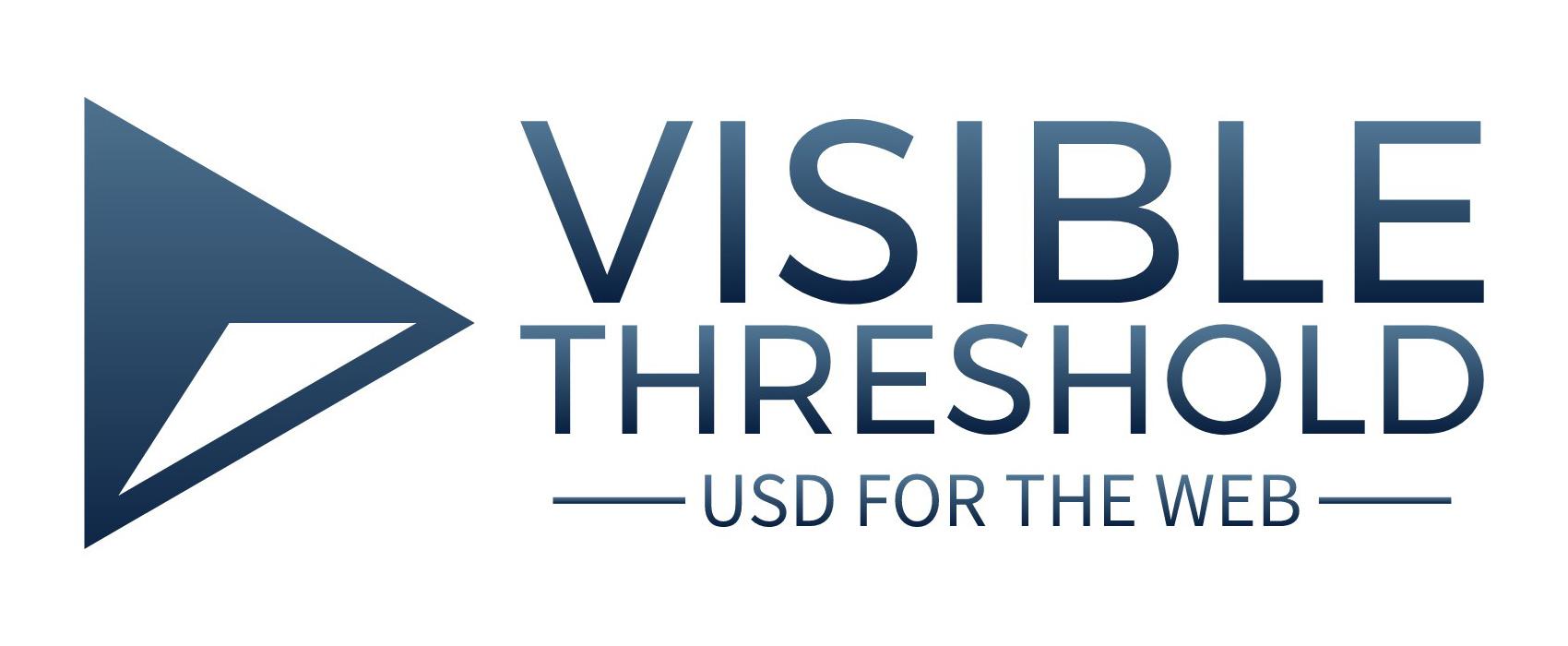 www.visiblethreshold.com
jhable@visiblethreshold.com
[Speaker Notes: Any questions?]
QUESTIONS
Questions?
[Speaker Notes: 45) Any questions?]